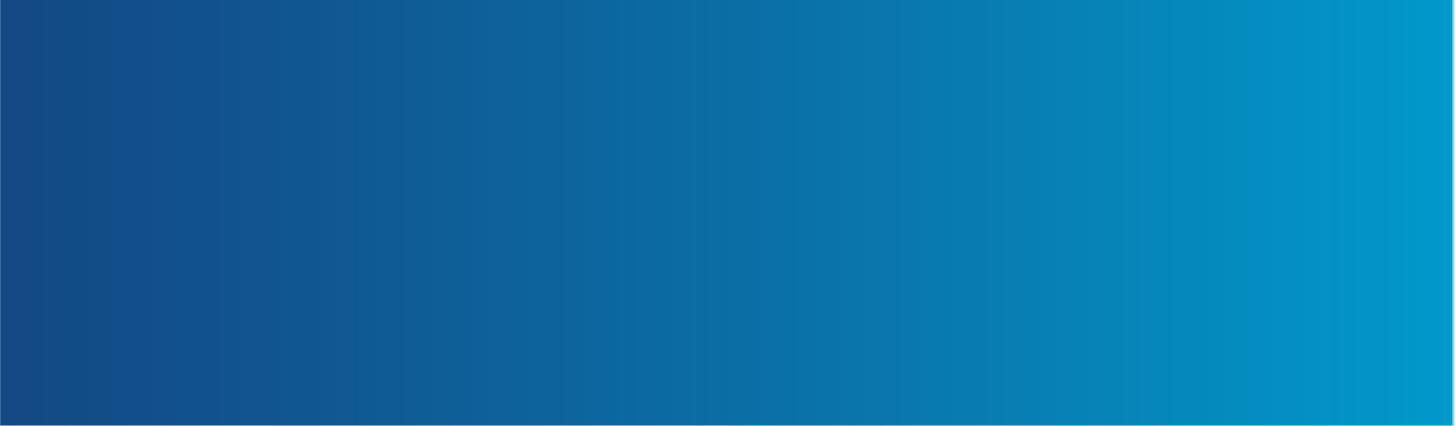 الجلسة الثانية: الاستعراض الوطني للتقدم المحرز نحو تنفيذ إعلان ومنهاج عمل بيجين +30
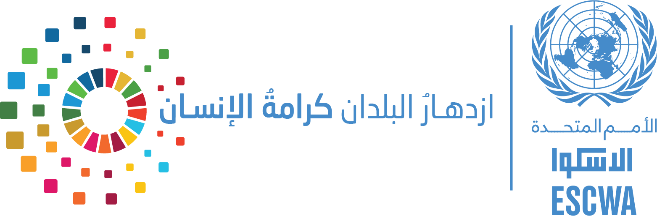 تذكير بهيكل التقرير الوطني للمراجعة الشاملة لإعلان ومنهاج عمل بيجين+30 بحسب المذكرة التوجيهية
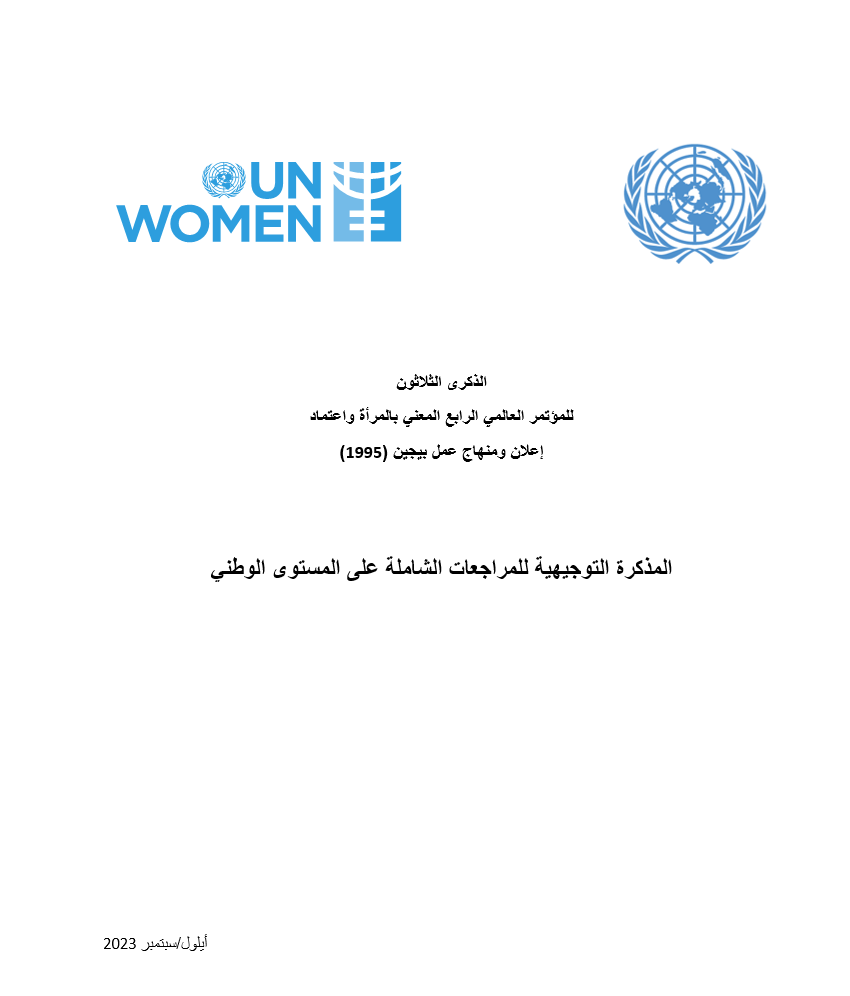 الاقسام الاول والثاني والثالث مترابطة ومتسقة ولكنها مختلفة
وضع البرنامج الزمني لاعداد المراجعة الوطنية الشاملة
 للتقدم المحرز نحو تنفيذ إعلان ومنهاج عمل بيجين بعد ثلاثين عاما
القسم الثاني: الأولويات والإنجازات والتحديات والعوائق
1. ما هي أهم الإنجازات والتحديات والعثرات في التقدم المحرز نحو تحقيق المساواة بين الجنسين وتمكين المرأة على مدى السنوات الخمس الماضية؟ 
2. ما هي الأولويات الخمس الرئيسية لتسريع تقدم النساء والفتيات في بلدك على مدى السنوات الخمس الماضية من خلال القوانين والسياسات و/أو البرامج؟ 
3. ما الإجراءات المحددة التي اتخذتها لمنع التمييز وتعزيز حقوق الفئات المهمشة من النساء والفتيات على مدى السنوات الخمس الماضية؟
قائمة الأولويات المقترحة للسؤال الثاني: اختيار ما يصل الى خمس اولويات من القائمة
قائمة الفئات المهمشة المقترحة للسؤال الثالث: النساء لسن مجموعة متجانسة
القسم الثاني: الأولويات والإنجازات والتحديات والعوائق
كوفيد-19 وغيرها من الجوائح
أزمة الغذاء والوقود
أزمة الدين
النزاع المسلح 
أزمة المناخ
أزمة الرعاية
رد الفعل المضاد على أجندة المساواة بين الجنسين
أزمات أخرى، يرجى التحديد
لا شيء مما سبق
4. كيف أثر حدوث الأزمات المختلفة معاً على مدى السنوات الخمس الماضية على تنفيذ منهاج عمل بيجين في بلدك وما التدابير التي اتخذتَها لمنع أثرها السلبي على التقدم المتعلق بالنساء والفتيات؟ 

5. ما الأولويات لتسريع تقدم المرأة والفتاة في بلدك على مدى السنوات الخمس المقبلة من خلال القوانين أو السياسات أو البرامج أو جميعها؟
قائمة الأولويات المقترحة للسؤال الخامس: اختيار ما يصل الى خمس اولويات من القائمة
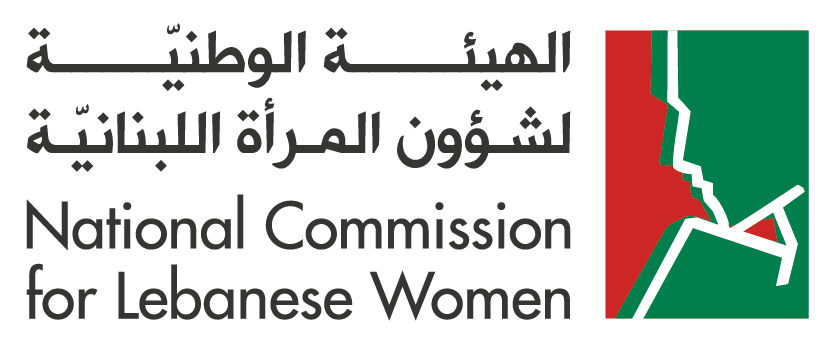 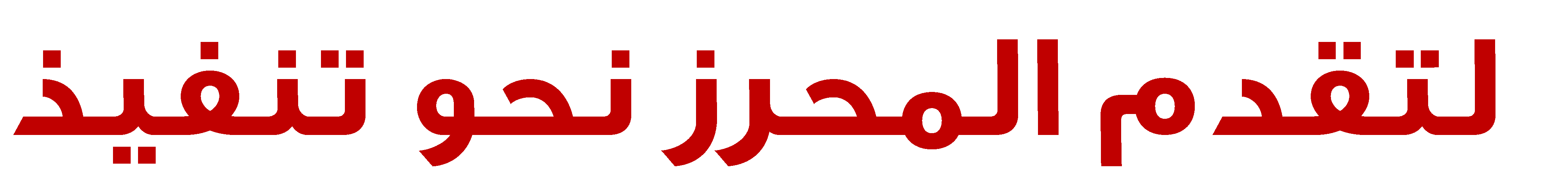 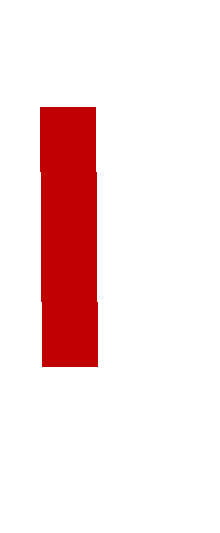 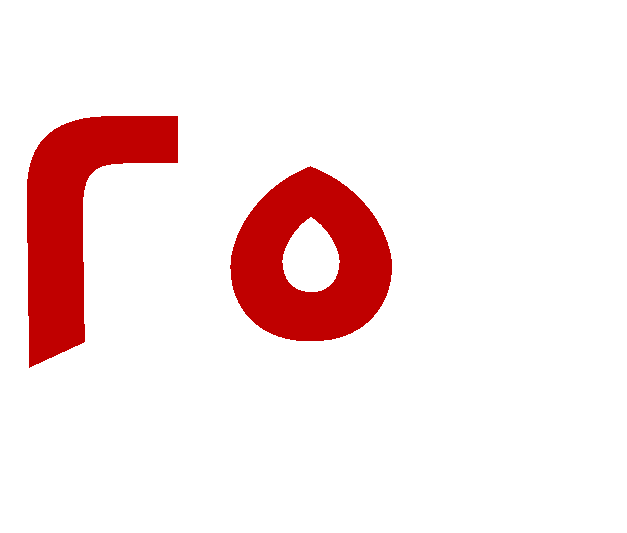 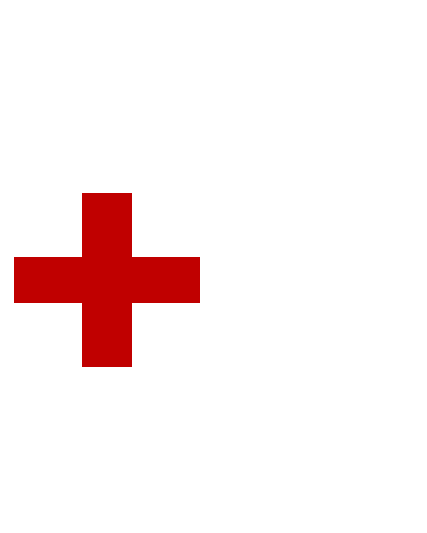 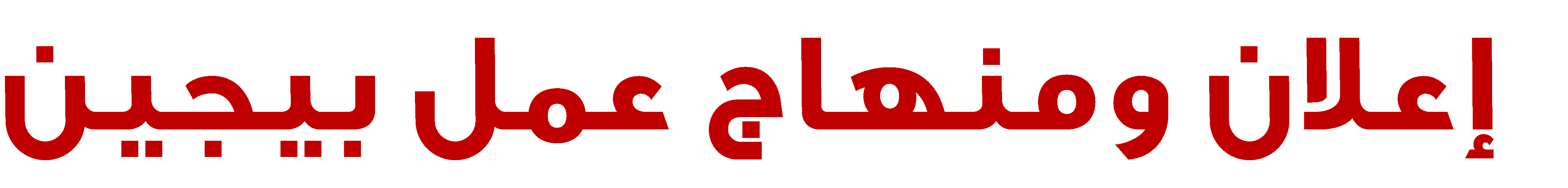 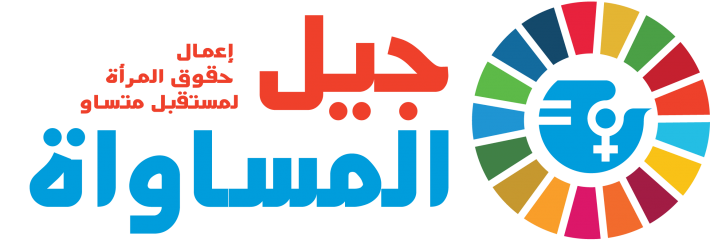 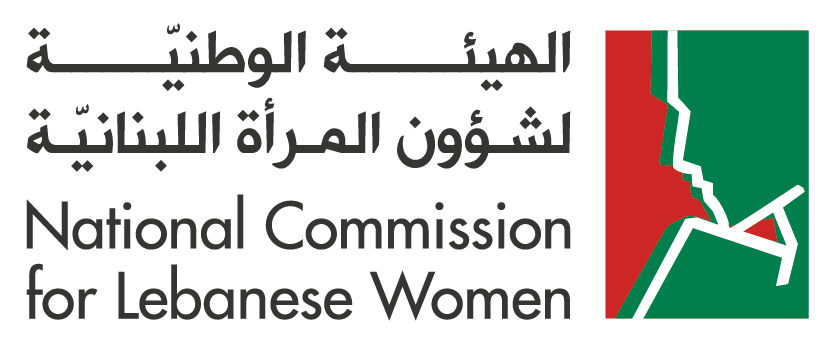 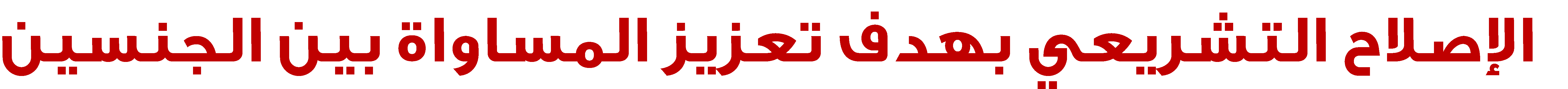 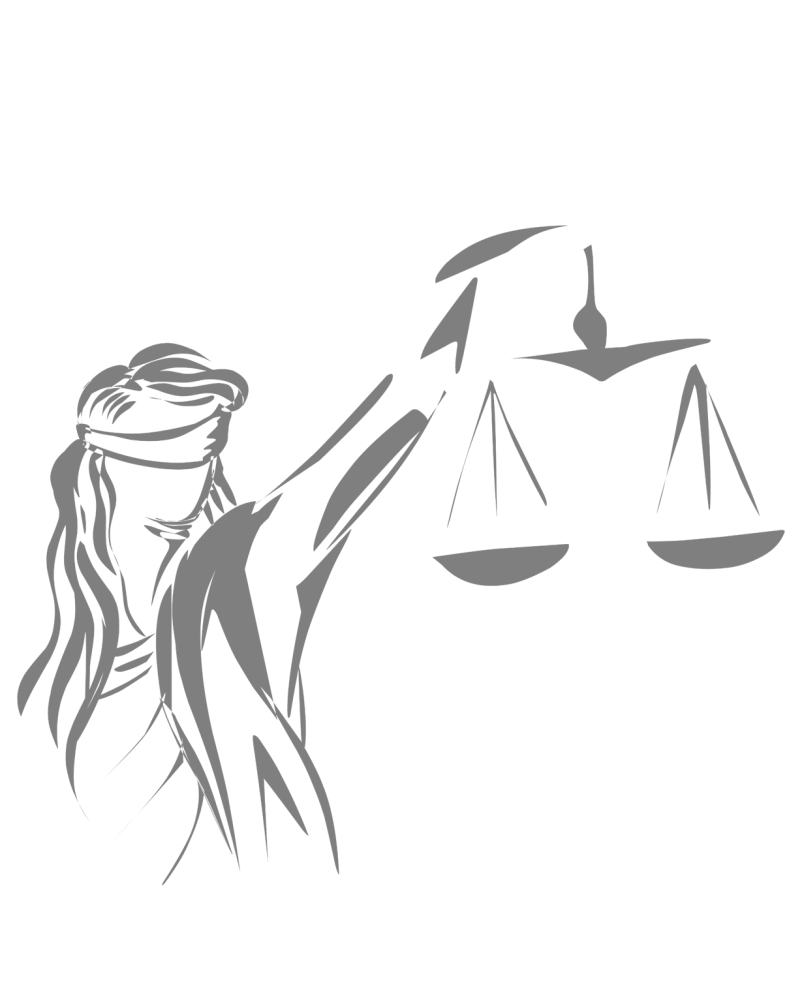 


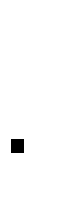 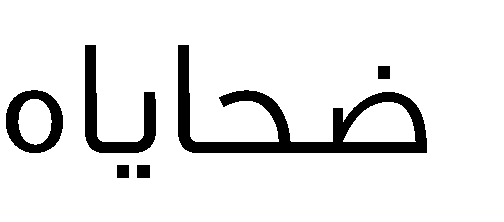 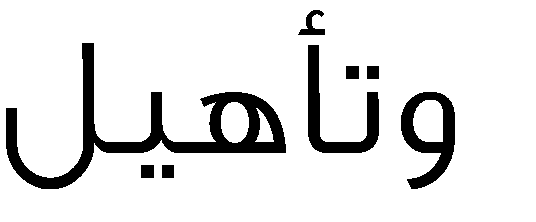 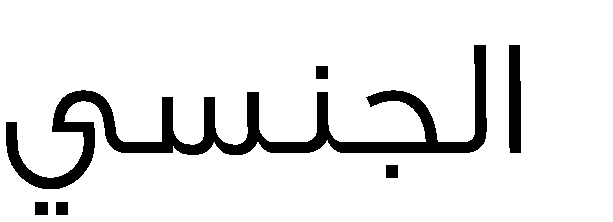 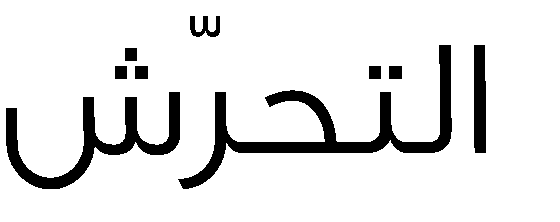 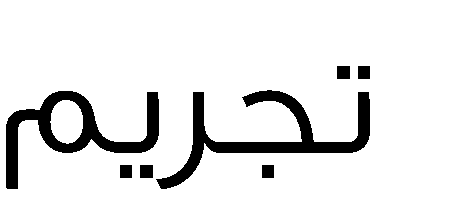 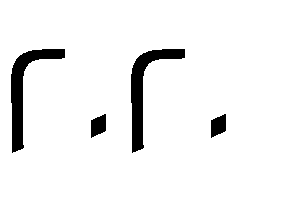 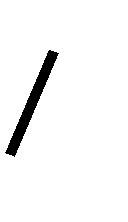 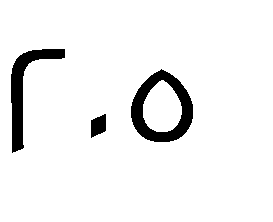 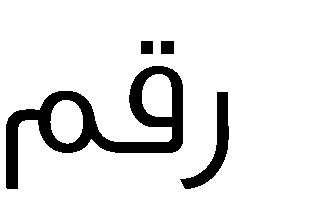 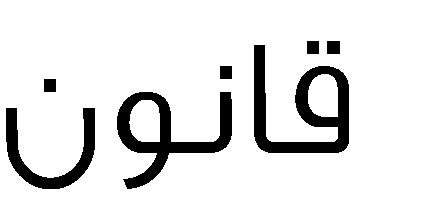 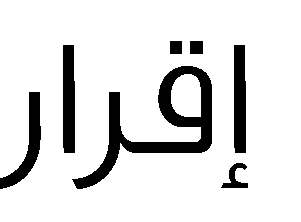 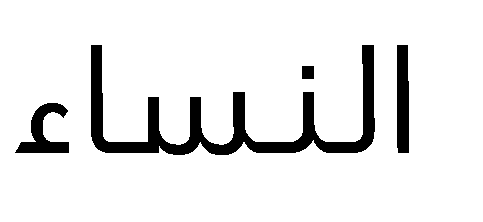 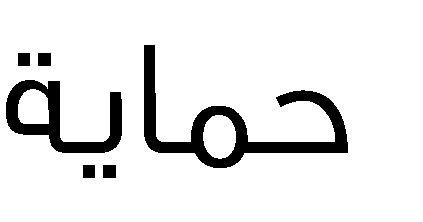 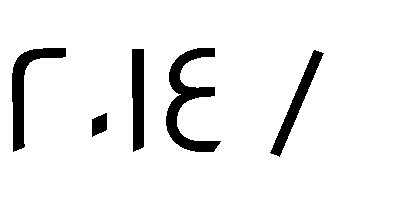 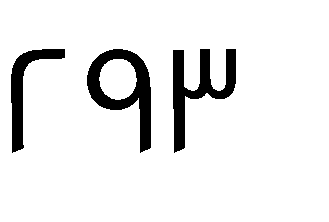 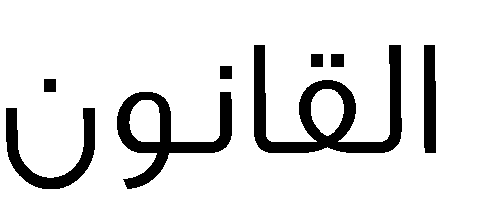 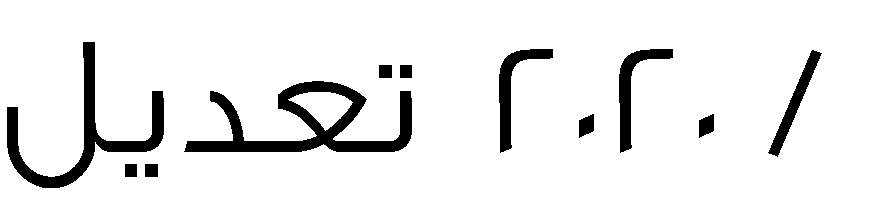 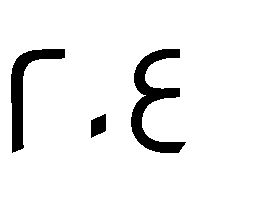 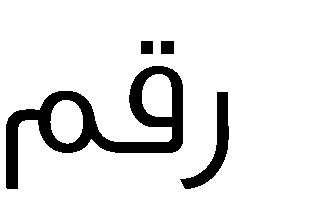 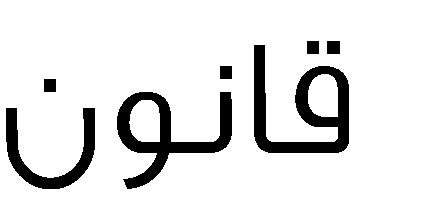 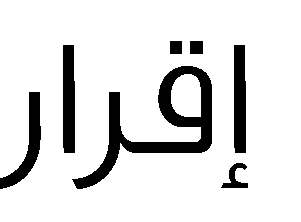 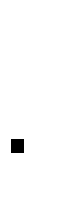 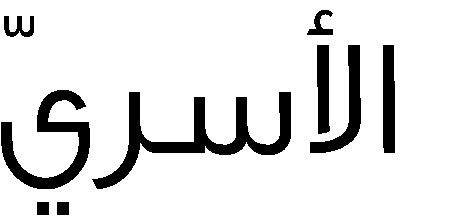 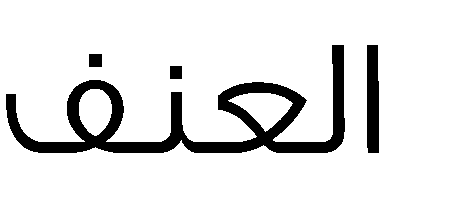 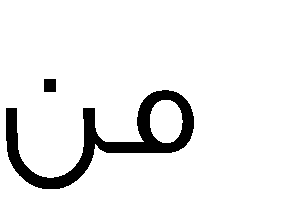 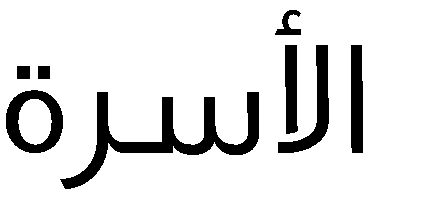 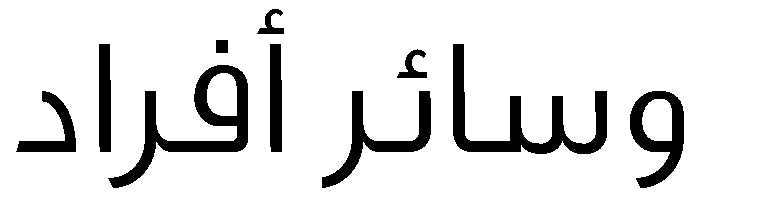 


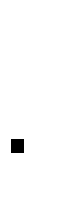 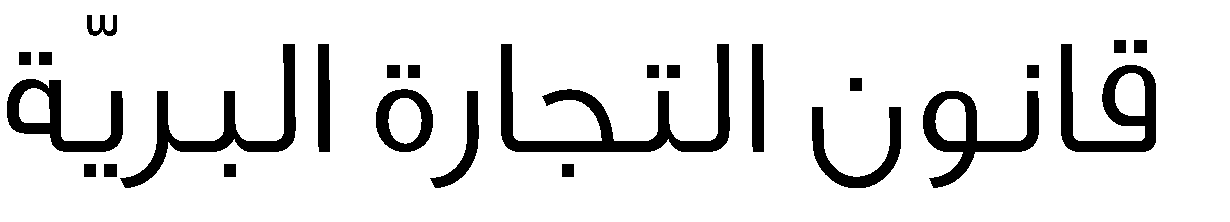 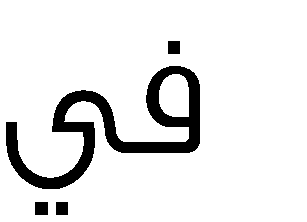 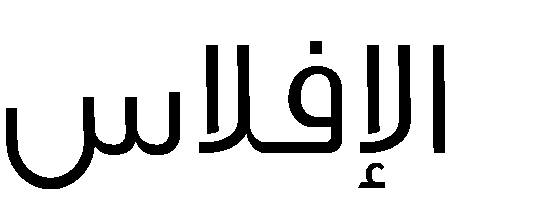 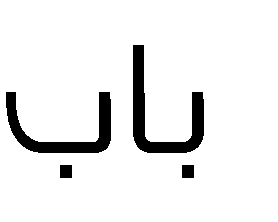 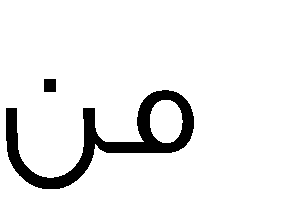 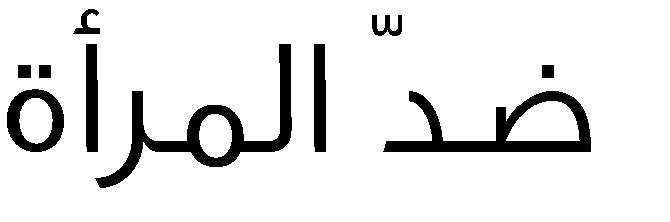 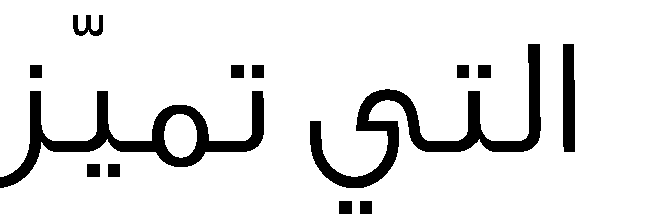 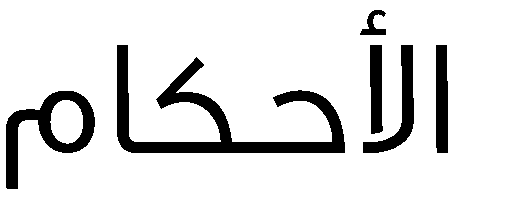 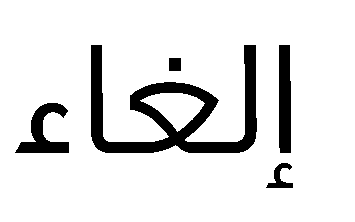 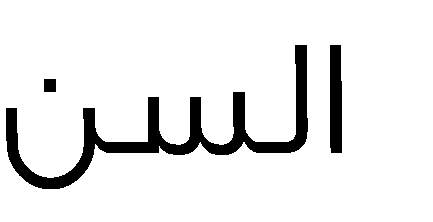 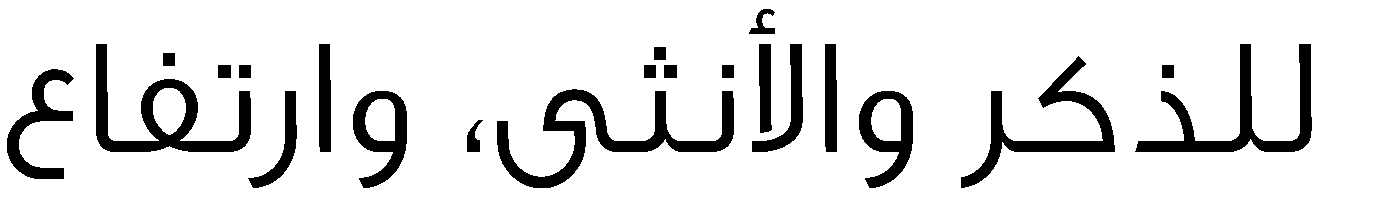 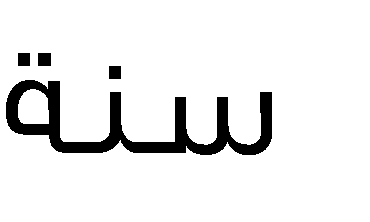 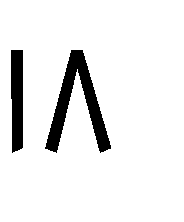 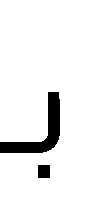 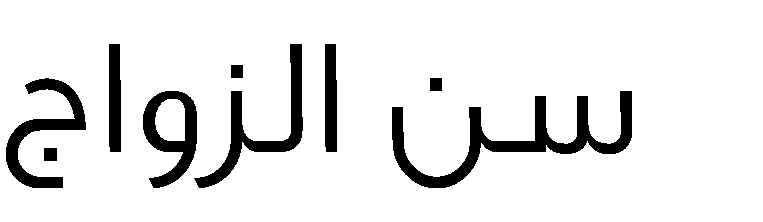 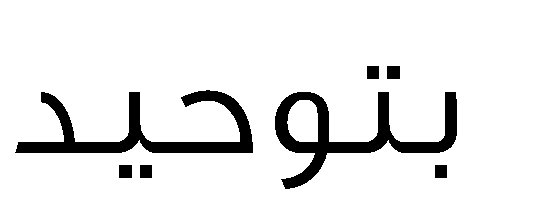 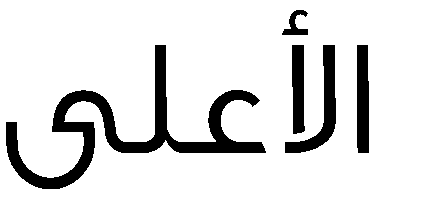 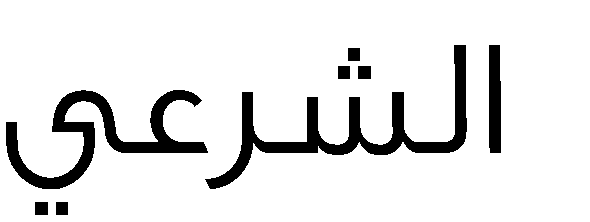 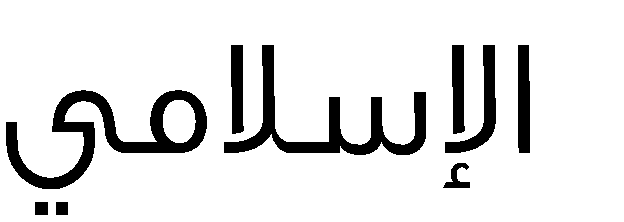 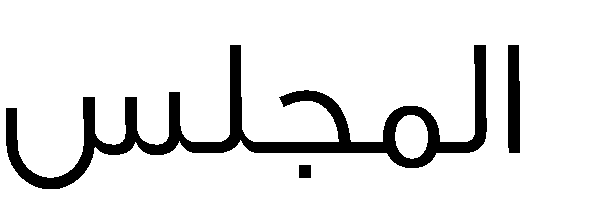 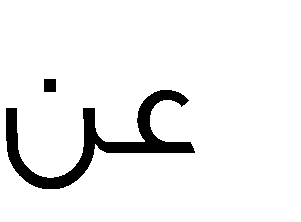 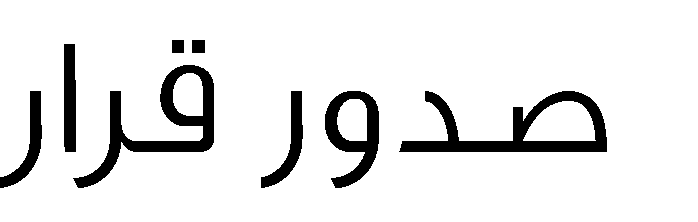 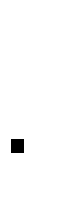 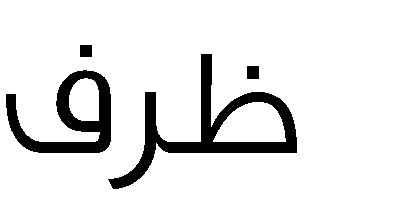 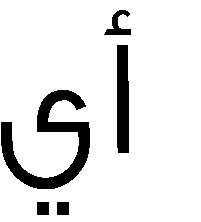 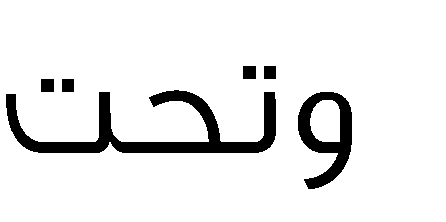 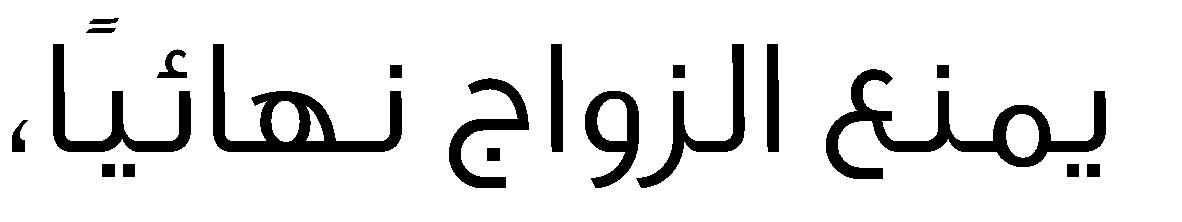 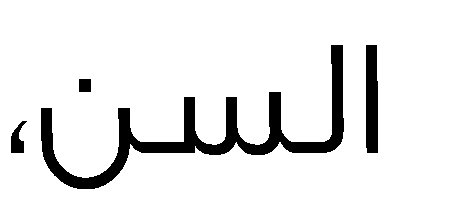 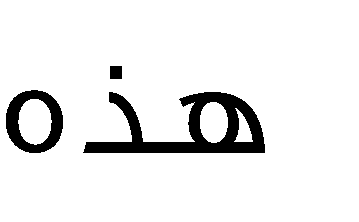 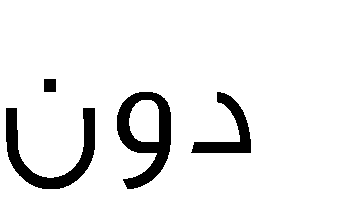 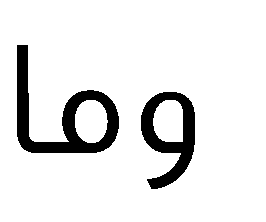 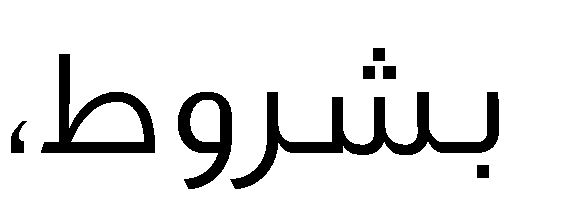 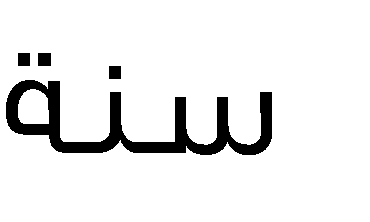 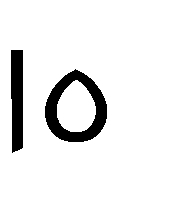 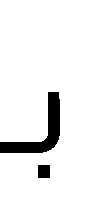 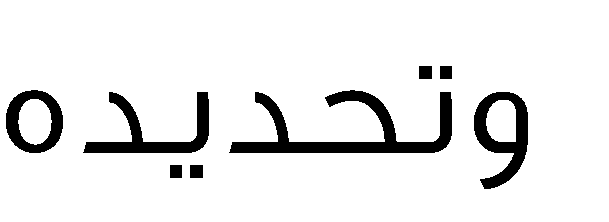 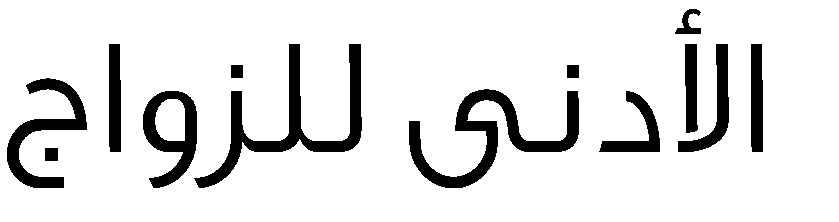 
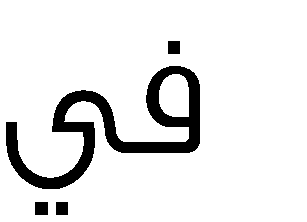 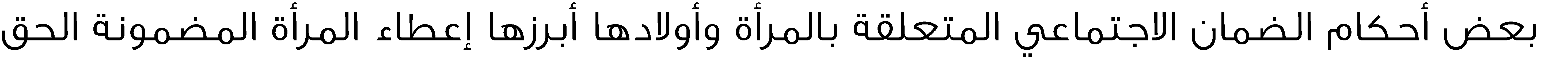 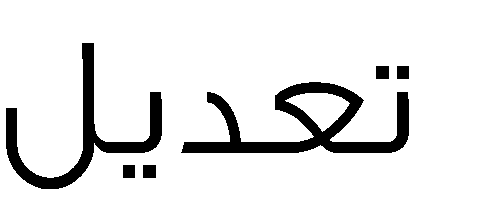 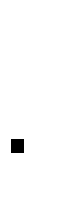 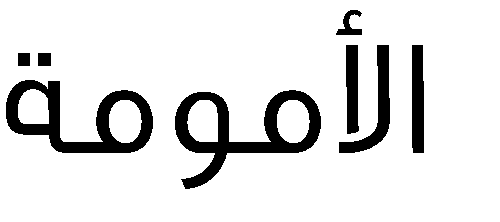 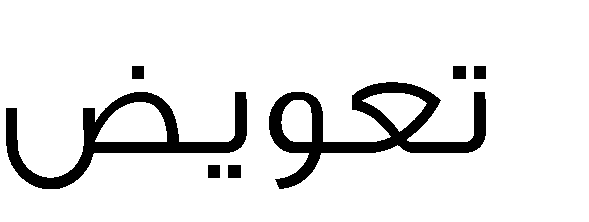 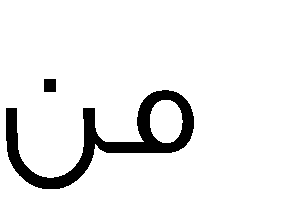 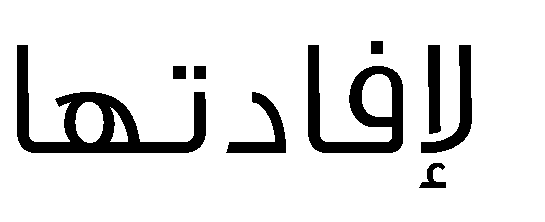 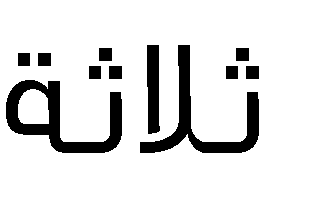 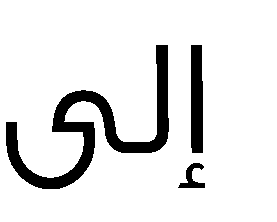 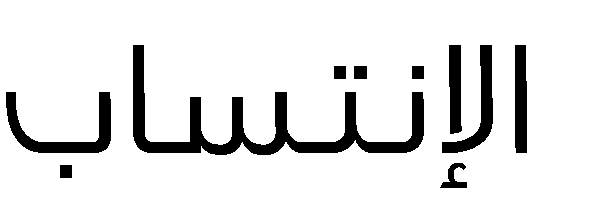 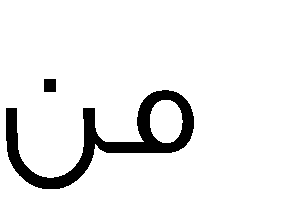 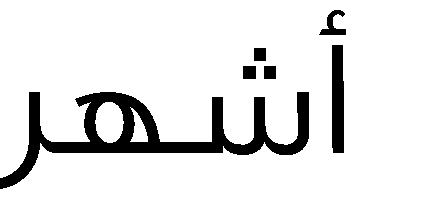 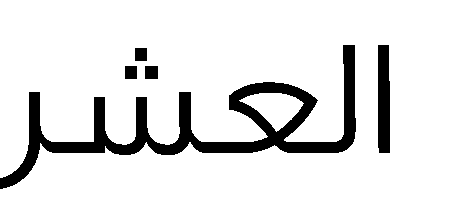 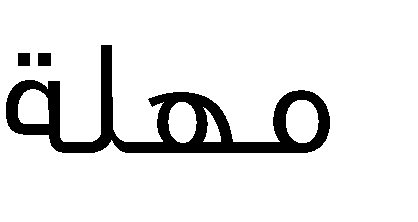 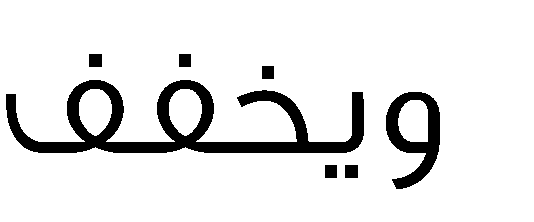 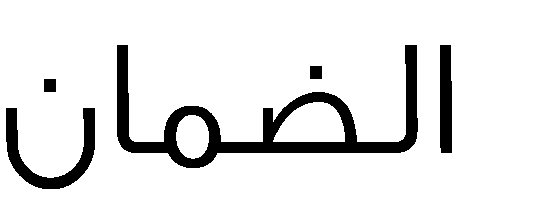 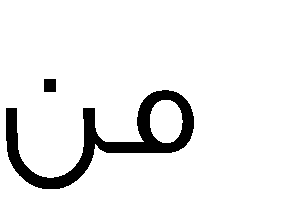 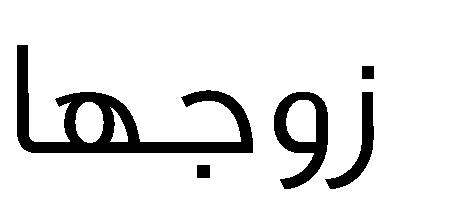 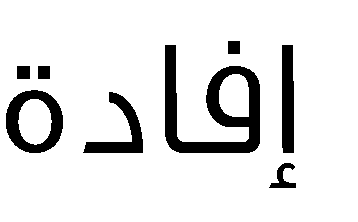 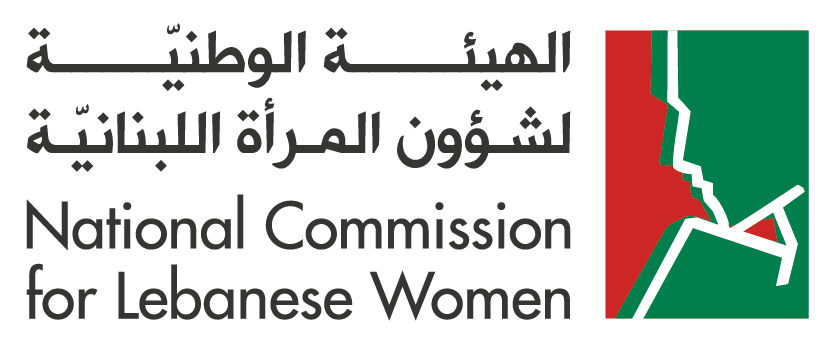 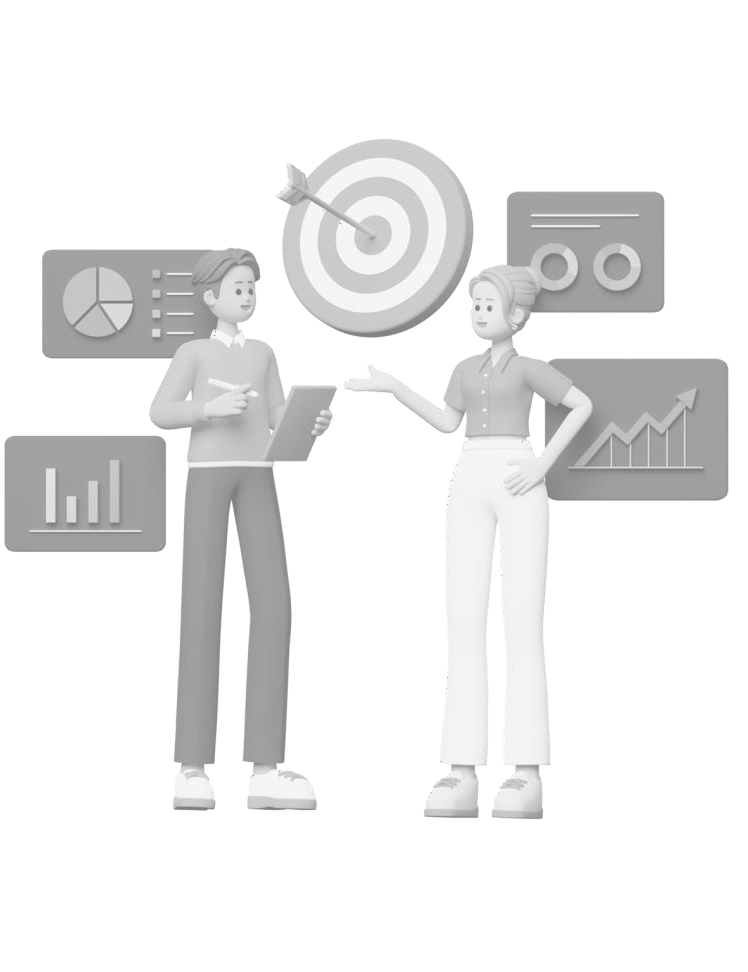 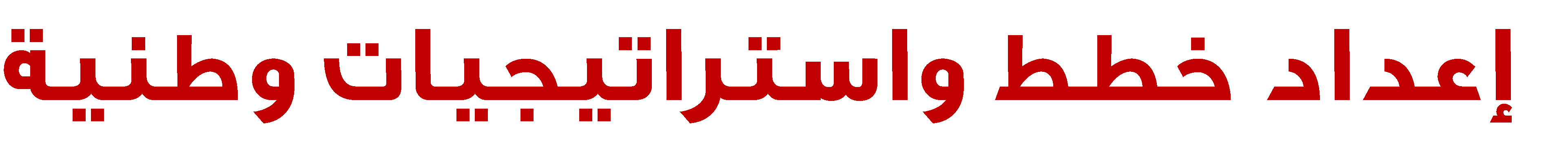 
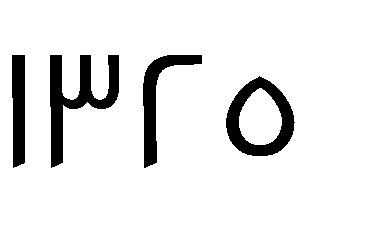 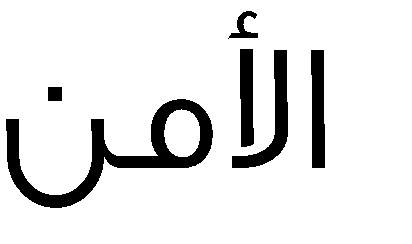 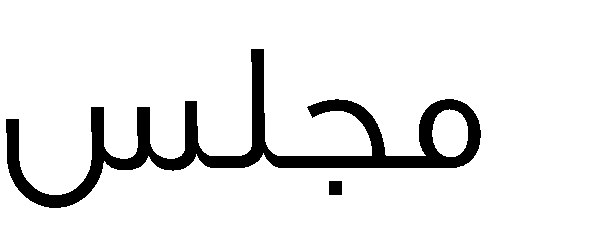 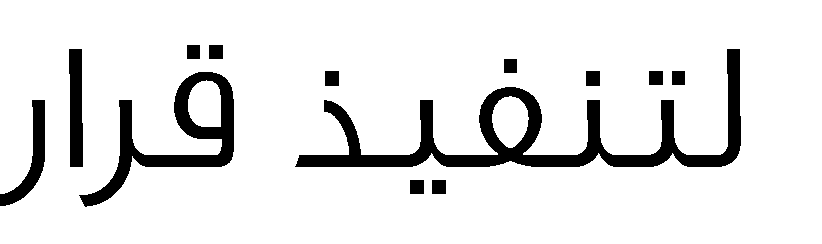 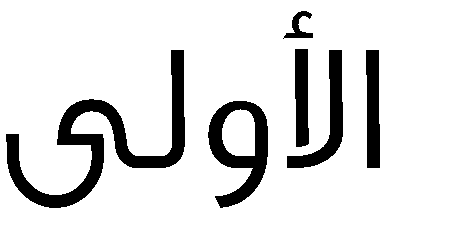 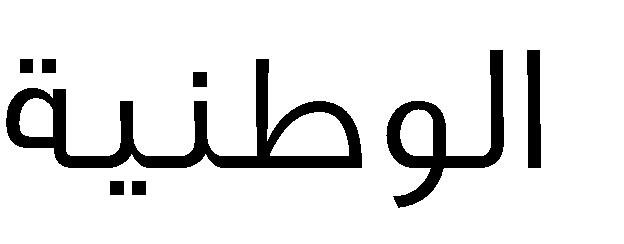 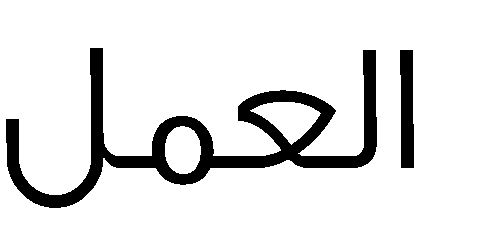 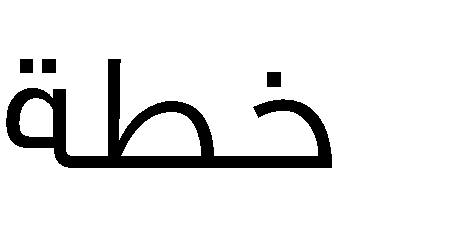 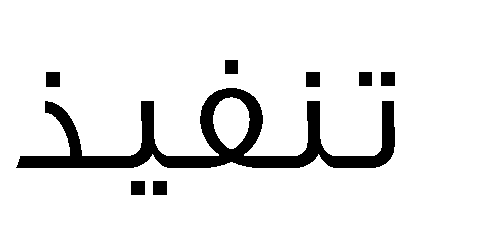 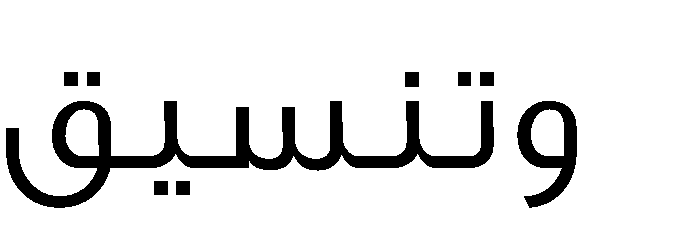 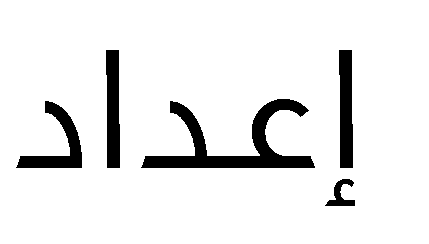 –
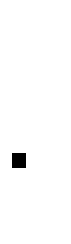 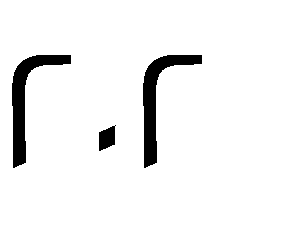 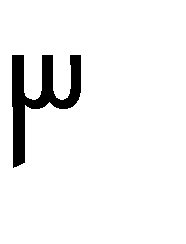 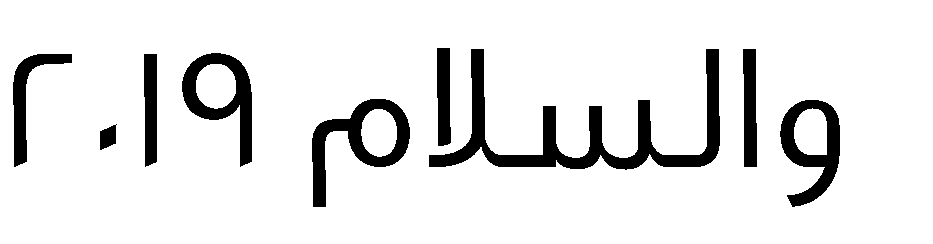 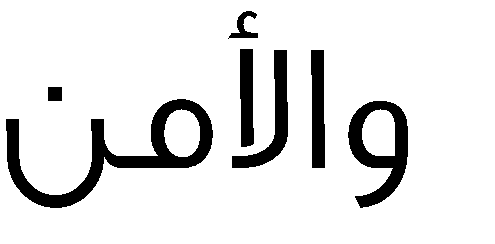 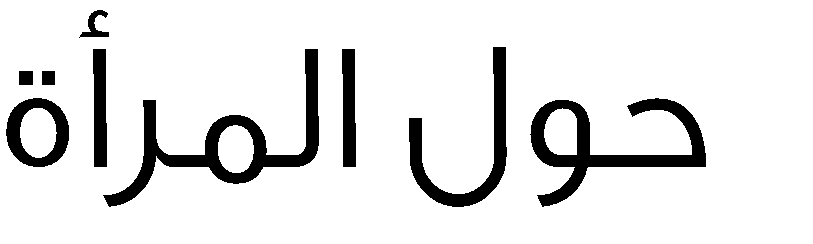 –

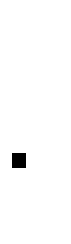 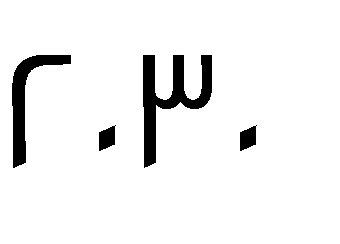 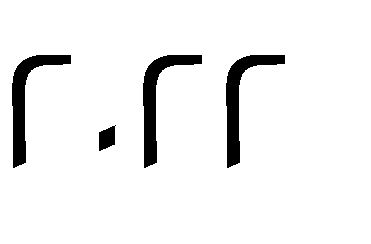 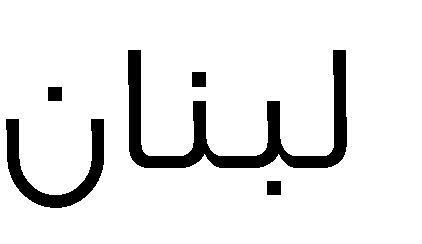 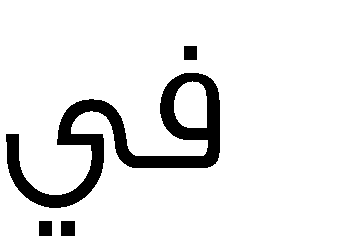 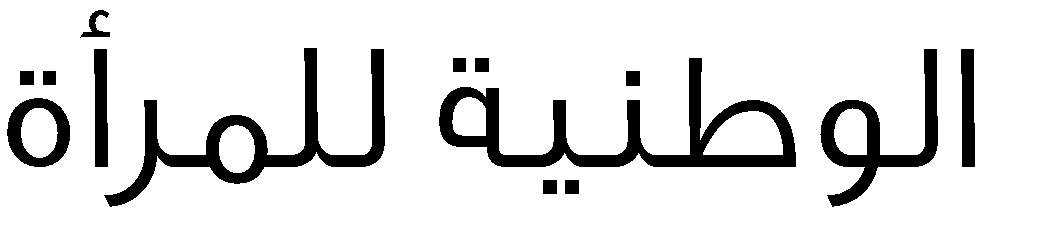 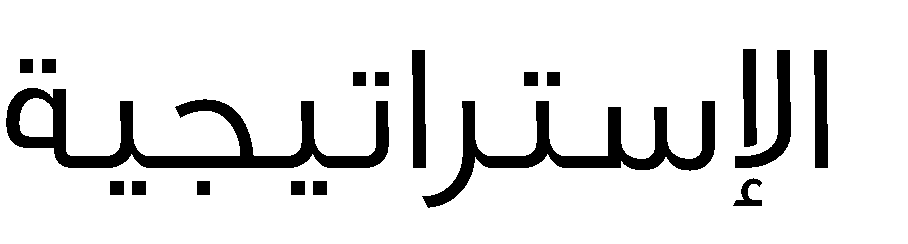 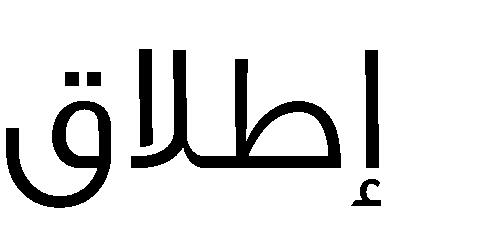 




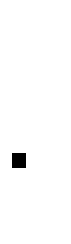 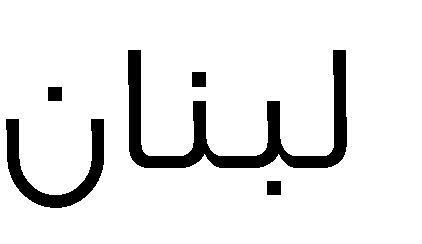 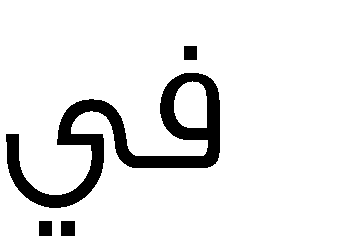 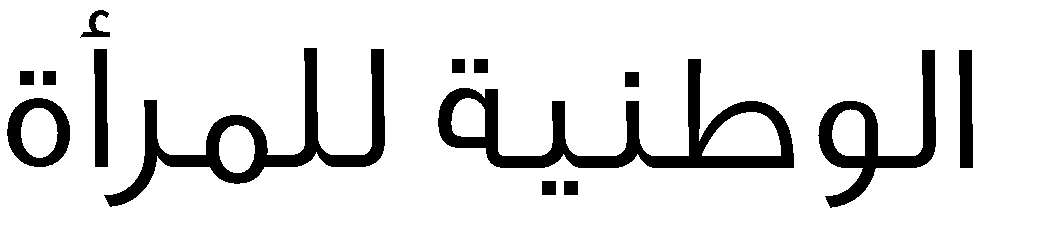 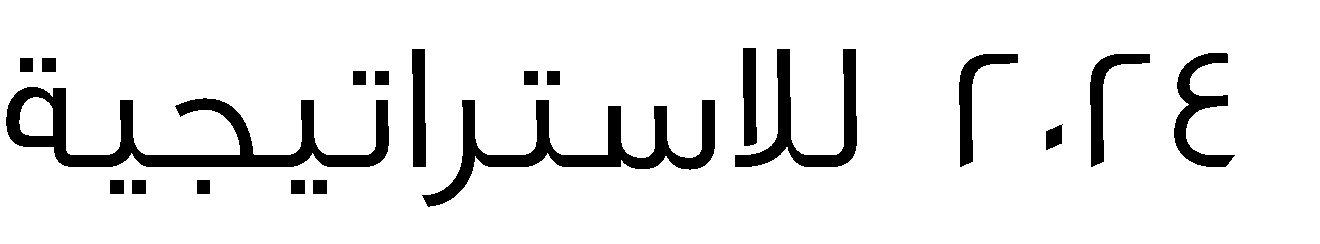 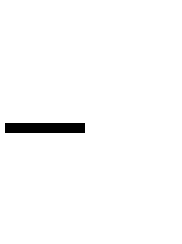 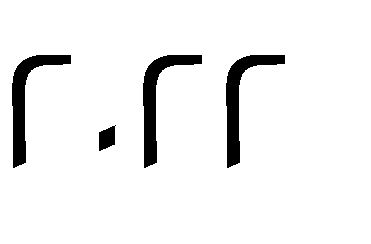 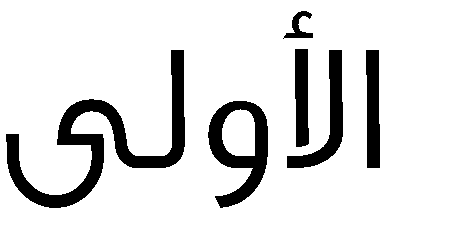 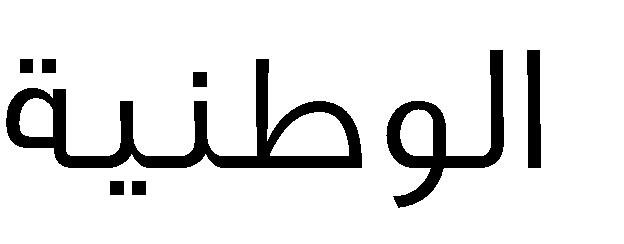 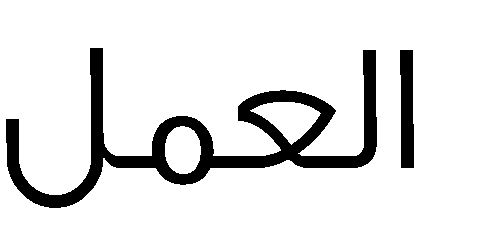 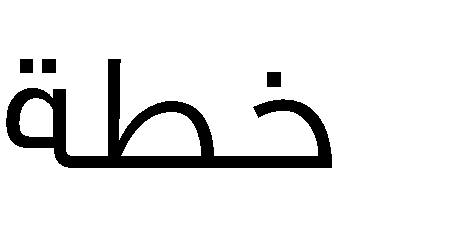 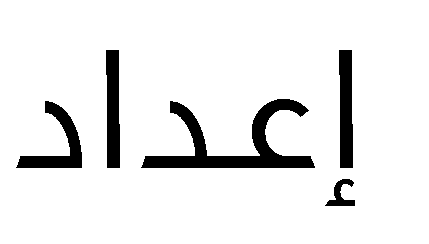 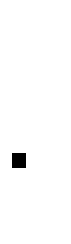 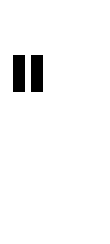 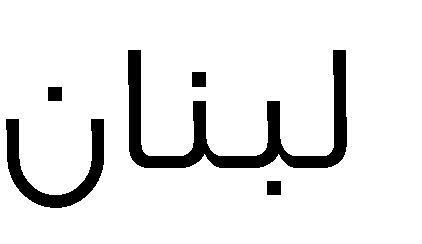 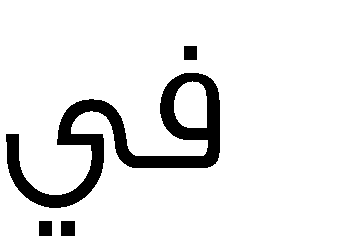 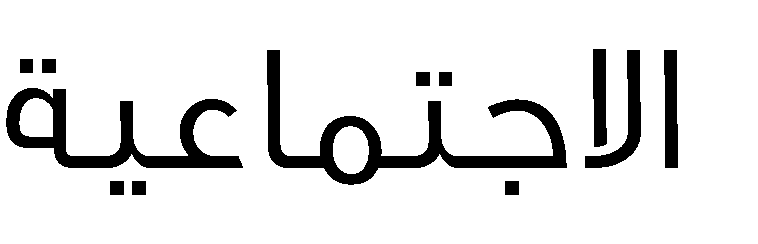 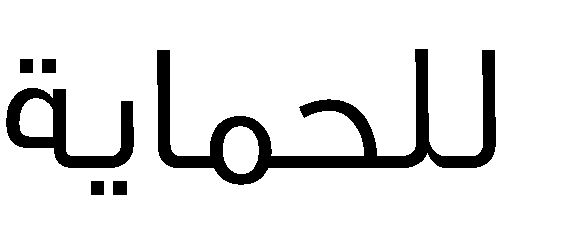 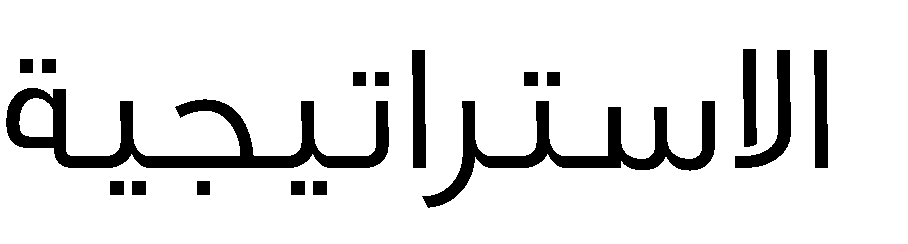 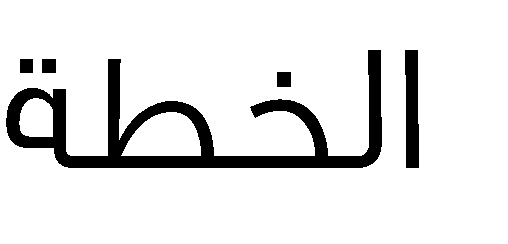 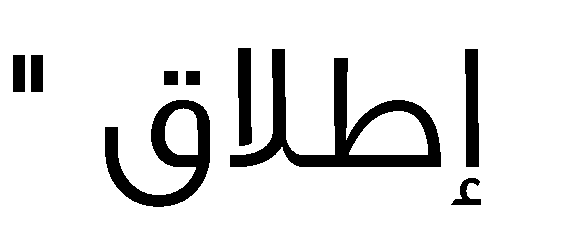 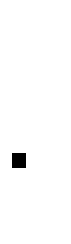 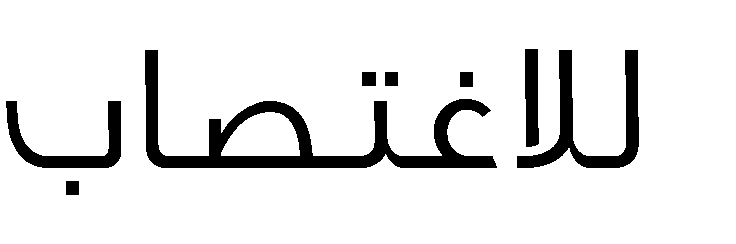 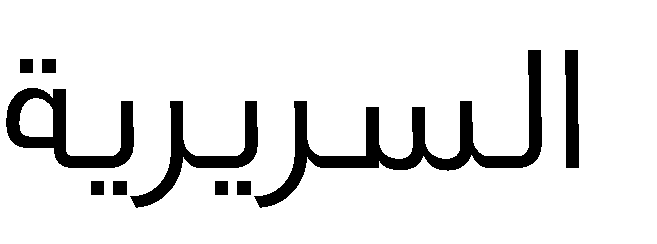 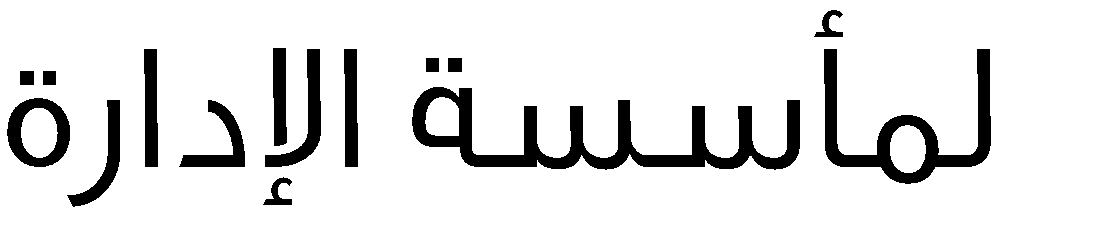 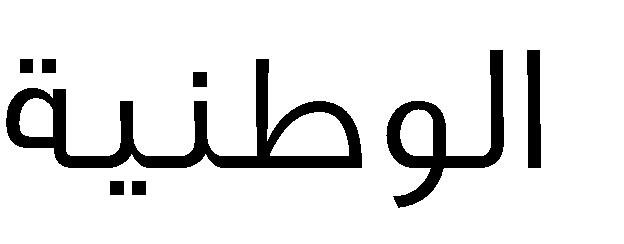 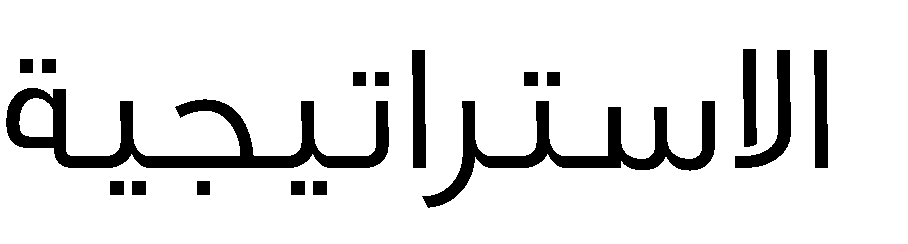 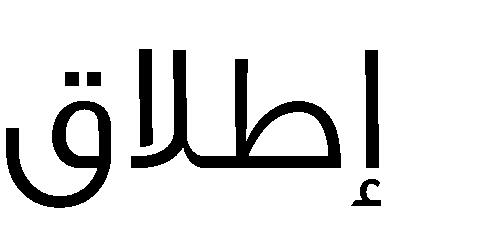 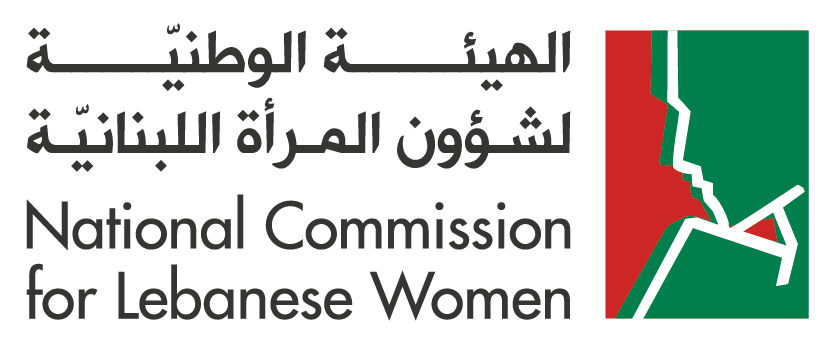 


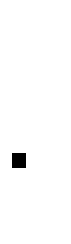 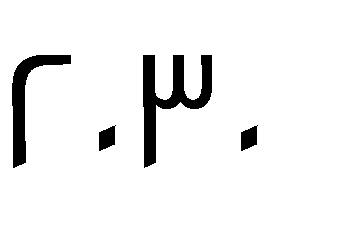 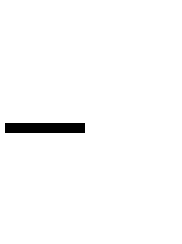 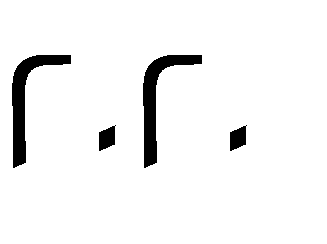 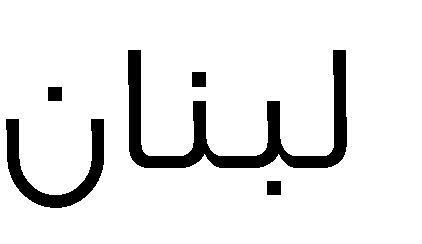 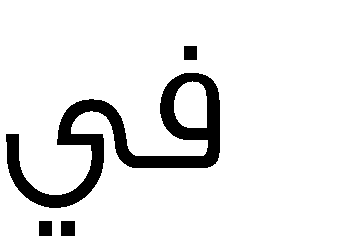 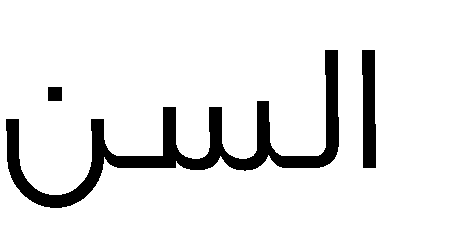 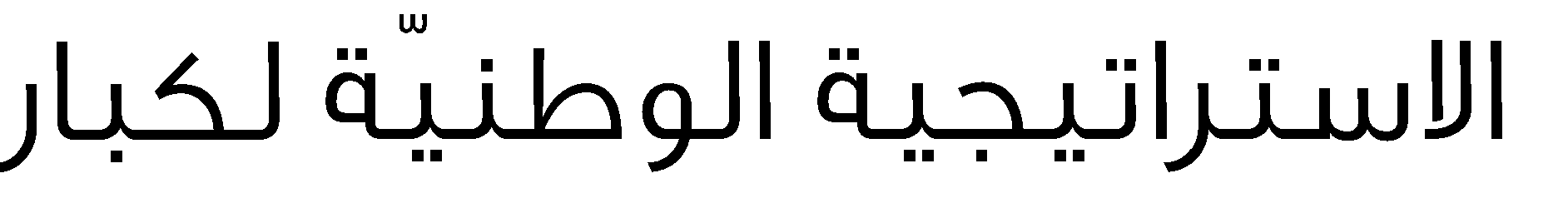 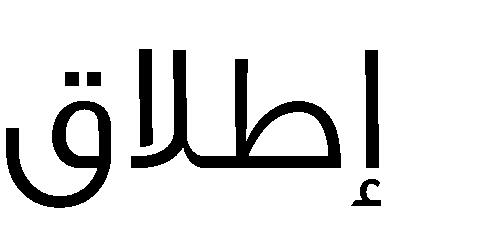 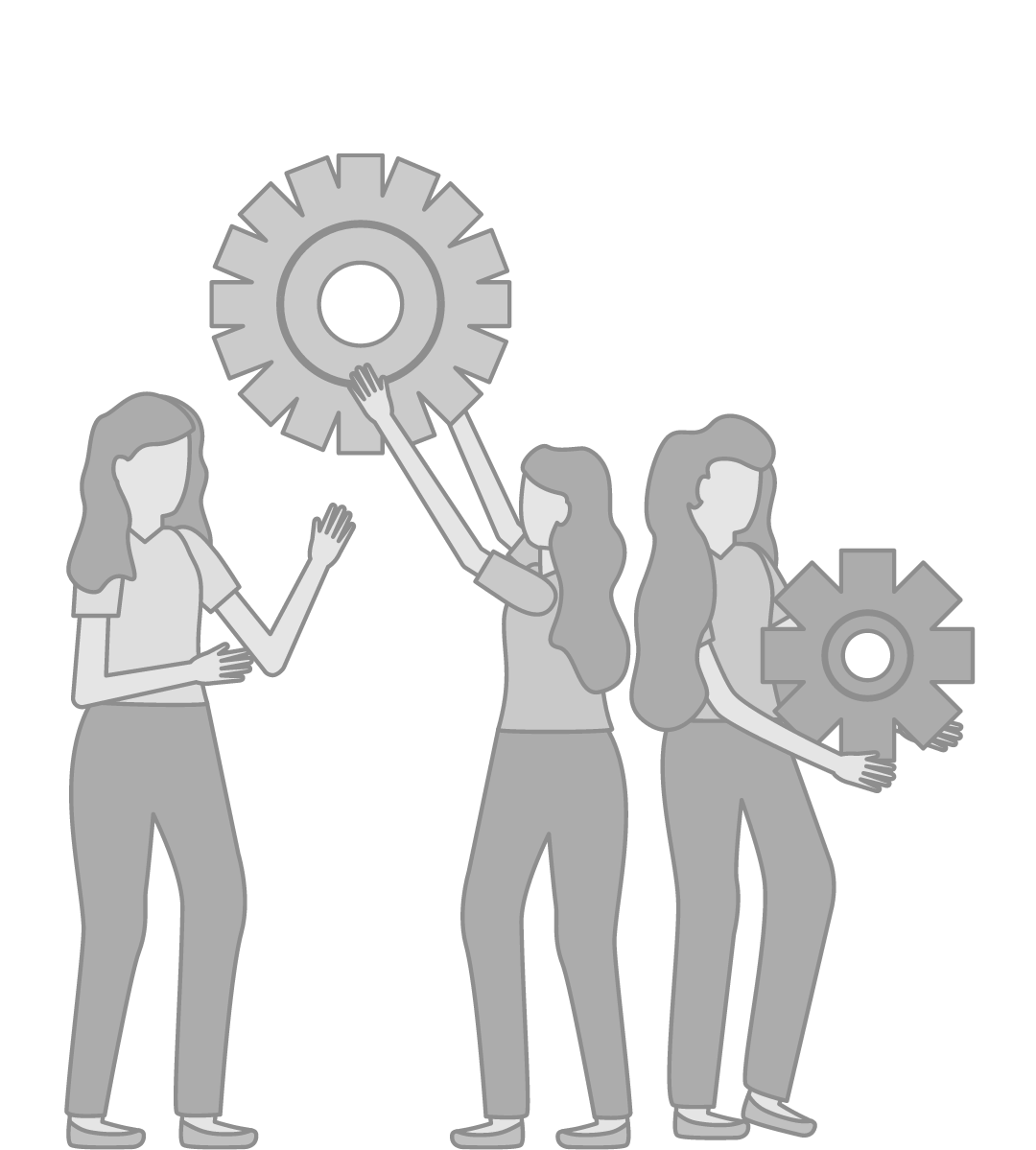 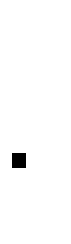 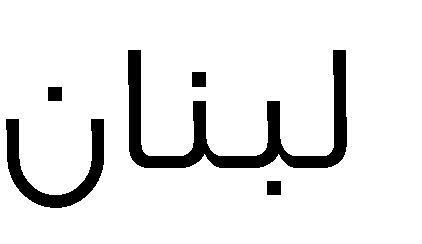 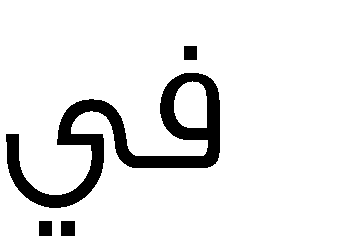 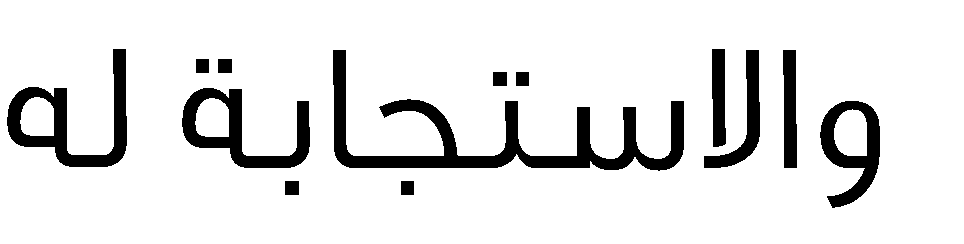 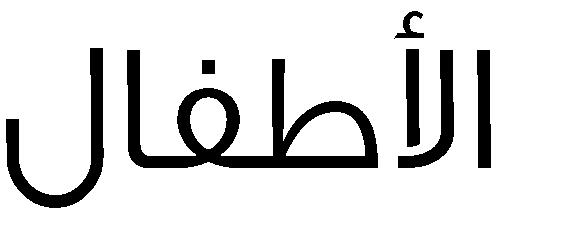 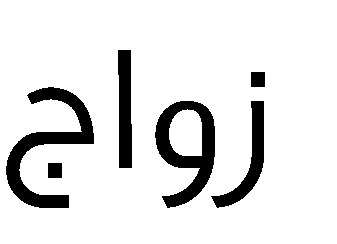 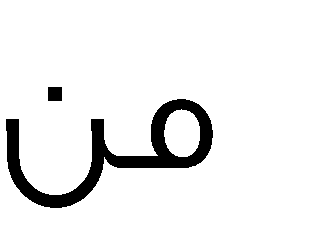 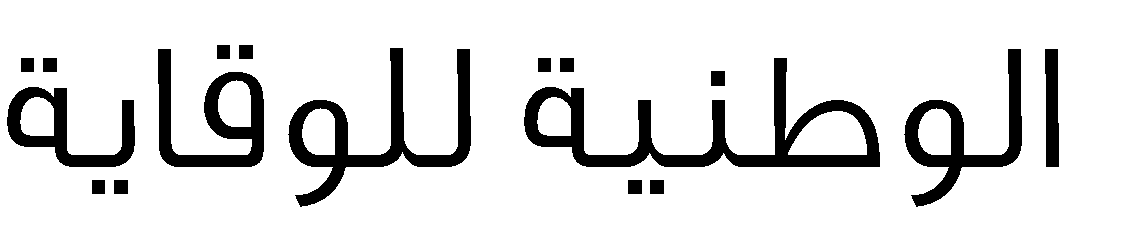 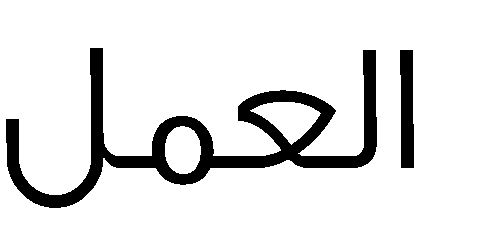 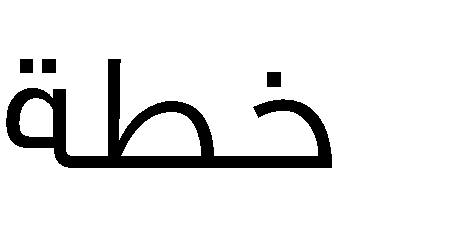 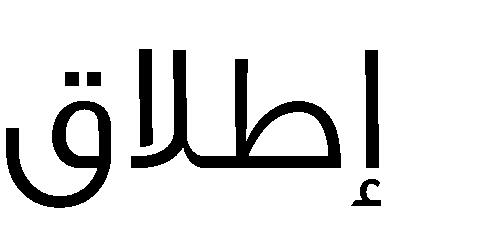 Activity info

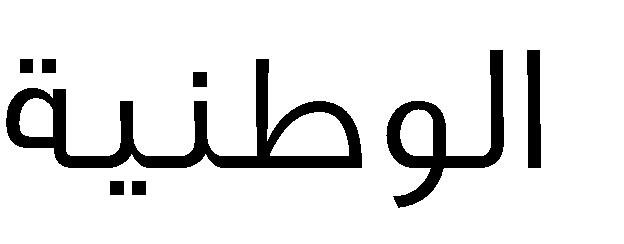 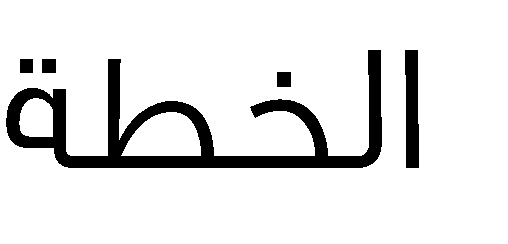 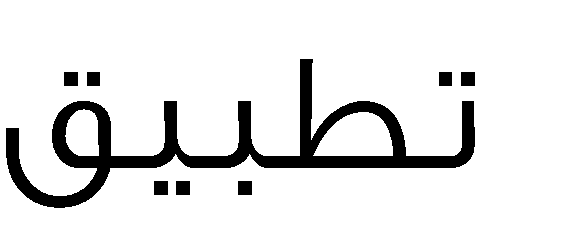 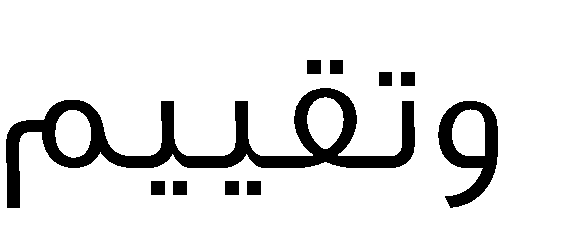 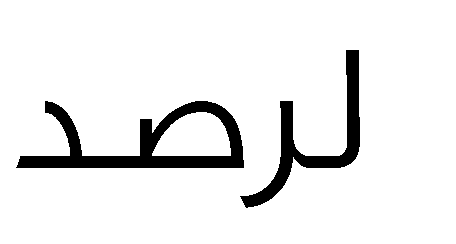 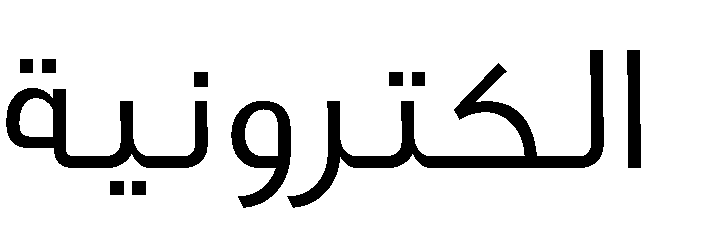 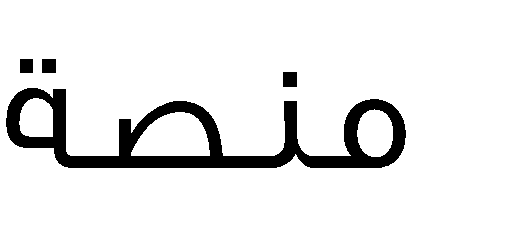 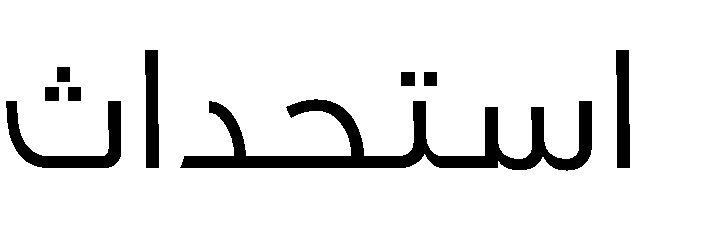 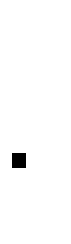 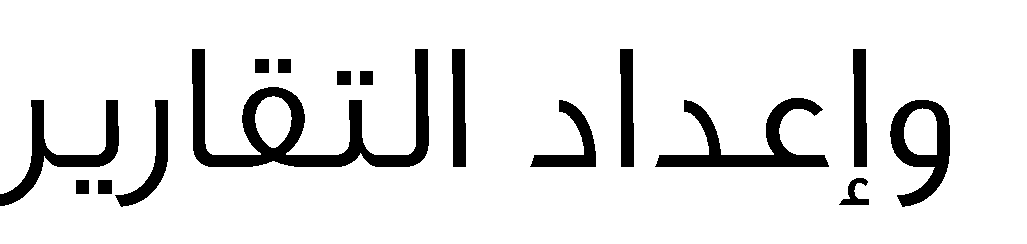 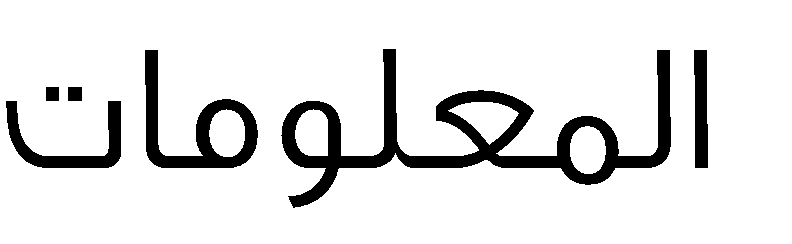 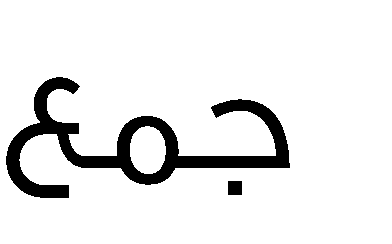 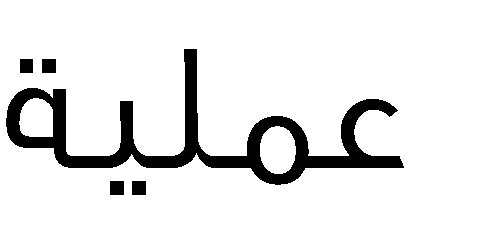 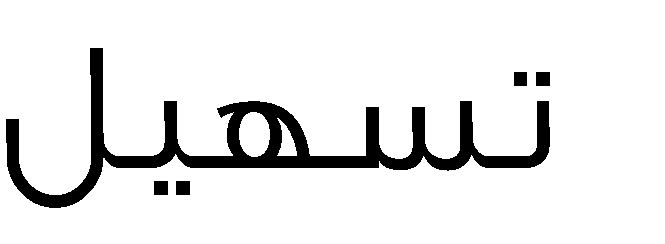 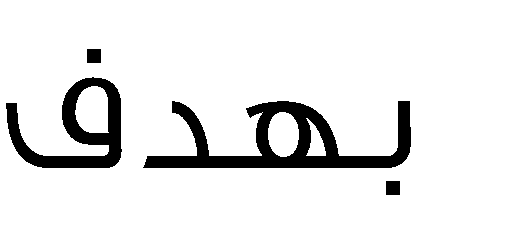 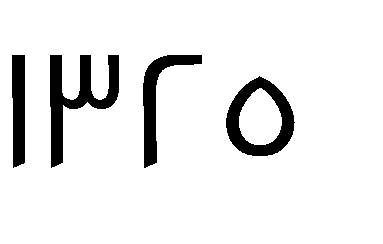 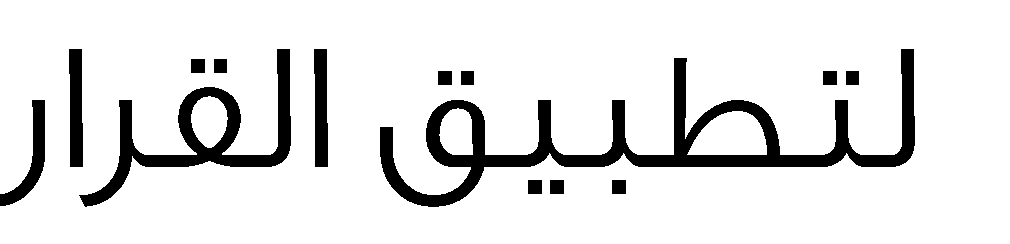 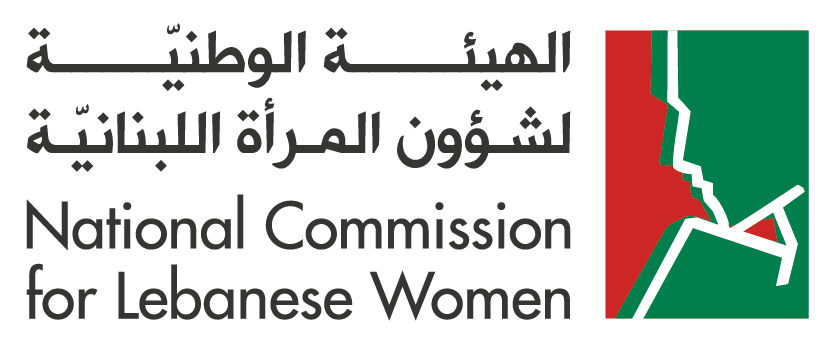 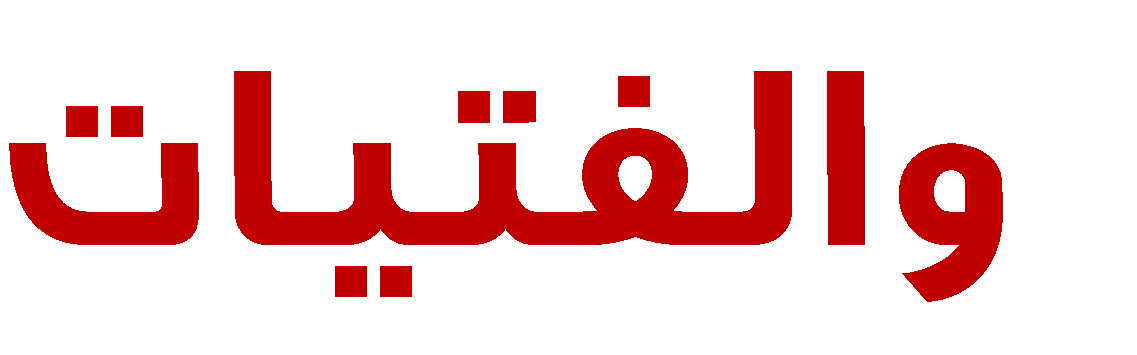 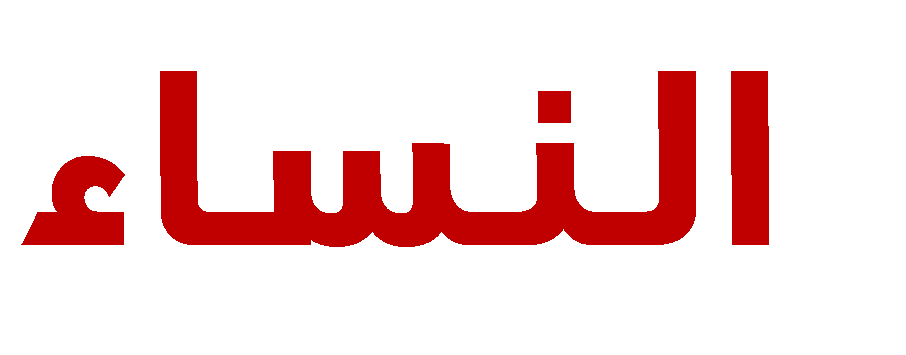 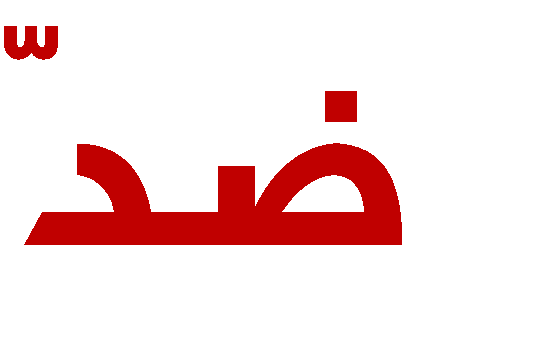 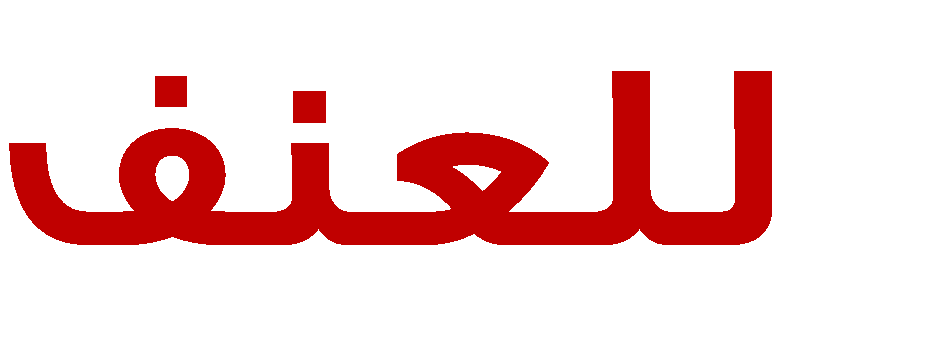 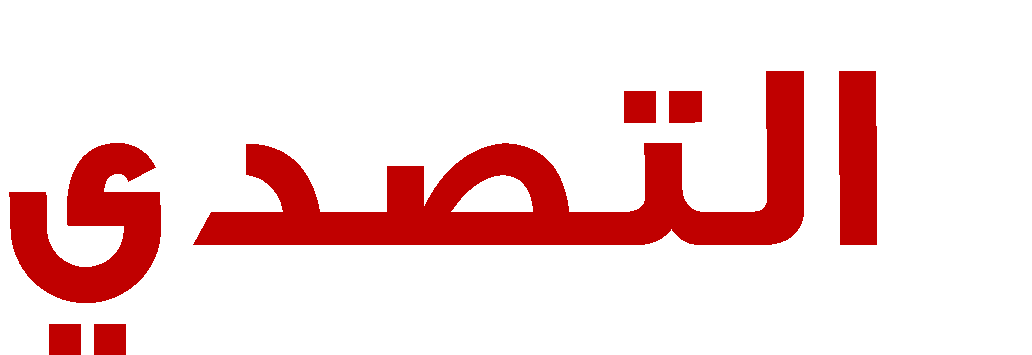 
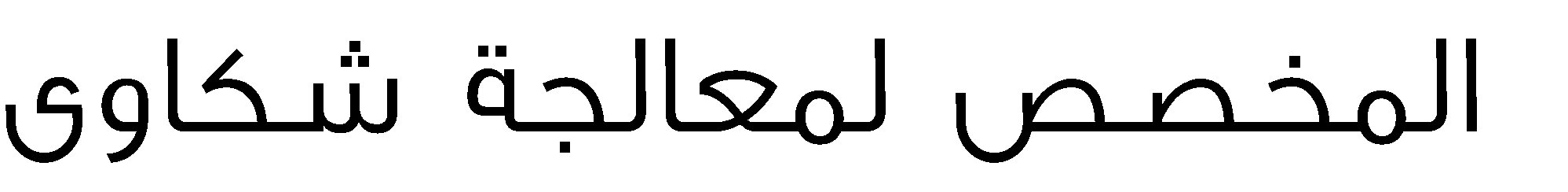 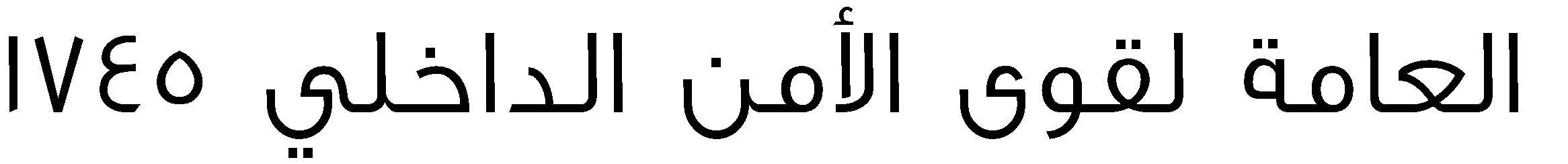 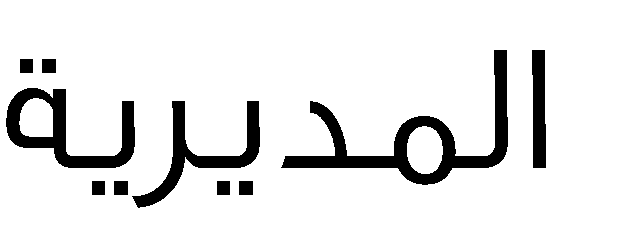 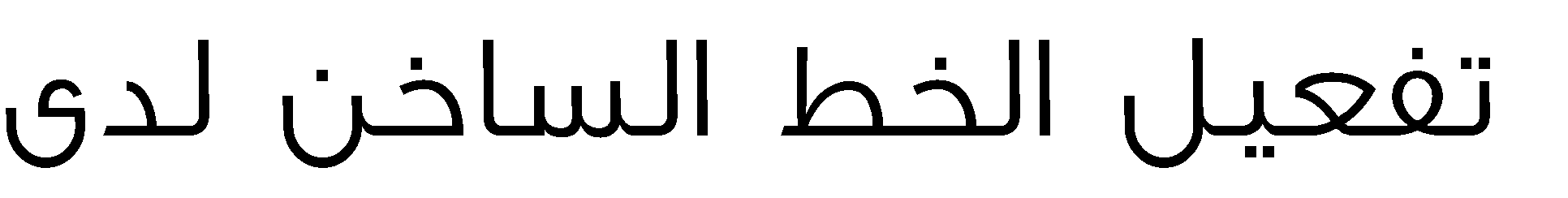 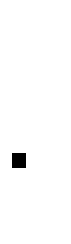 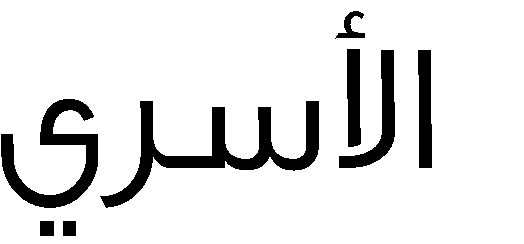 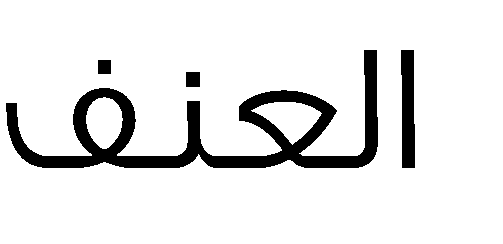 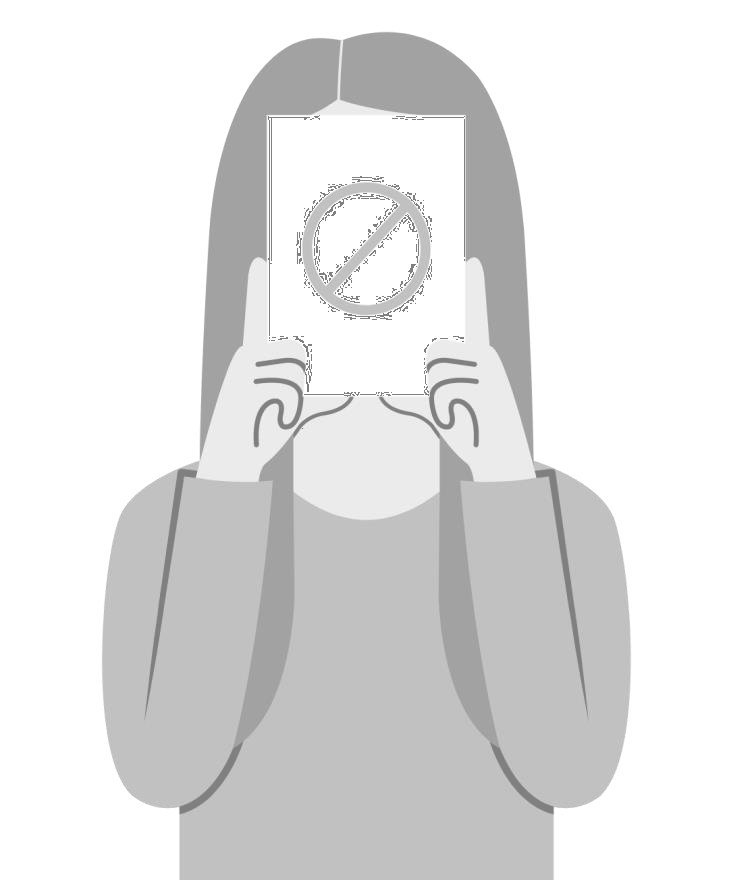 
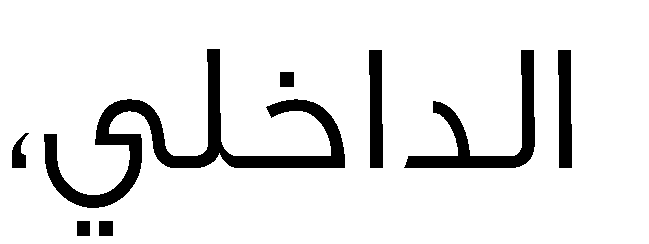 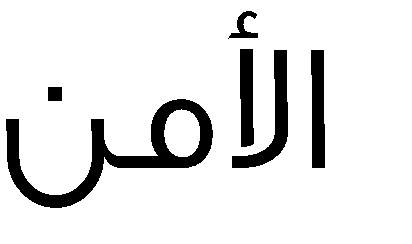 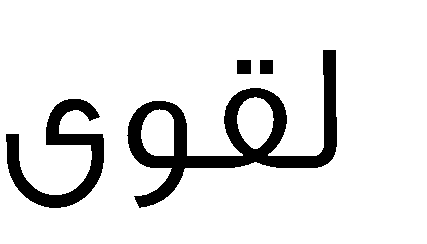 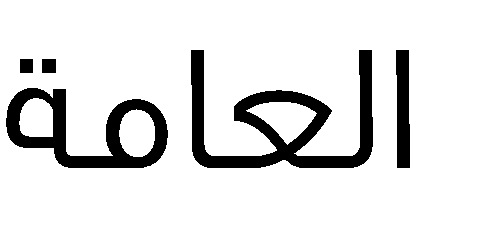 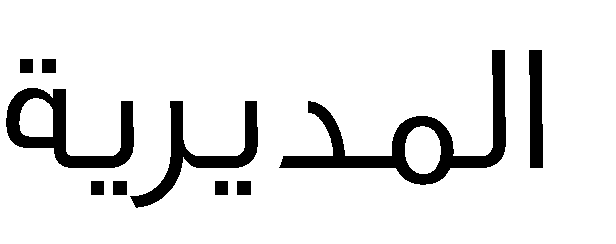 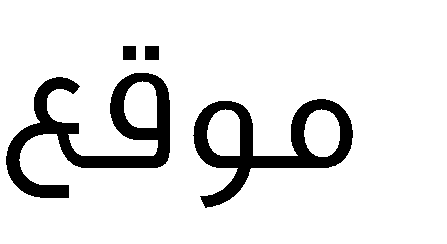 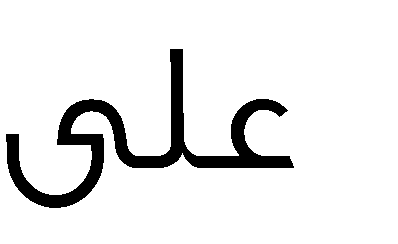 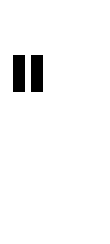 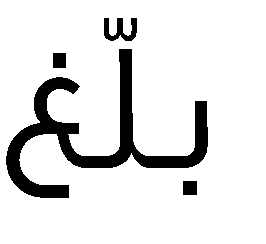 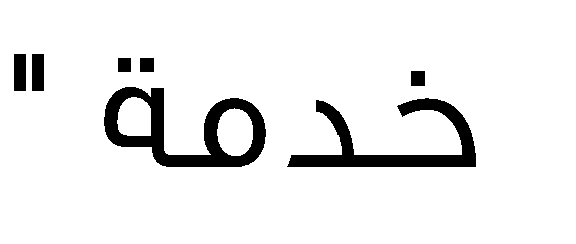 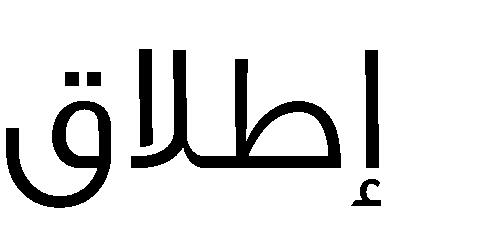 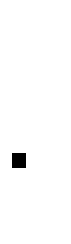 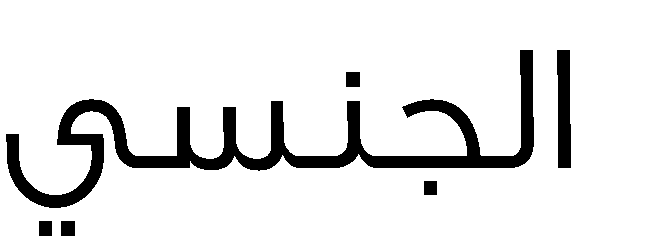 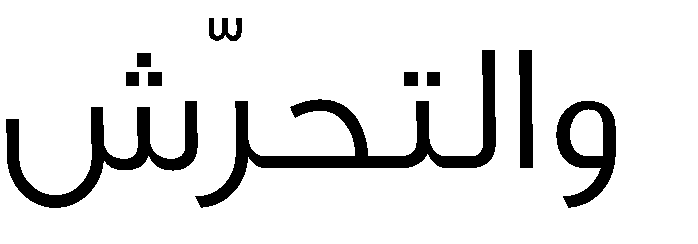 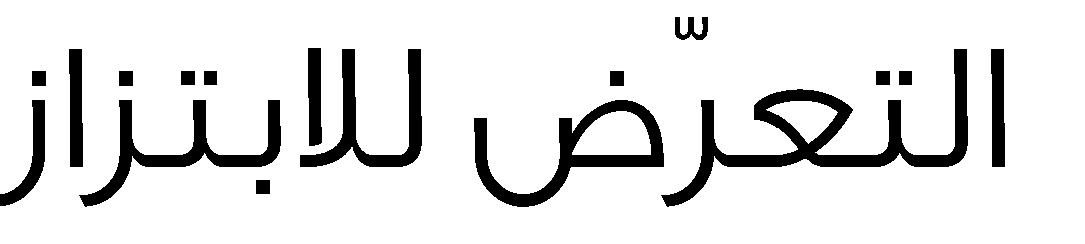 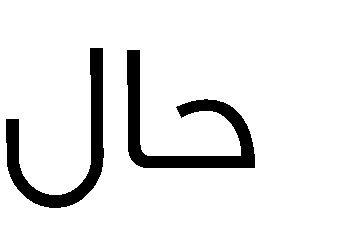 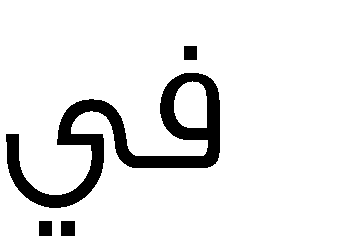 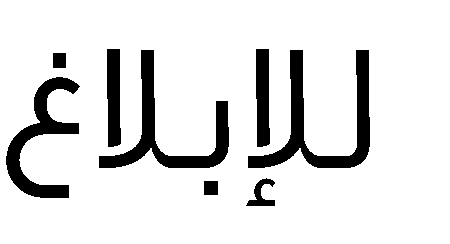 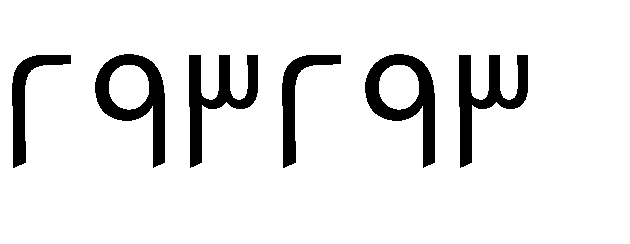 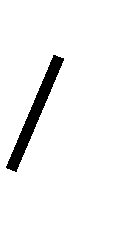 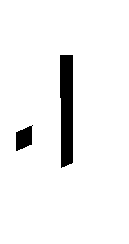 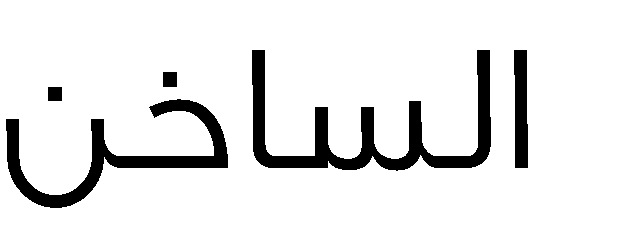 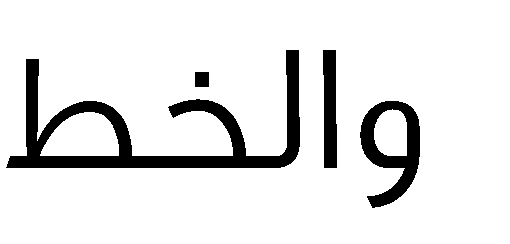 
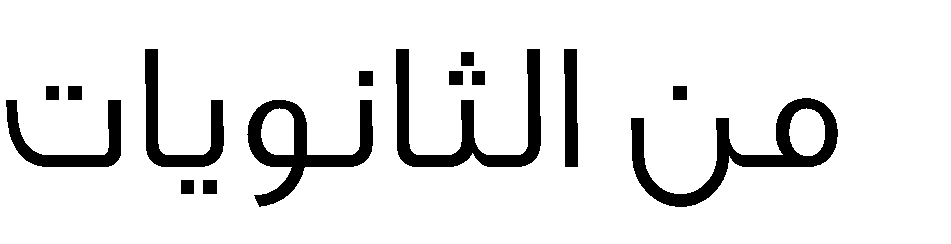 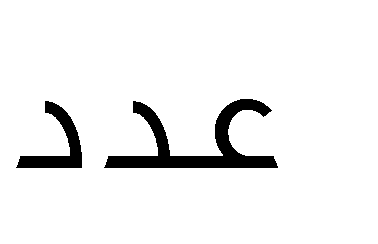 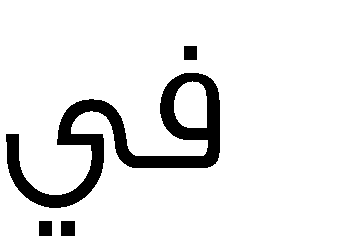 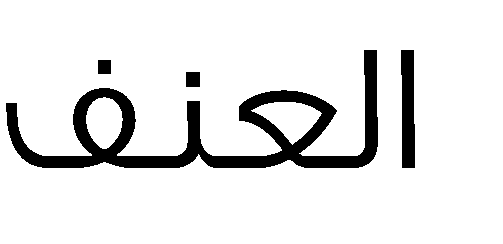 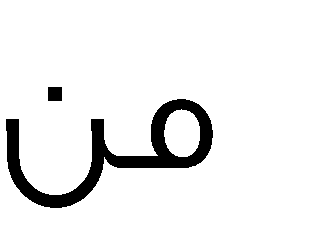 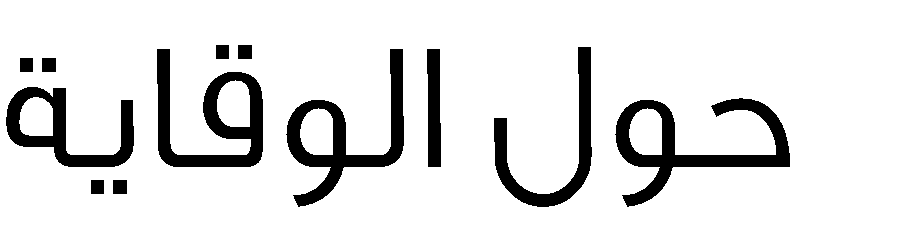 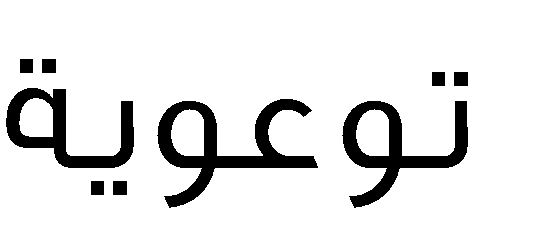 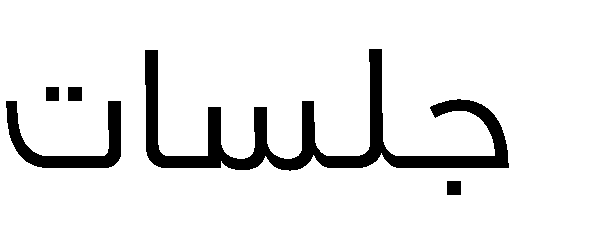 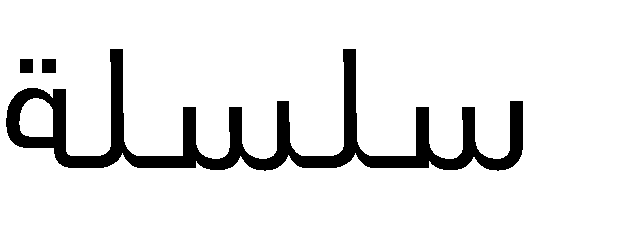 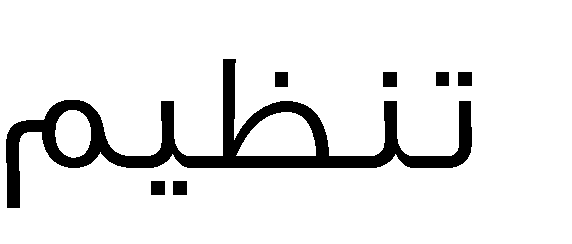 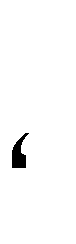 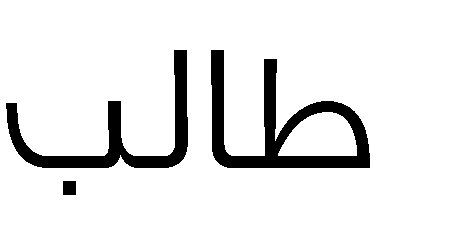 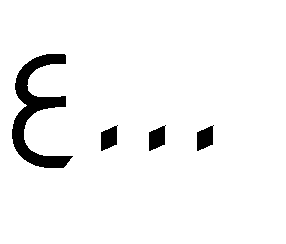 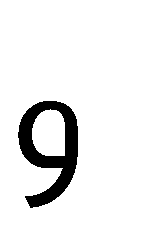 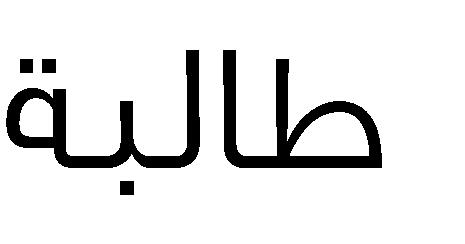 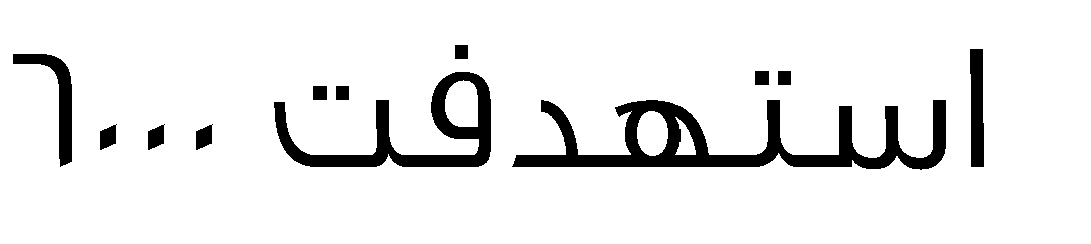 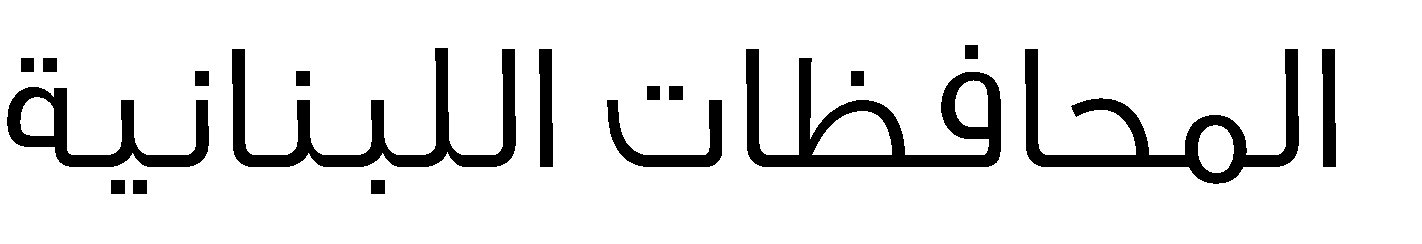 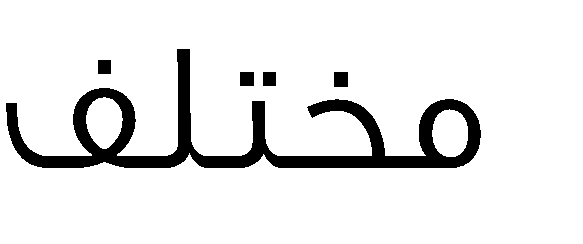 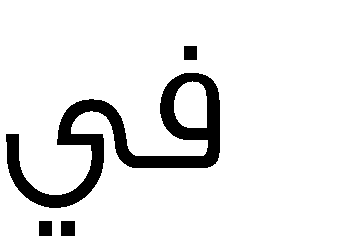 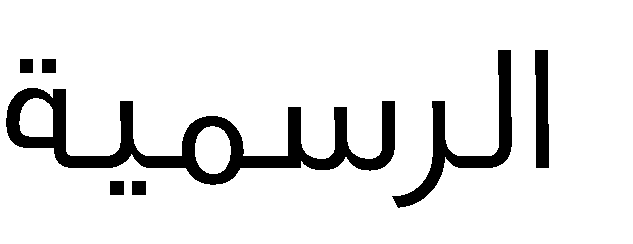 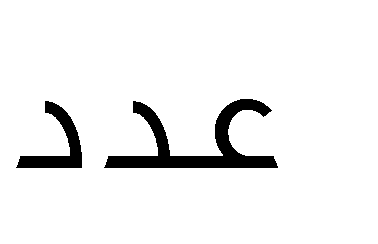 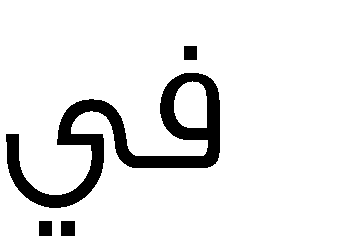 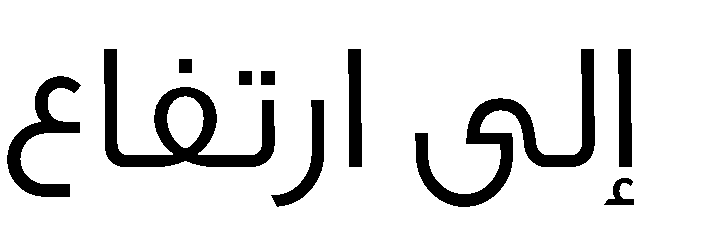 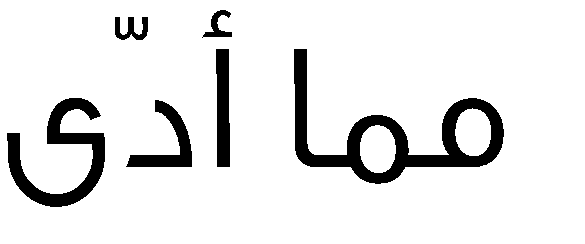 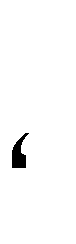 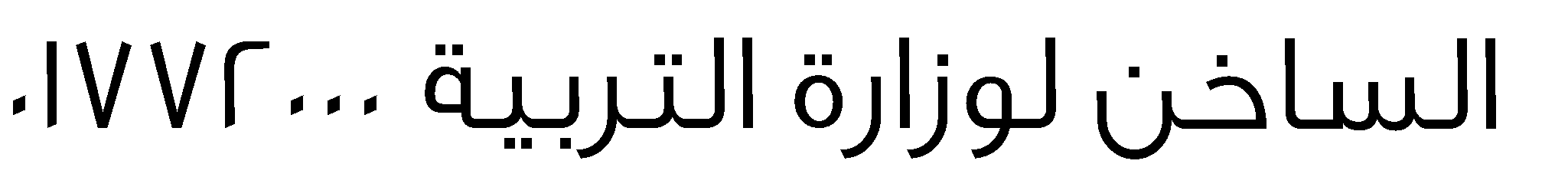 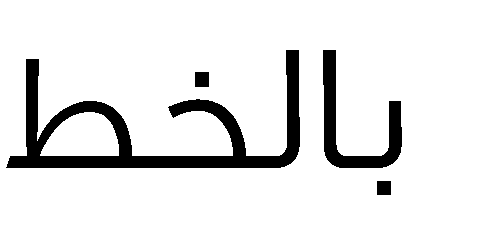 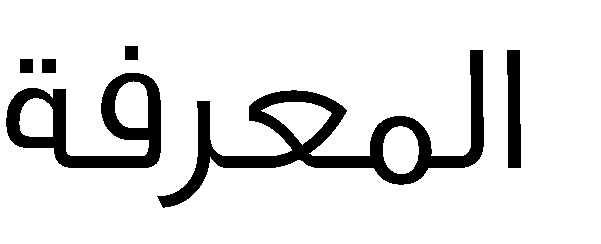 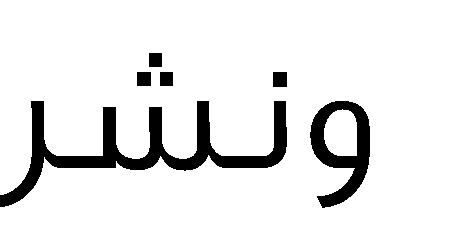 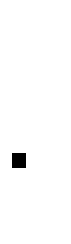 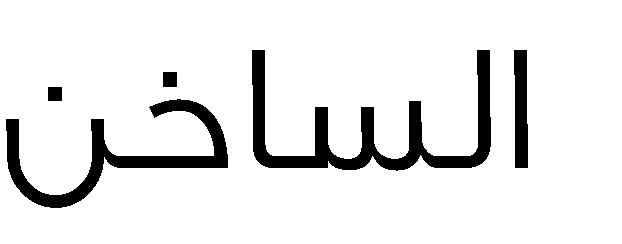 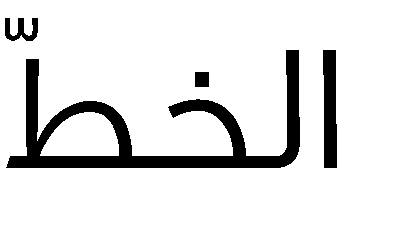 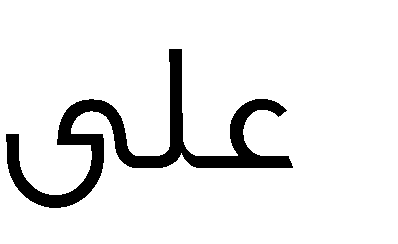 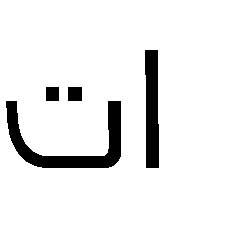 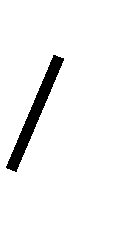 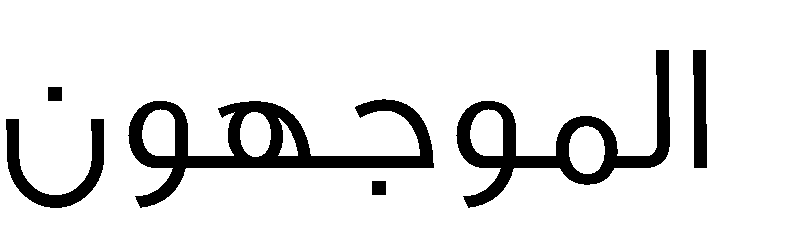 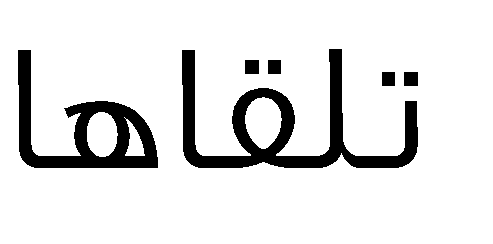 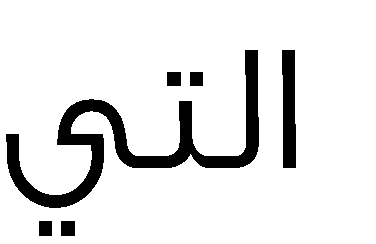 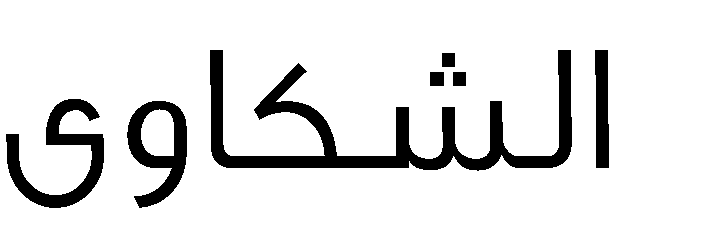 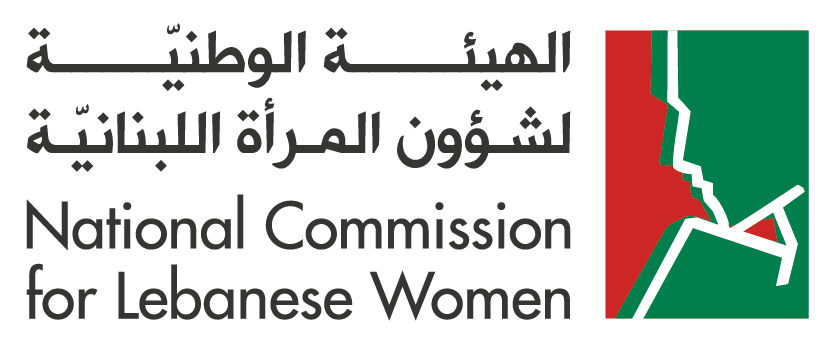 
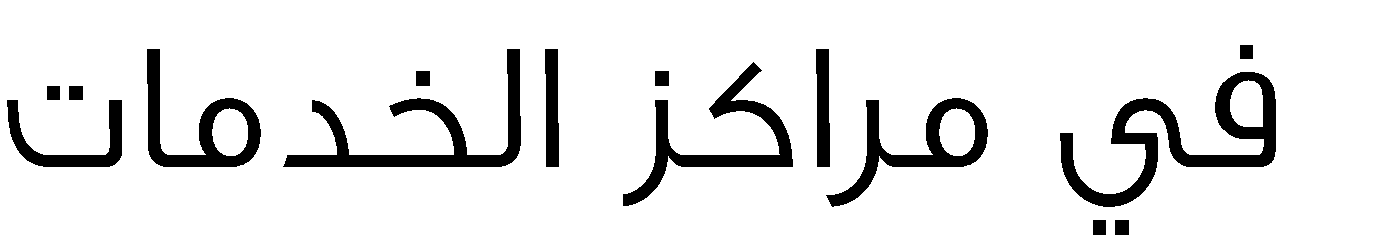 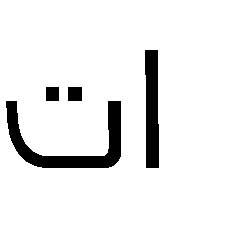 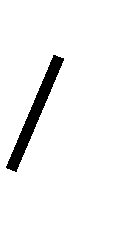 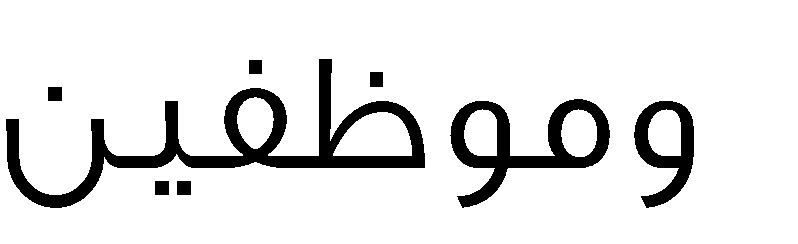 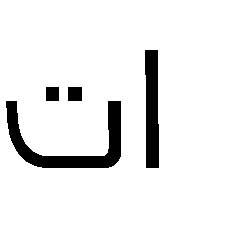 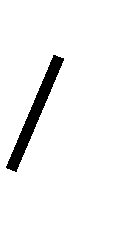 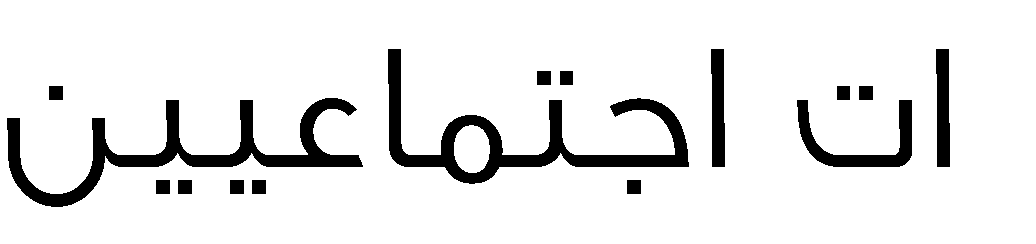 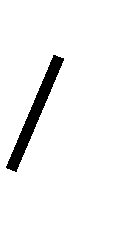 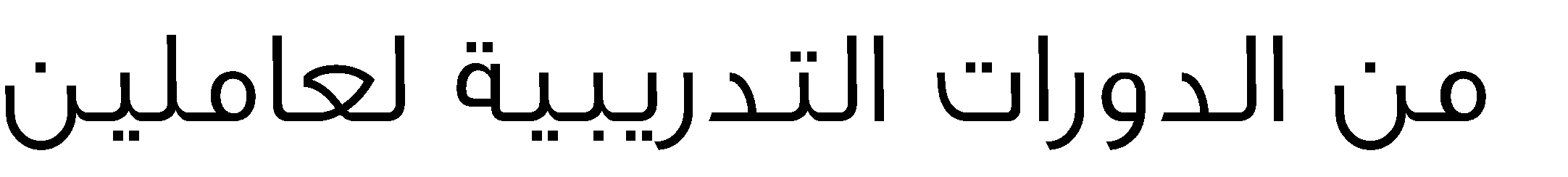 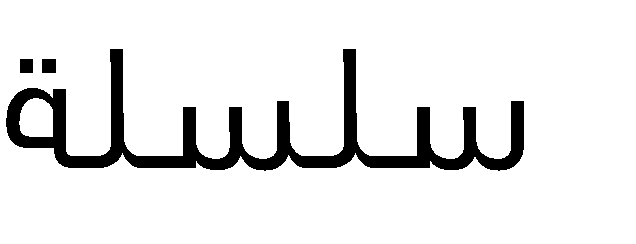 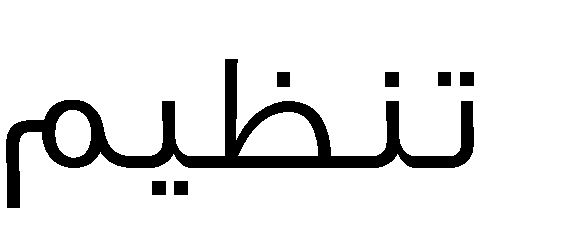 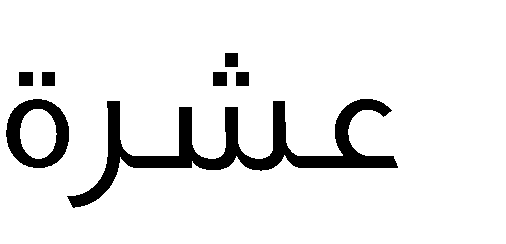 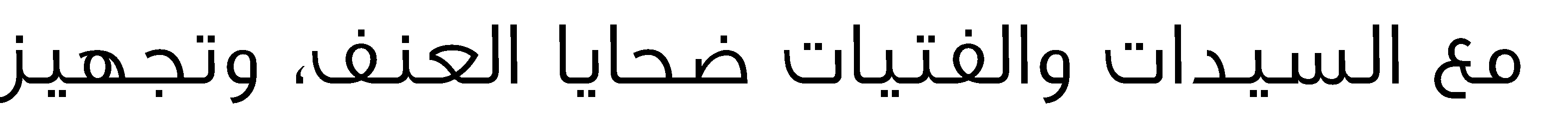 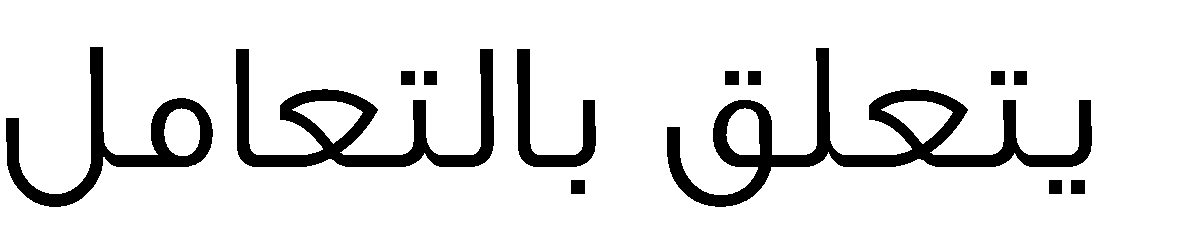 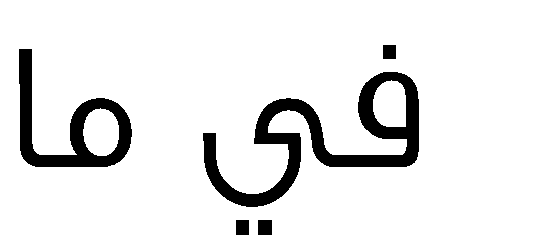 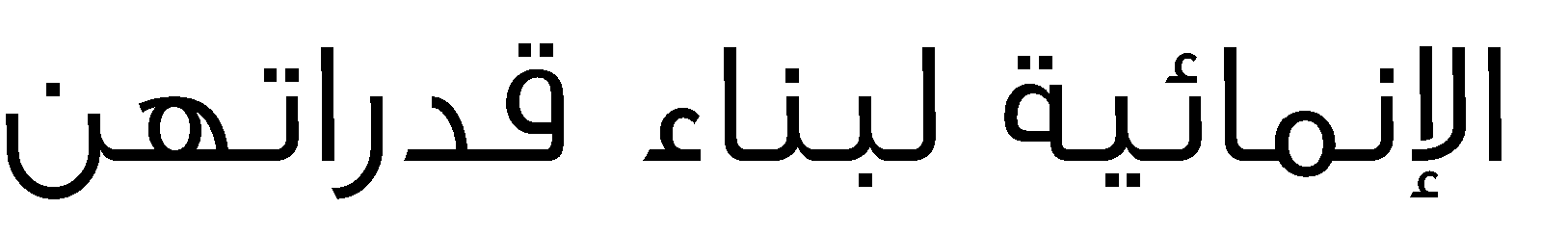 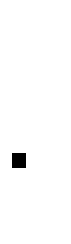 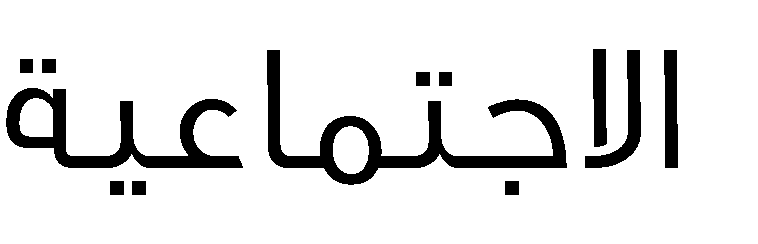 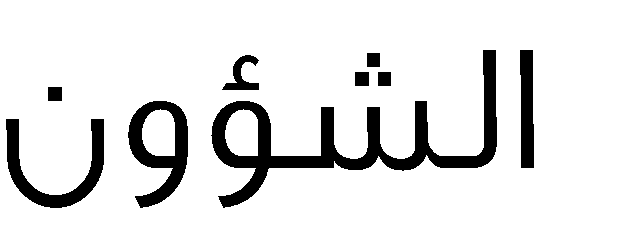 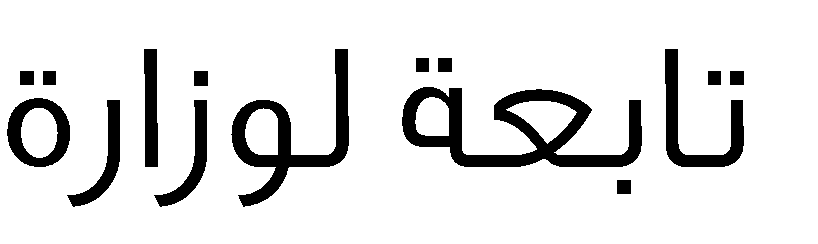 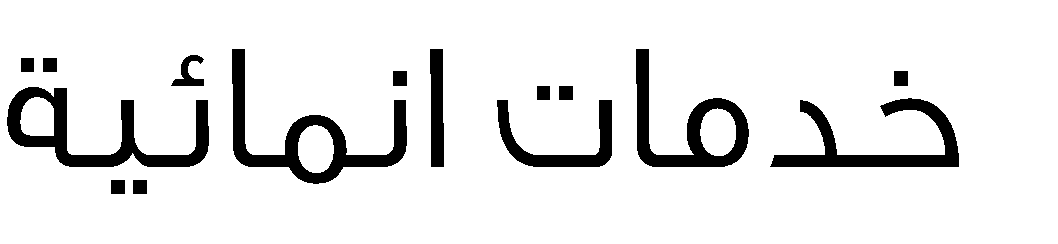 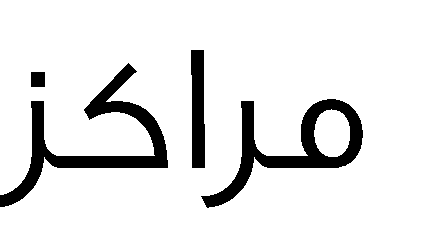 
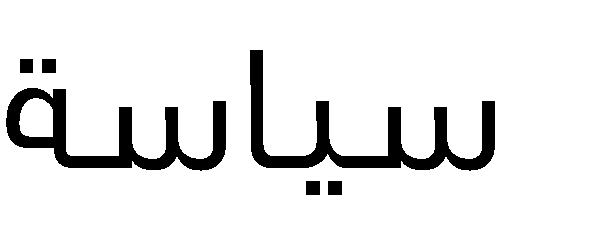 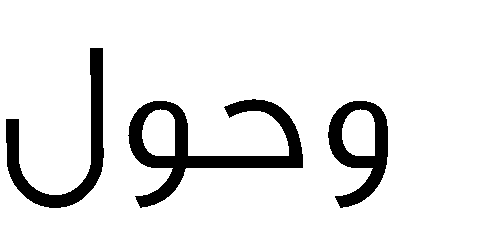 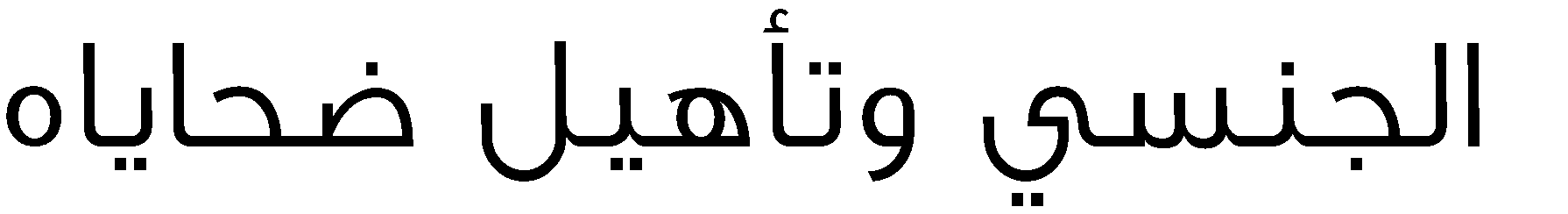 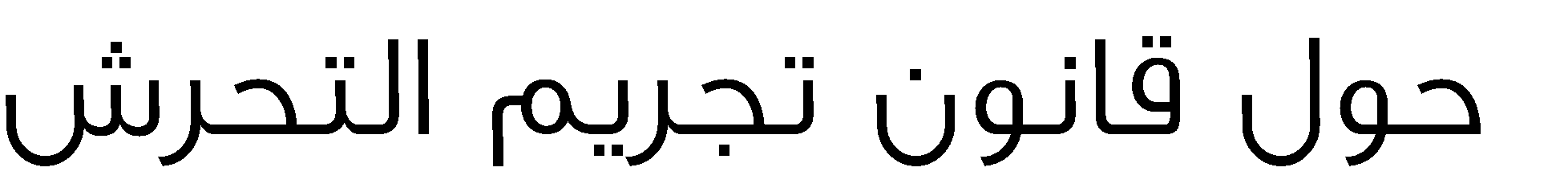 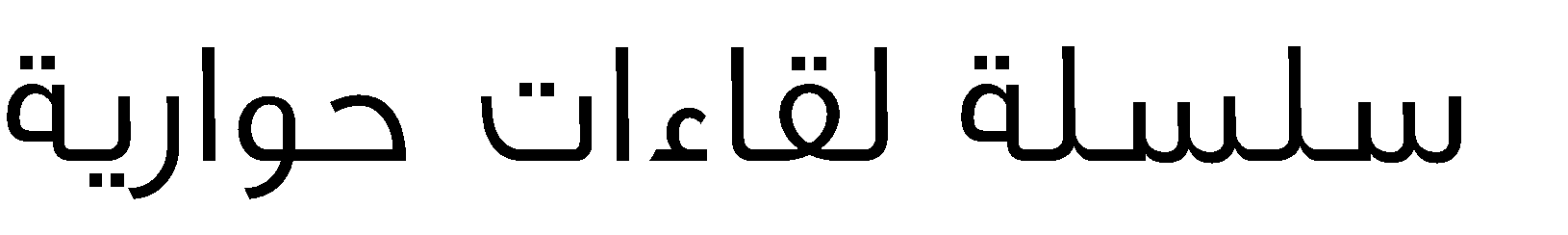 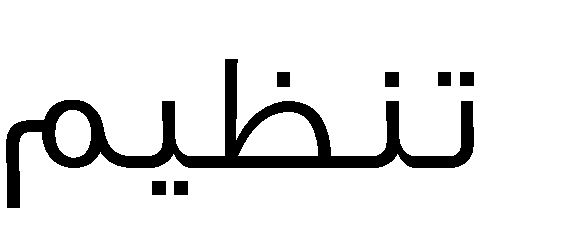 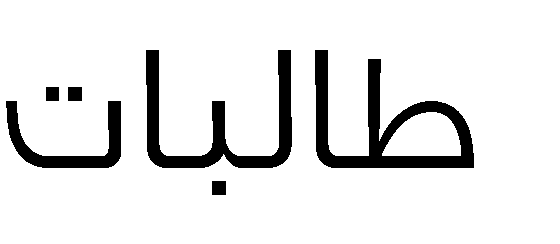 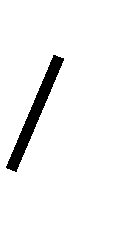 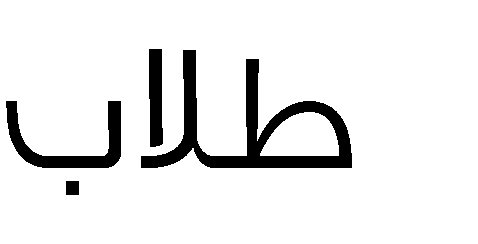 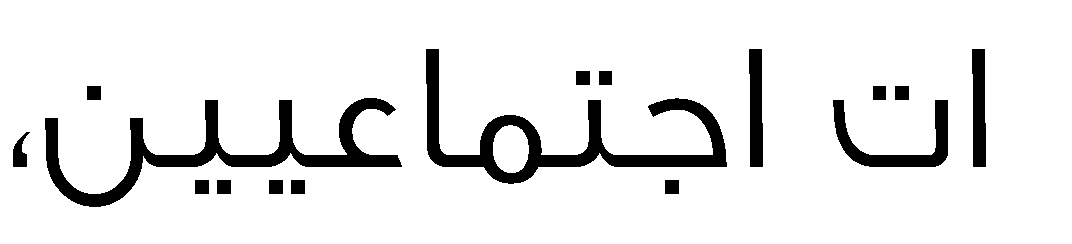 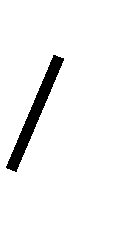 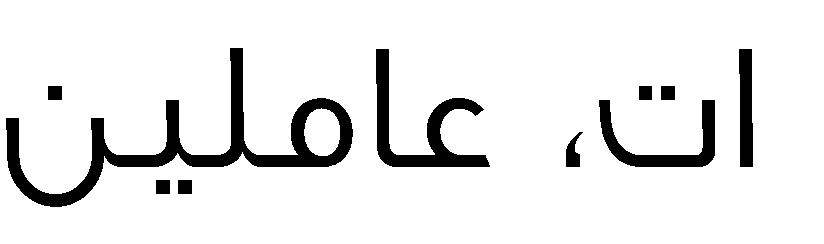 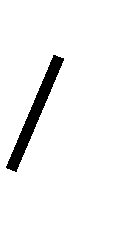 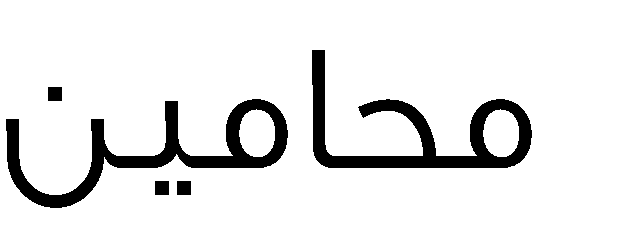 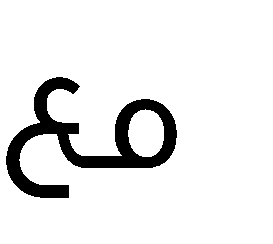 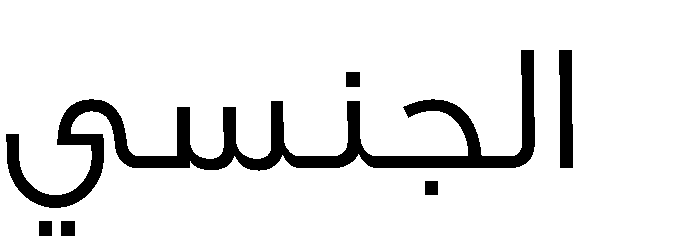 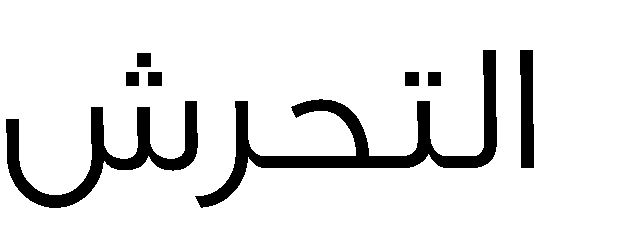 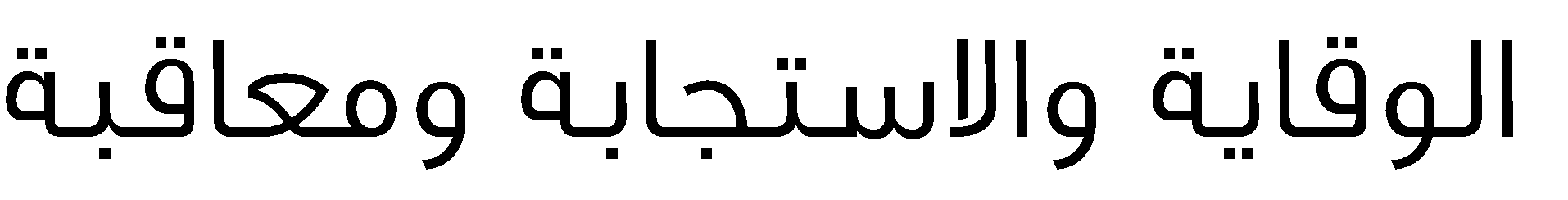 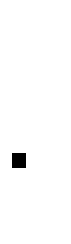 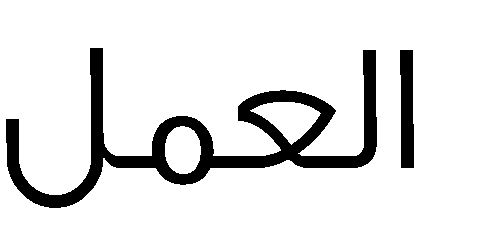 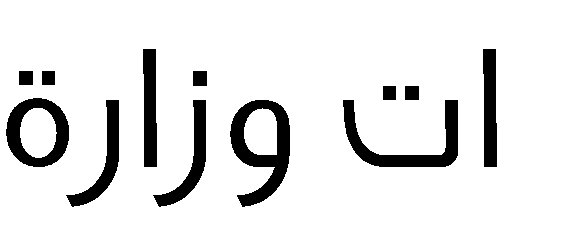 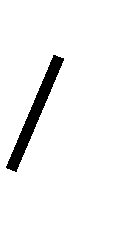 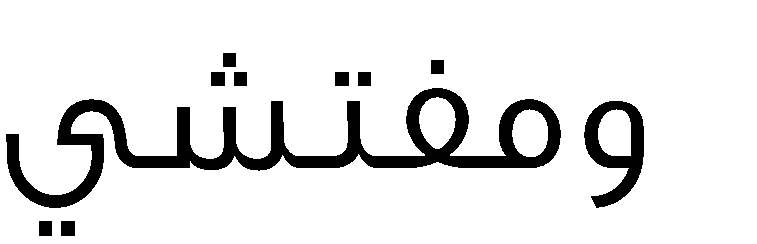 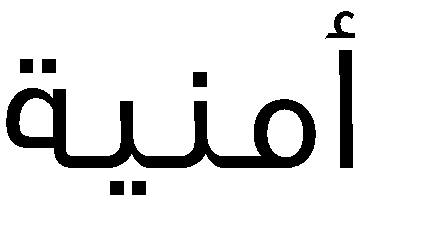 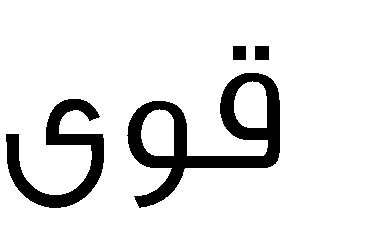 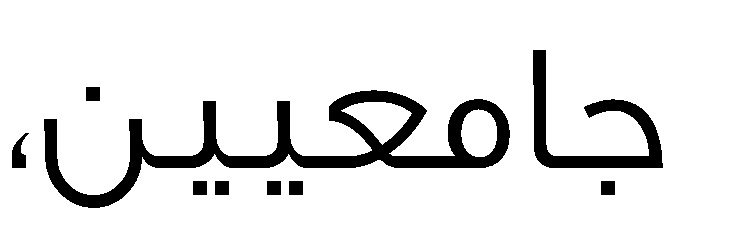 


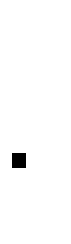 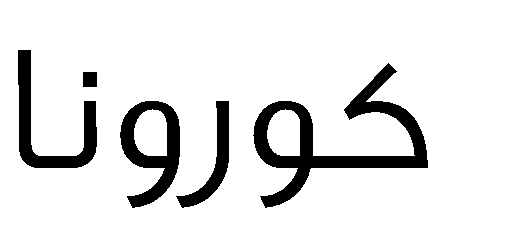 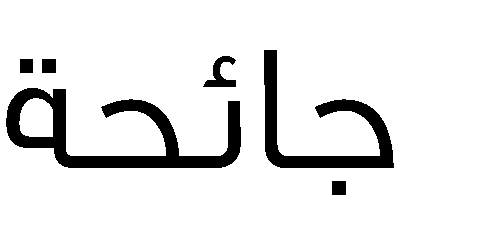 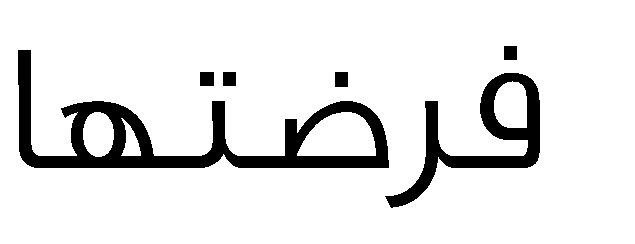 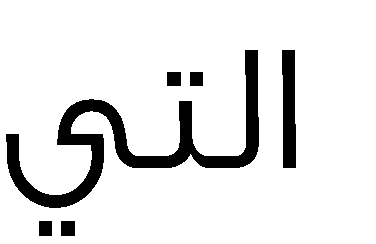 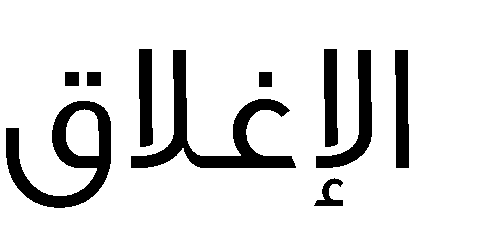 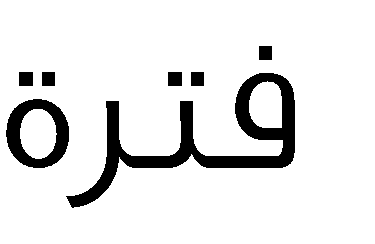 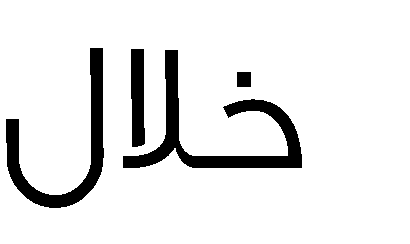 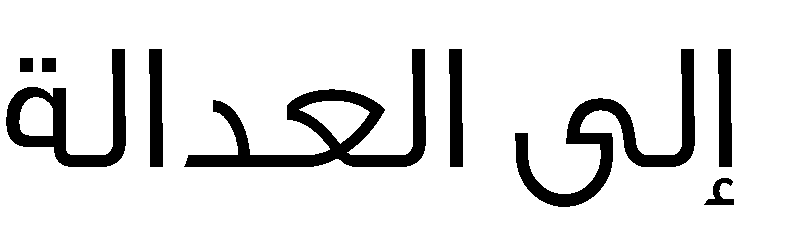 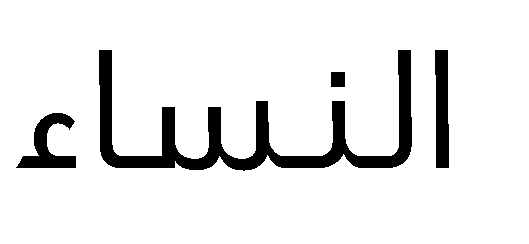 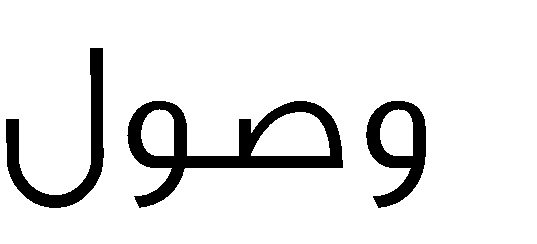 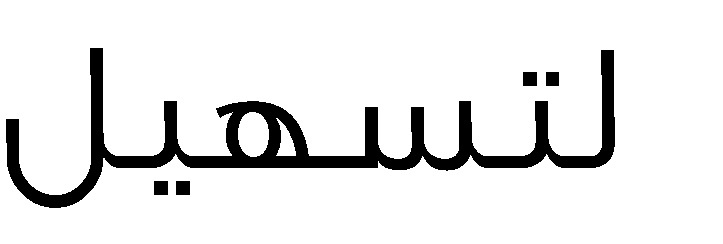 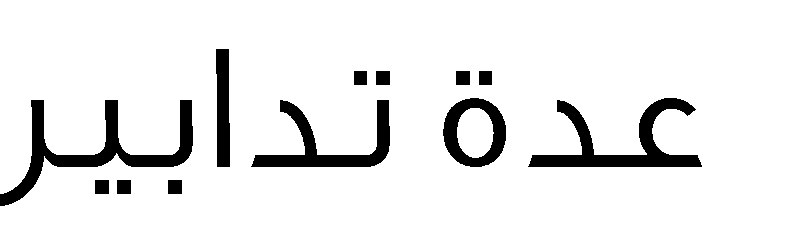 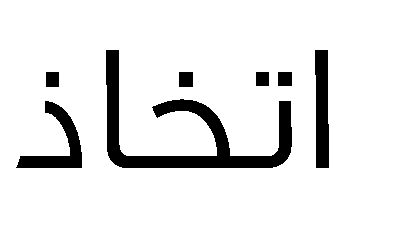 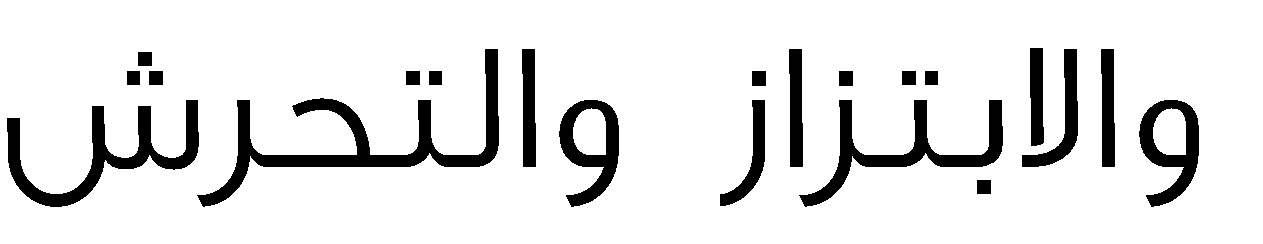 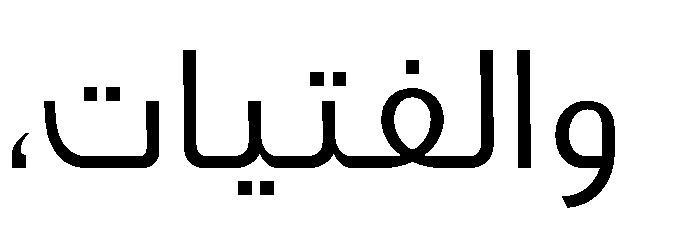 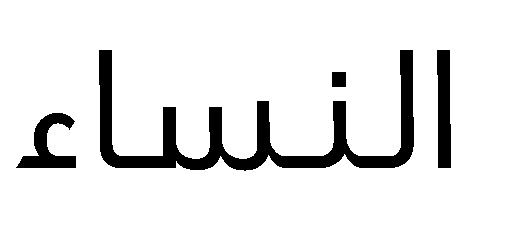 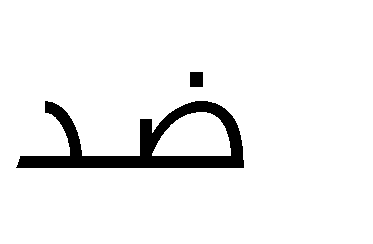 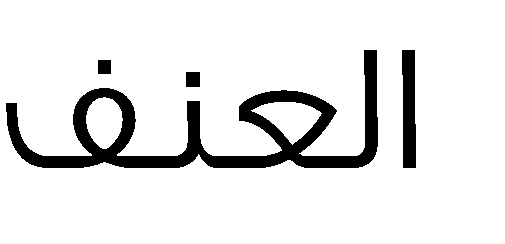 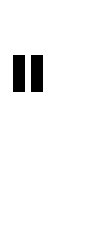 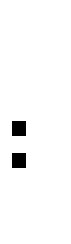 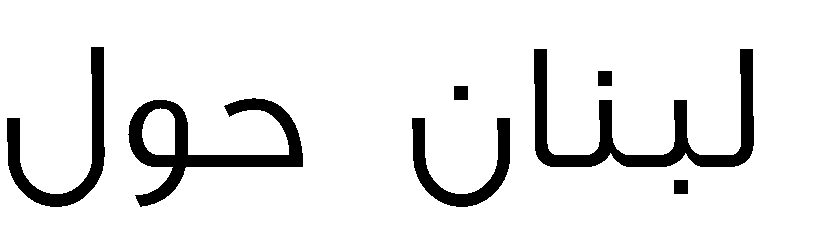 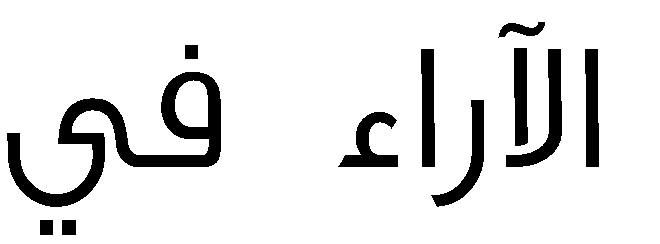 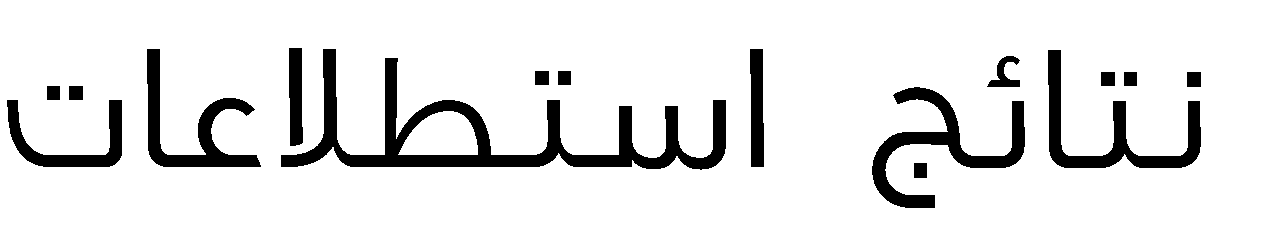 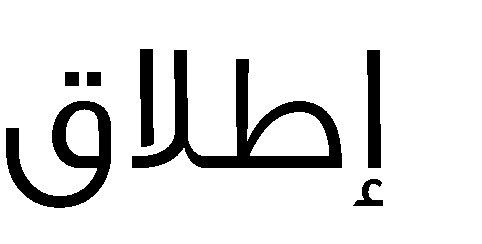 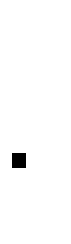 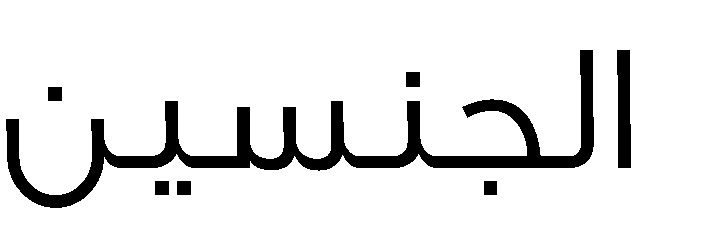 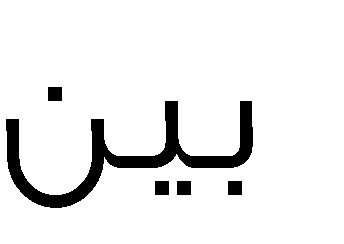 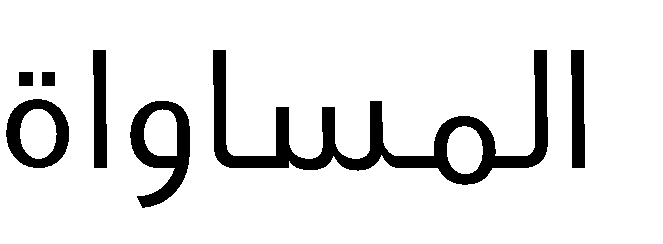 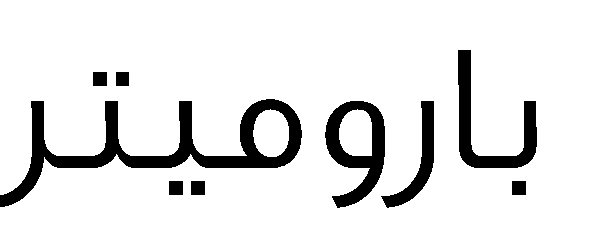 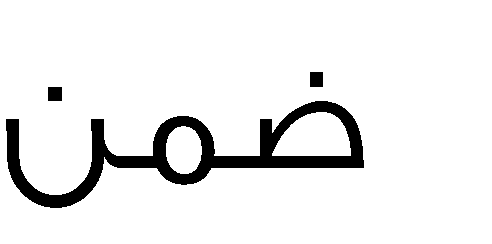 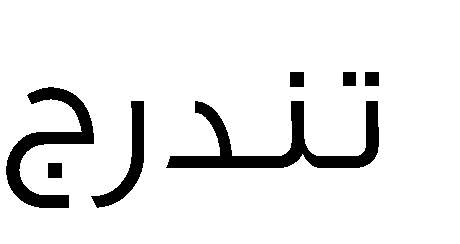 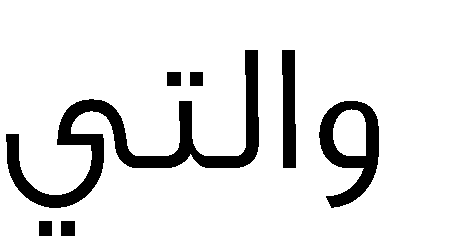 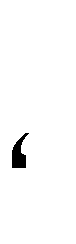 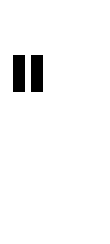 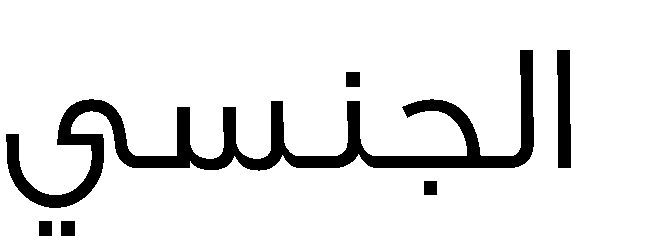 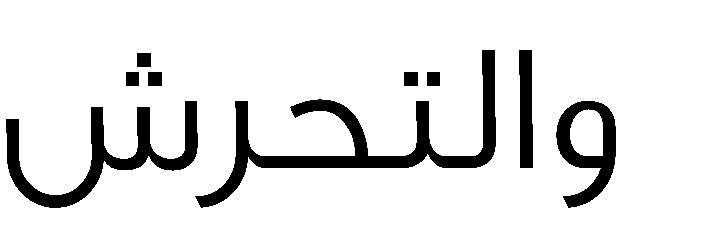 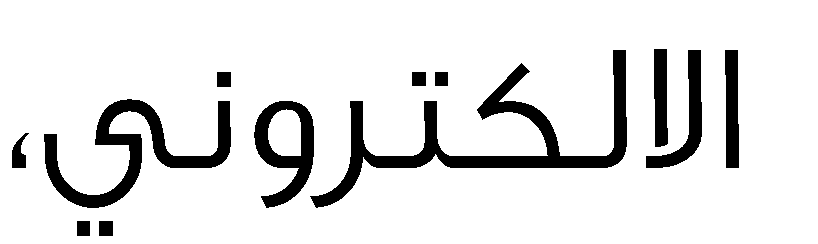 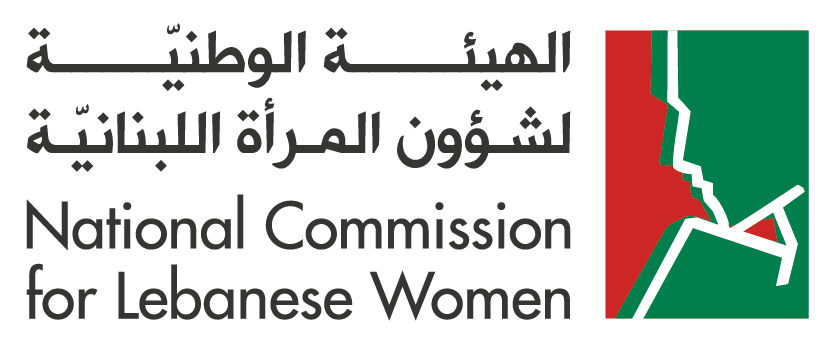 
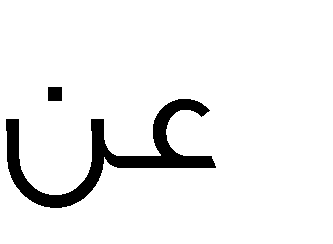 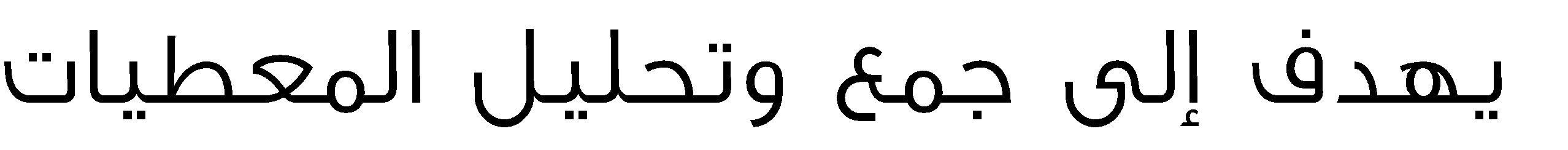 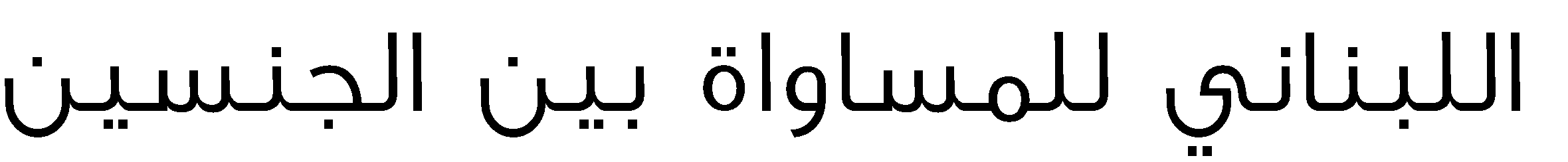 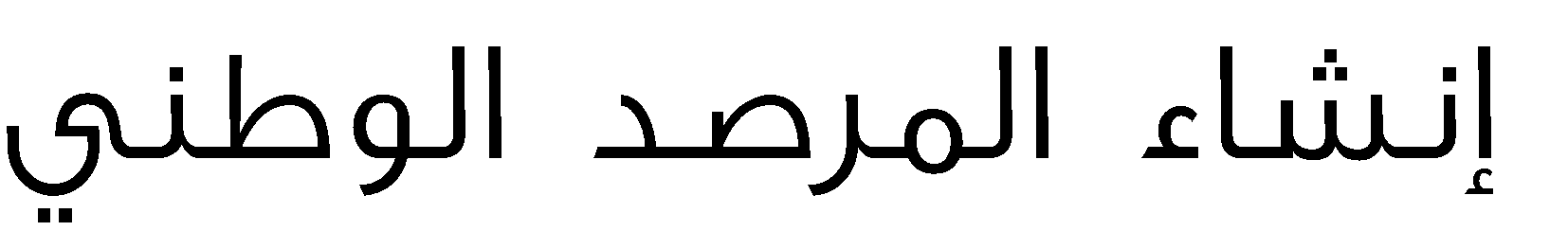 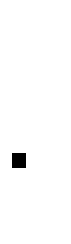 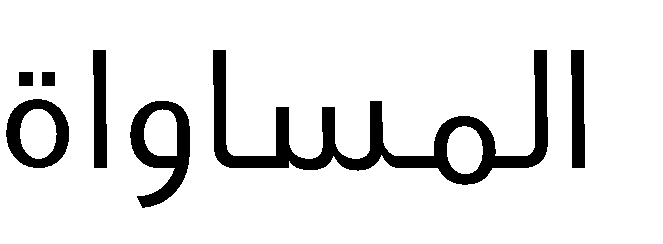 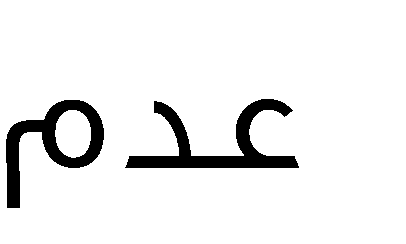 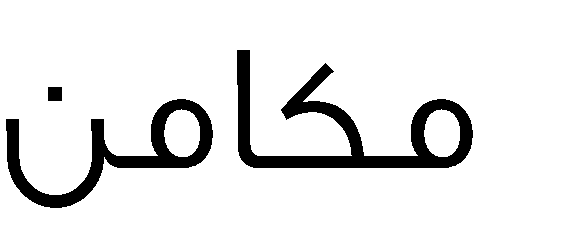 
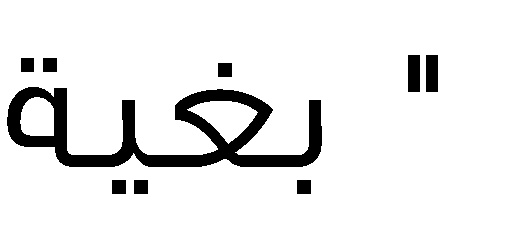 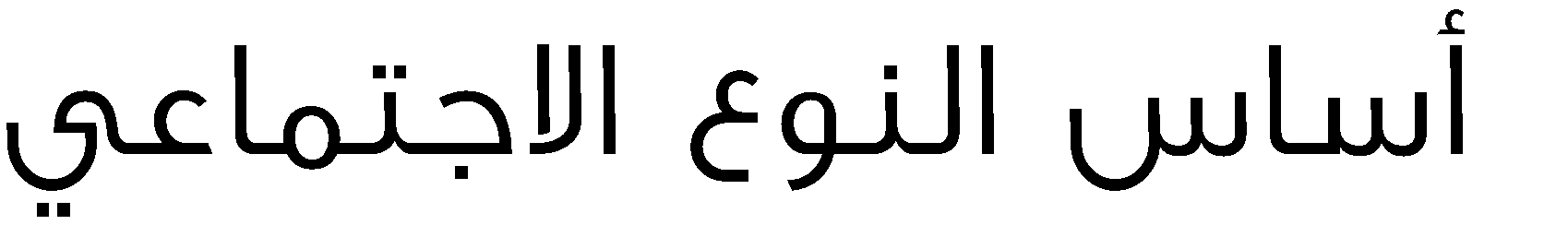 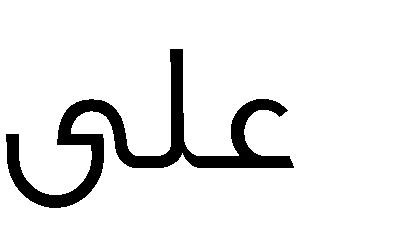 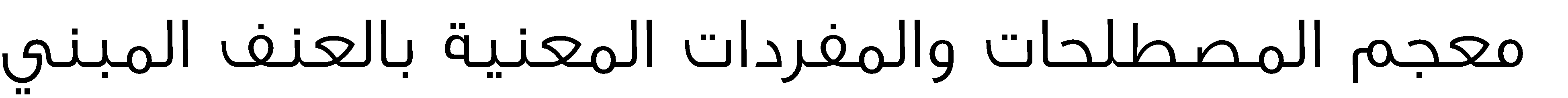 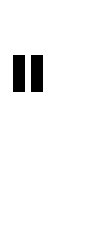 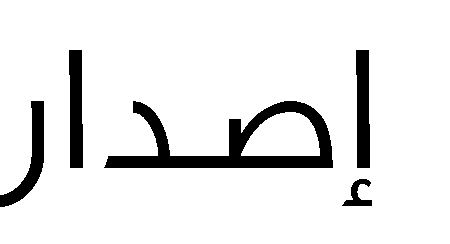 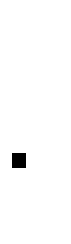 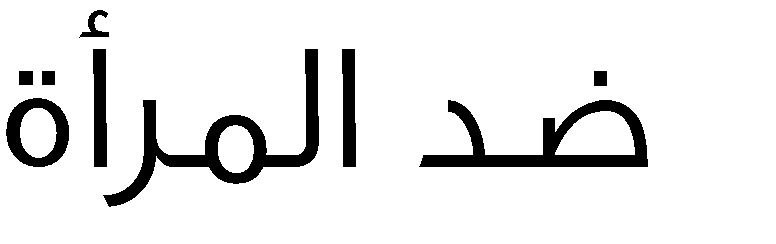 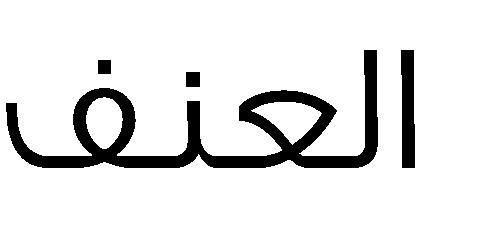 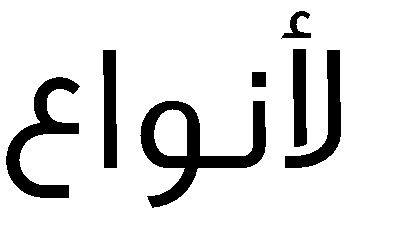 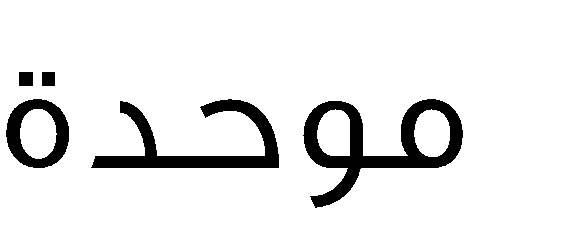 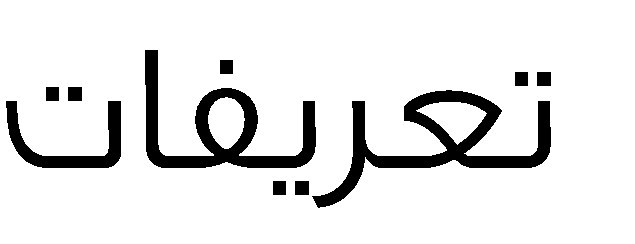 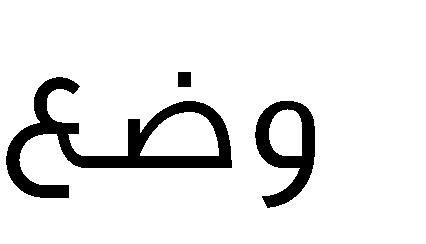 
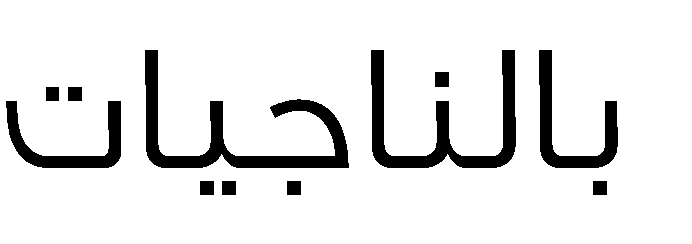 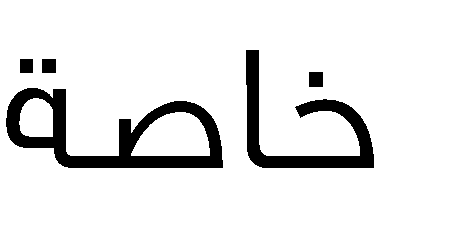 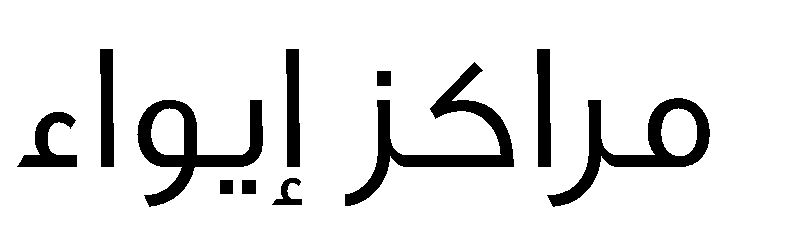 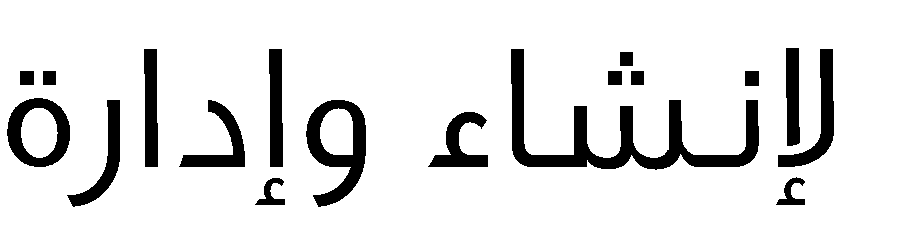 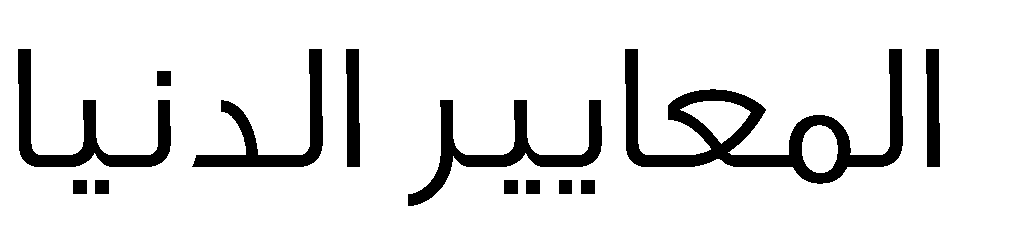 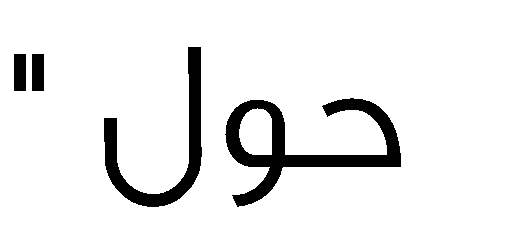 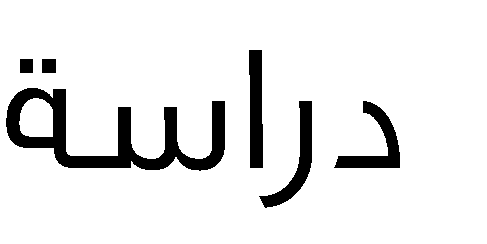 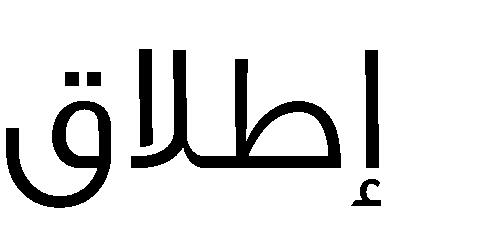 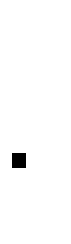 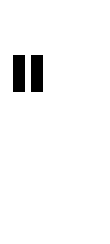 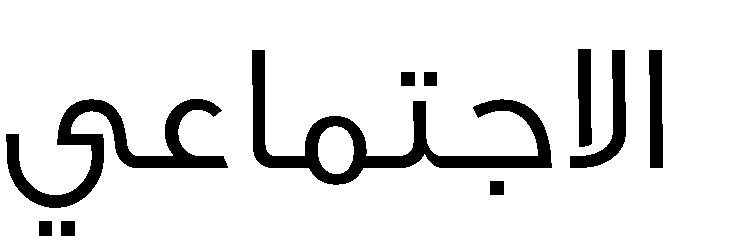 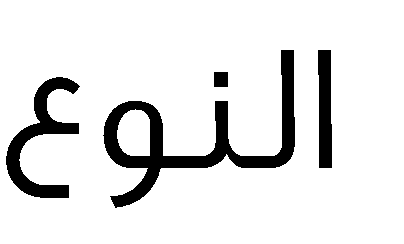 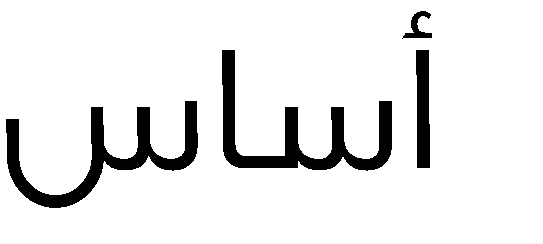 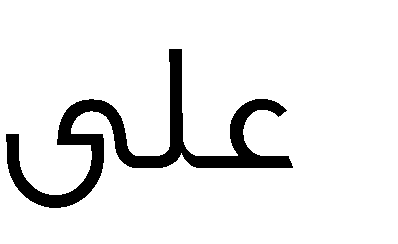 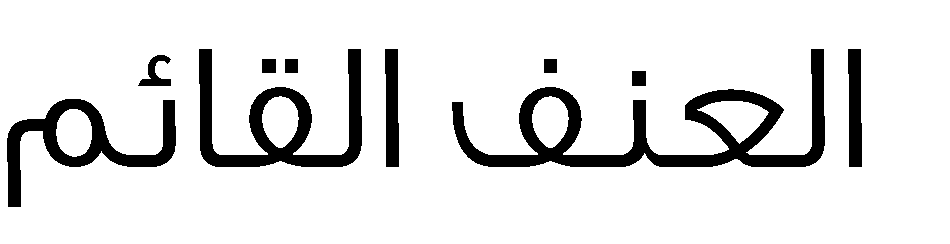 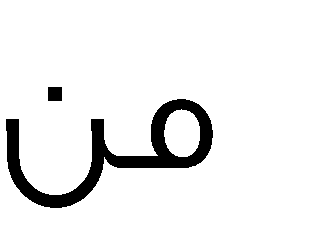 
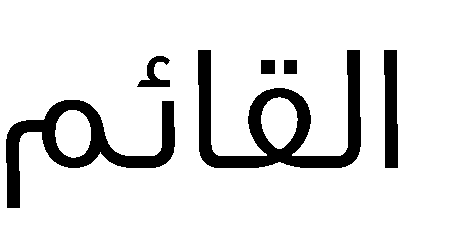 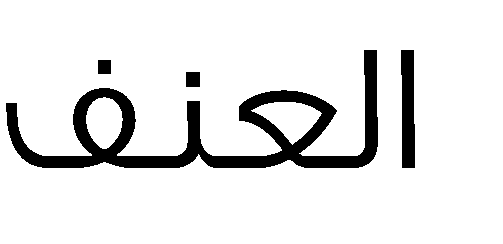 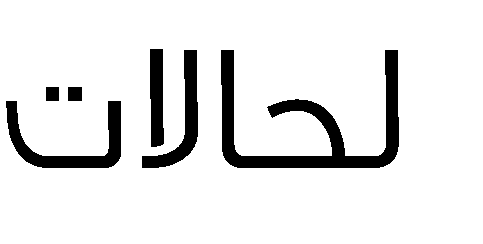 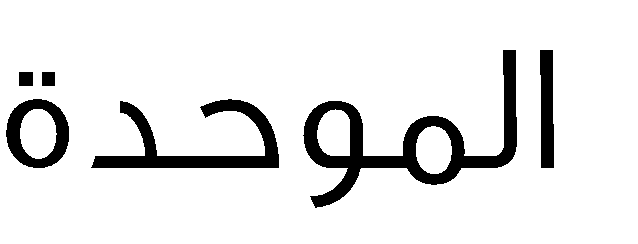 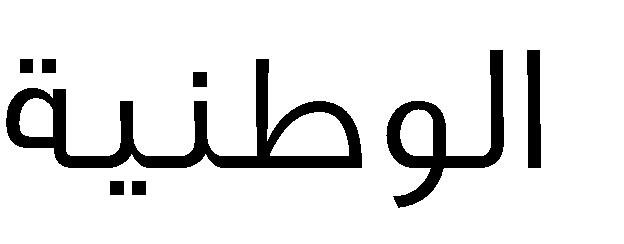 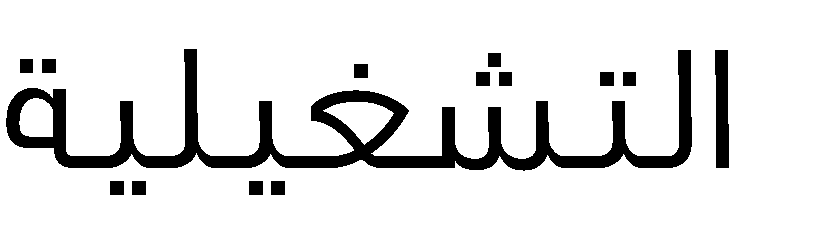 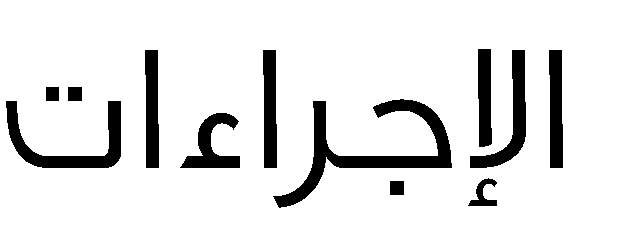 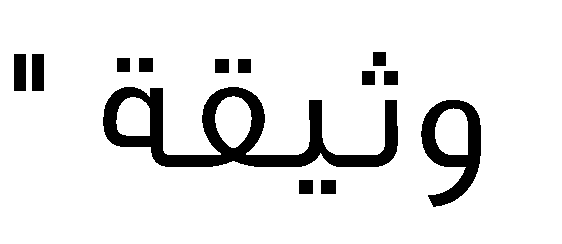 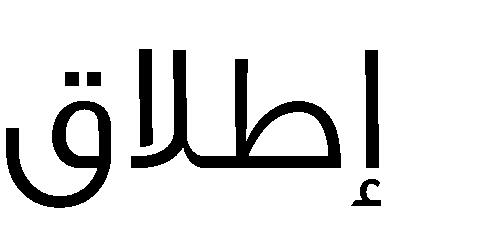 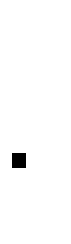 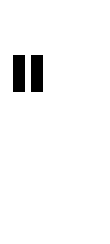 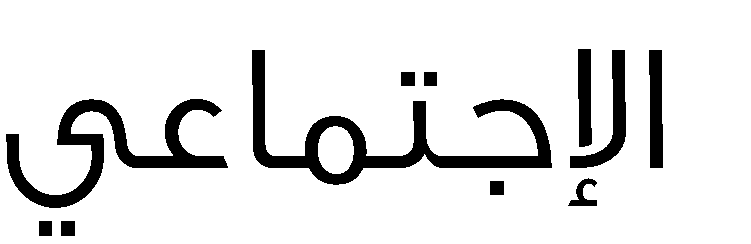 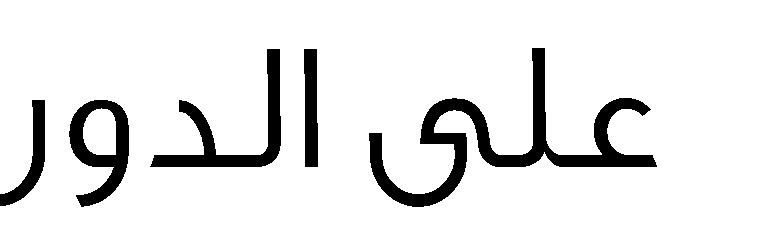 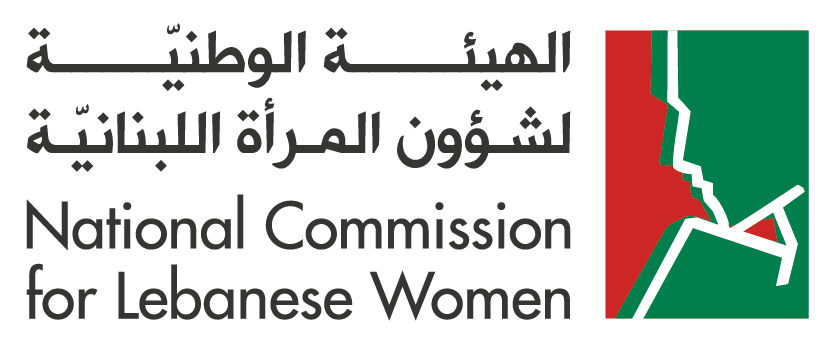 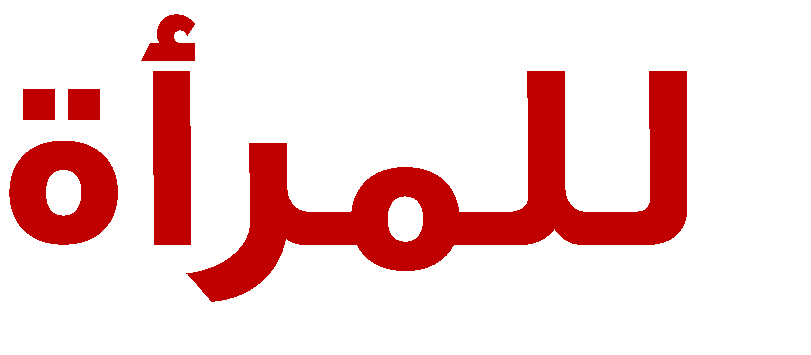 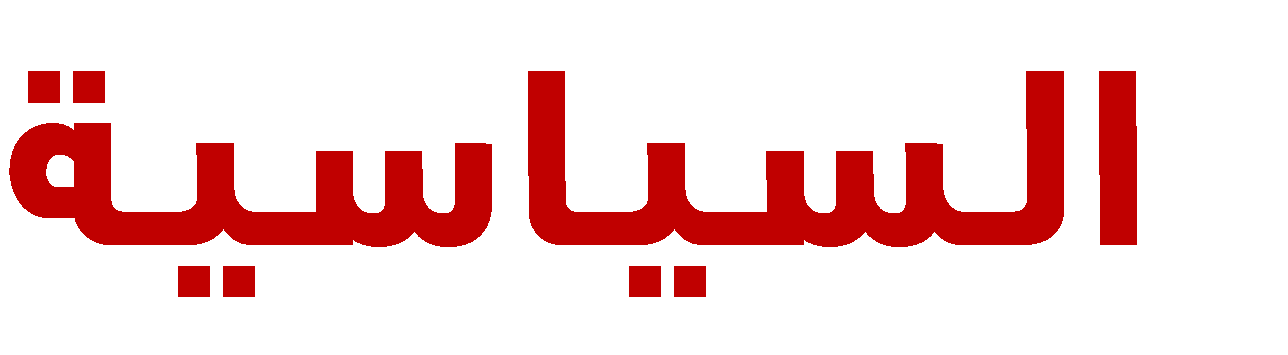 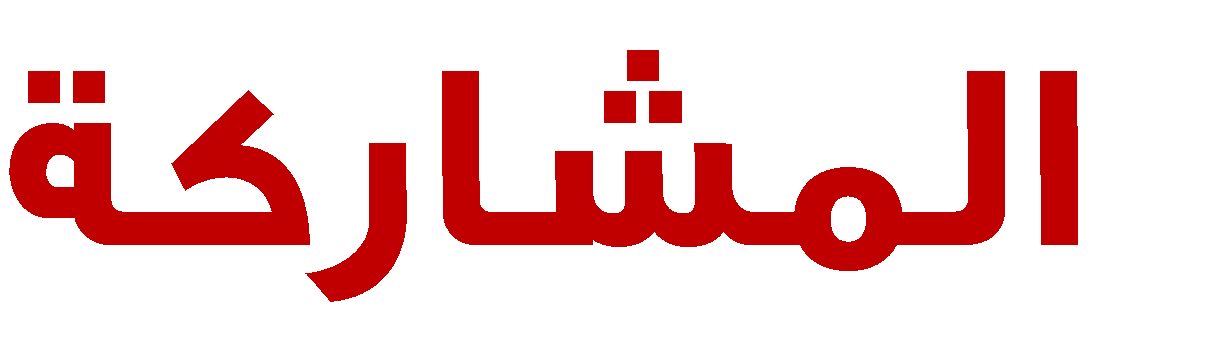 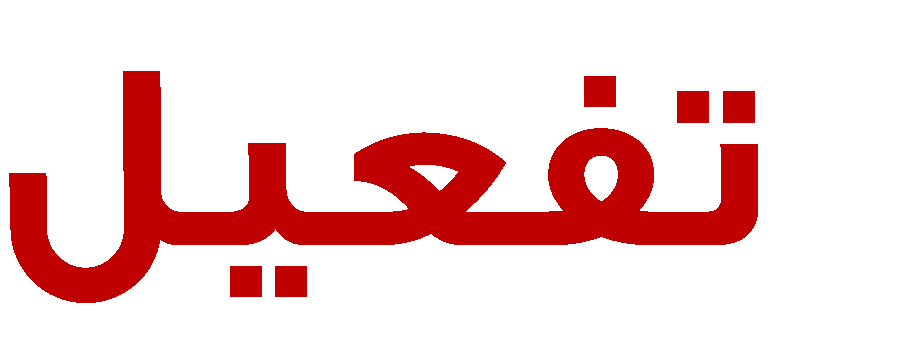 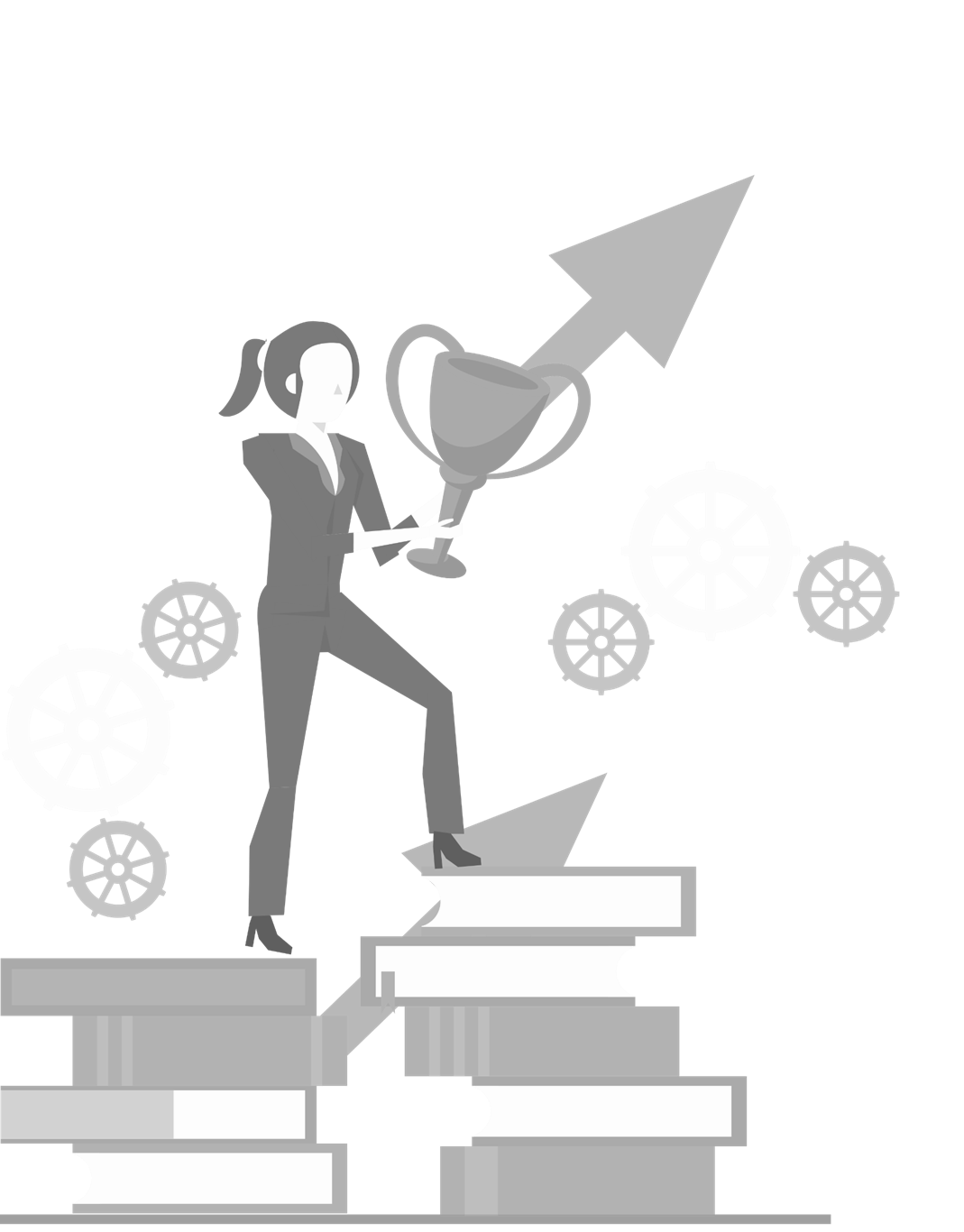 
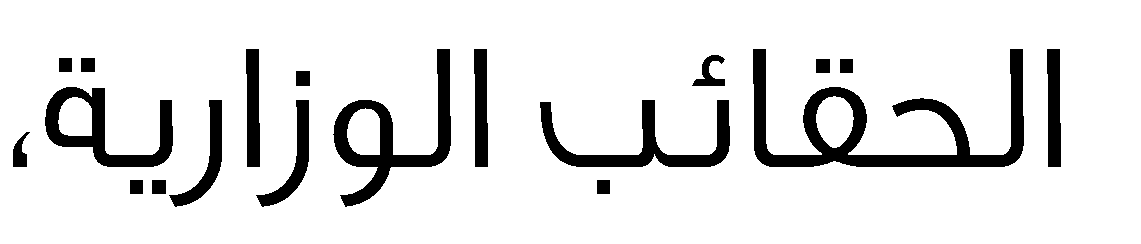 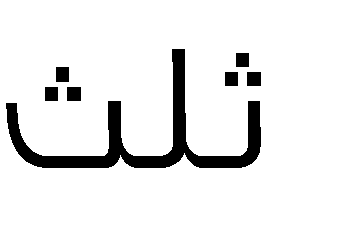 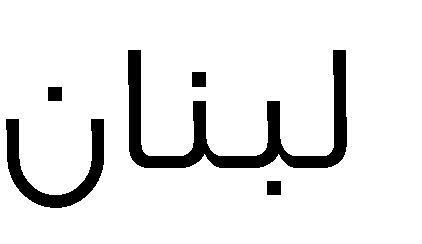 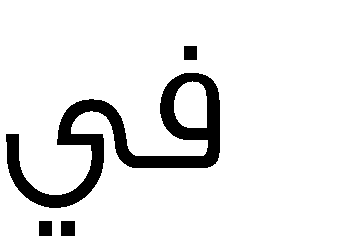 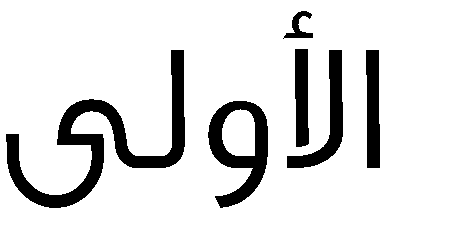 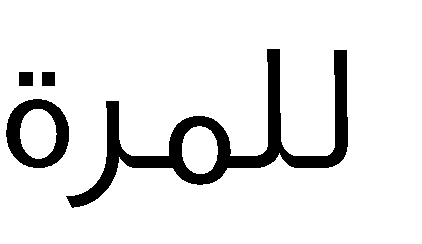 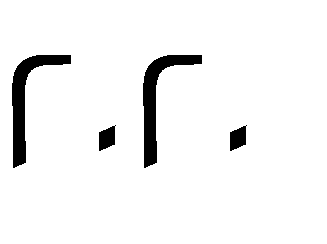 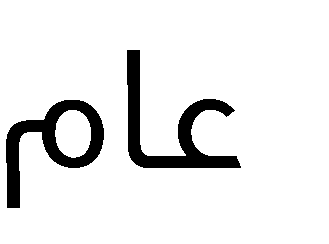 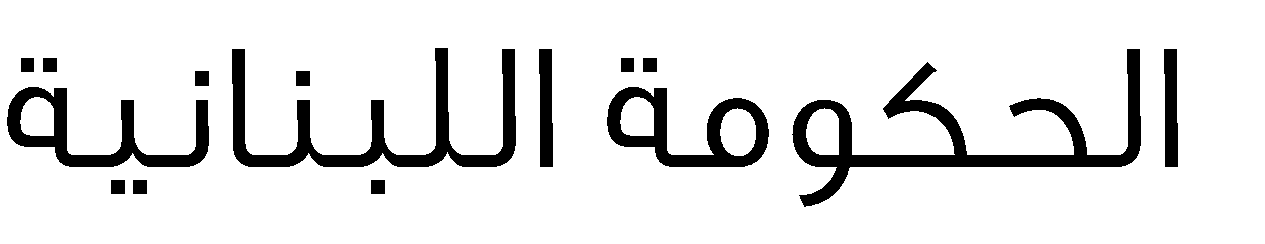 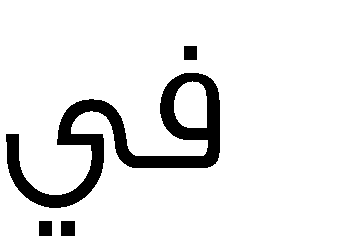 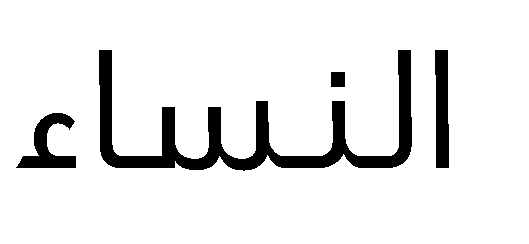 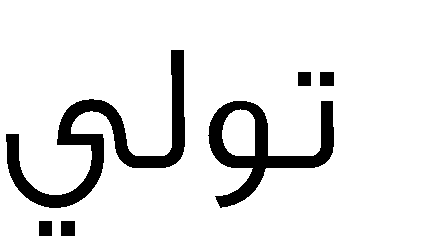 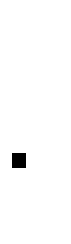 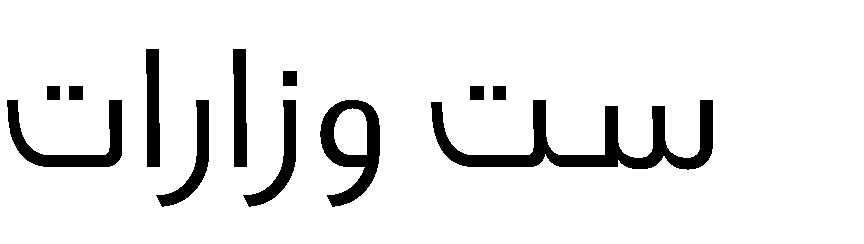 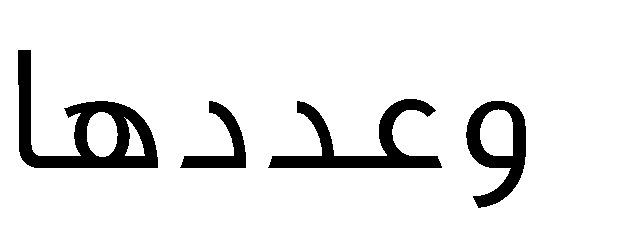 
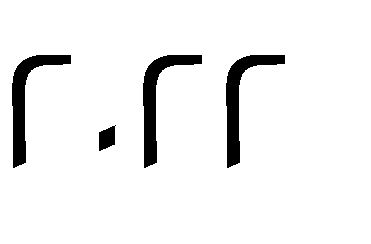 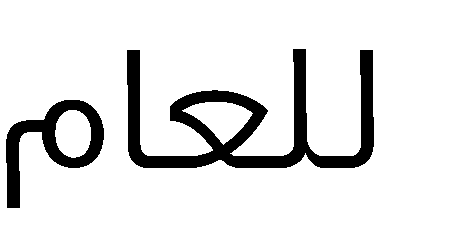 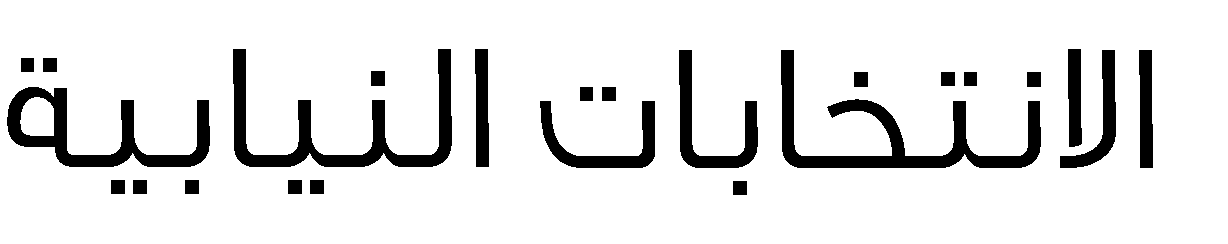 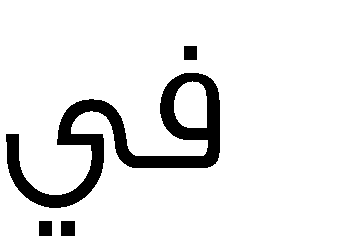 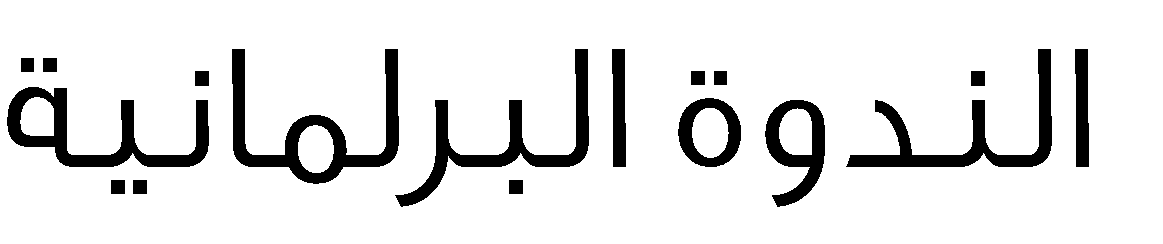 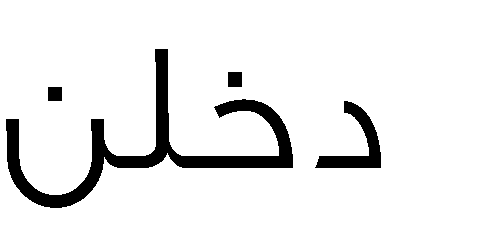 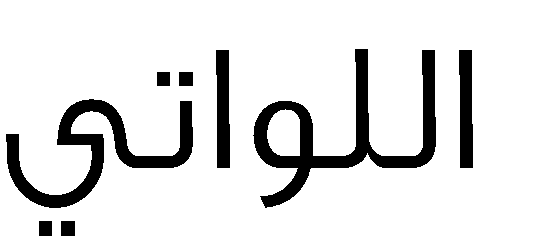 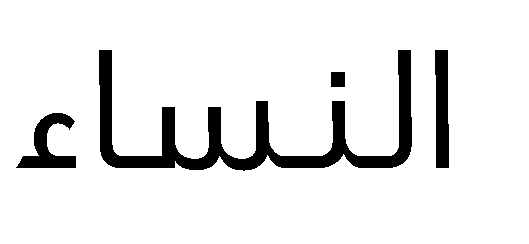 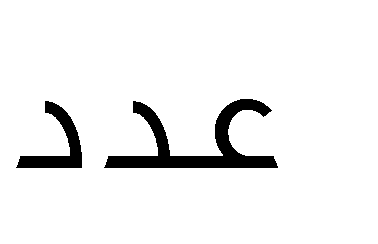 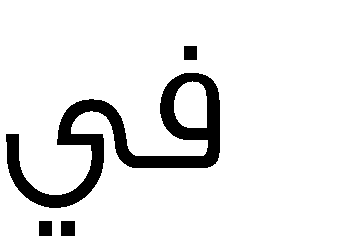 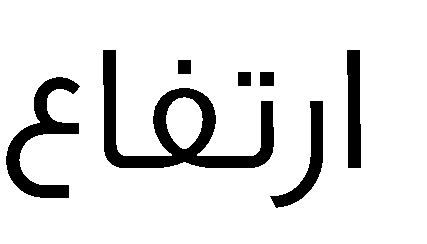 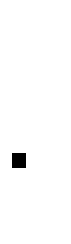 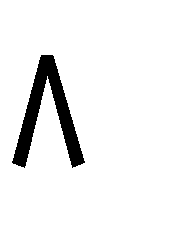 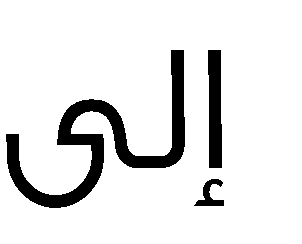 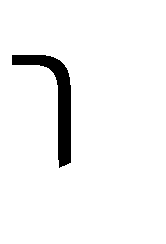 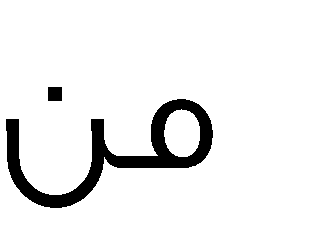 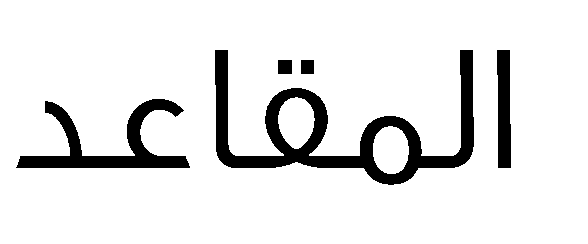 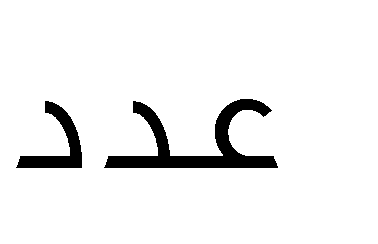 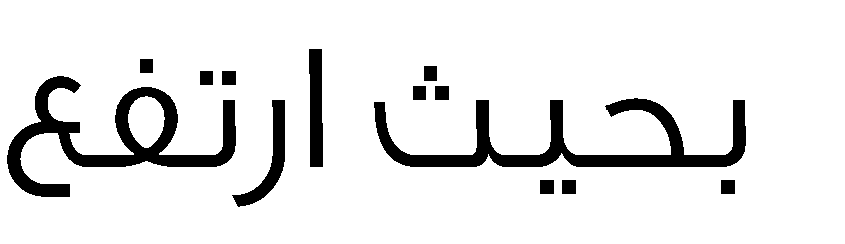 
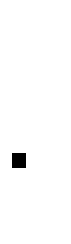 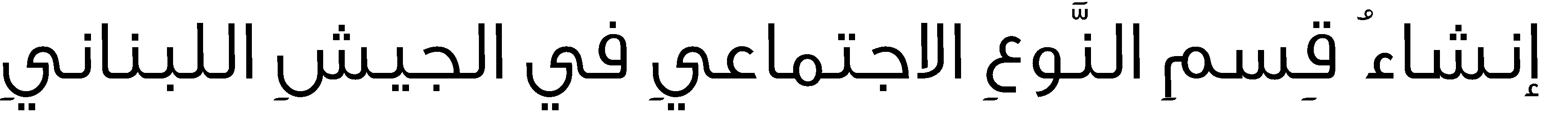 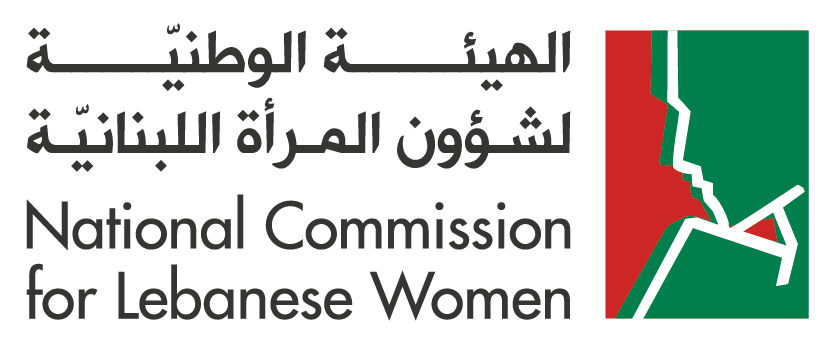 
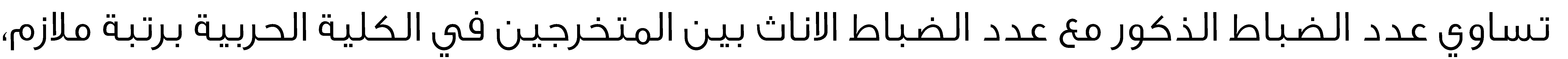 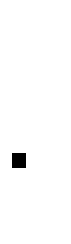 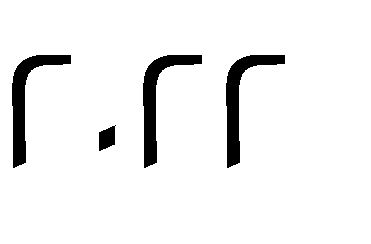 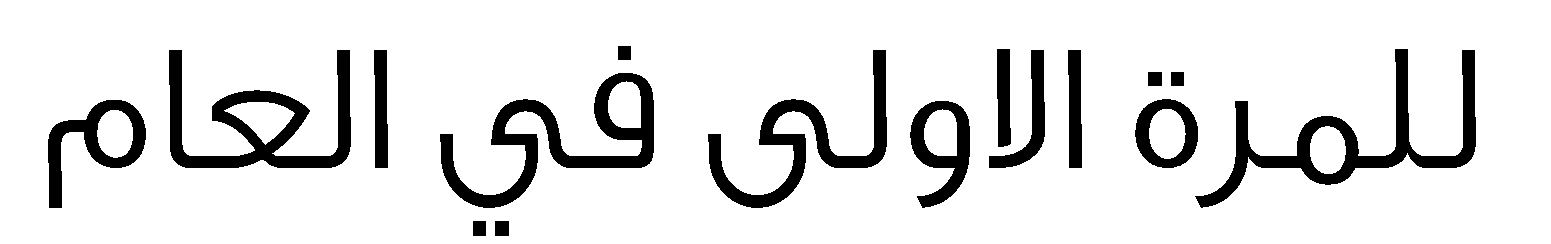 
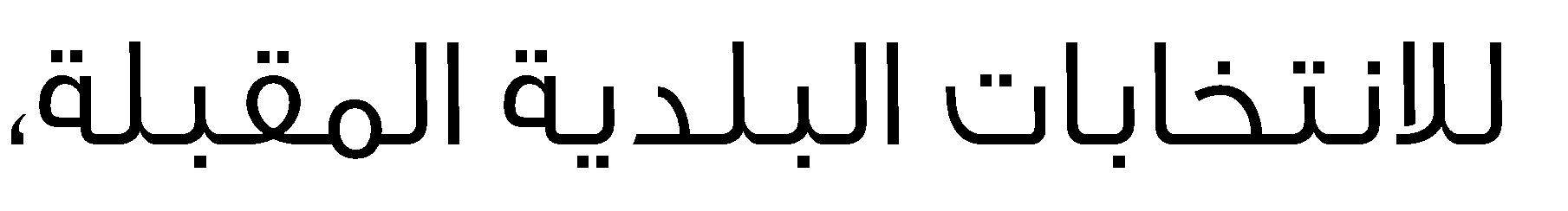 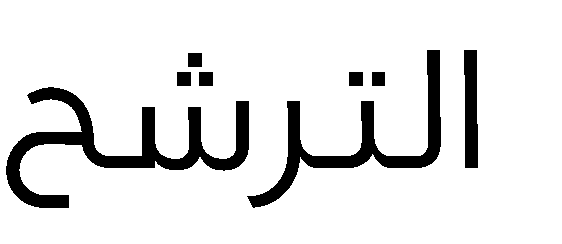 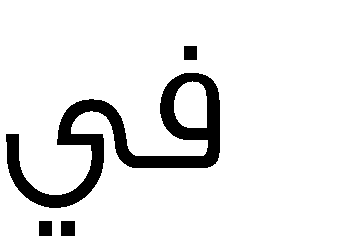 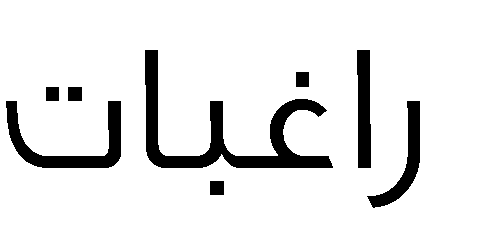 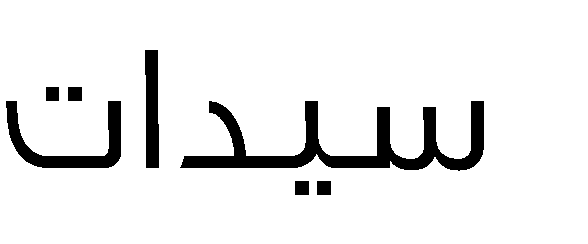 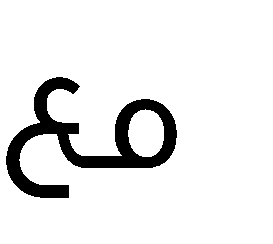 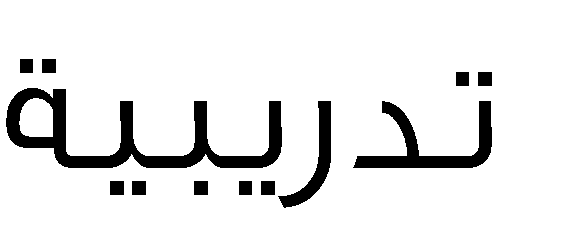 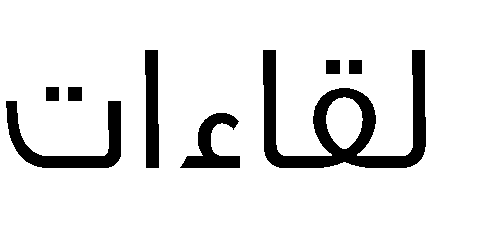 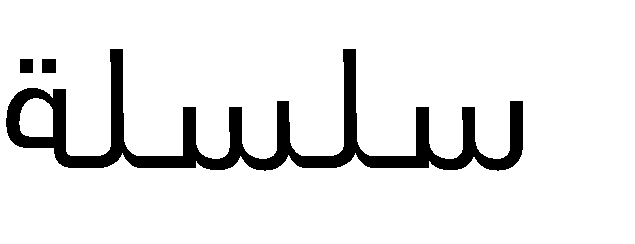 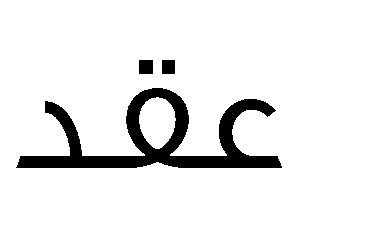 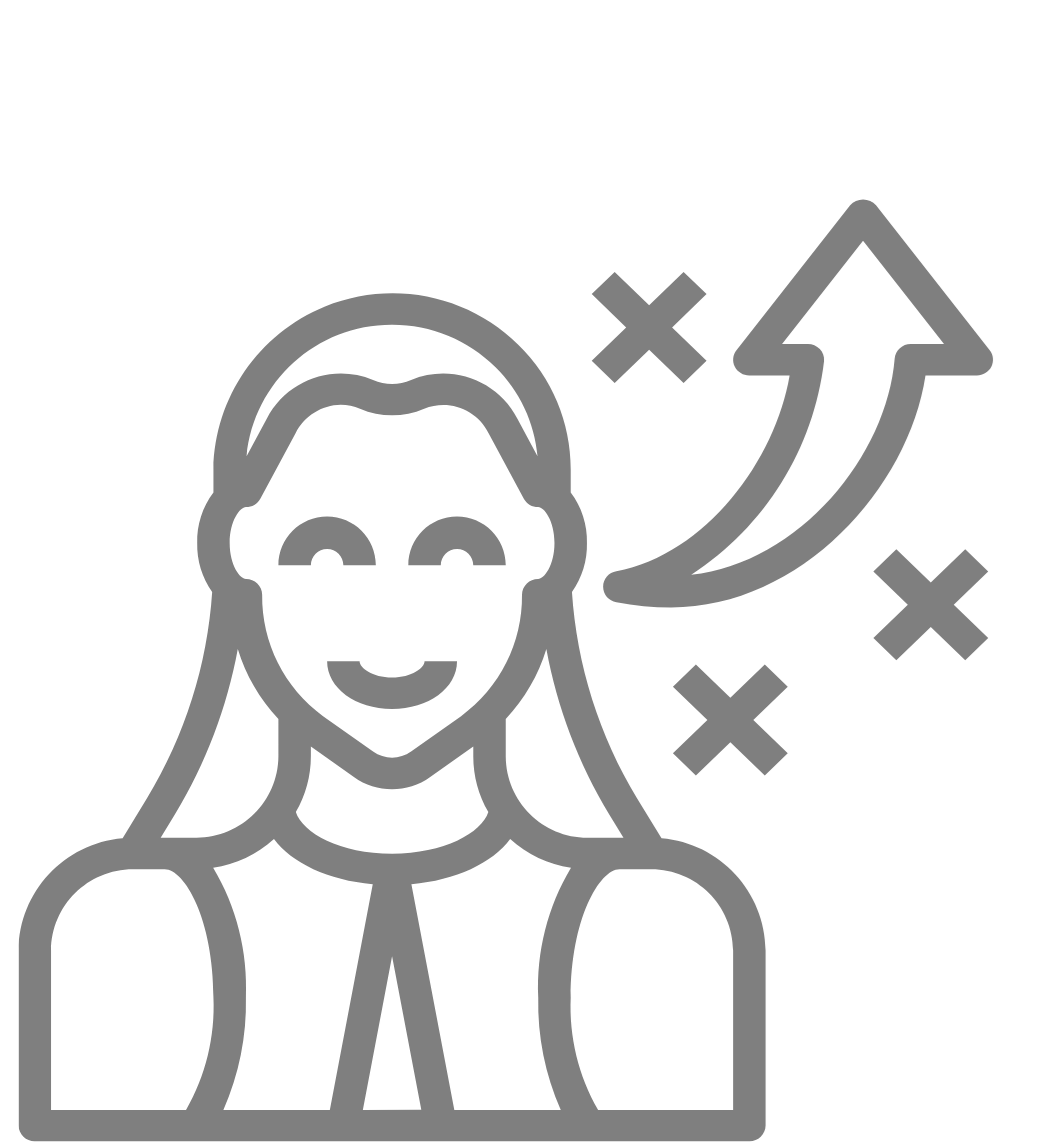 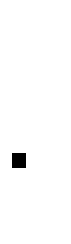 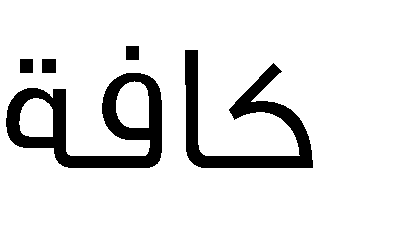 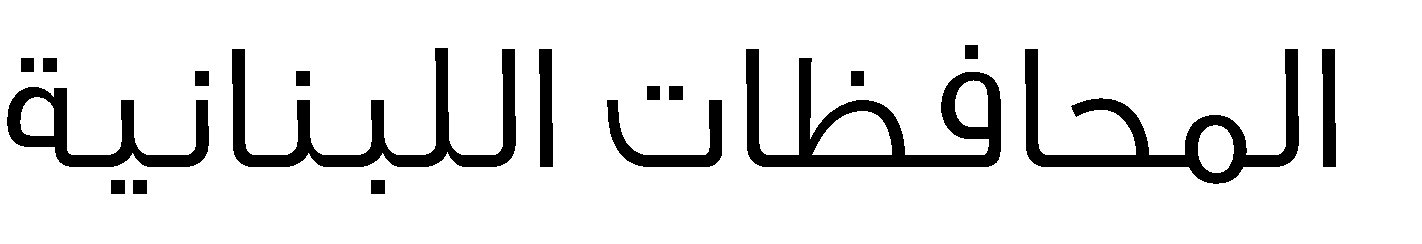 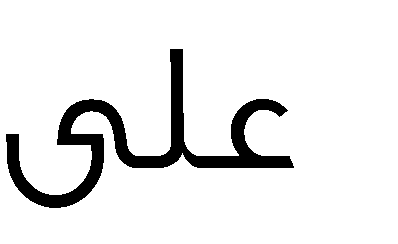 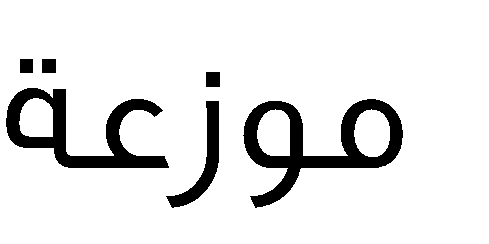 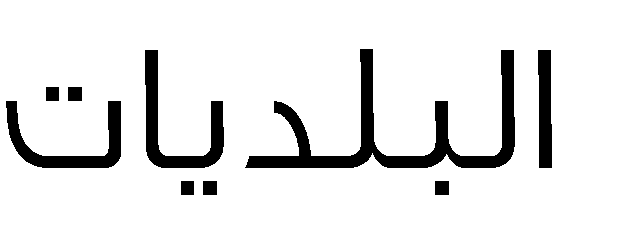 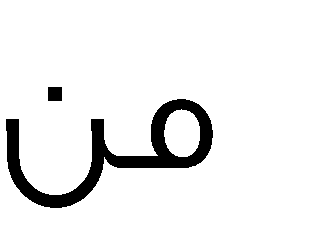 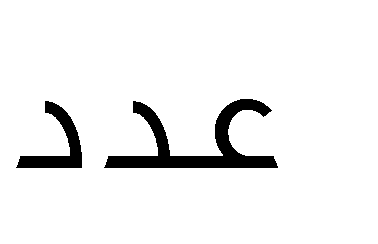 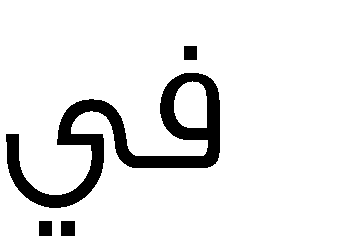 
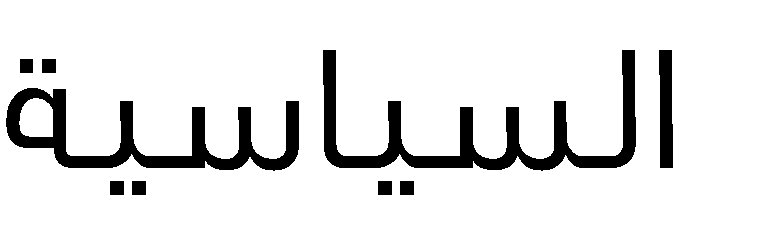 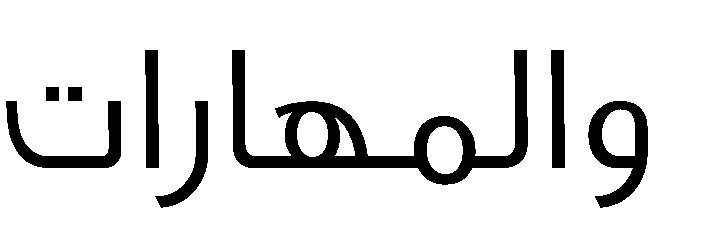 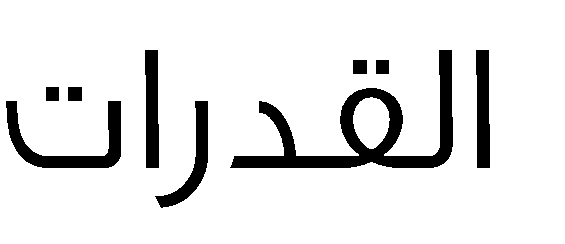 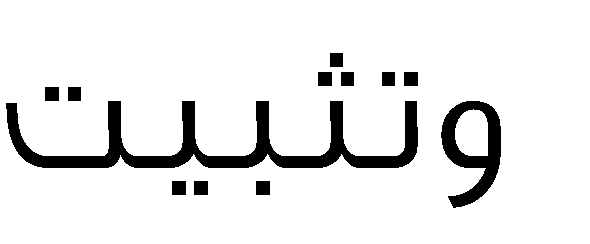 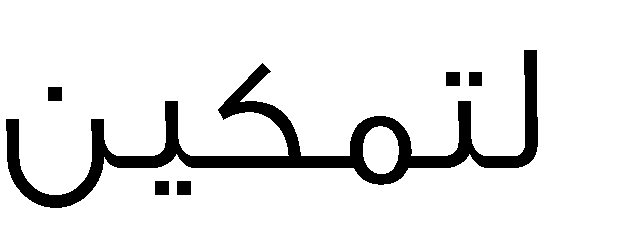 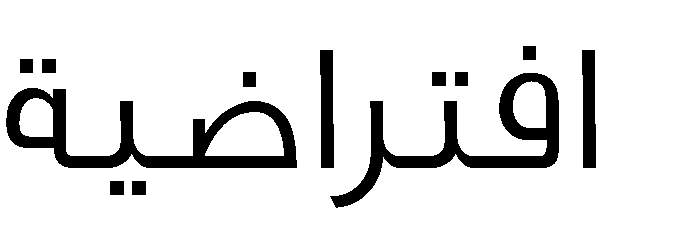 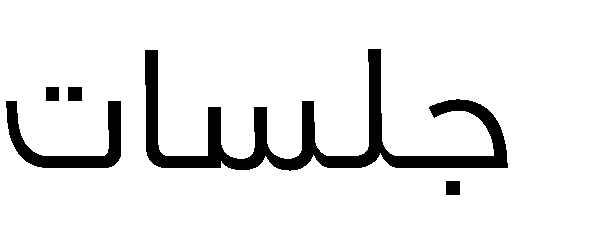 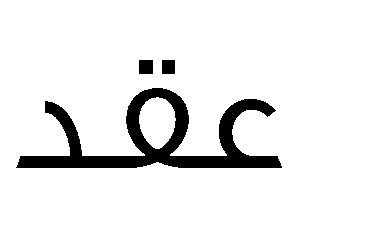 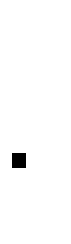 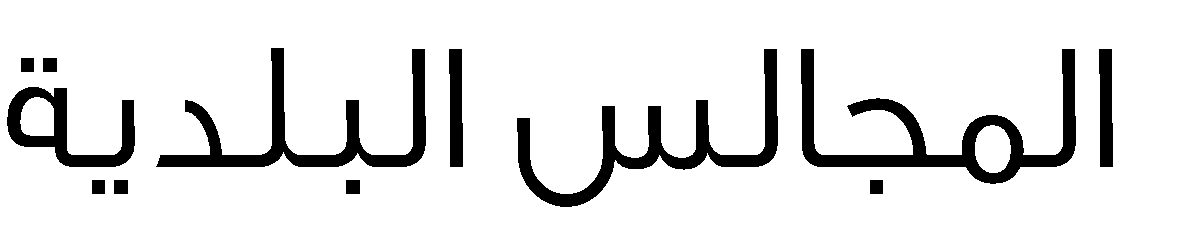 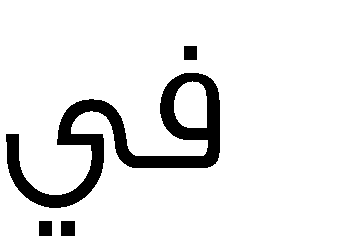 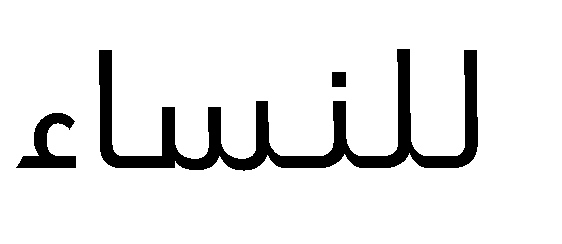 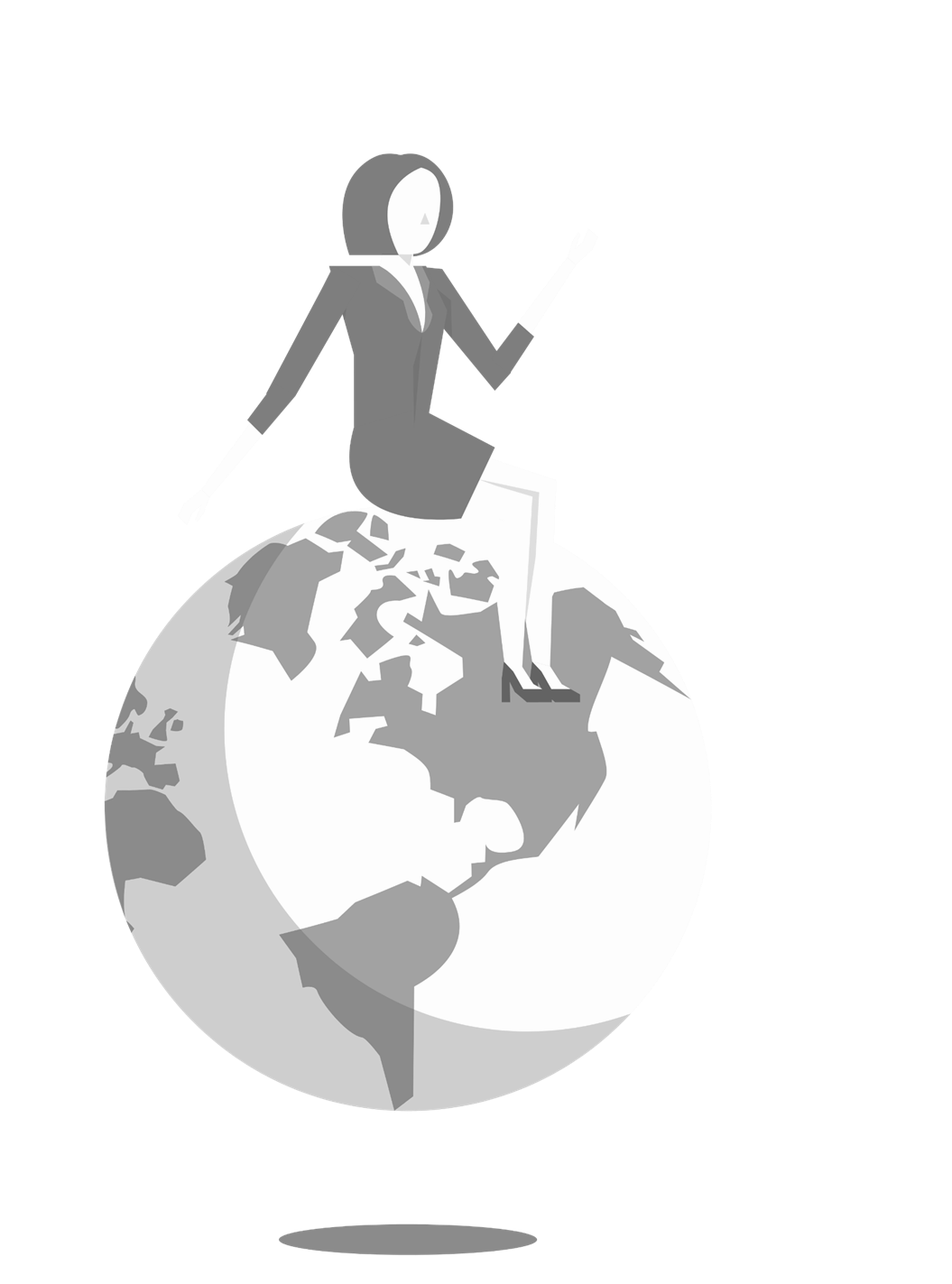 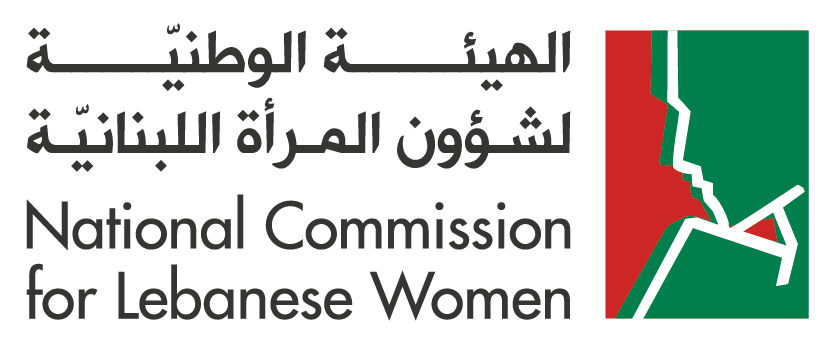 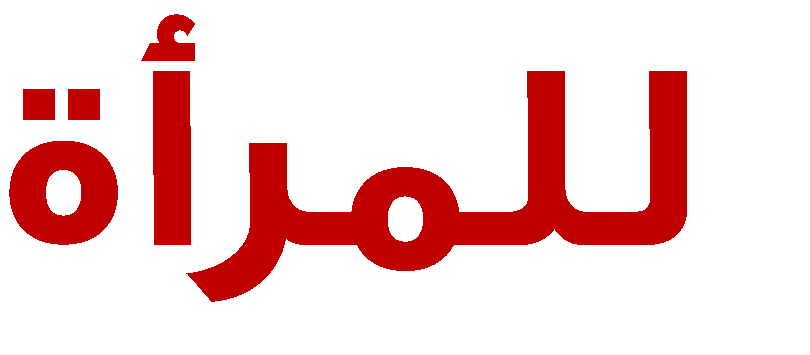 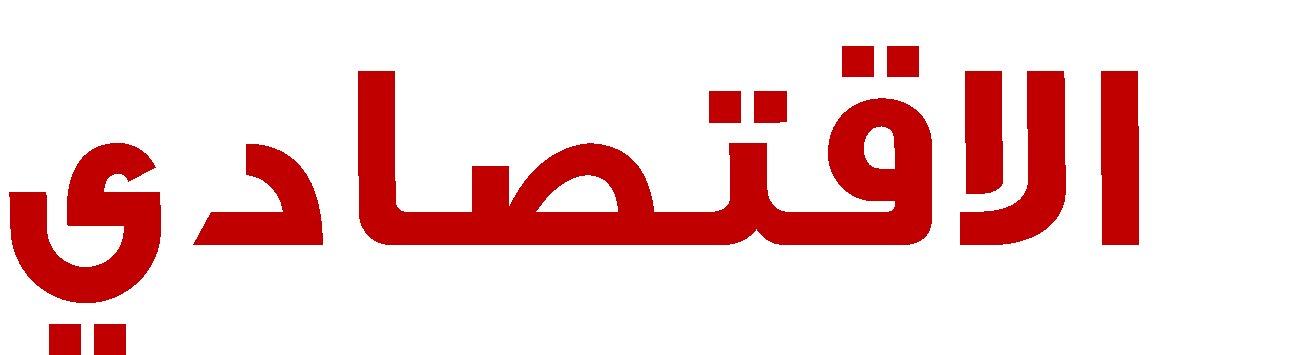 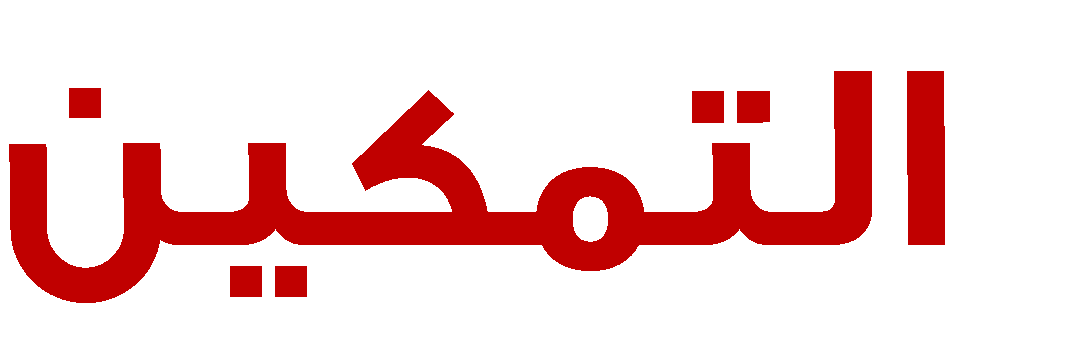 




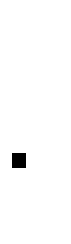 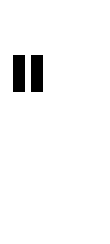 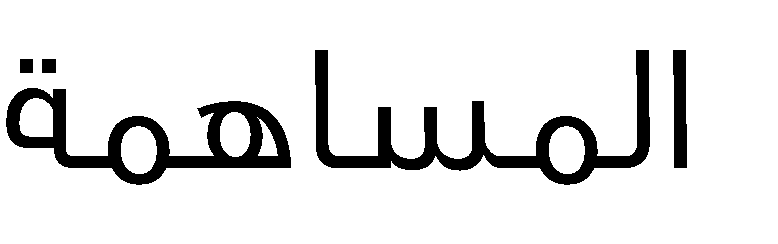 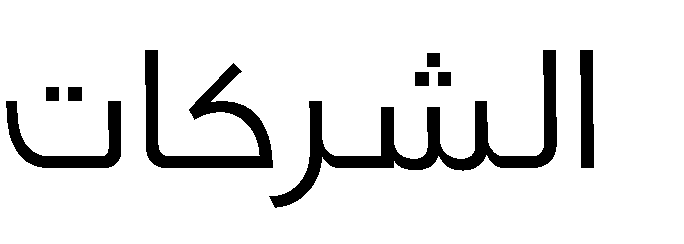 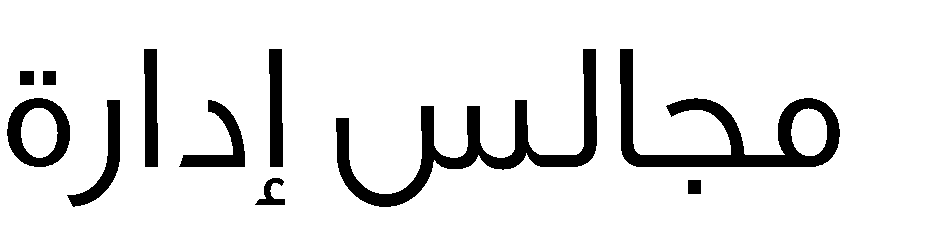 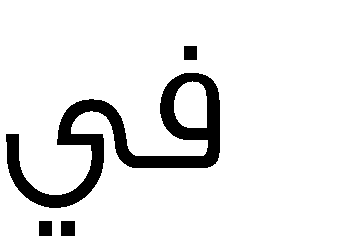 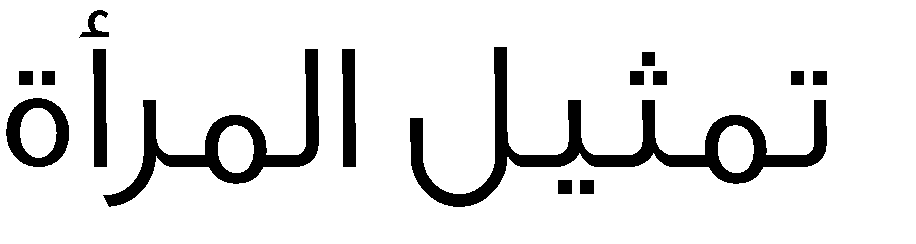 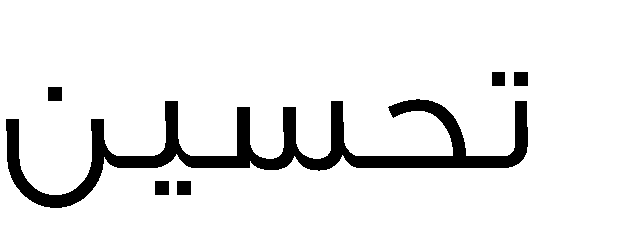 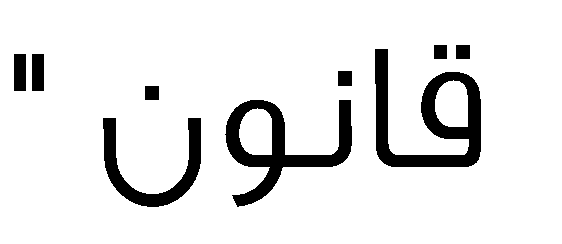 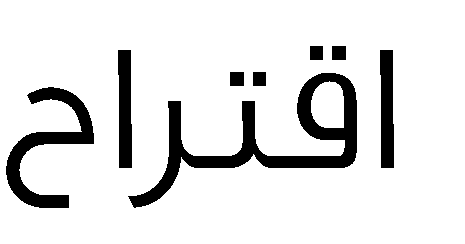 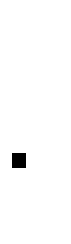 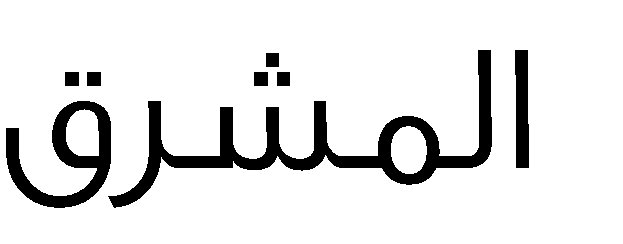 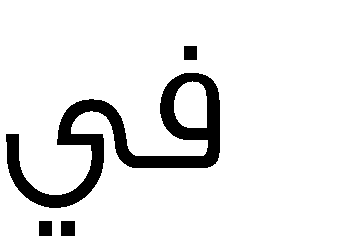 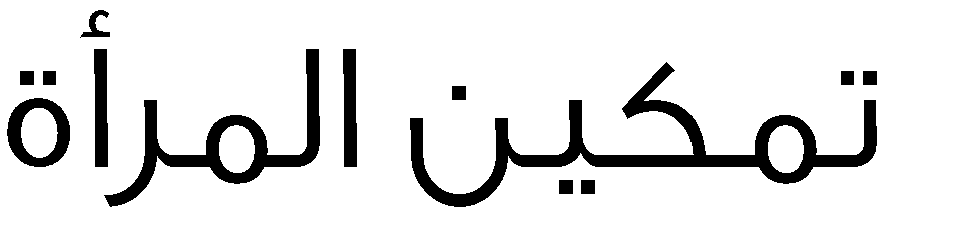 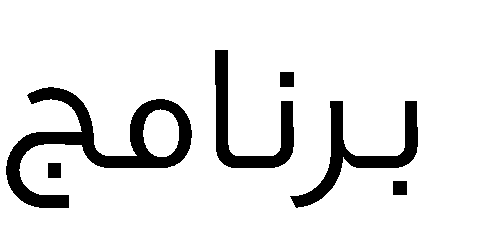 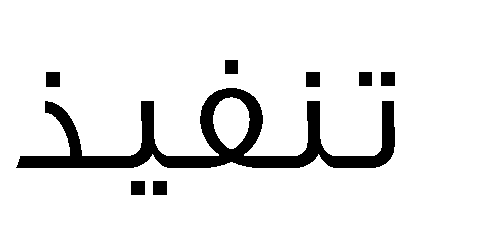 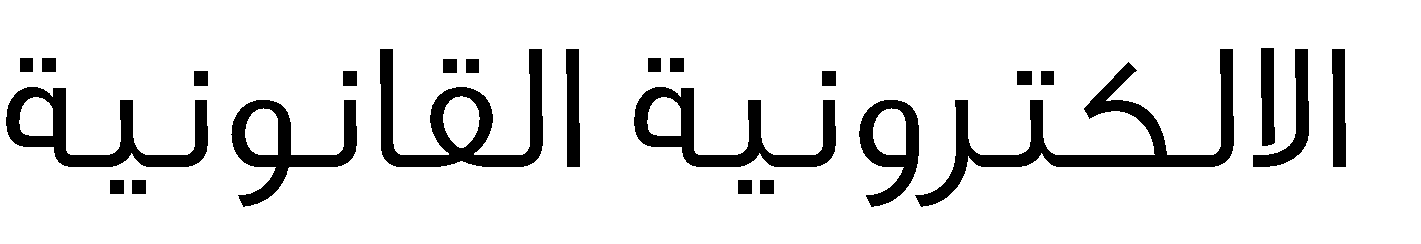 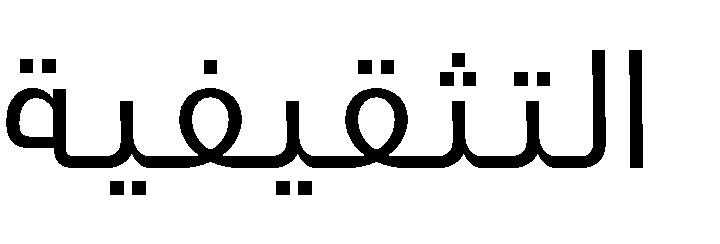 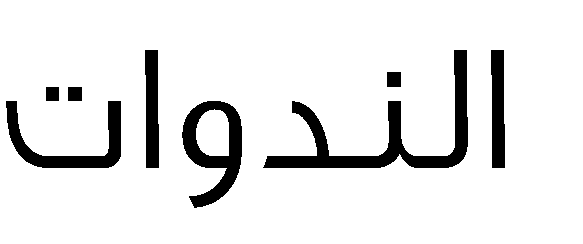 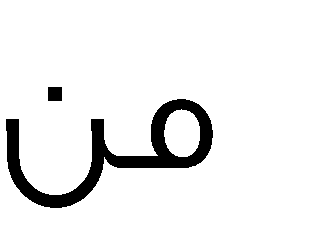 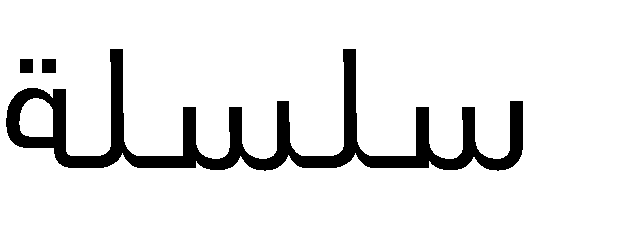 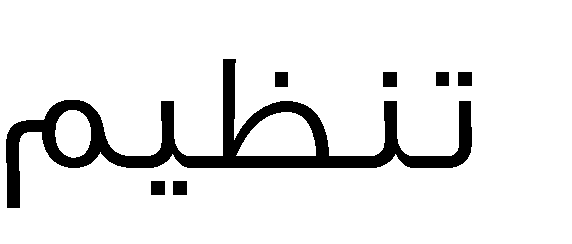 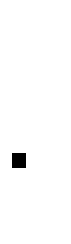 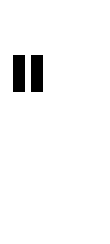 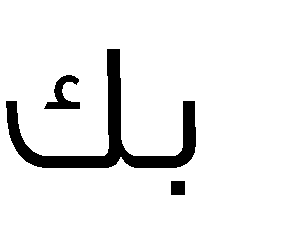 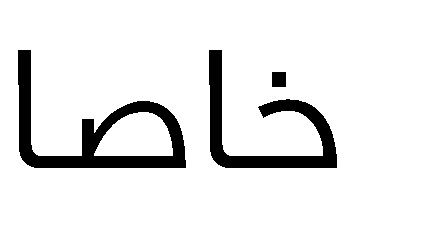 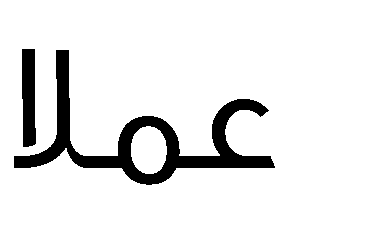 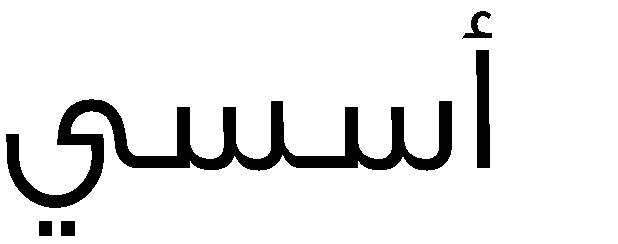 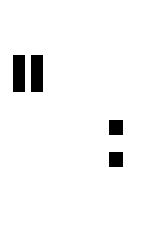 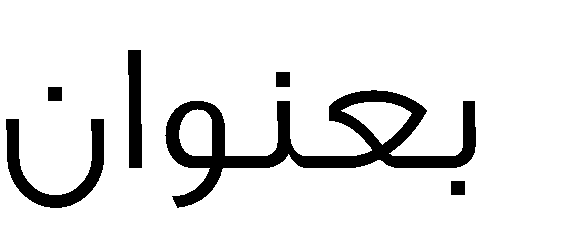 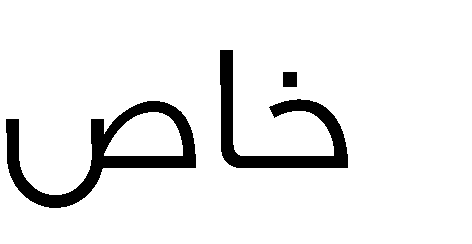 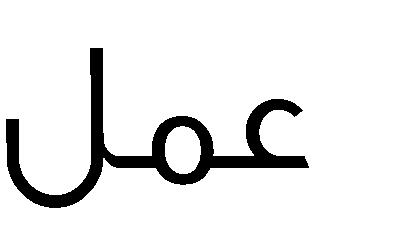 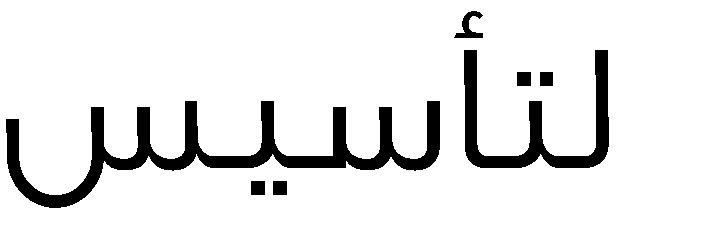 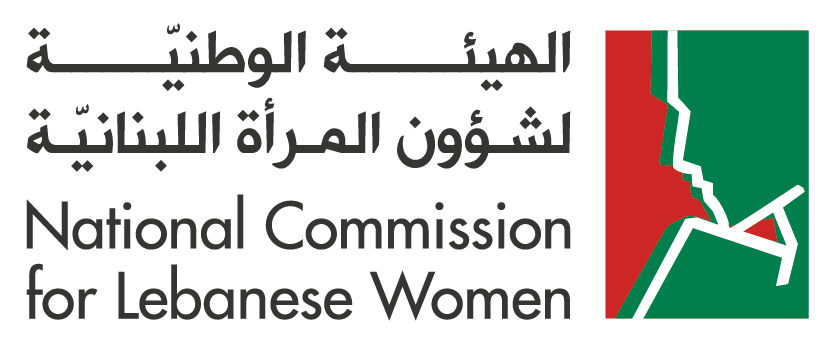 


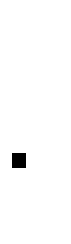 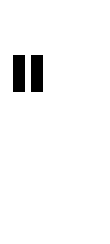 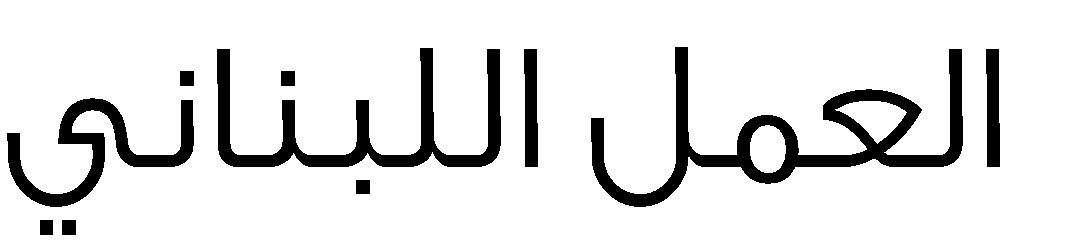 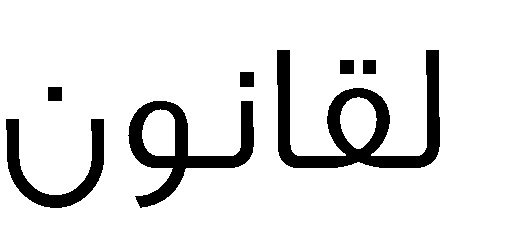 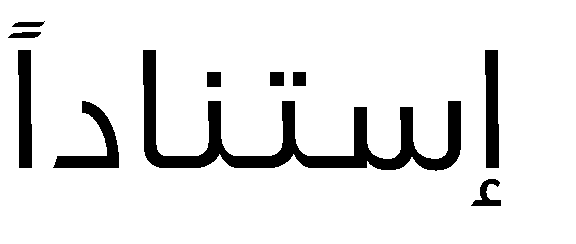 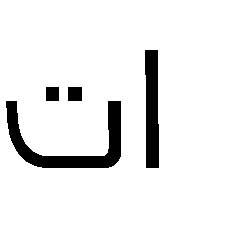 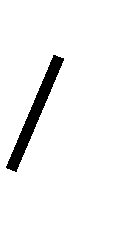 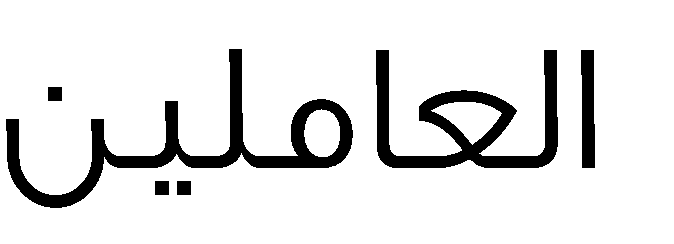 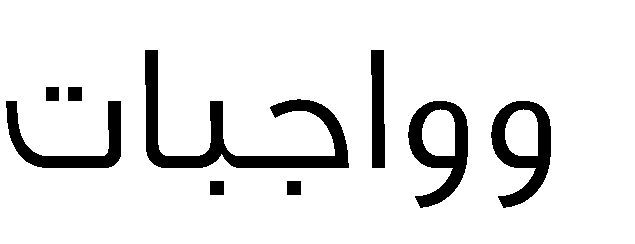 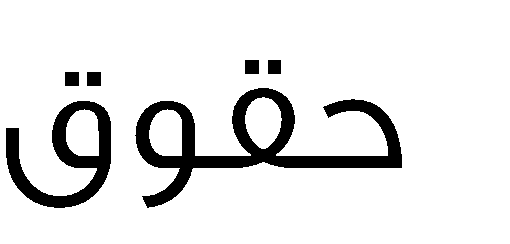 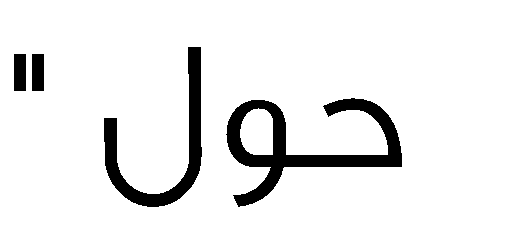 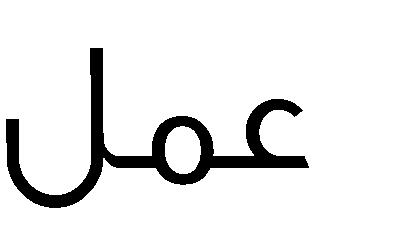 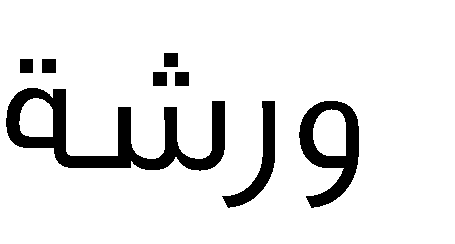 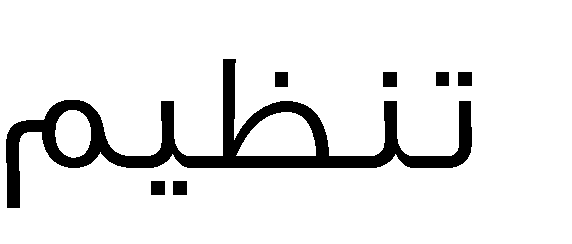 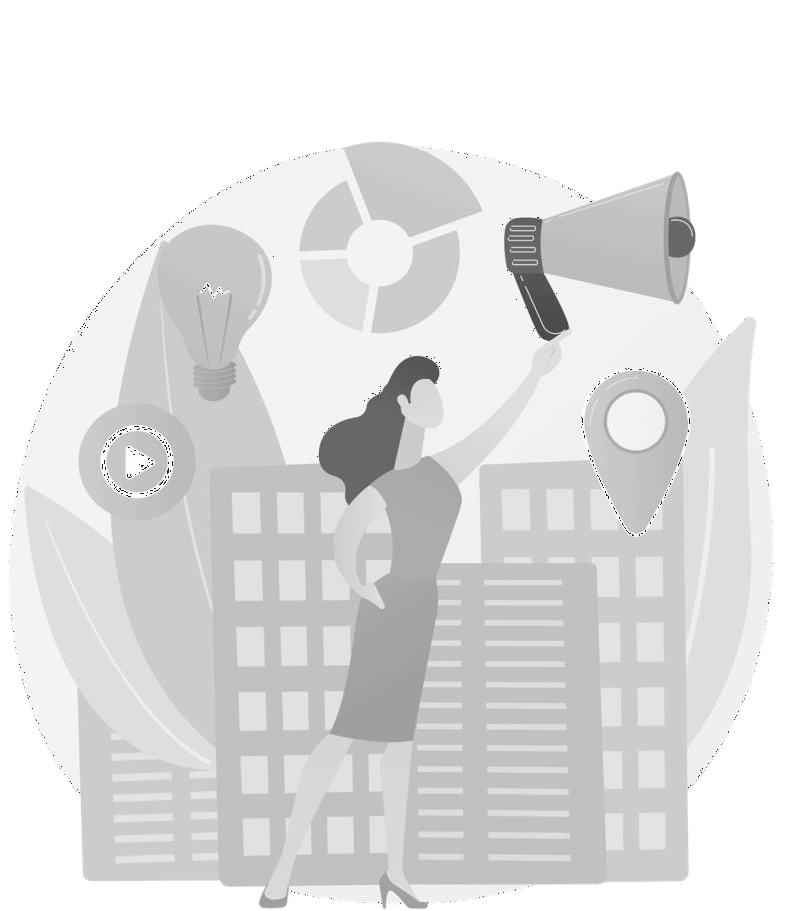 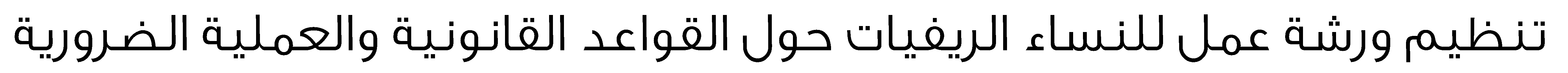 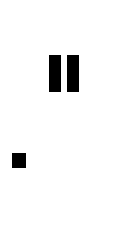 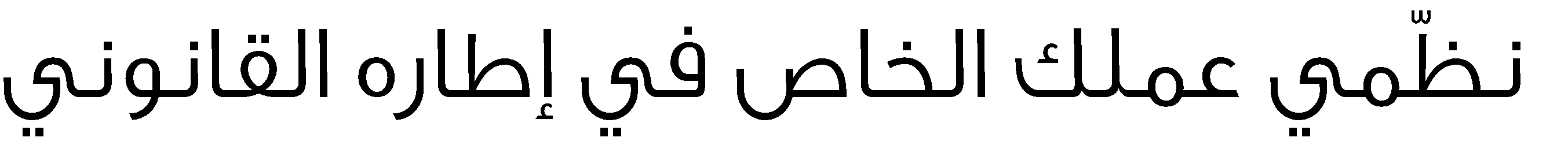 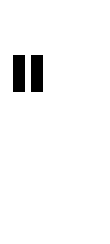 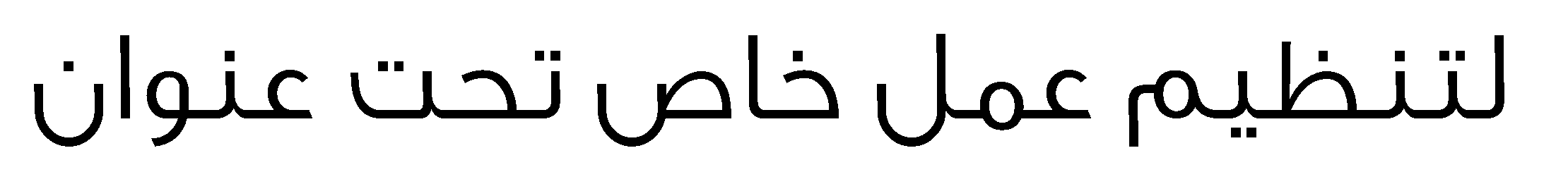 
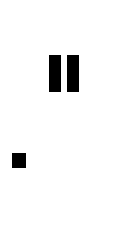 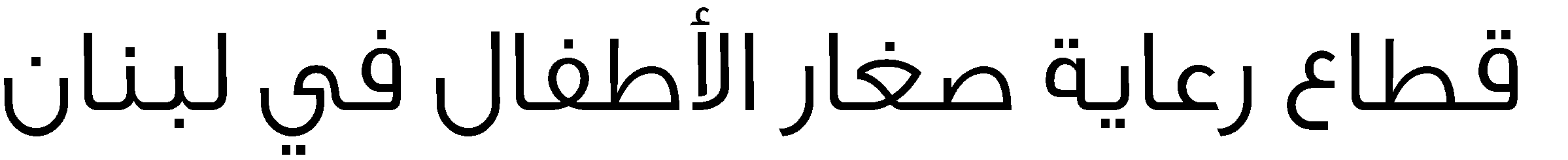 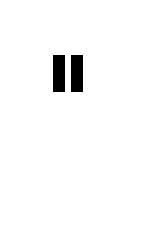 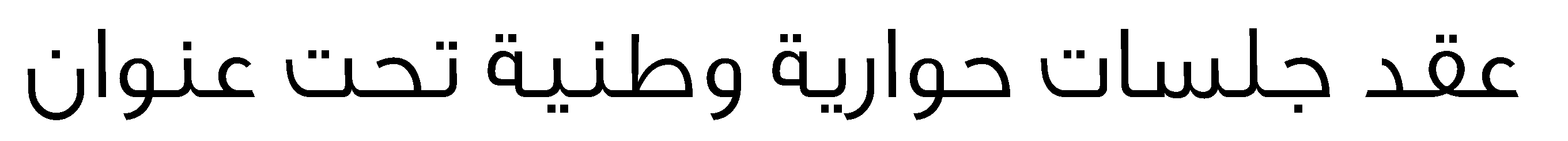 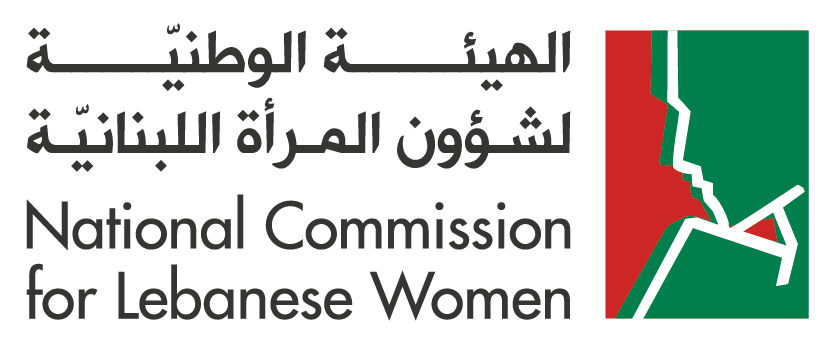 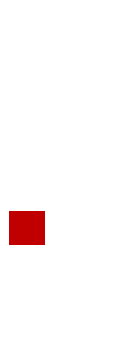 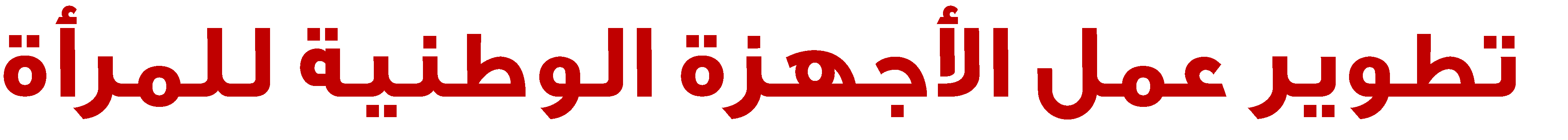 
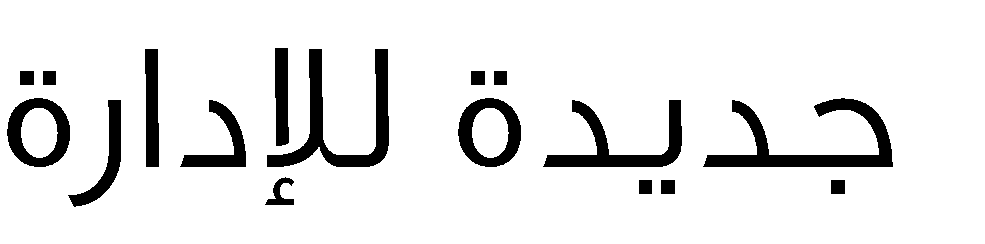 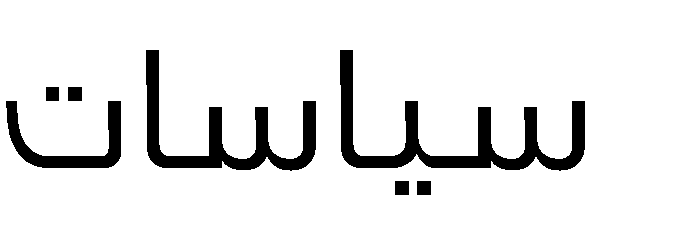 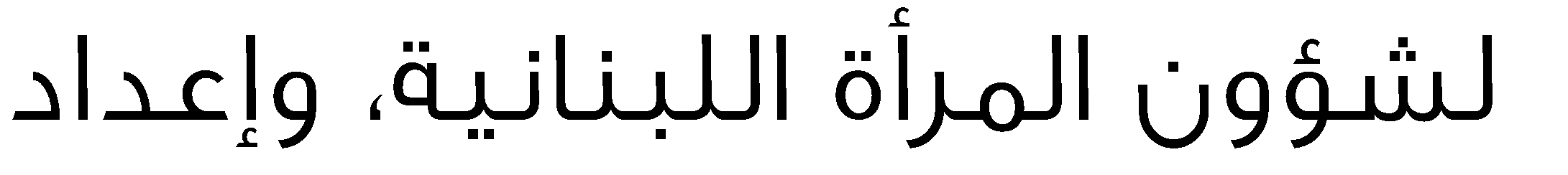 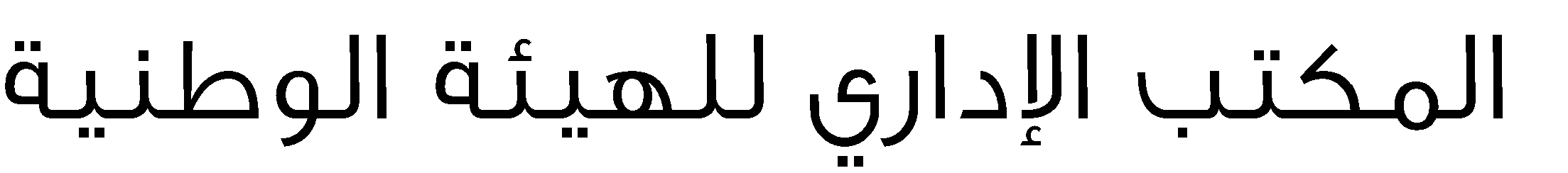 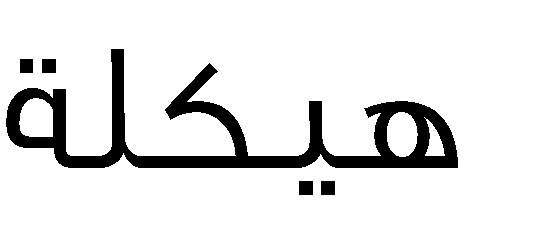 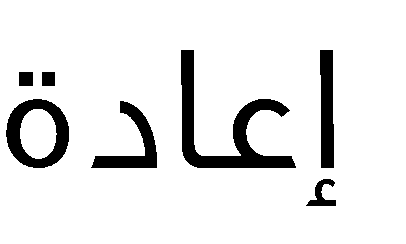 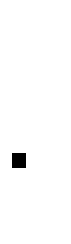 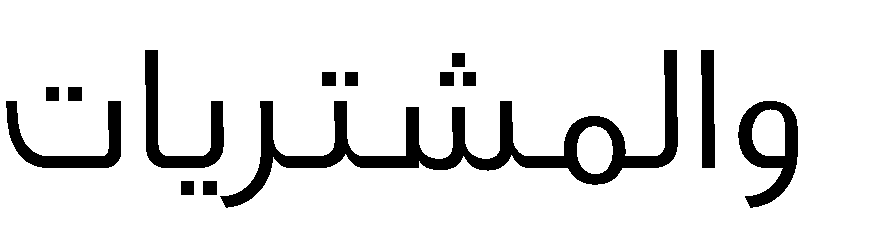 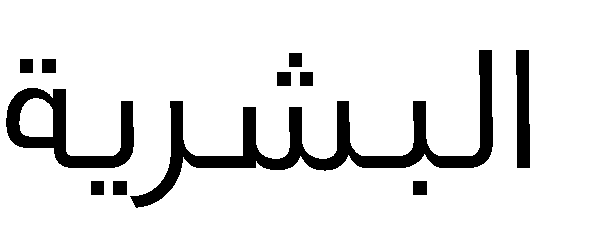 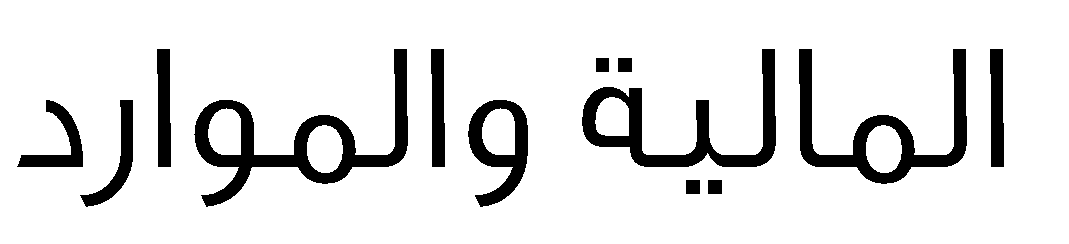 
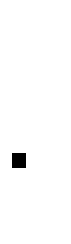 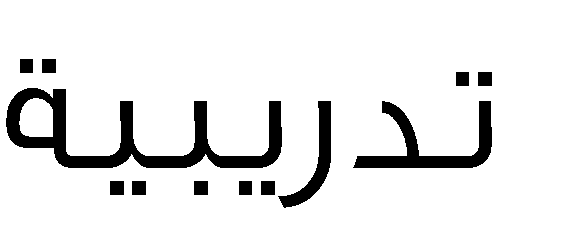 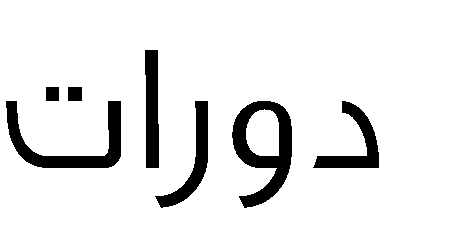 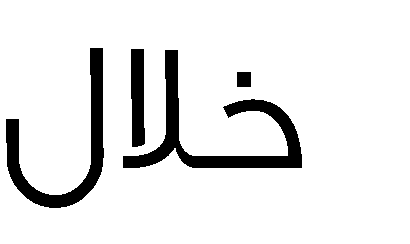 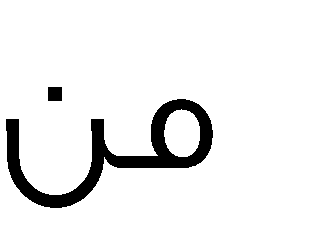 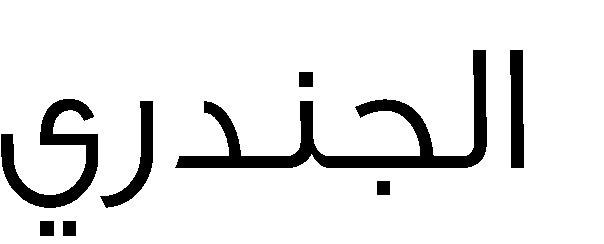 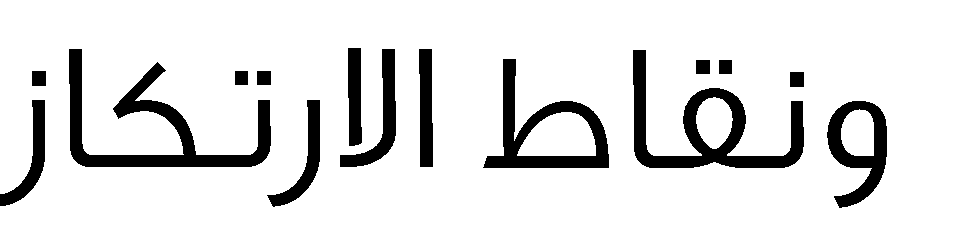 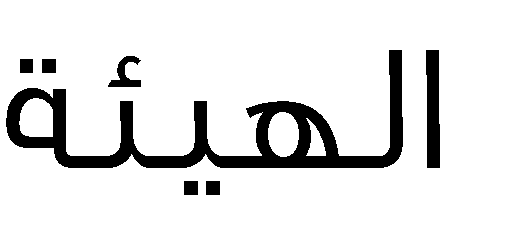 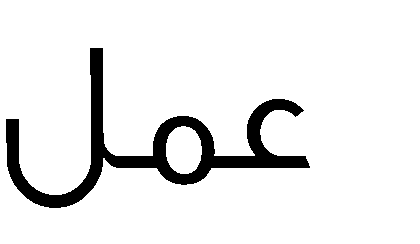 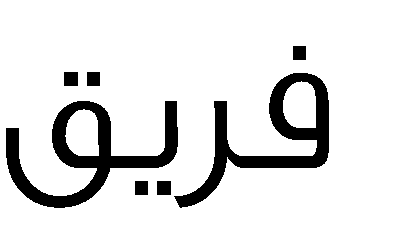 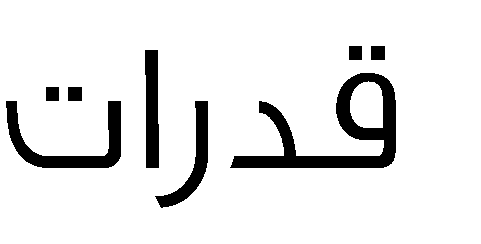 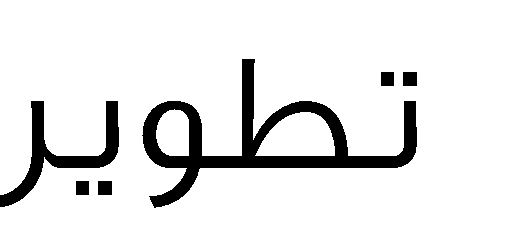 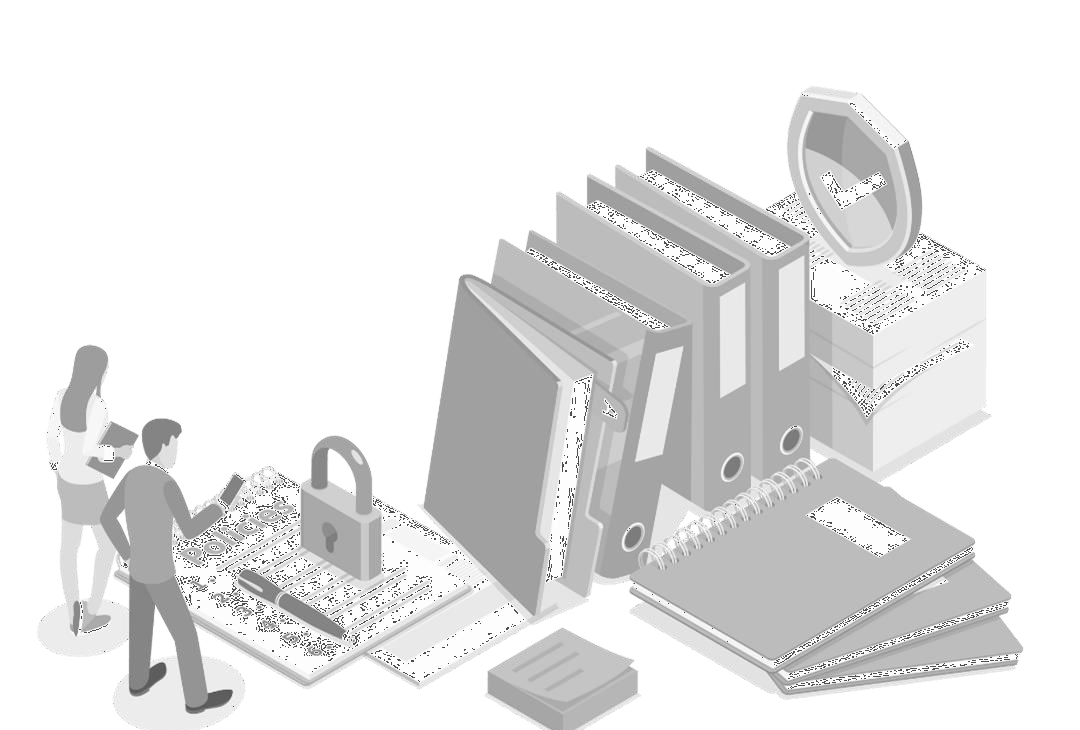 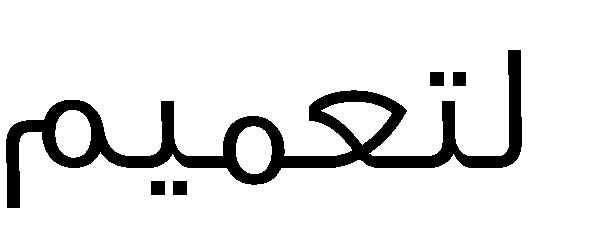 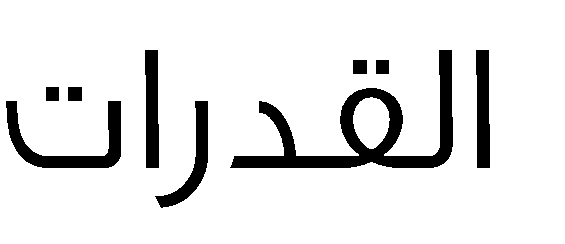 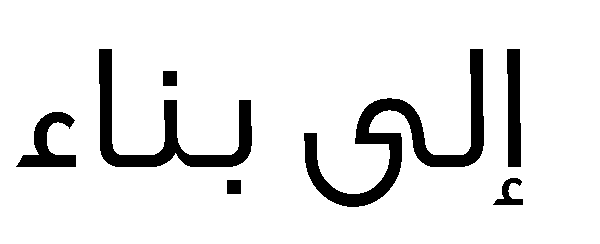 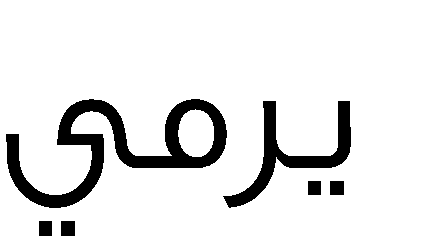 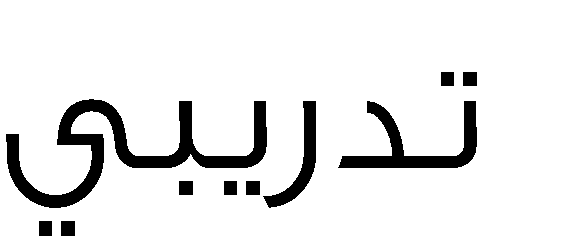 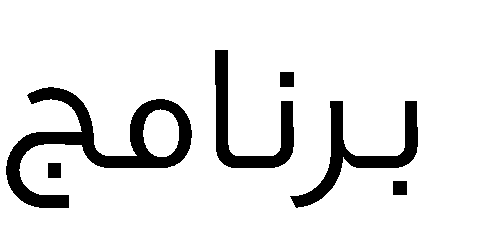 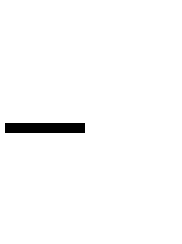 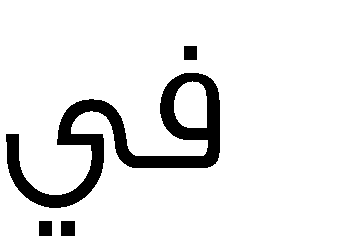 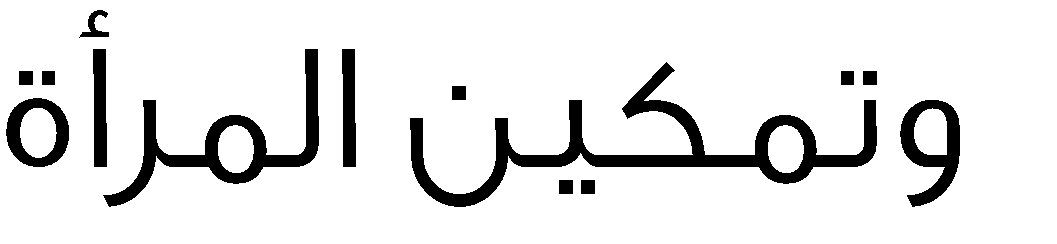 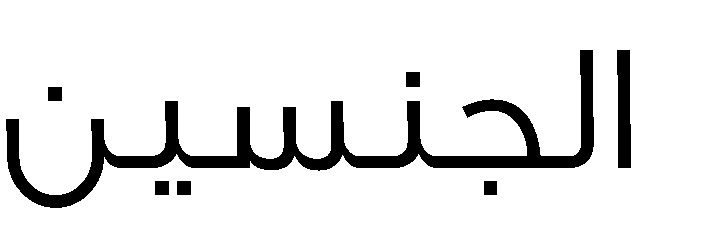 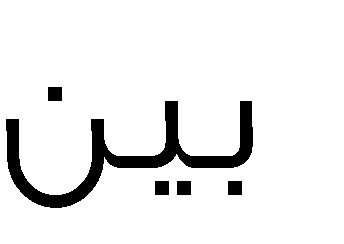 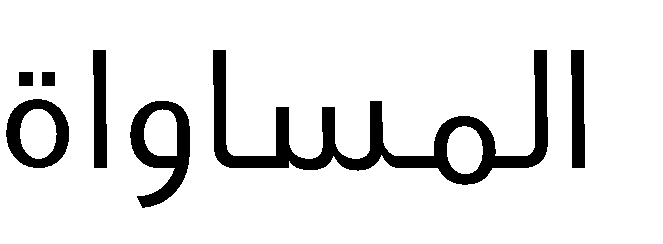 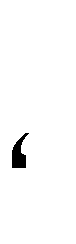 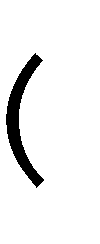 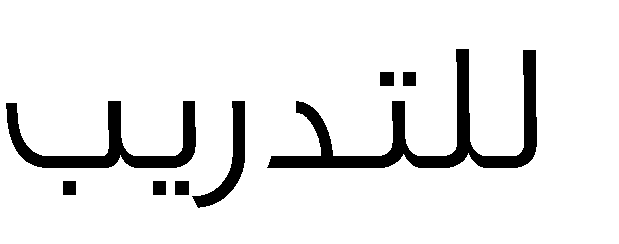 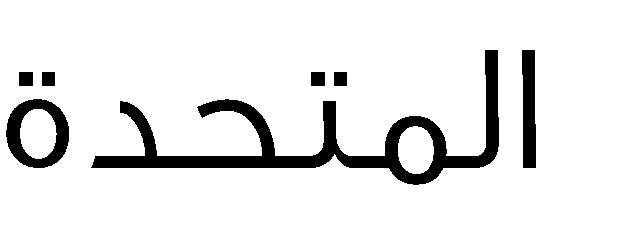 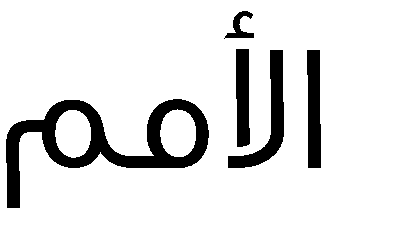 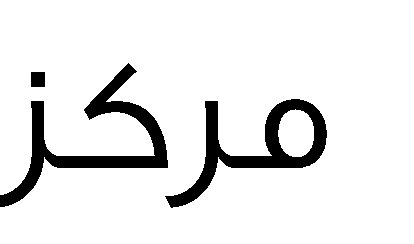 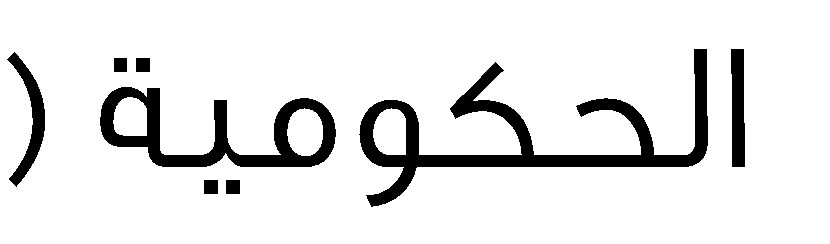 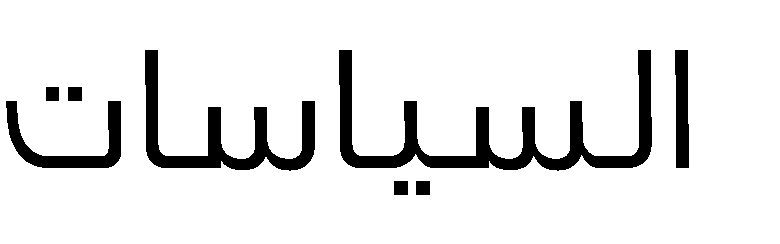 Applying gender-based analysis GBA+
to the policy environment in Lebanon
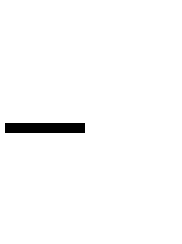 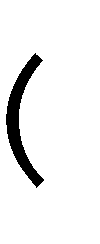 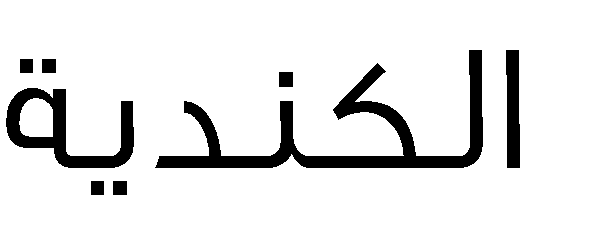 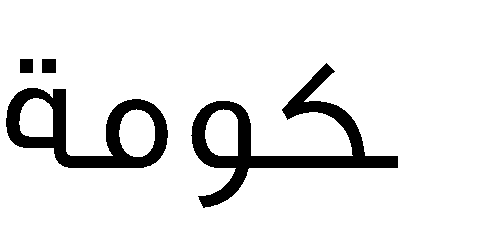 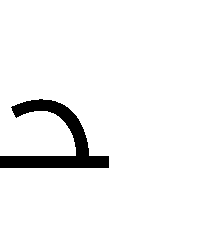 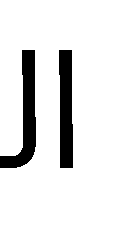 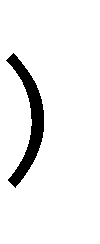 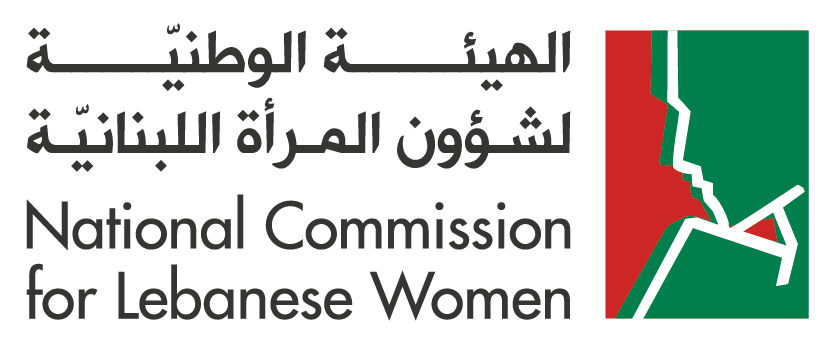 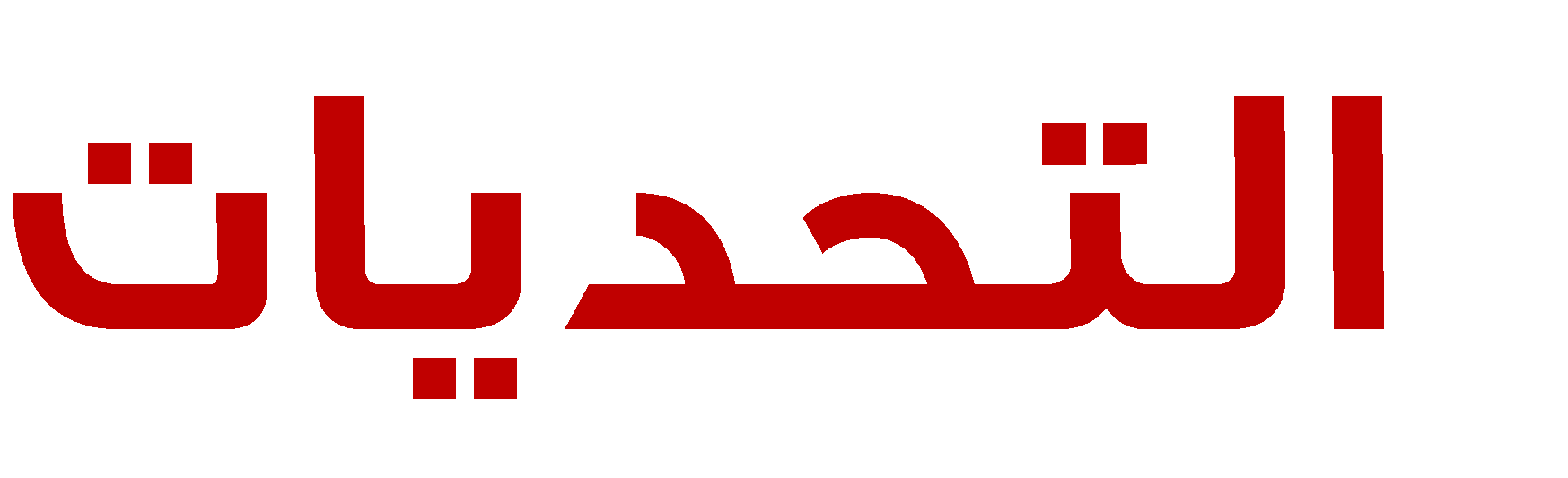 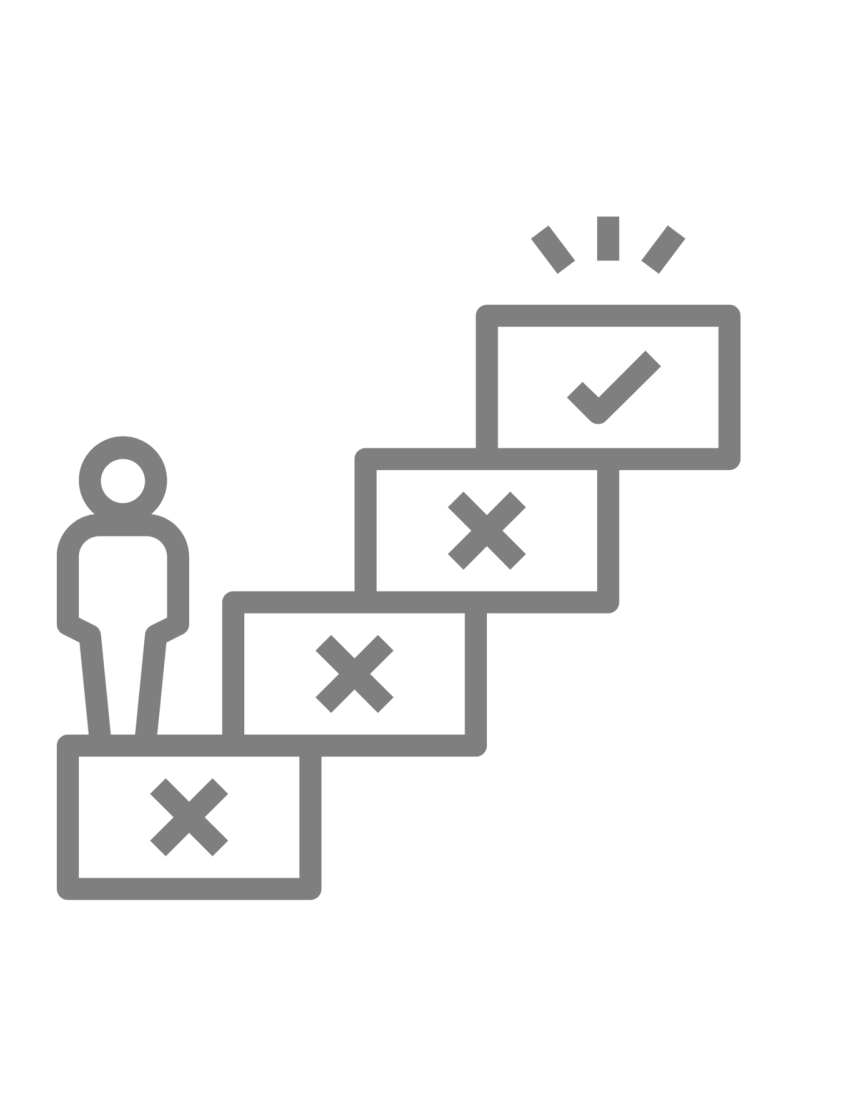 


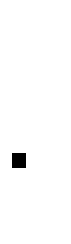 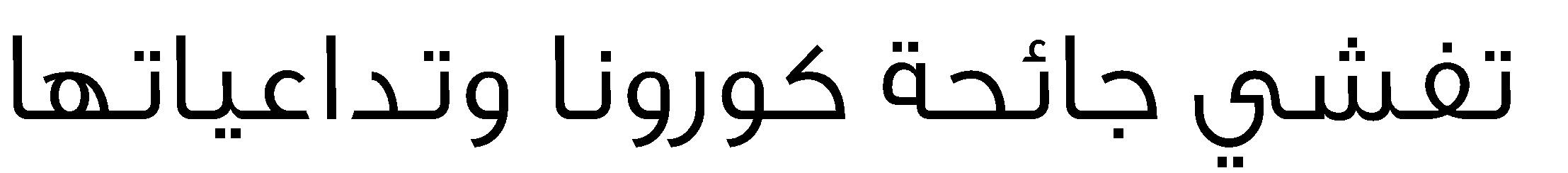 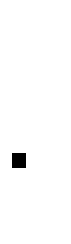 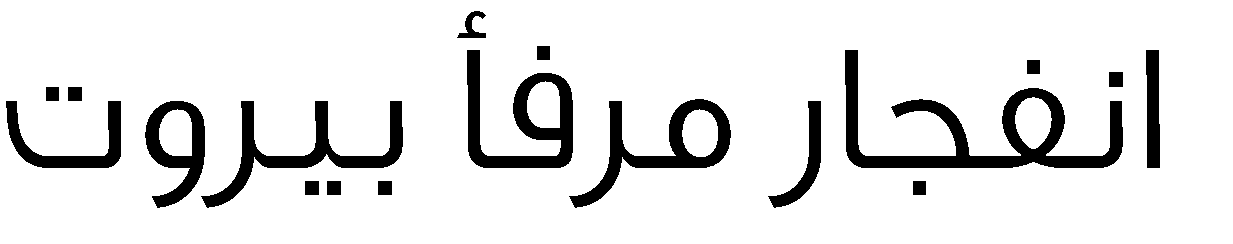 %

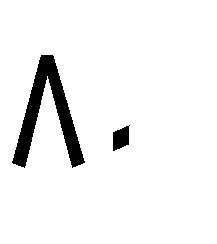 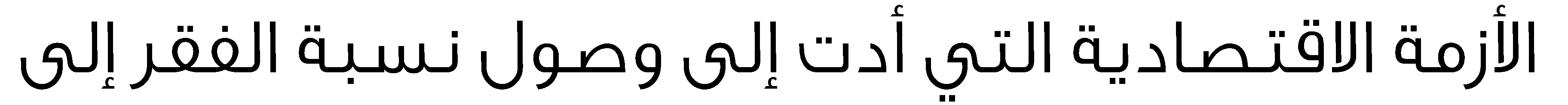 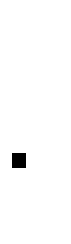 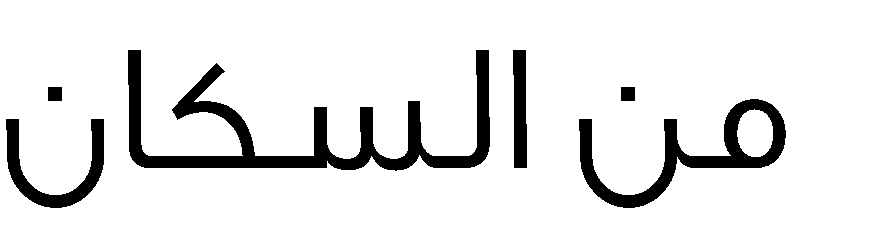 
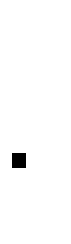 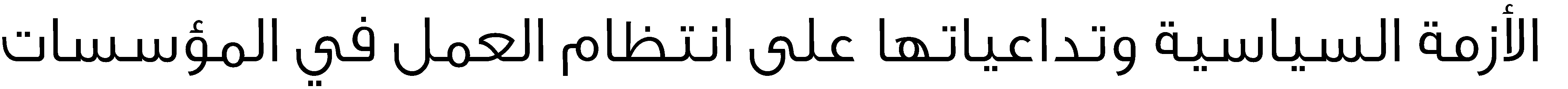 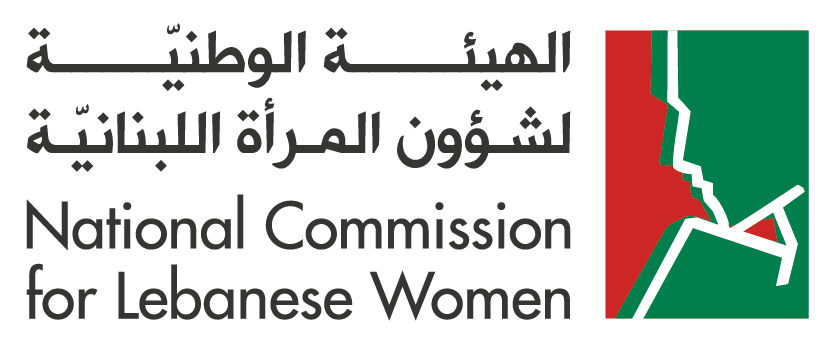 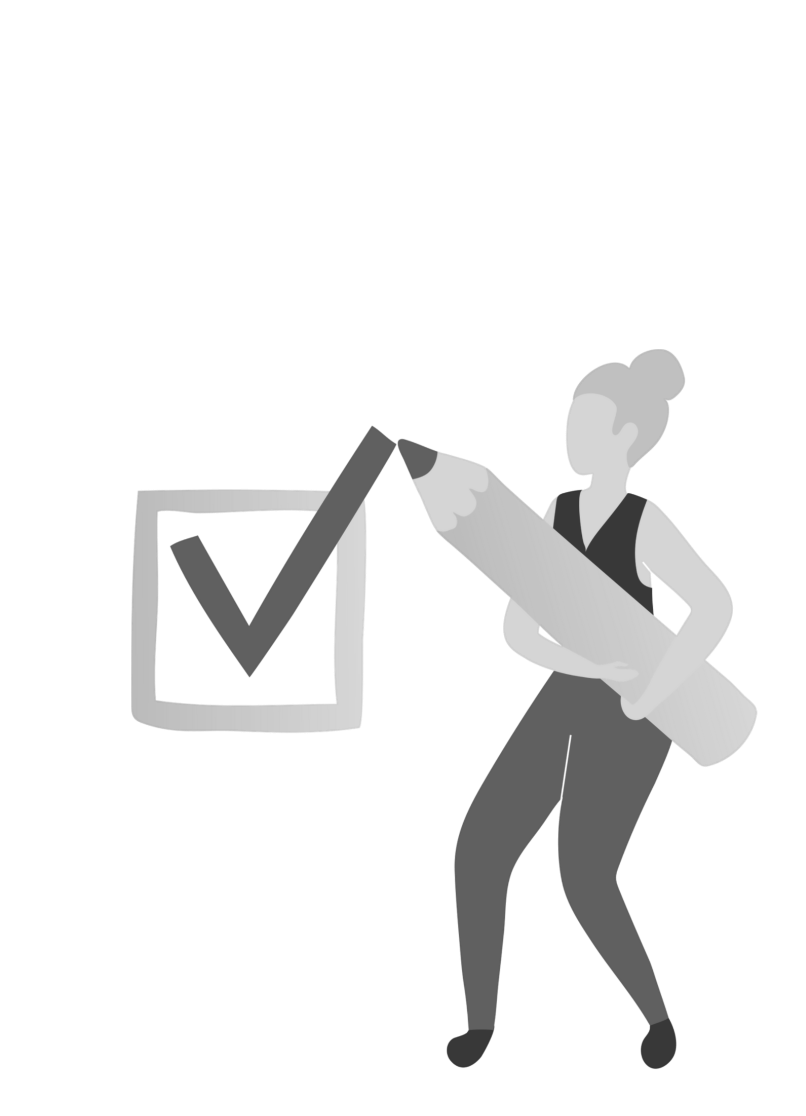 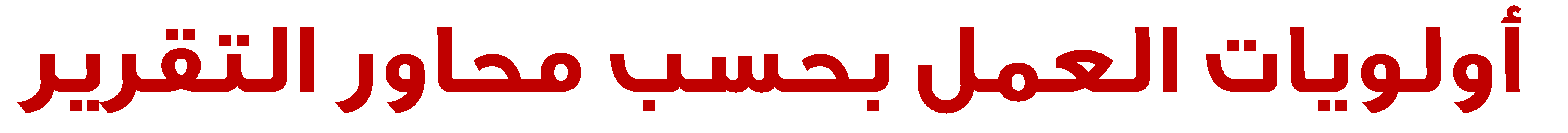 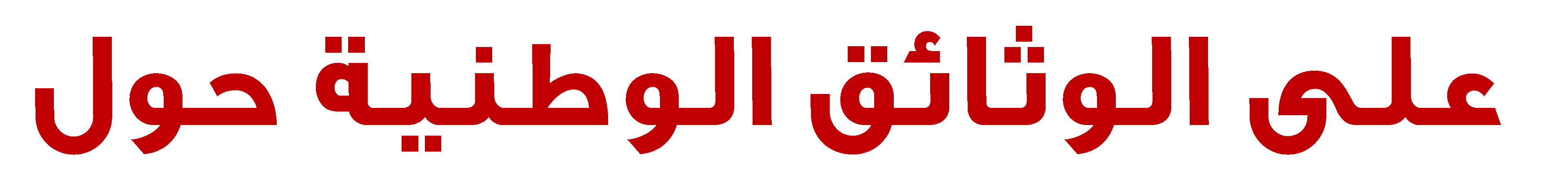 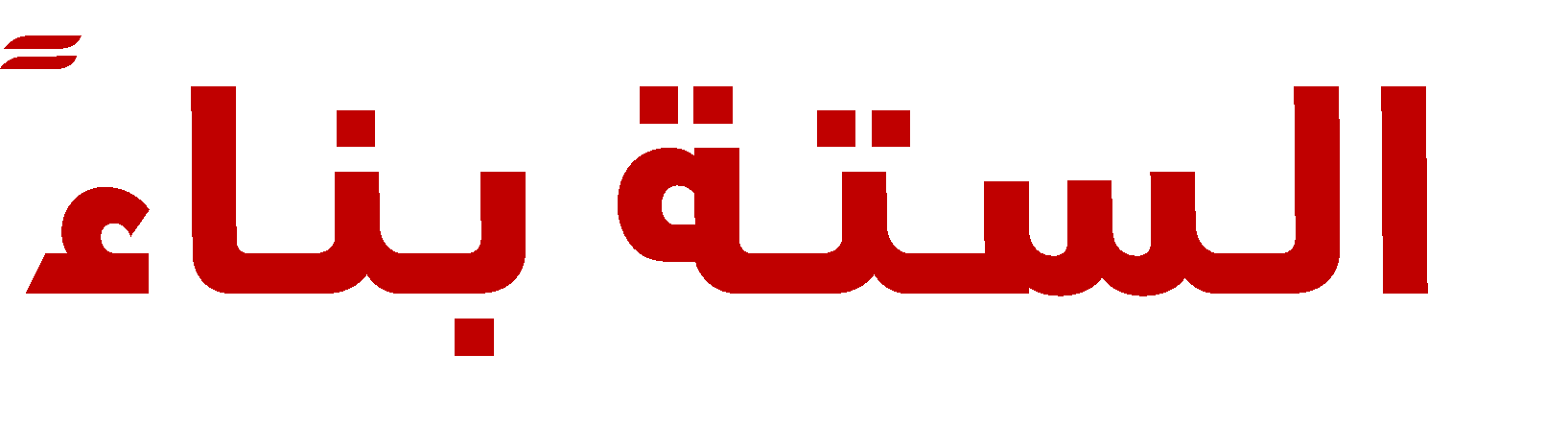 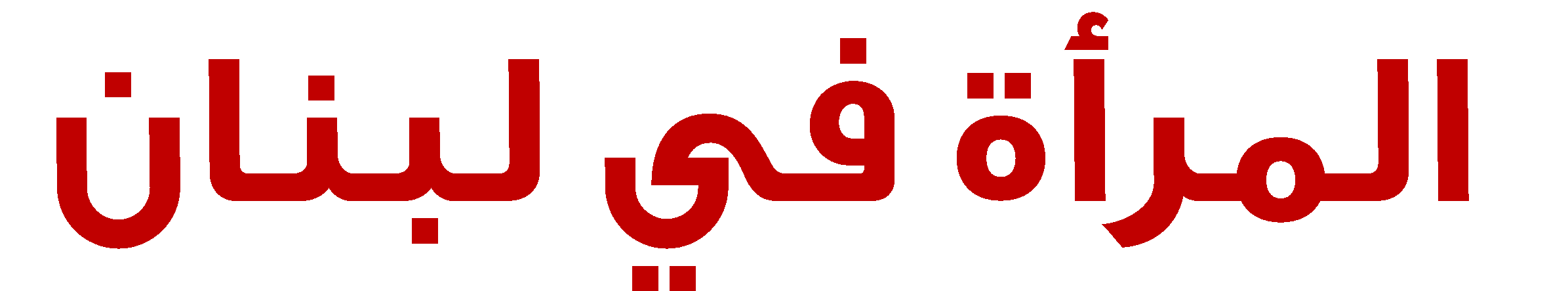 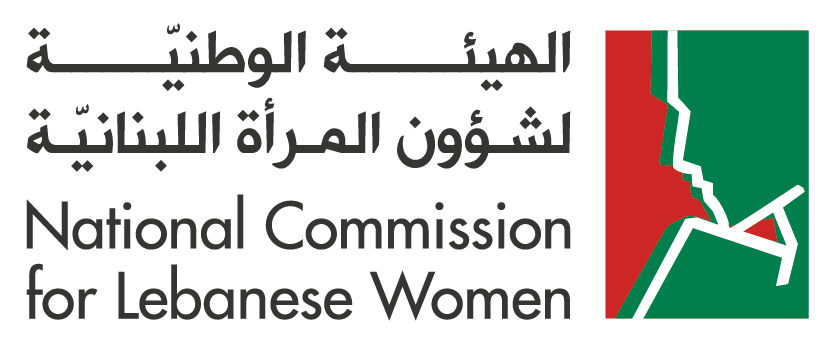 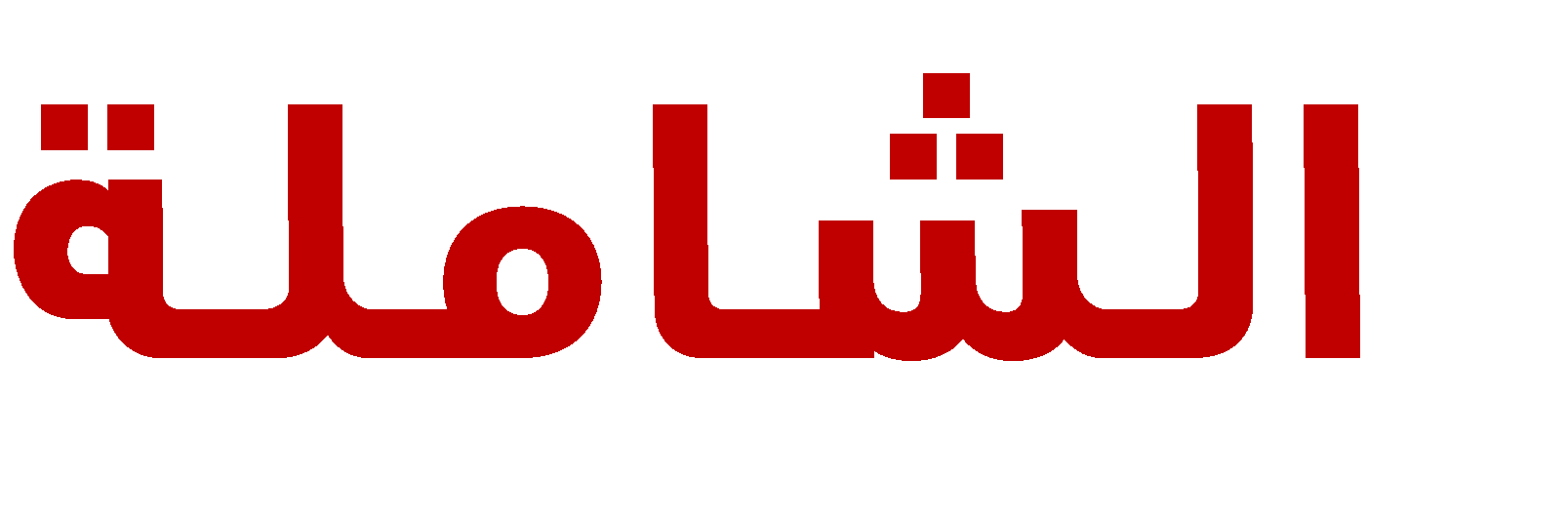 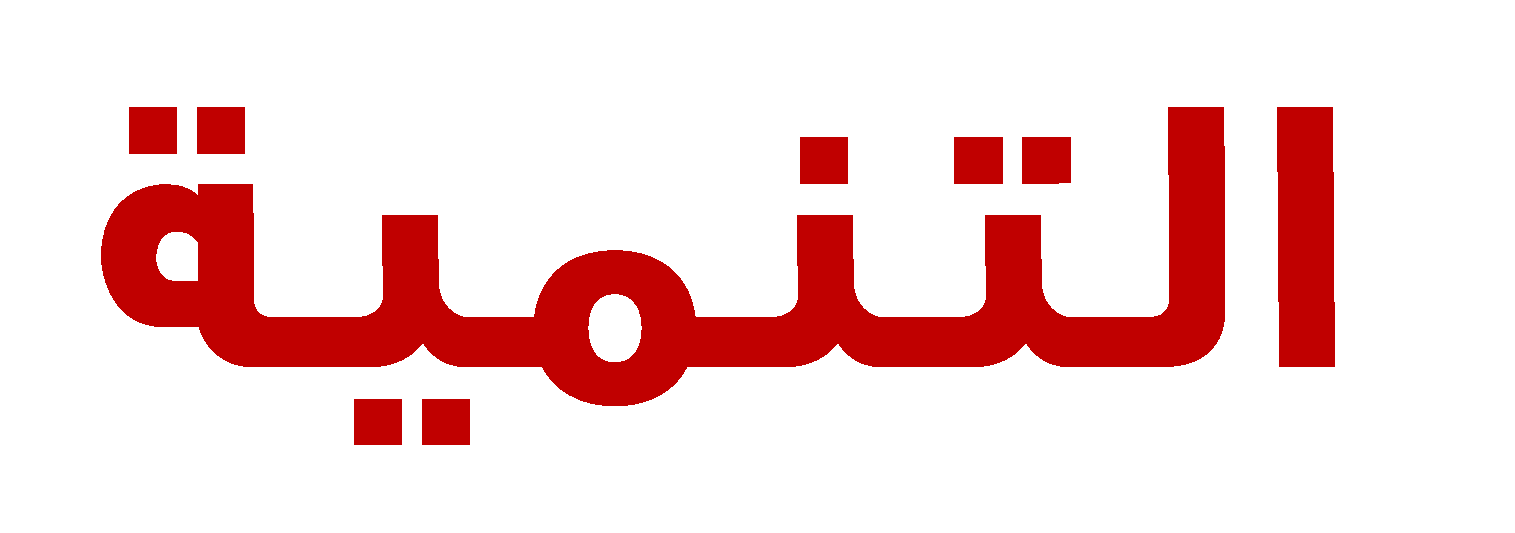 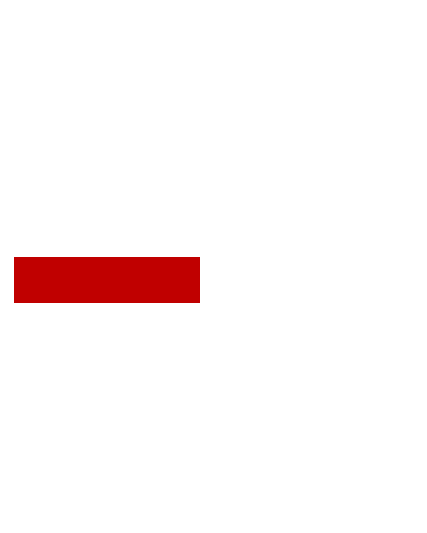 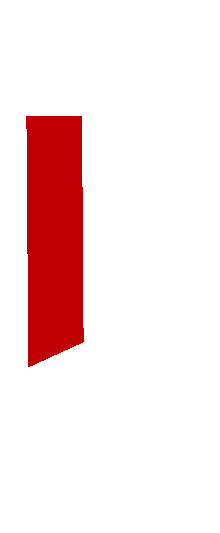 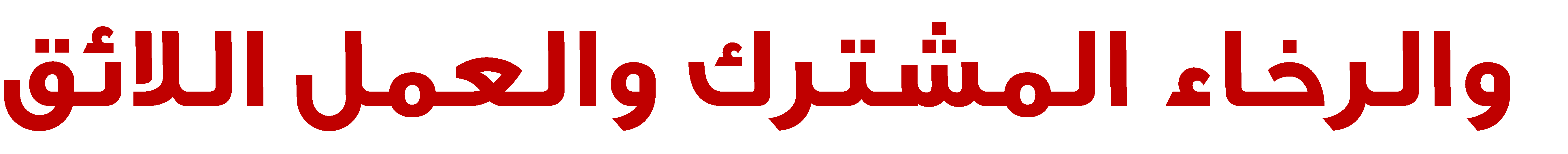 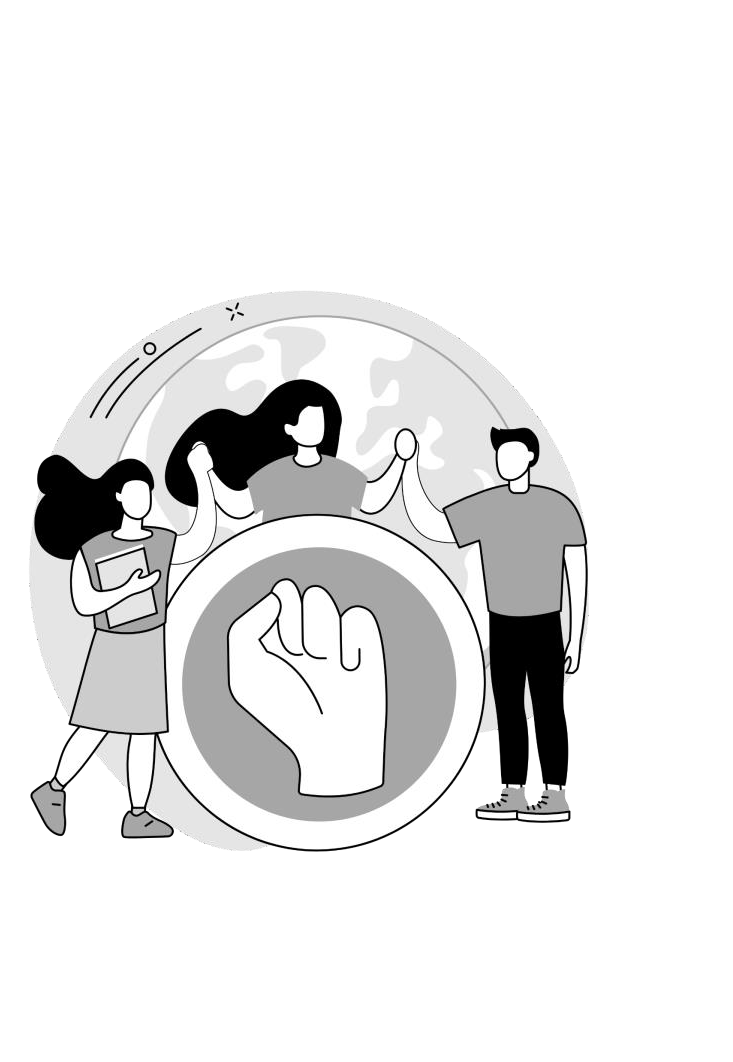 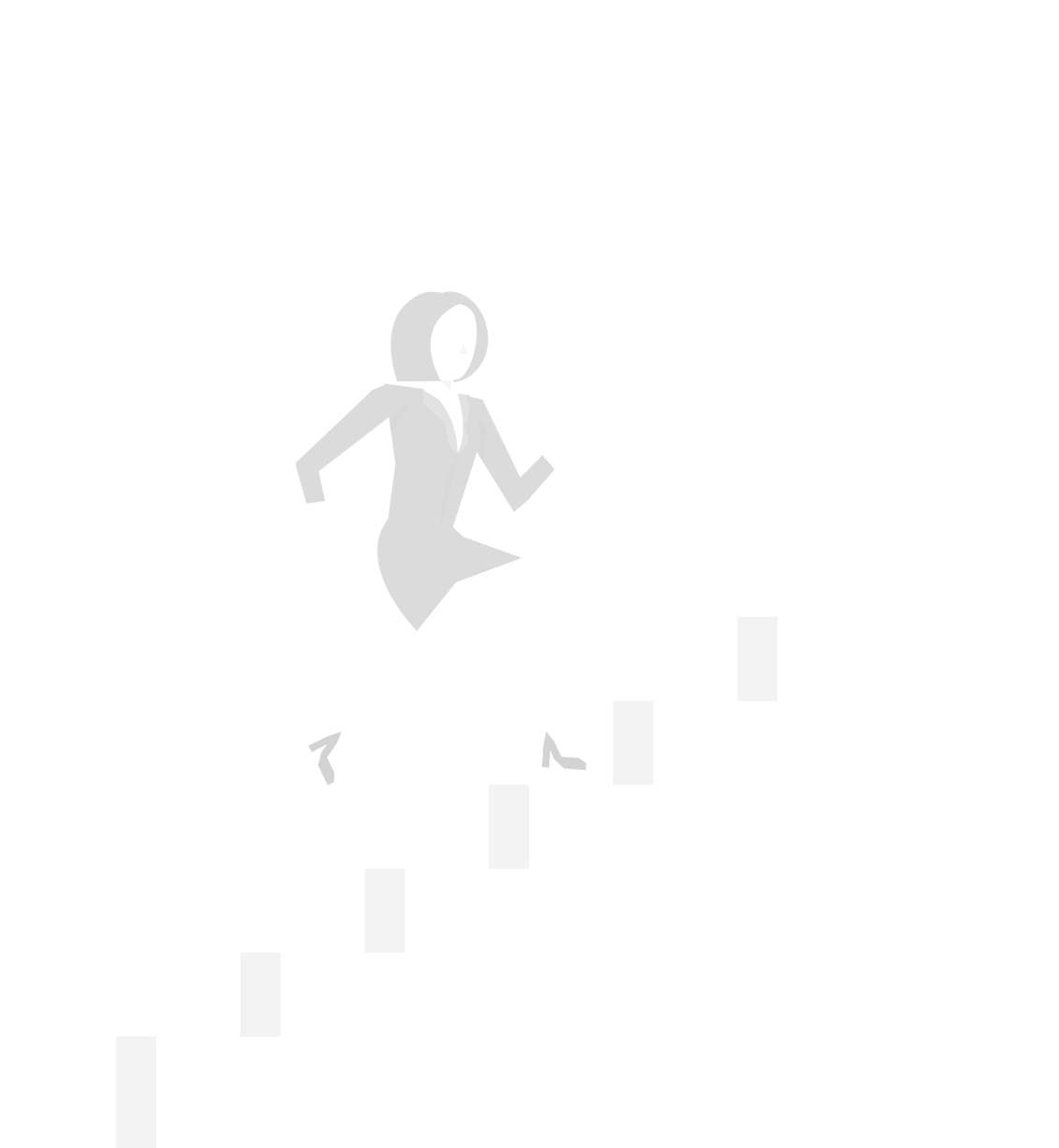 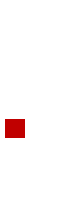 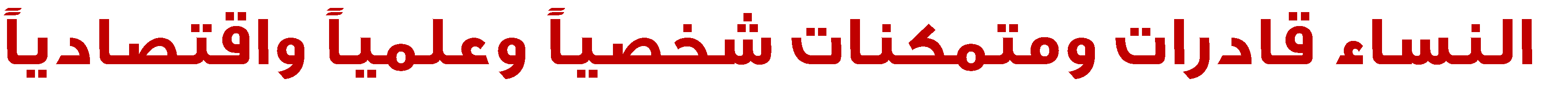 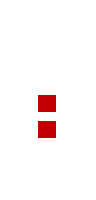 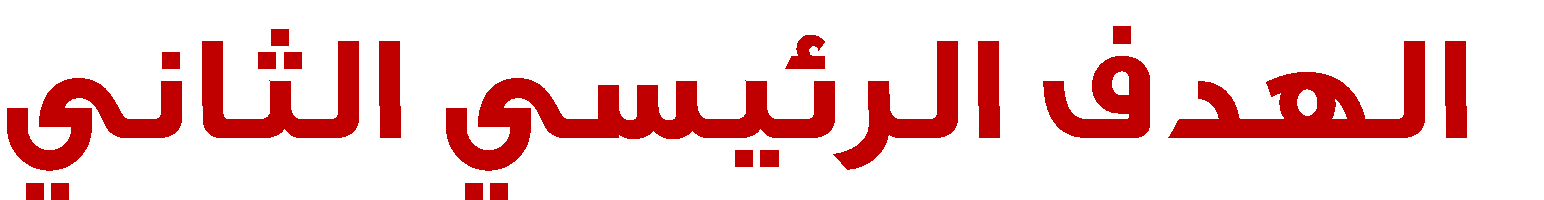 •

–

–


•

–
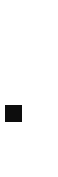 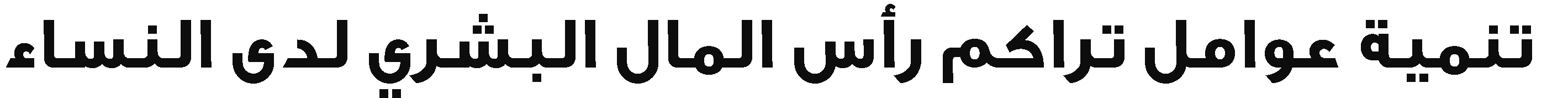 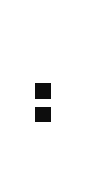 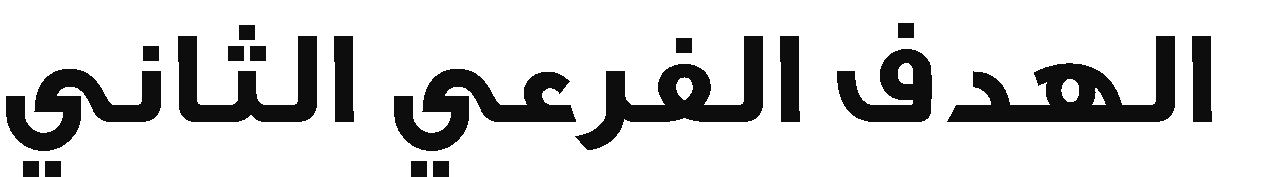 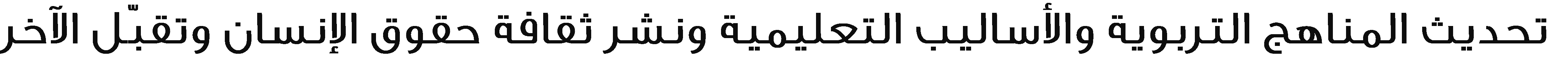 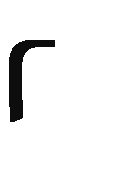 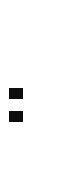 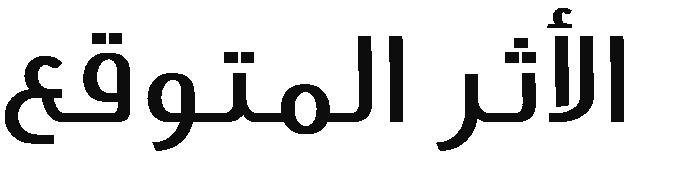 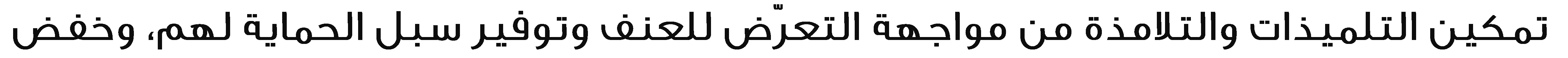 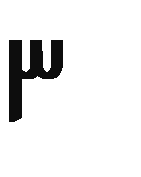 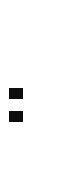 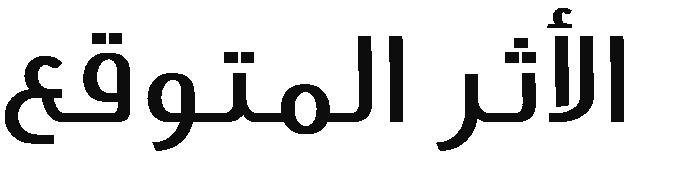 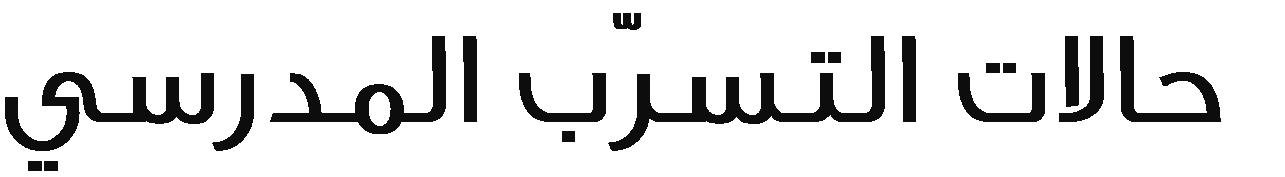 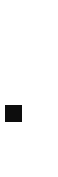 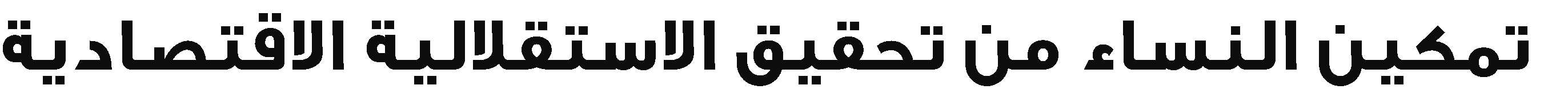 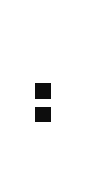 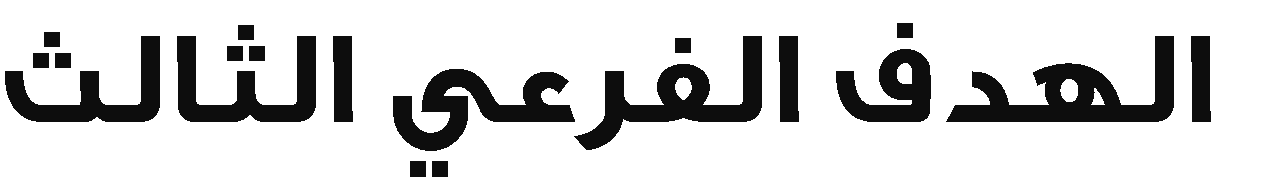 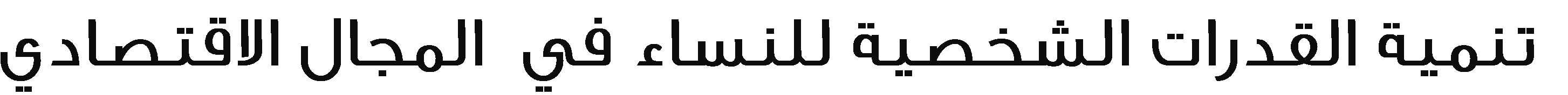 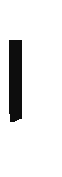 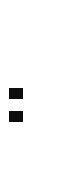 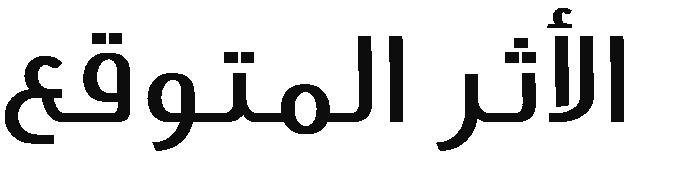 –
–
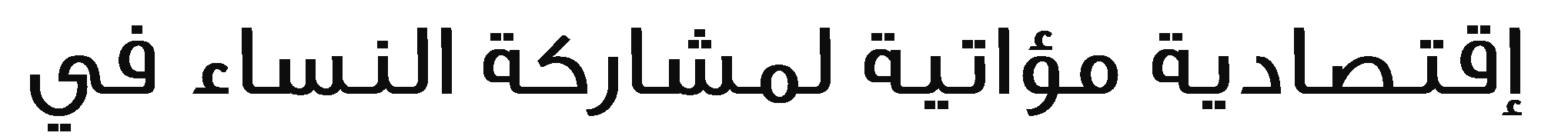 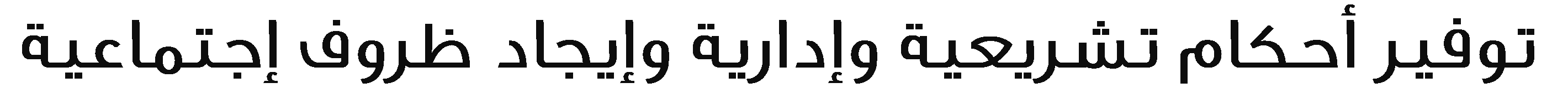 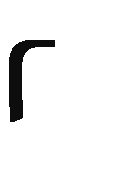 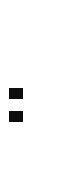 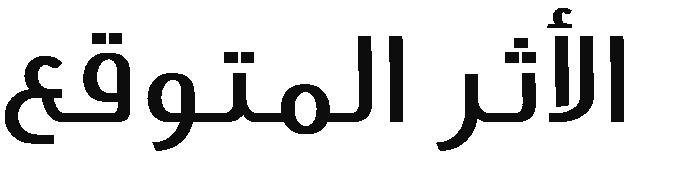 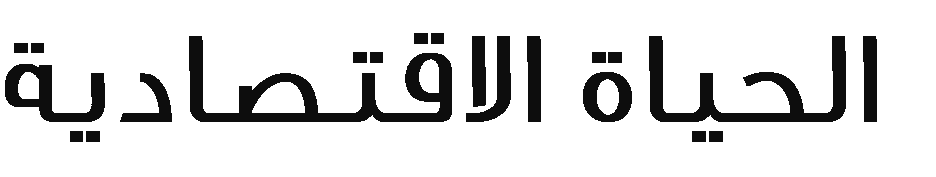 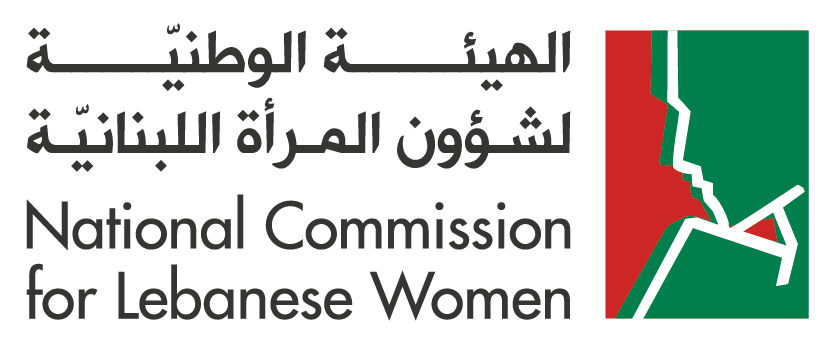 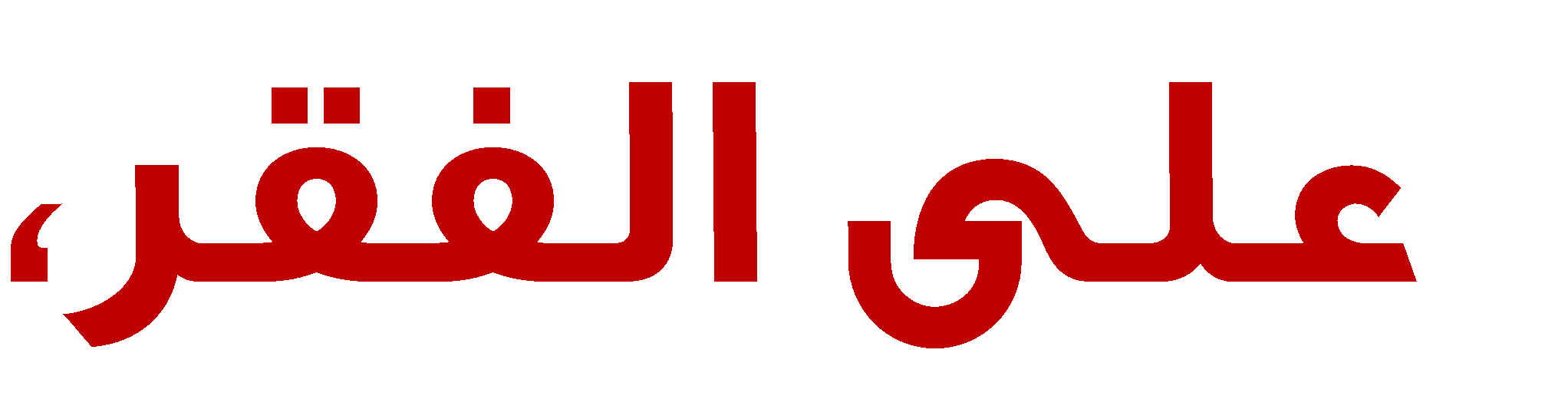 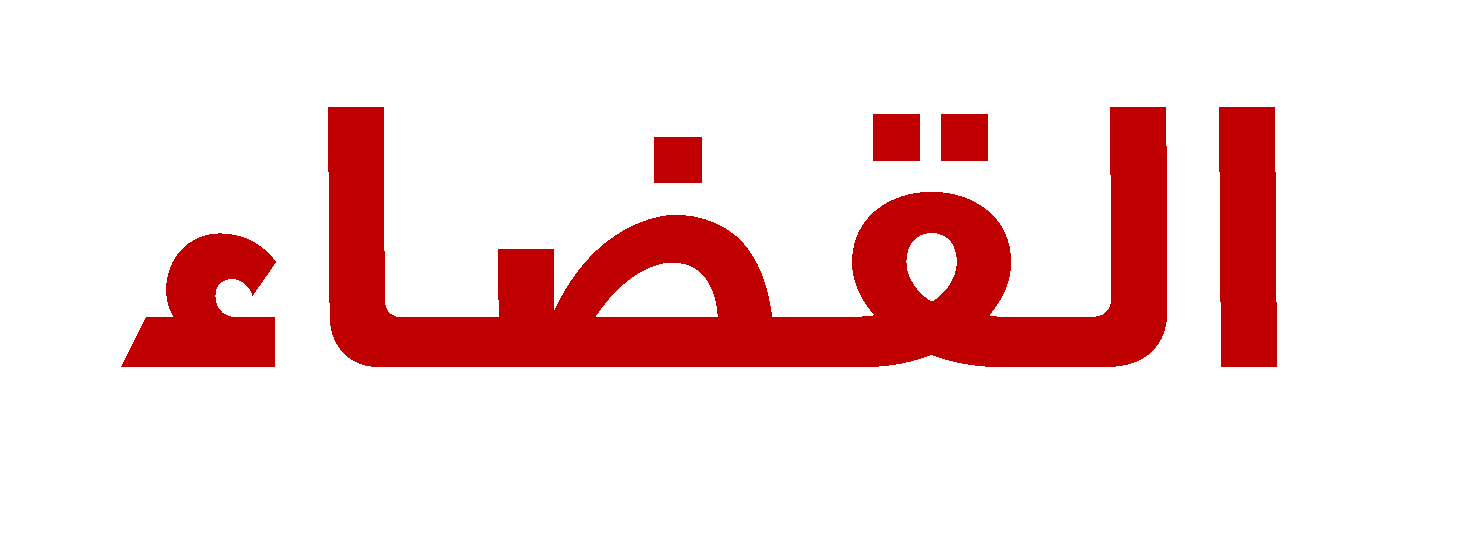 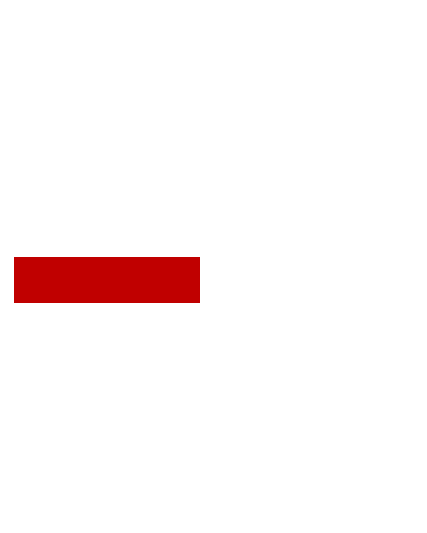 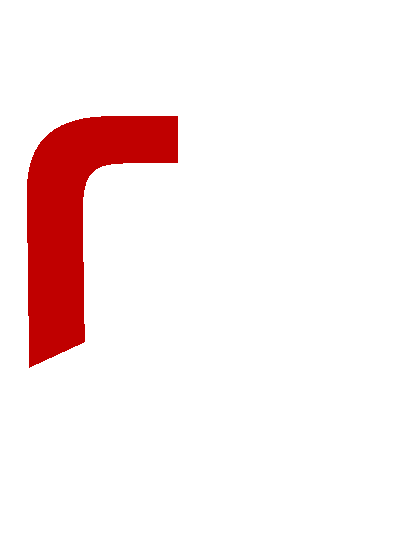 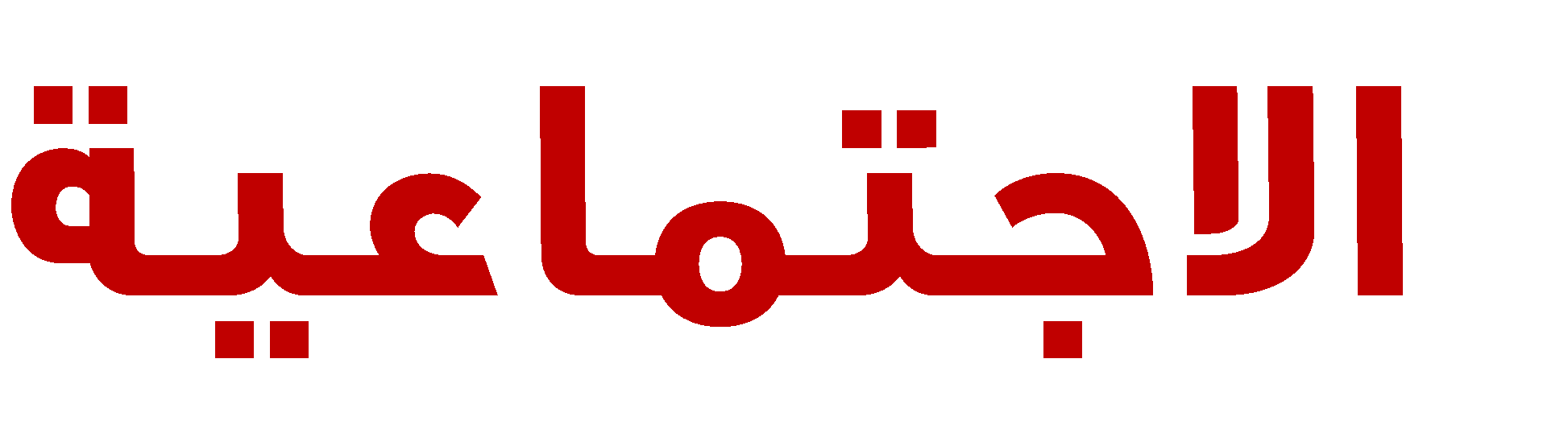 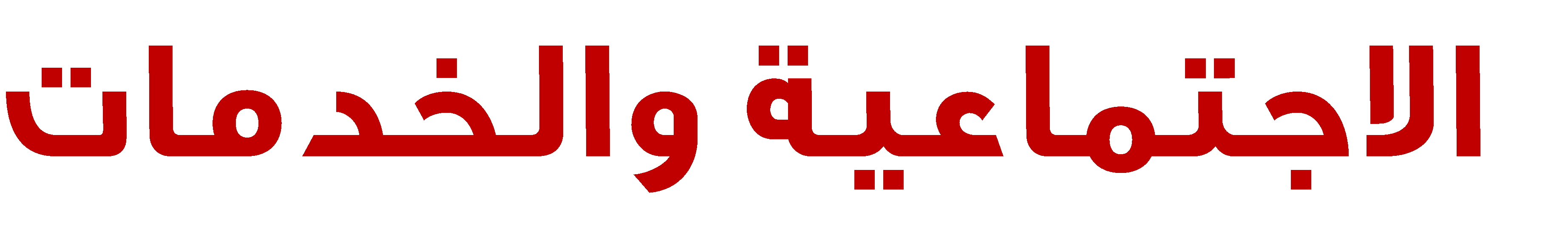 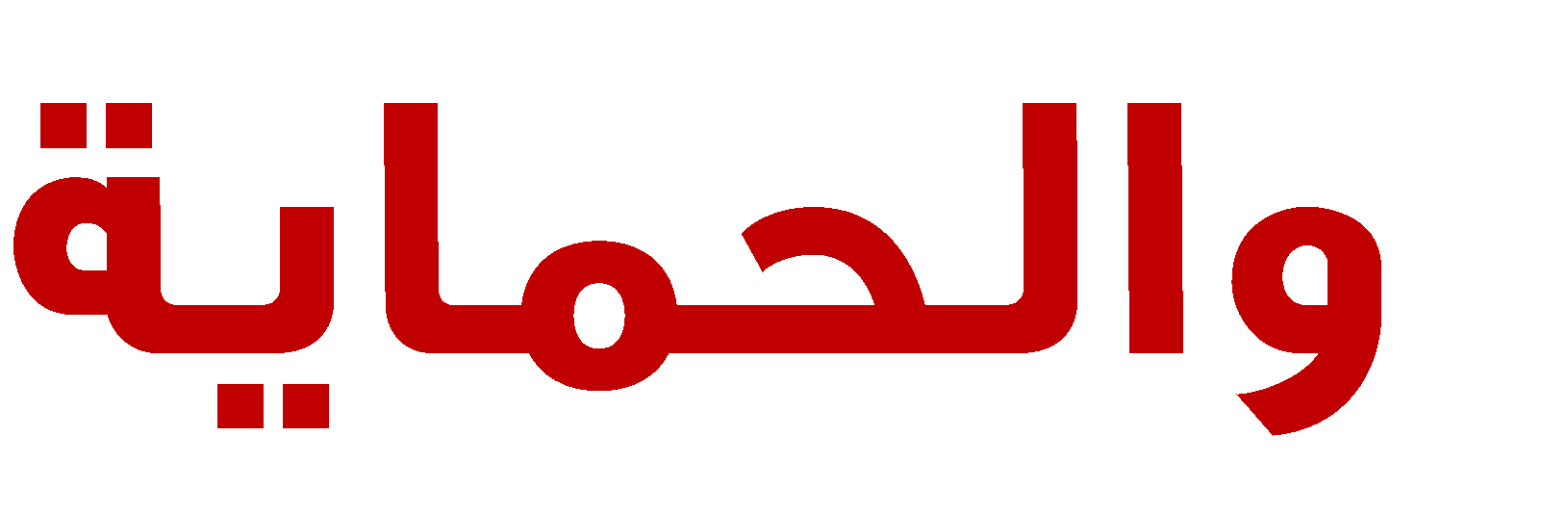 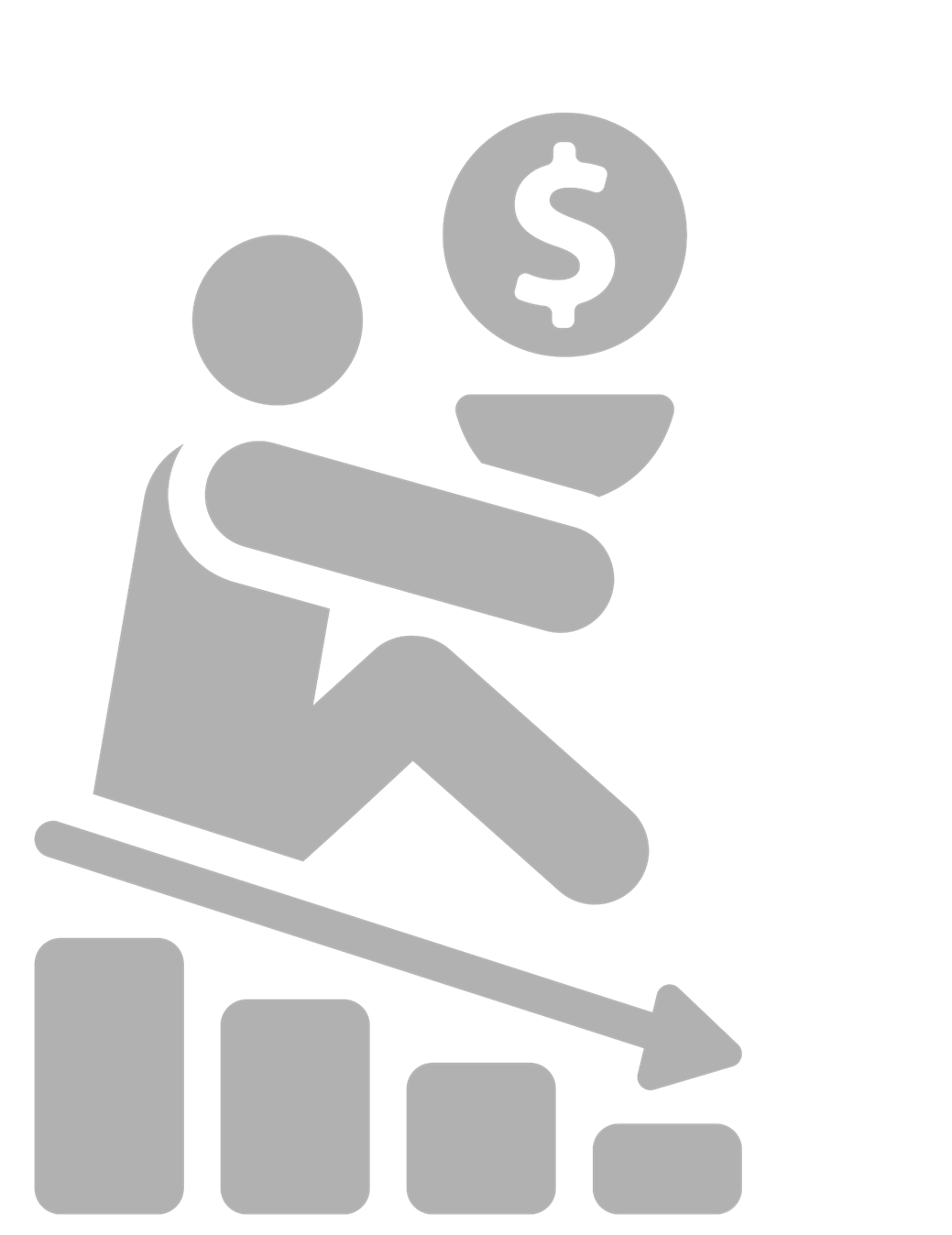 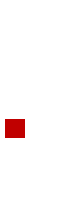 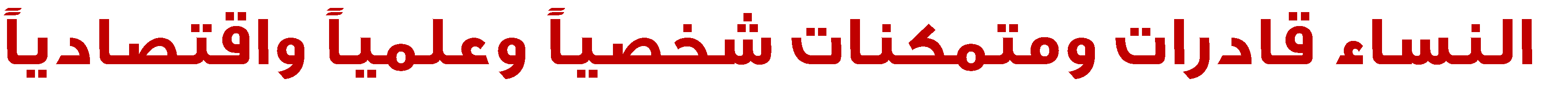 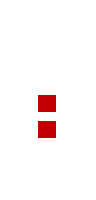 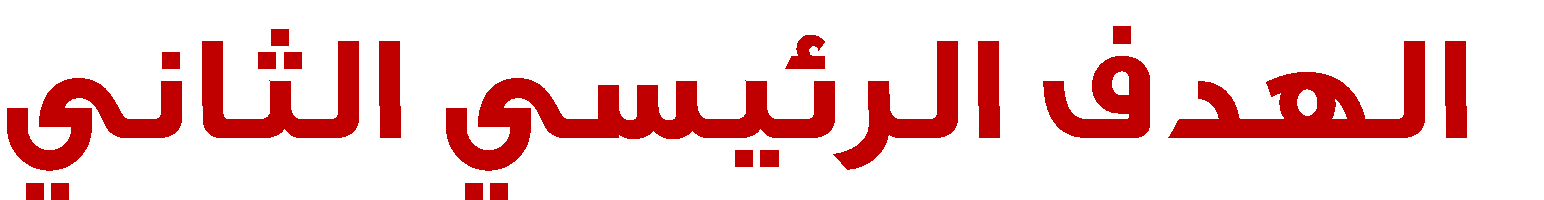 •
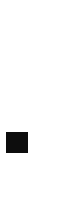 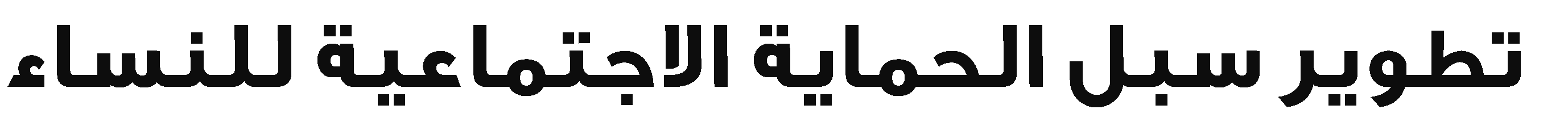 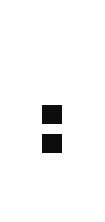 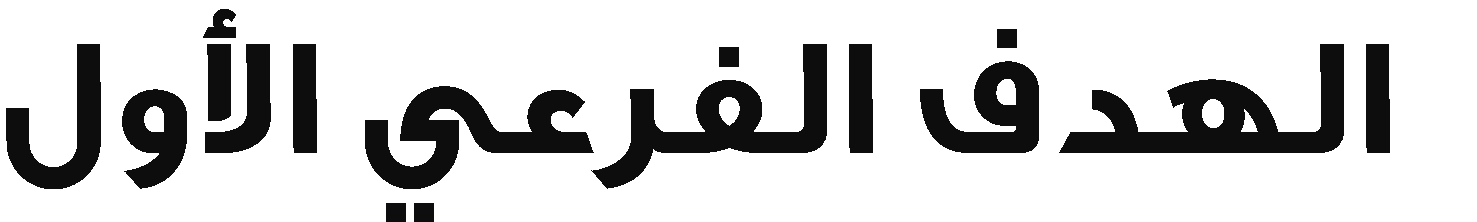 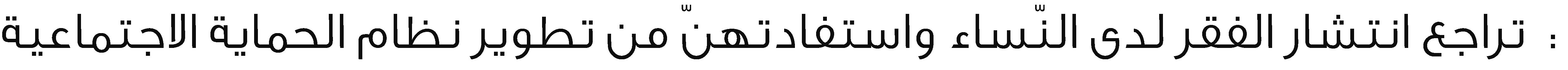 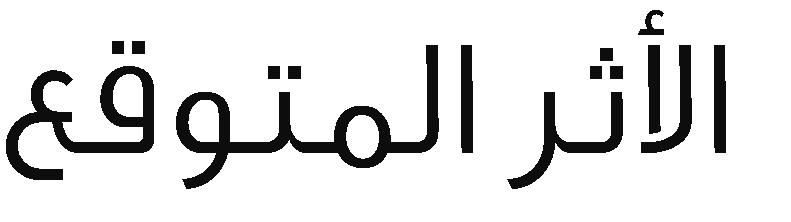 •

–
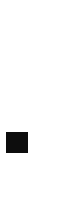 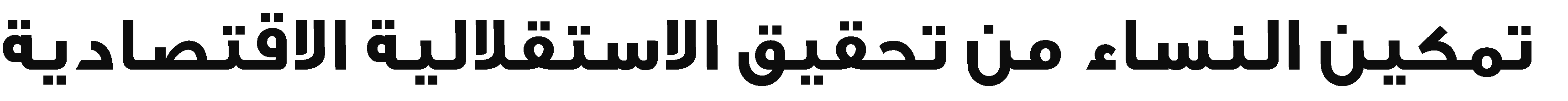 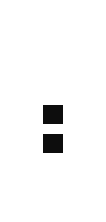 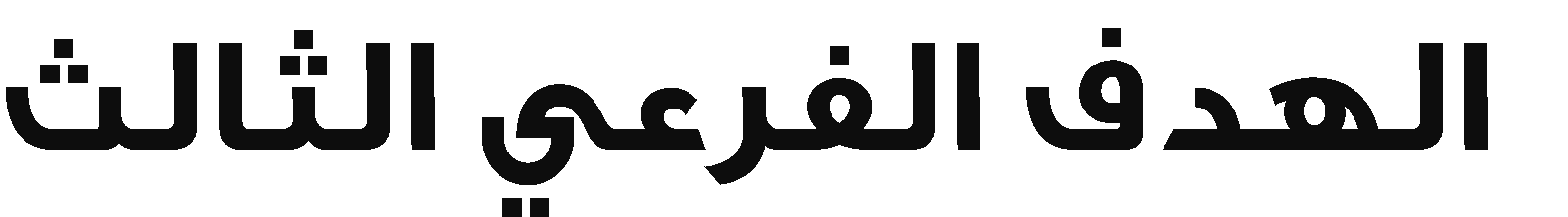 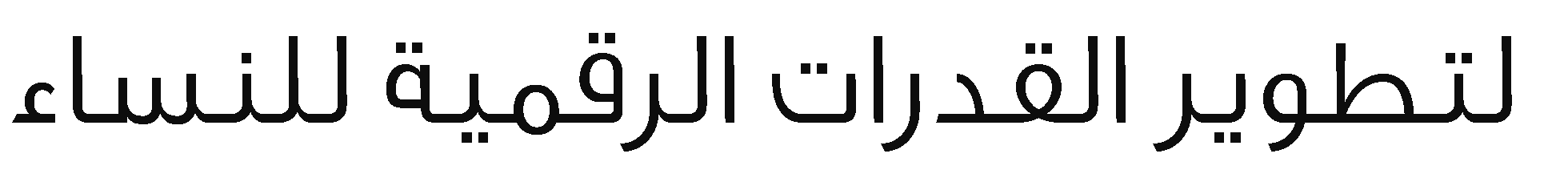 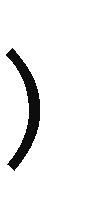 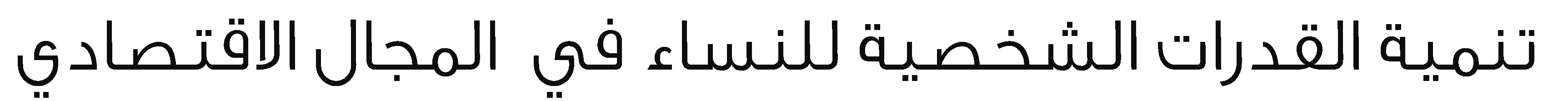 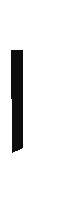 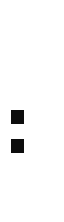 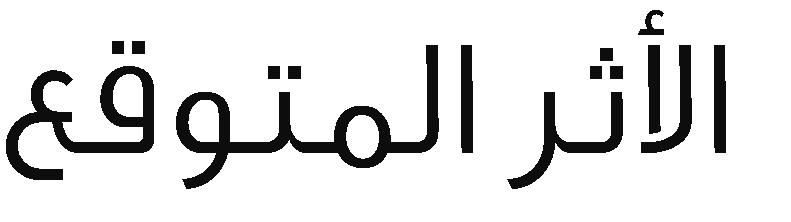 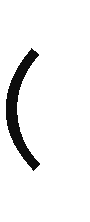 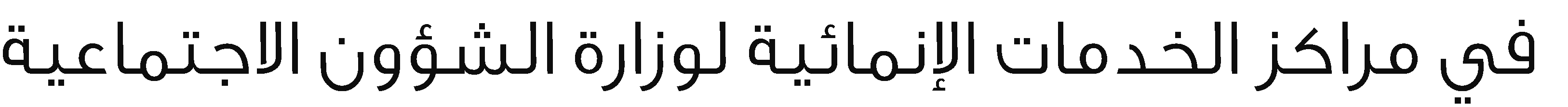 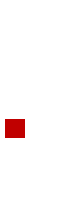 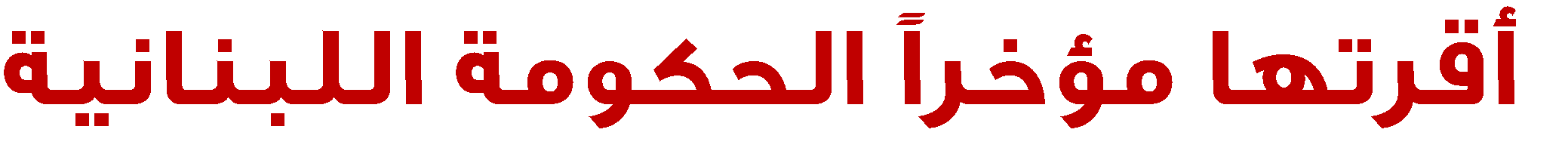 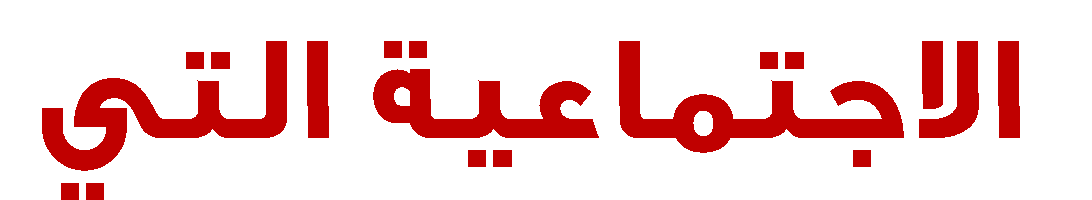 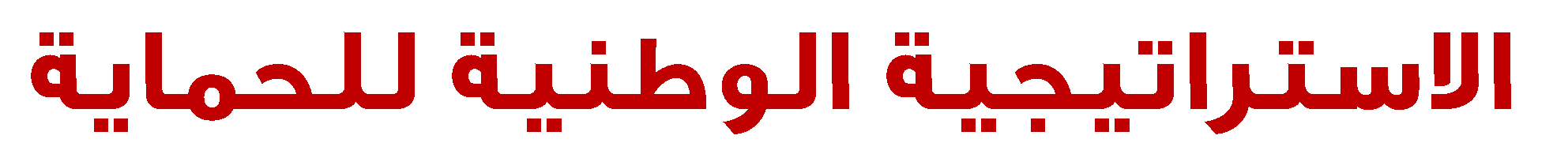 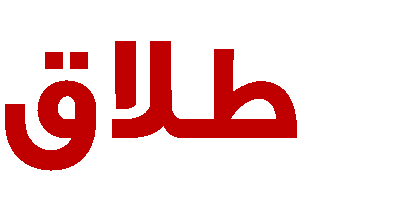 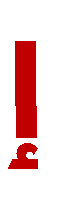 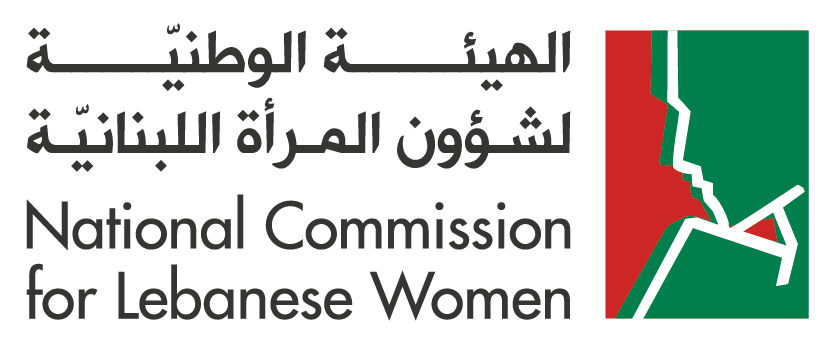 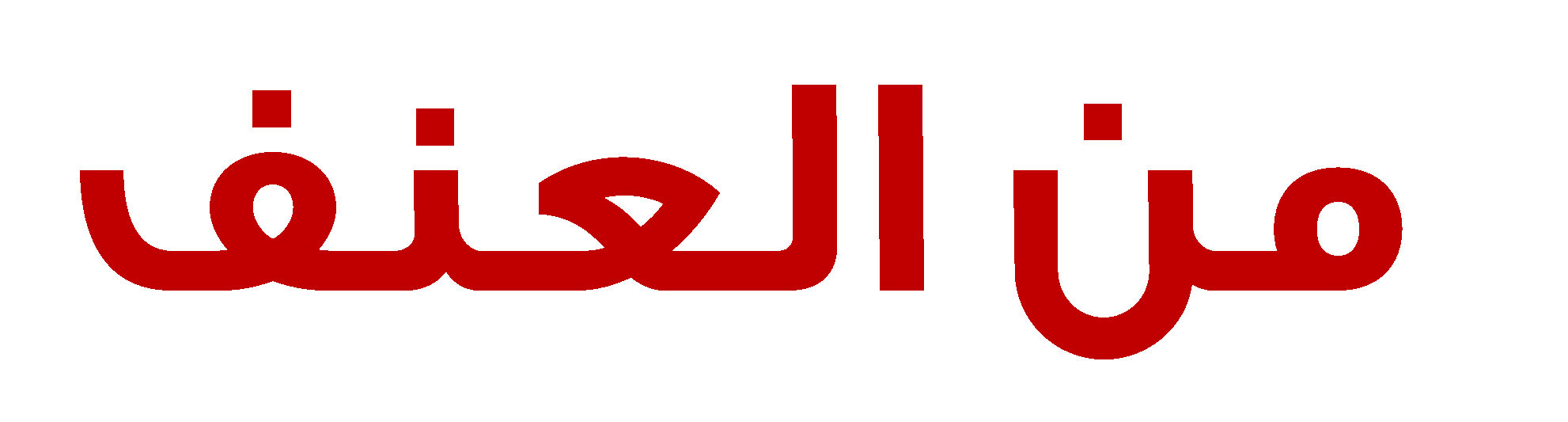 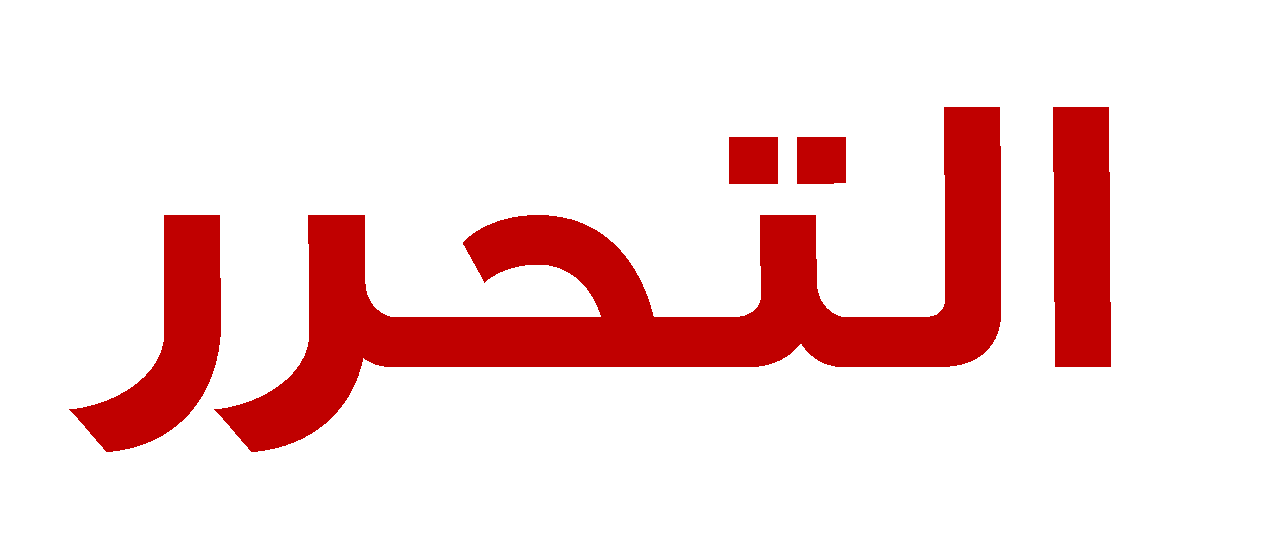 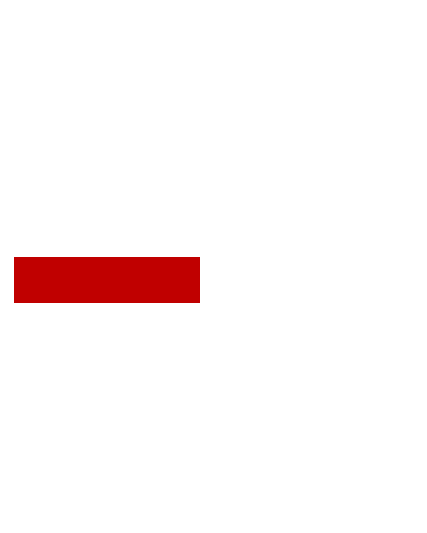 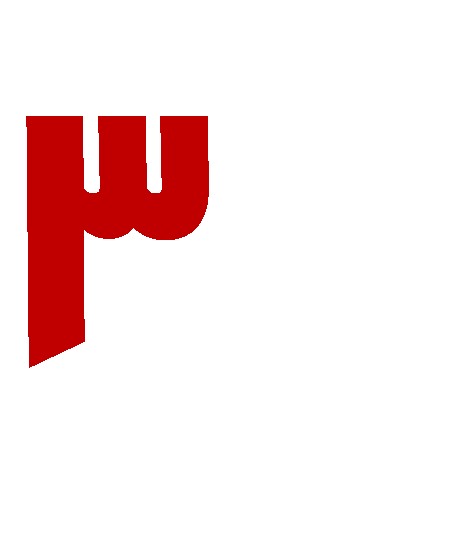 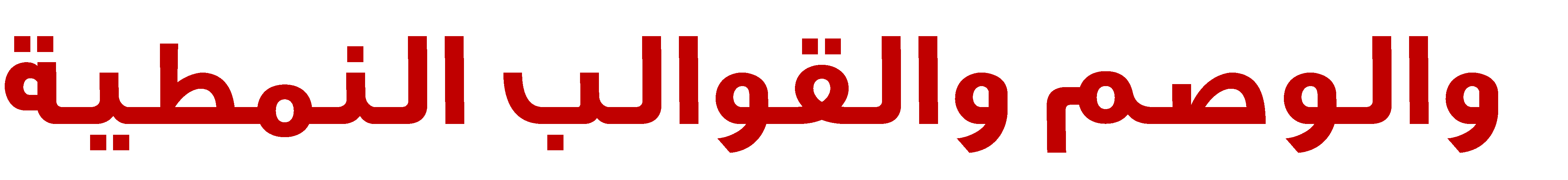 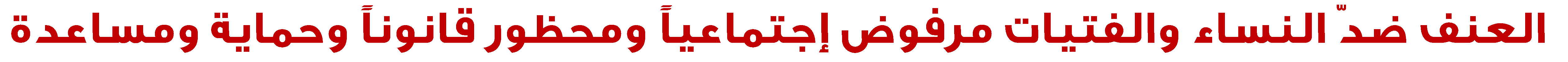 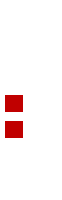 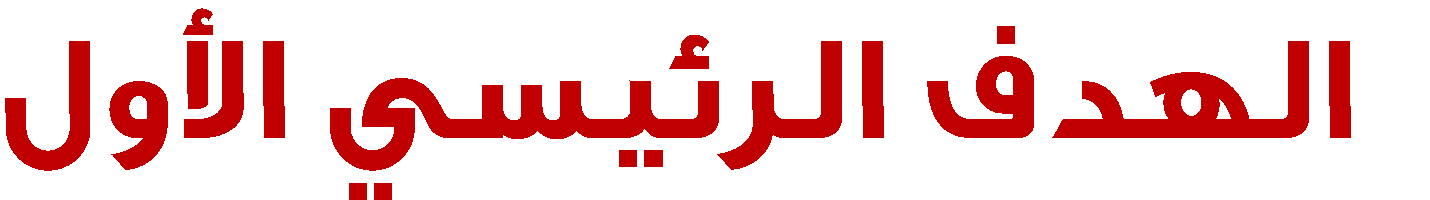 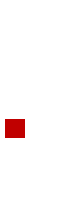 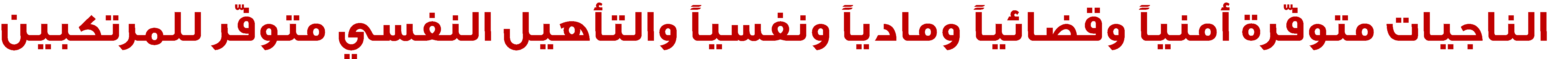 •
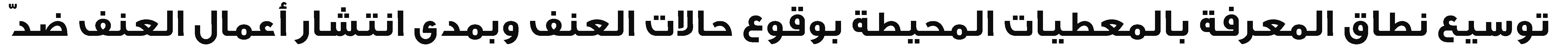 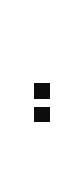 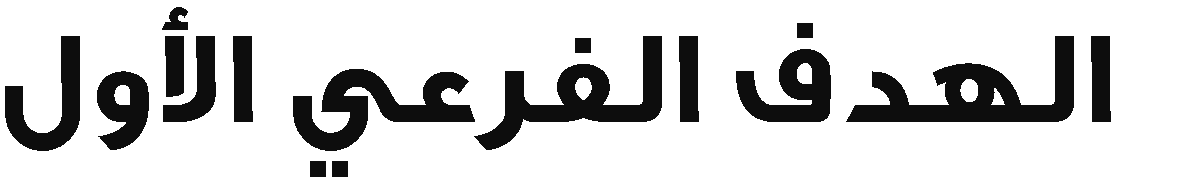 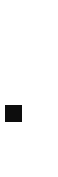 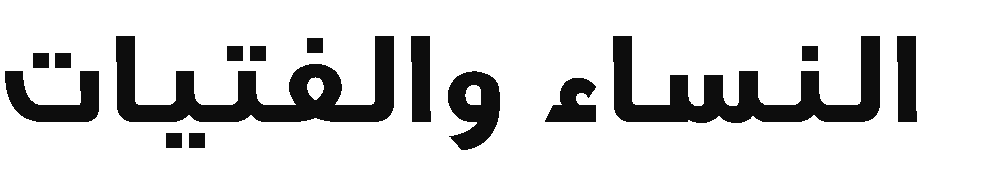 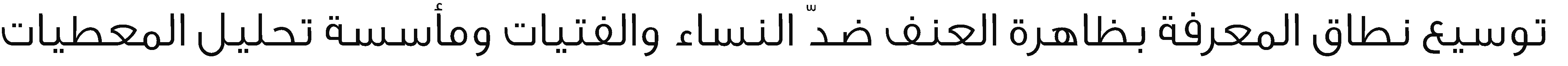 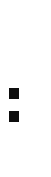 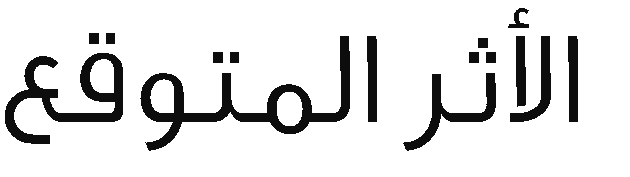 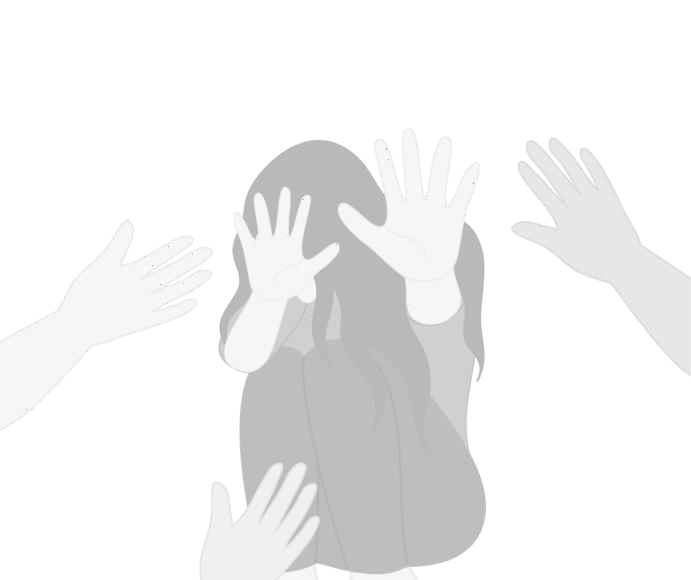 •
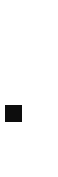 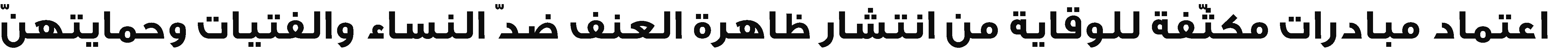 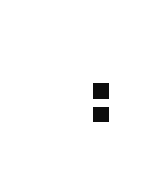 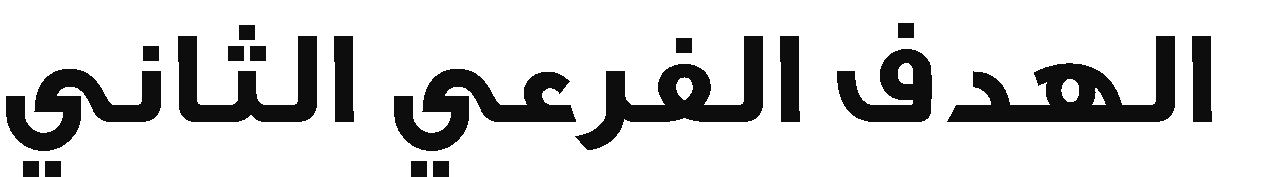 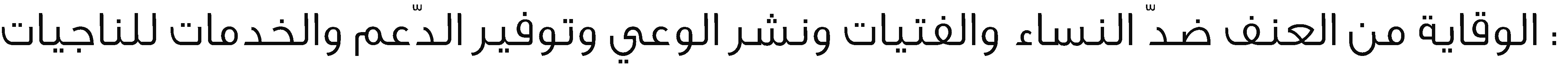 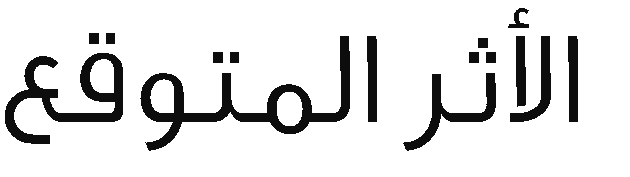 •
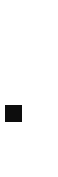 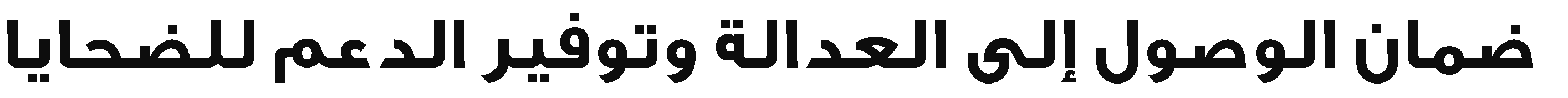 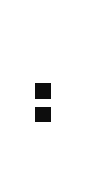 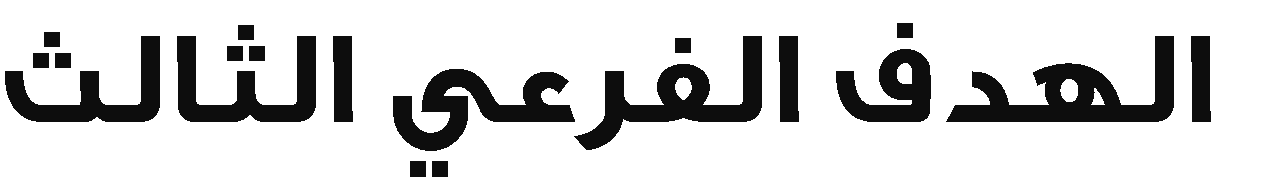 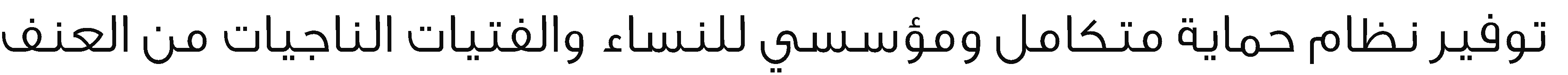 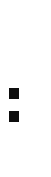 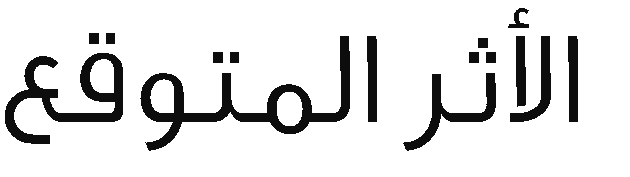 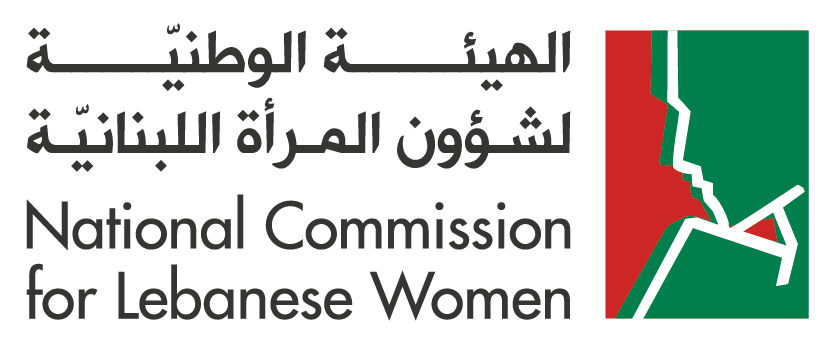 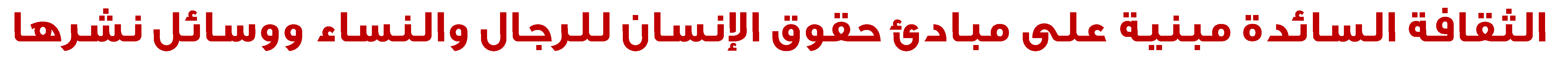 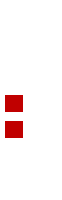 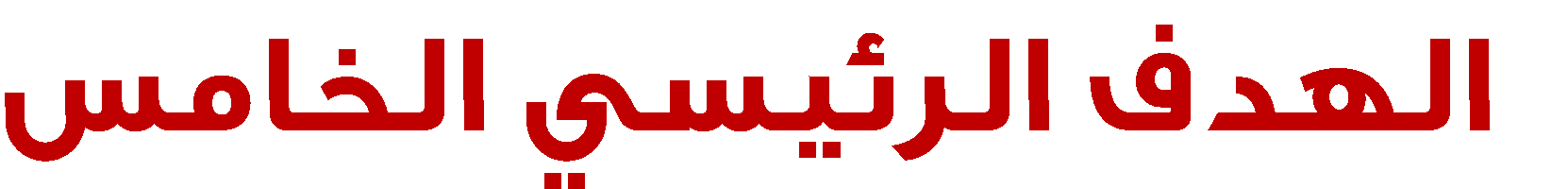 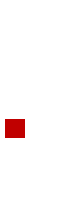 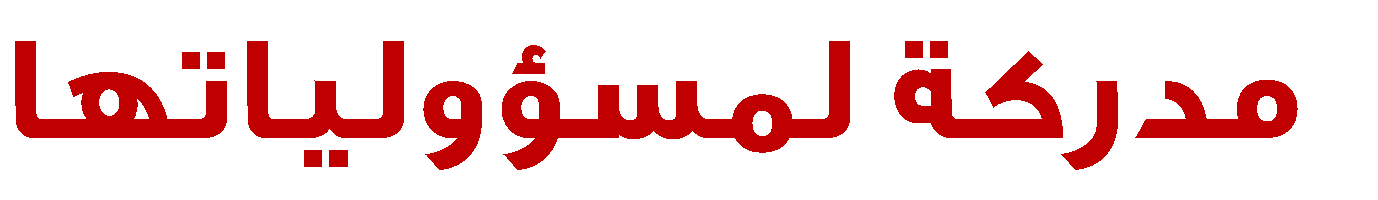 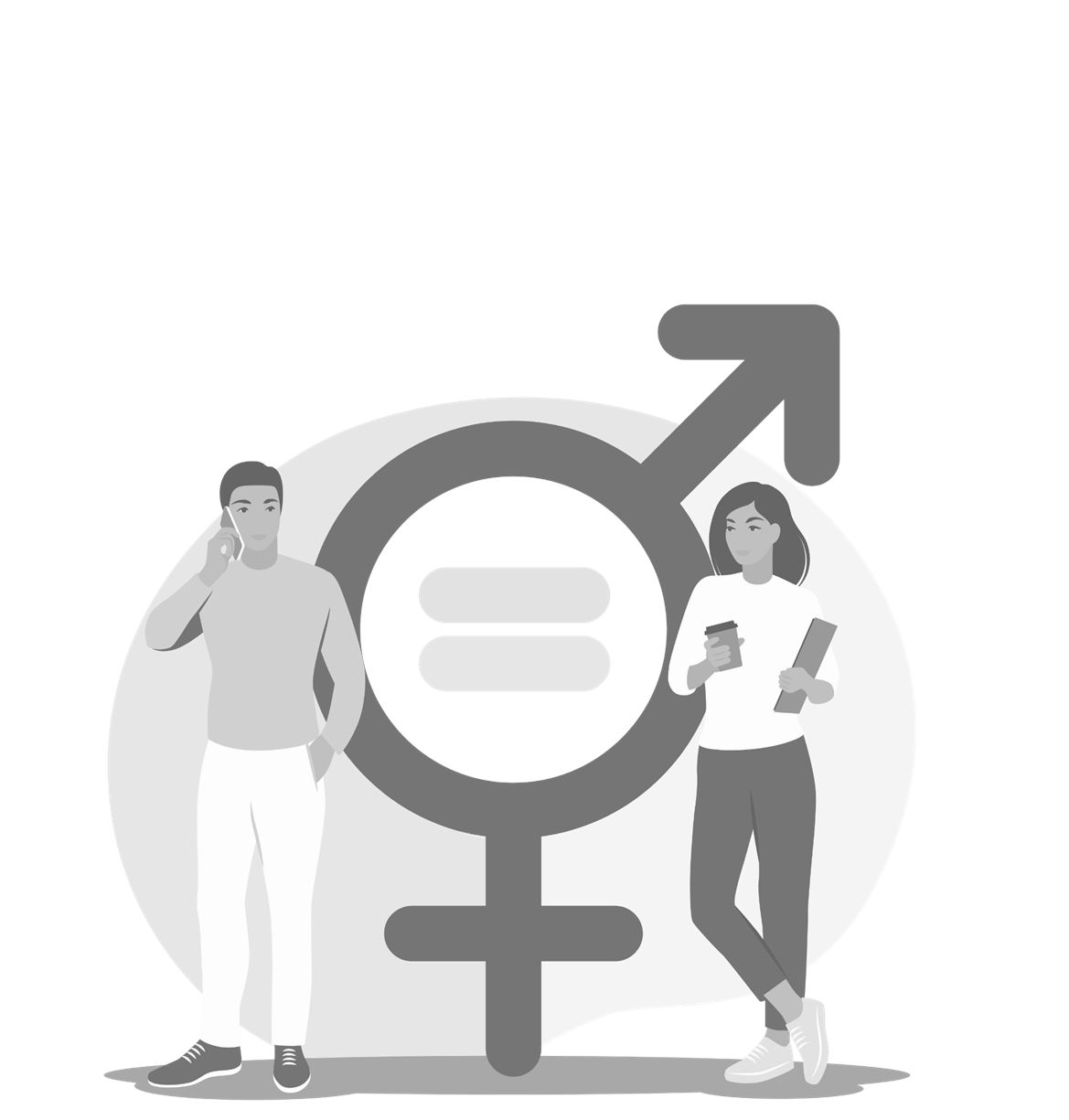 •
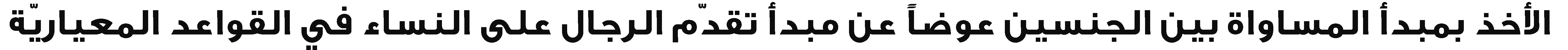 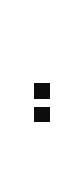 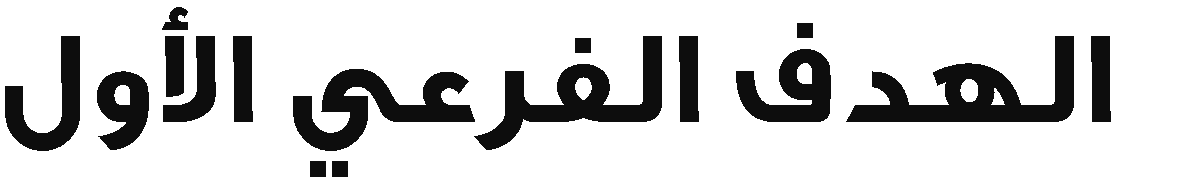 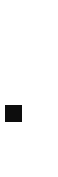 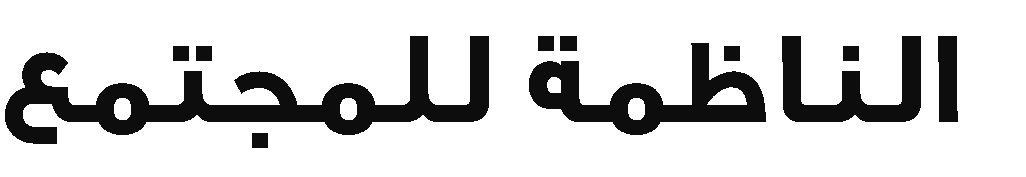 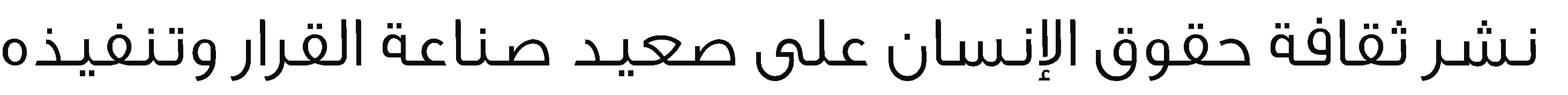 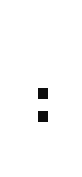 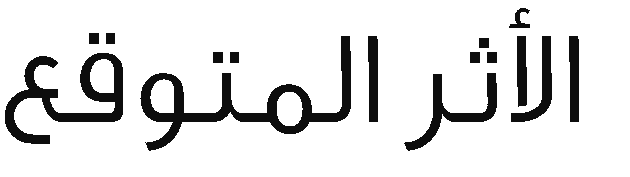 •
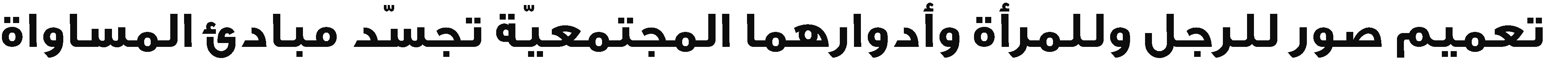 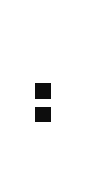 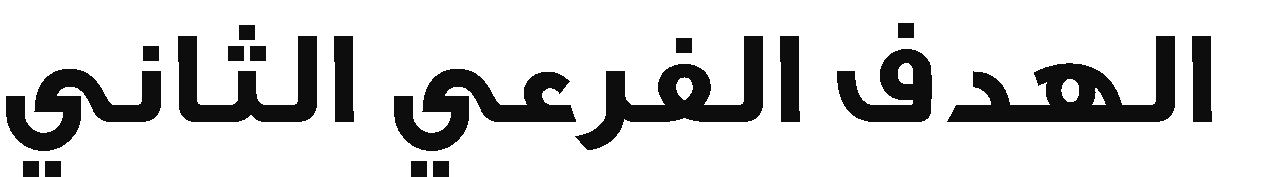 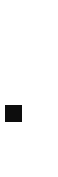 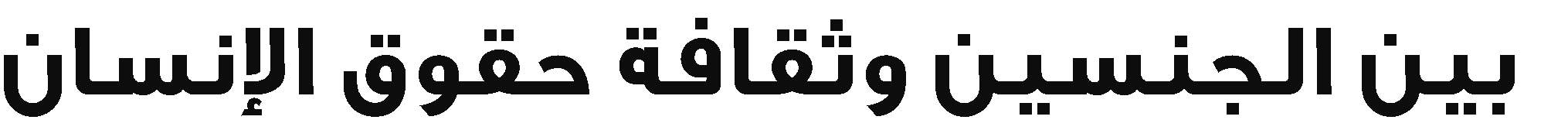 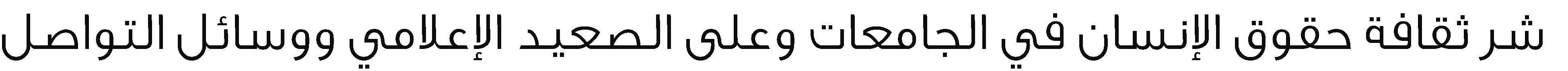 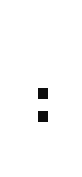 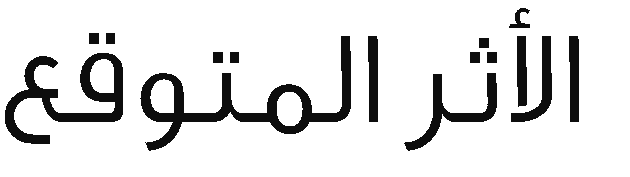 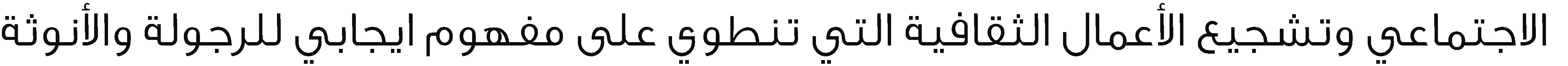 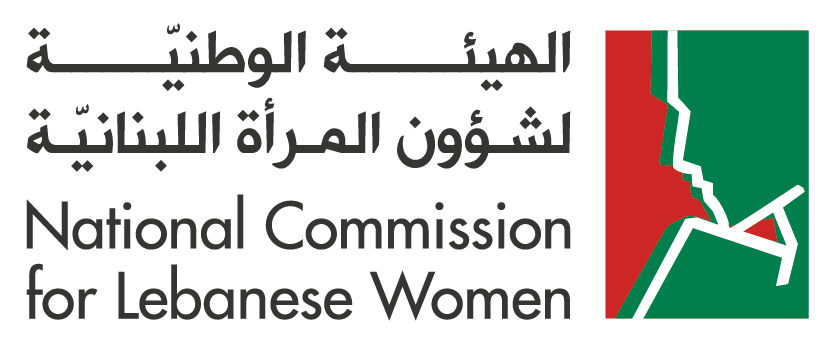 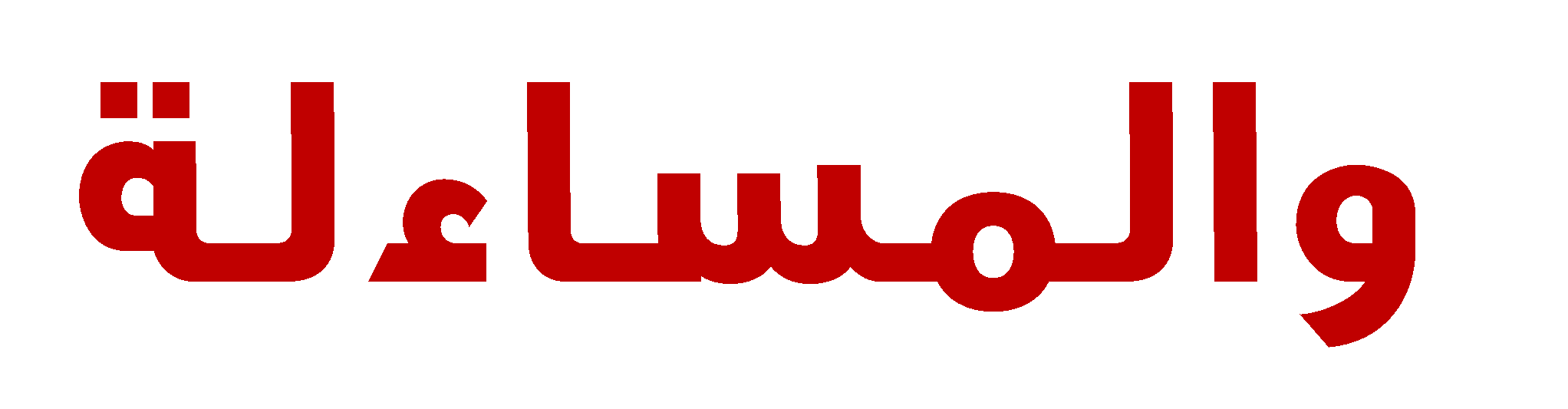 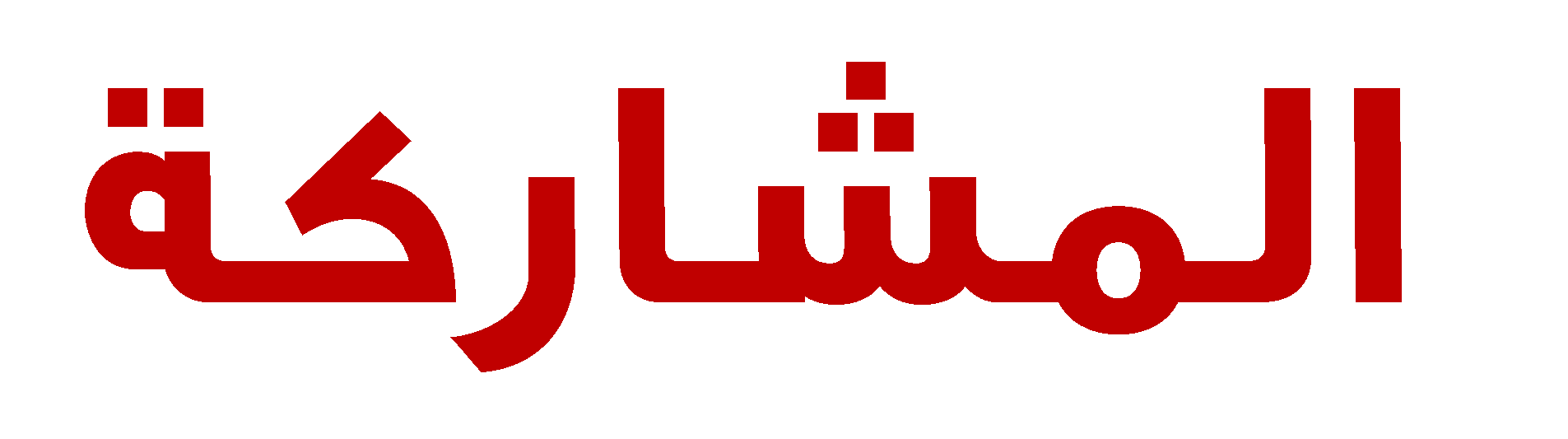 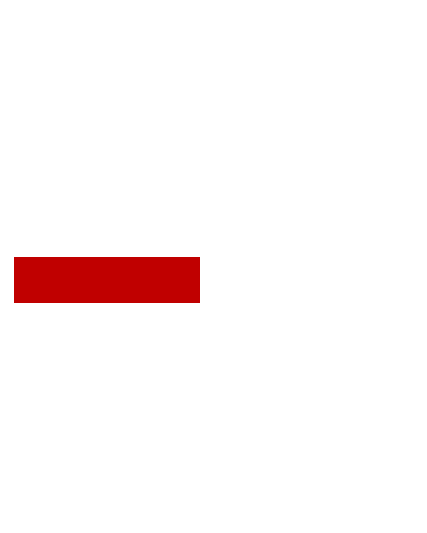 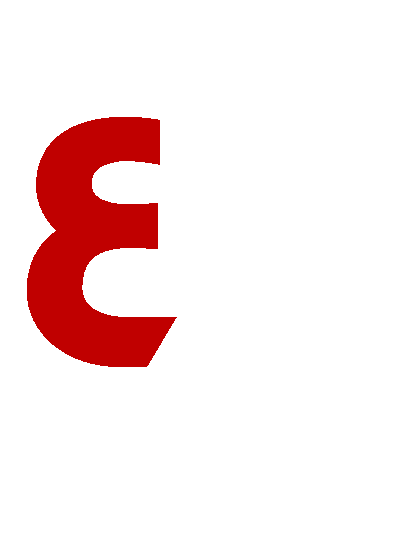 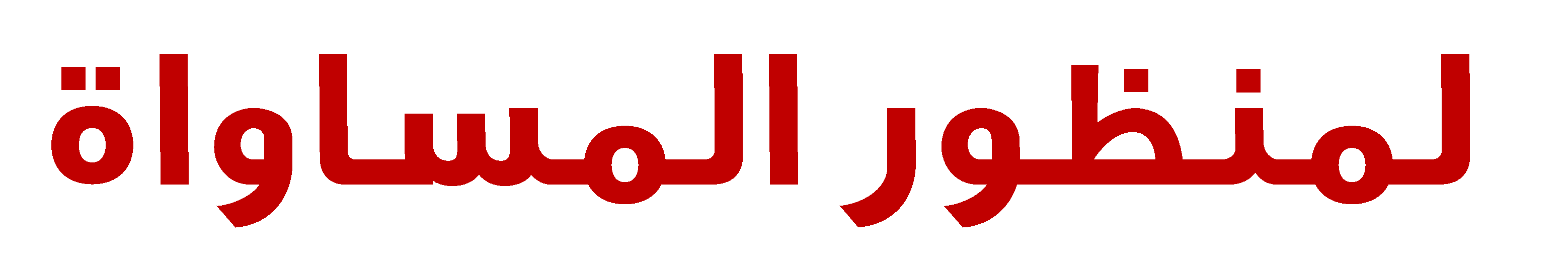 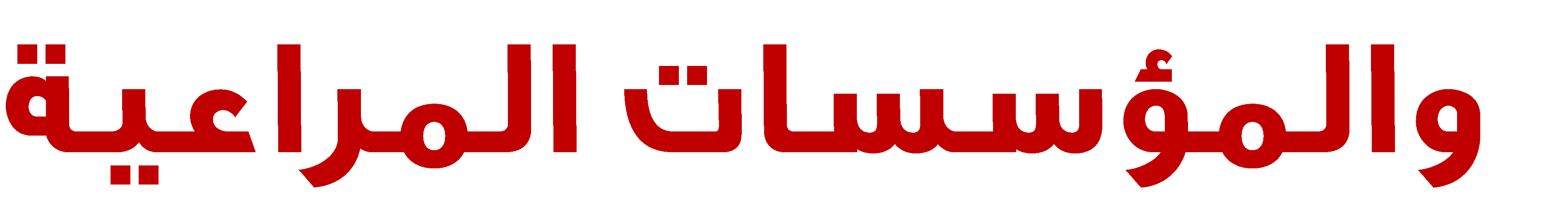 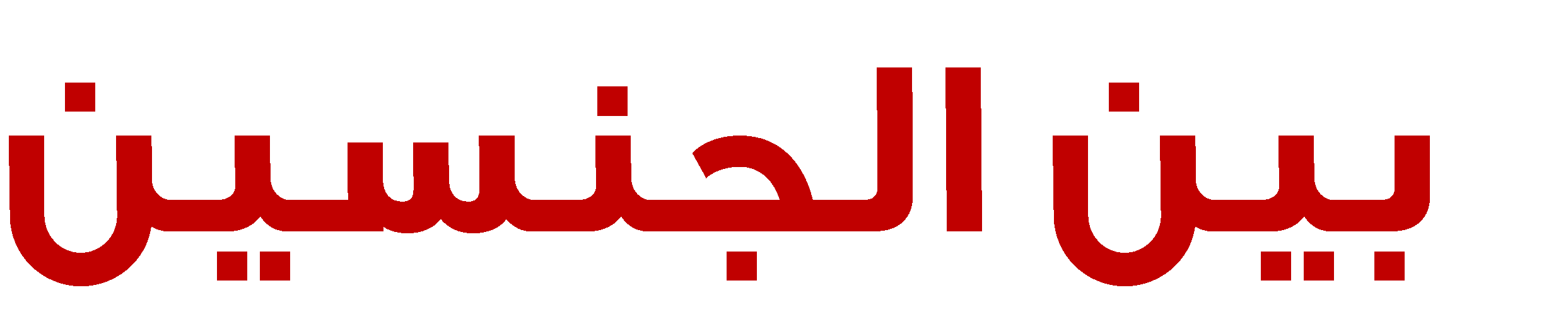 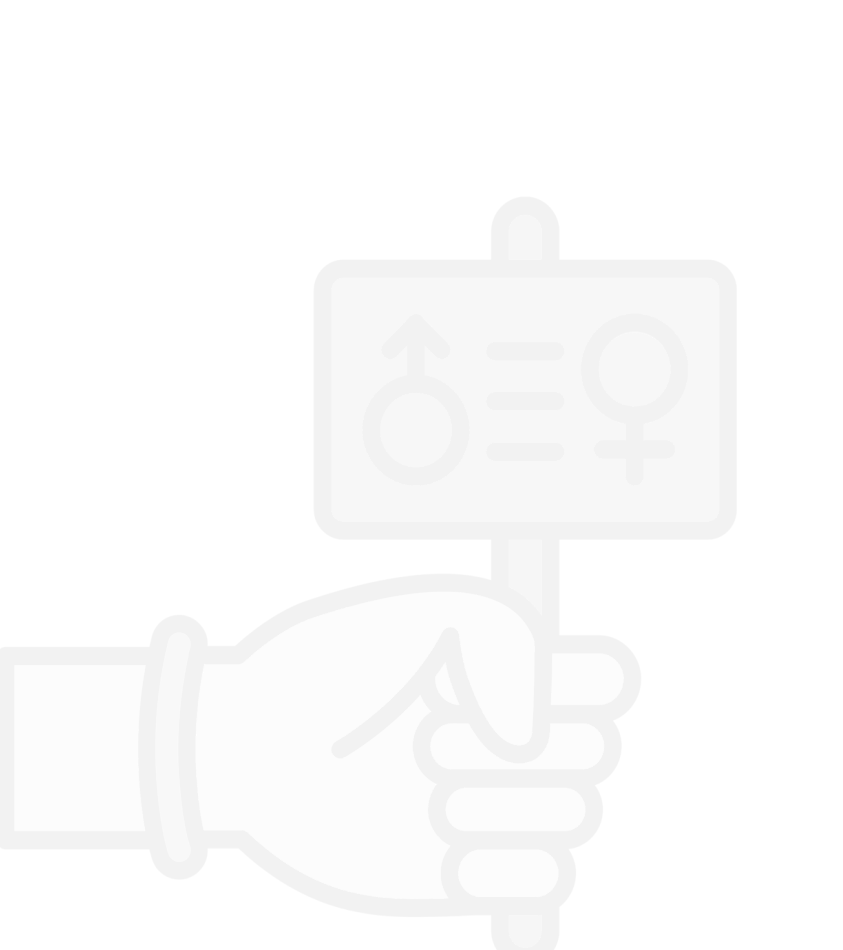 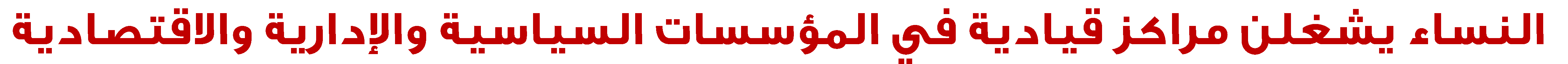 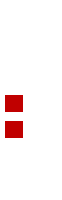 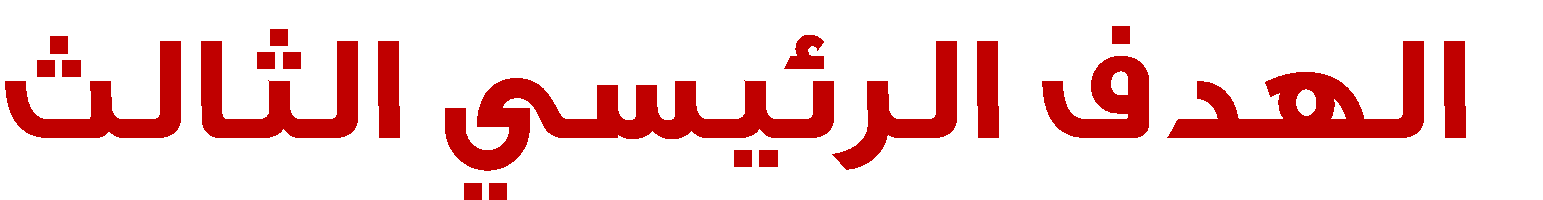 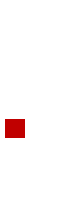 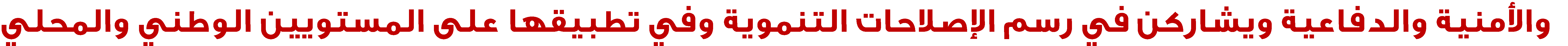 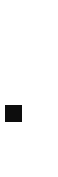 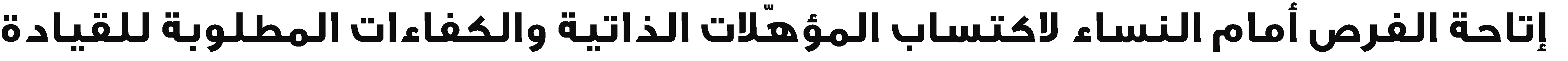 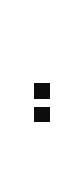 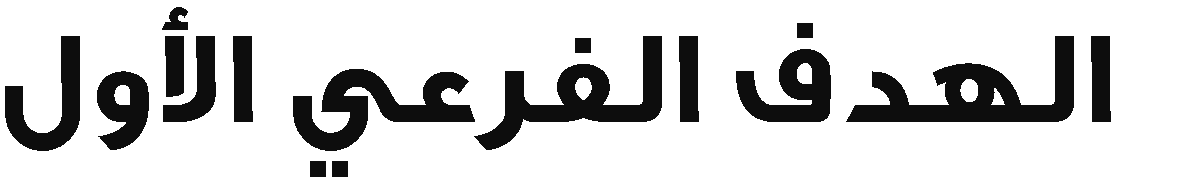 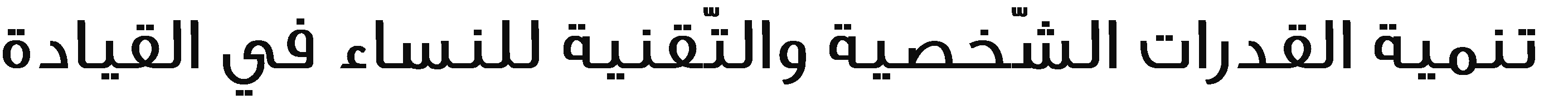 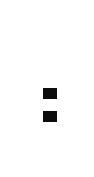 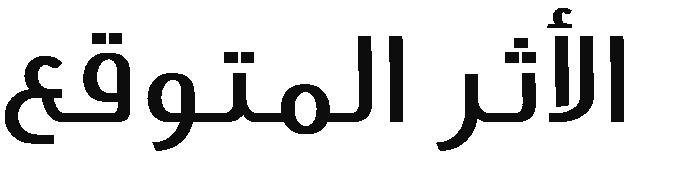 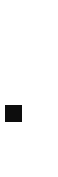 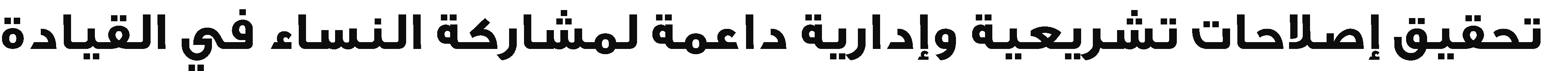 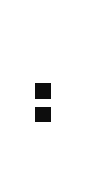 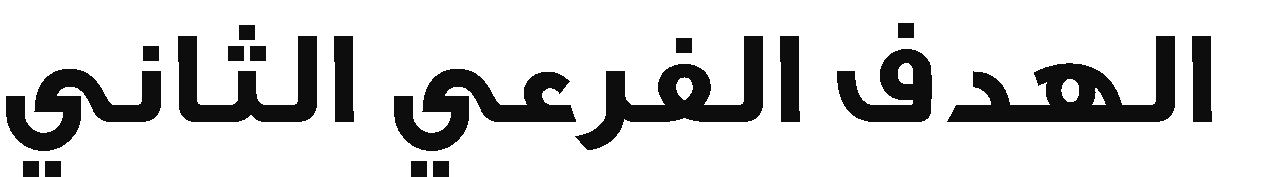 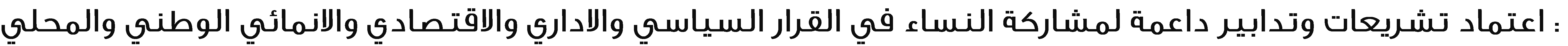 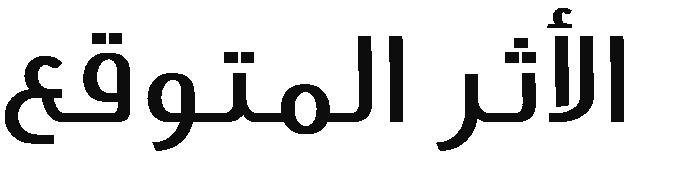 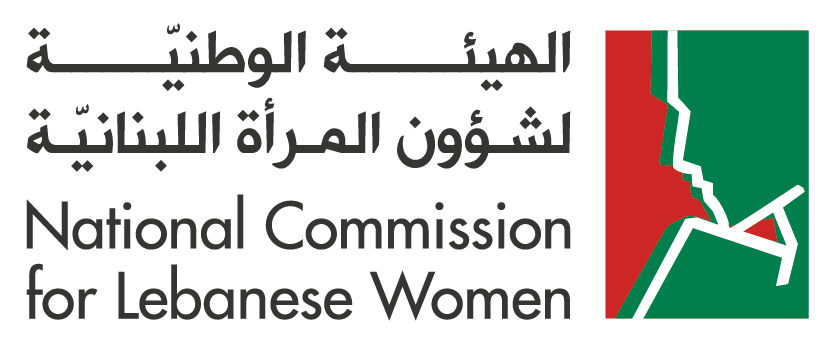 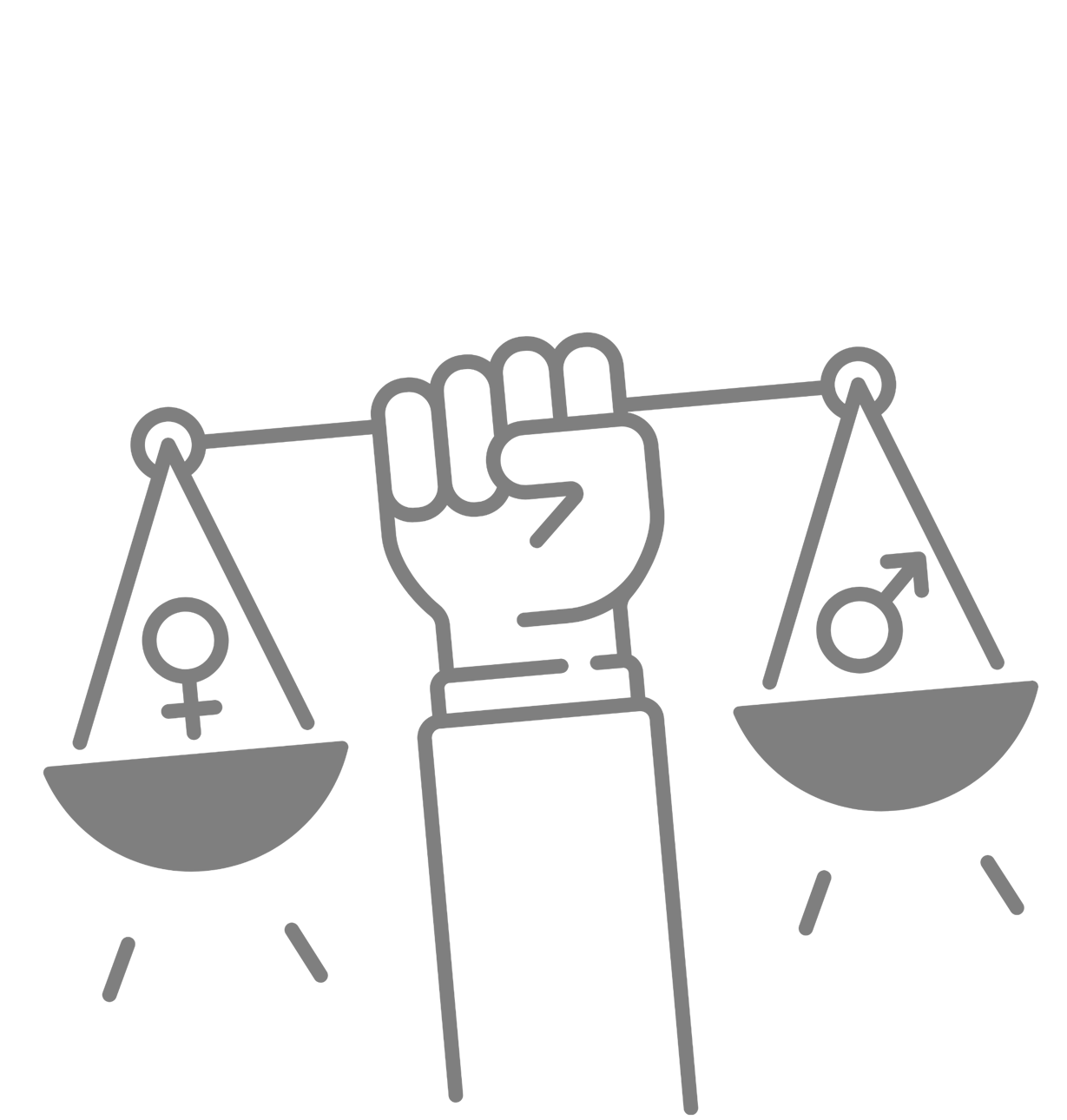 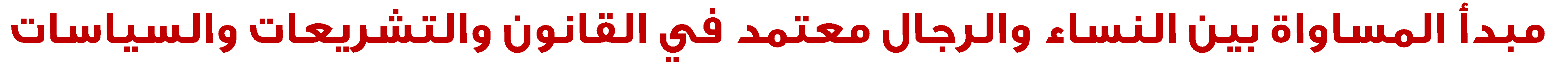 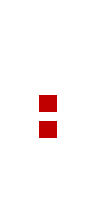 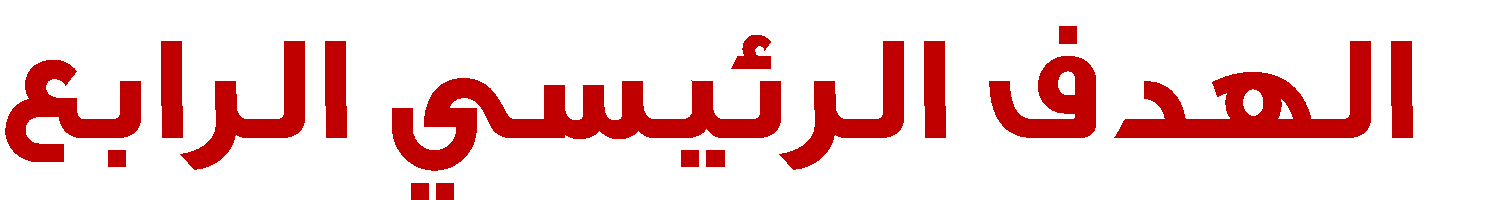 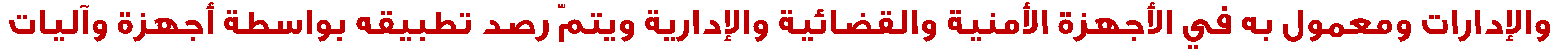 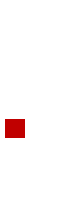 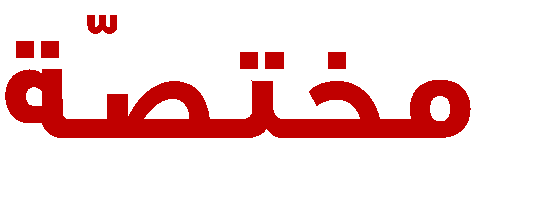 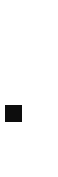 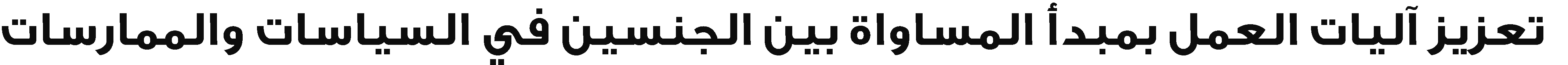 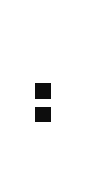 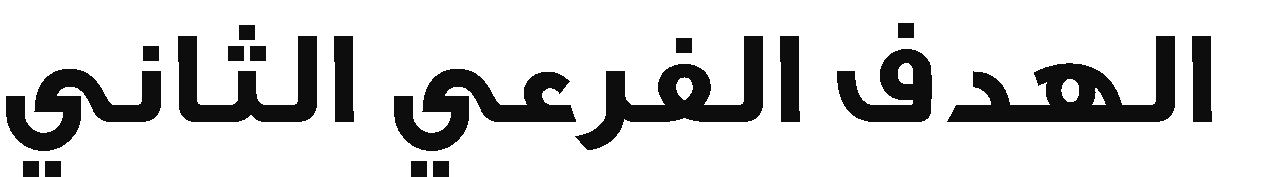 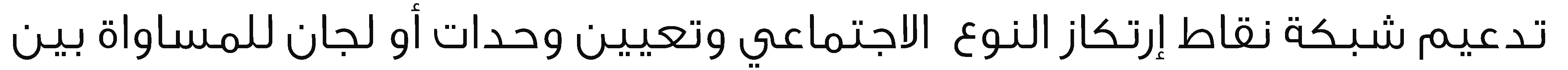 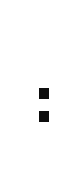 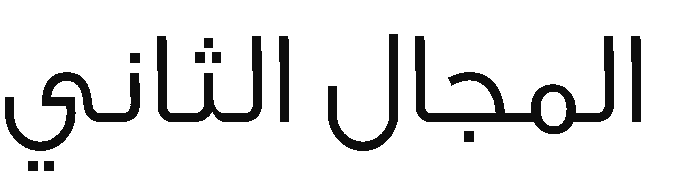 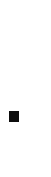 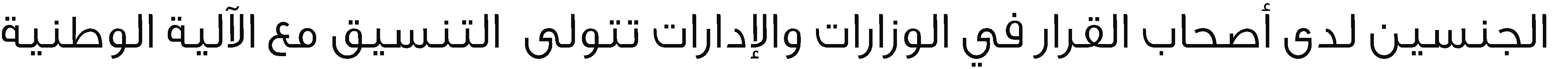 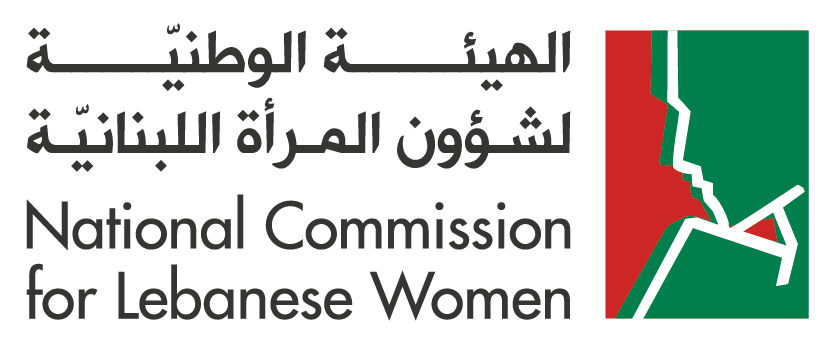 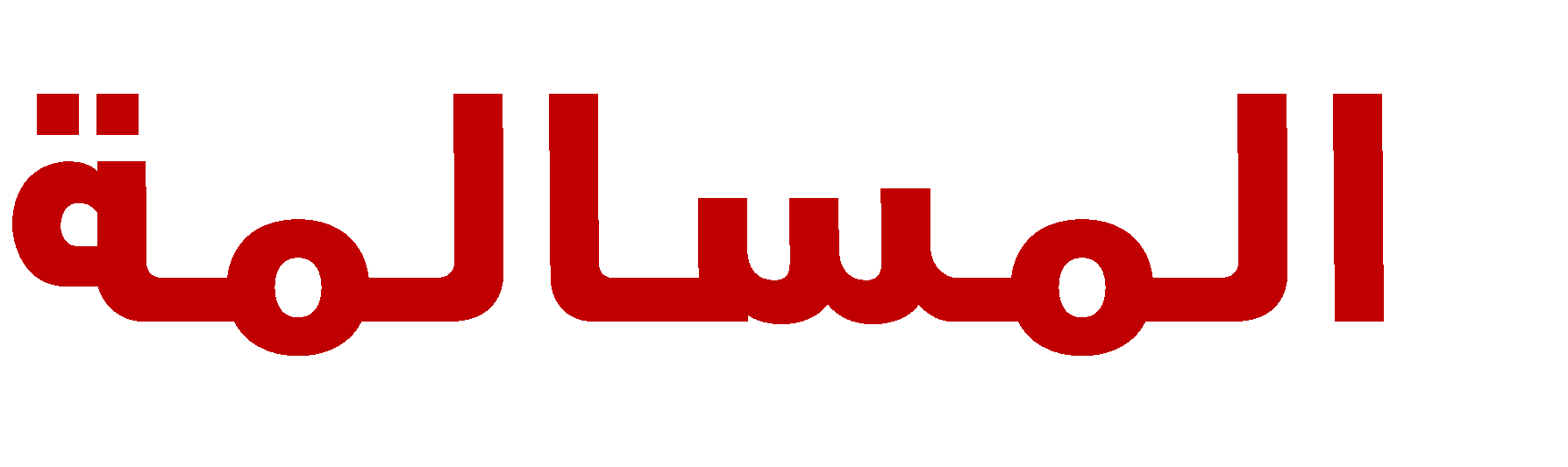 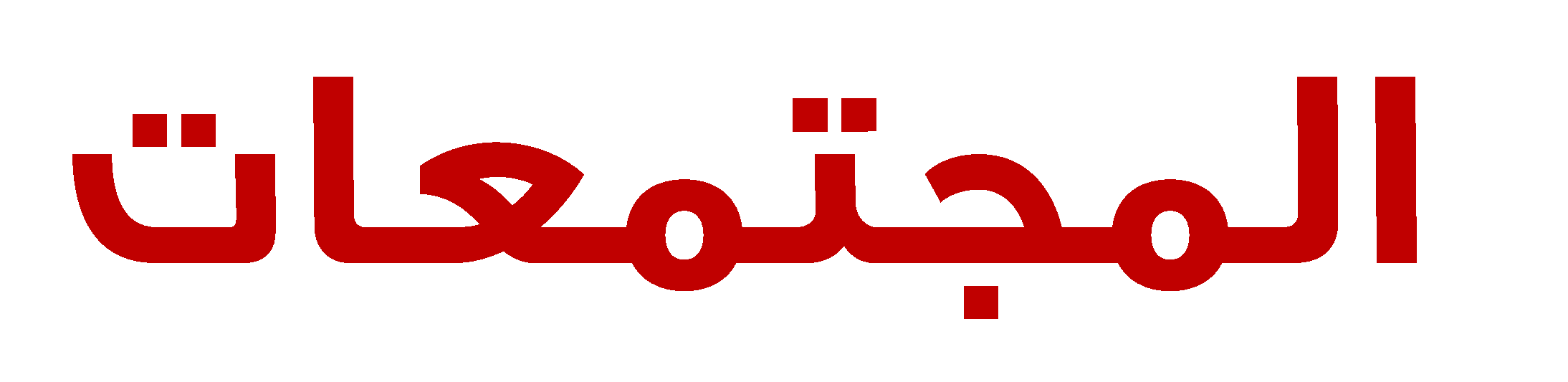 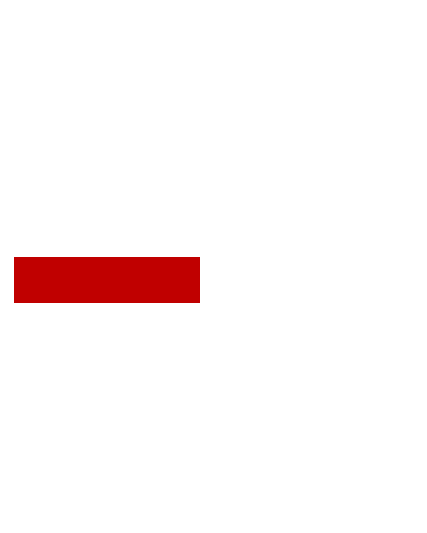 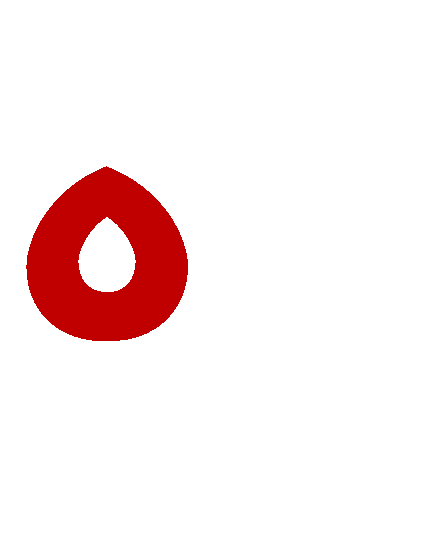 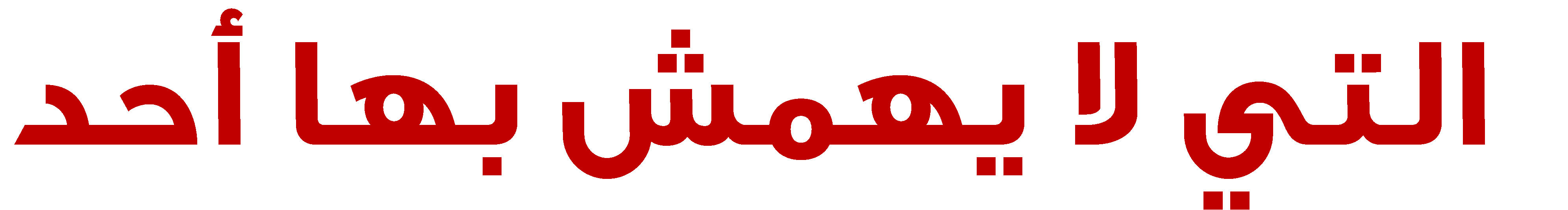 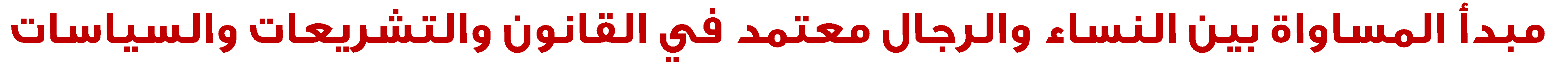 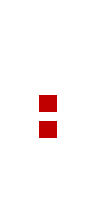 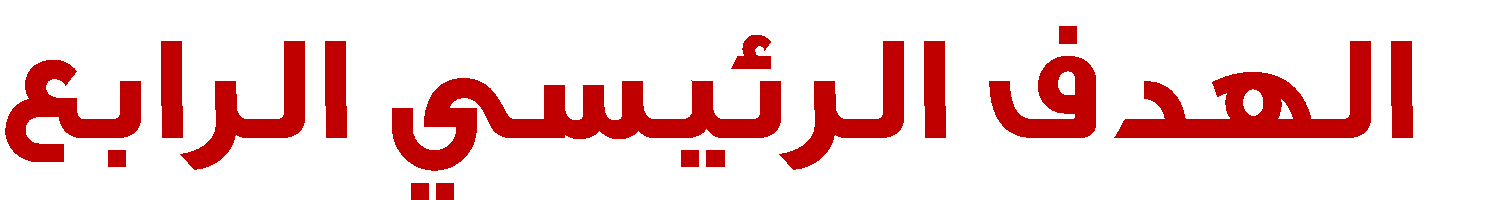 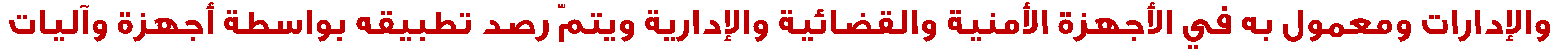 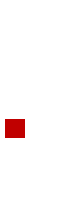 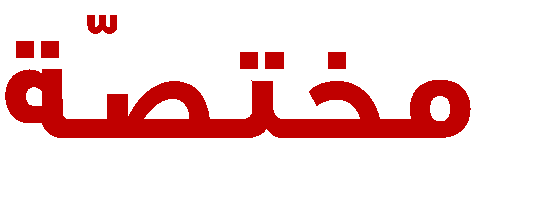 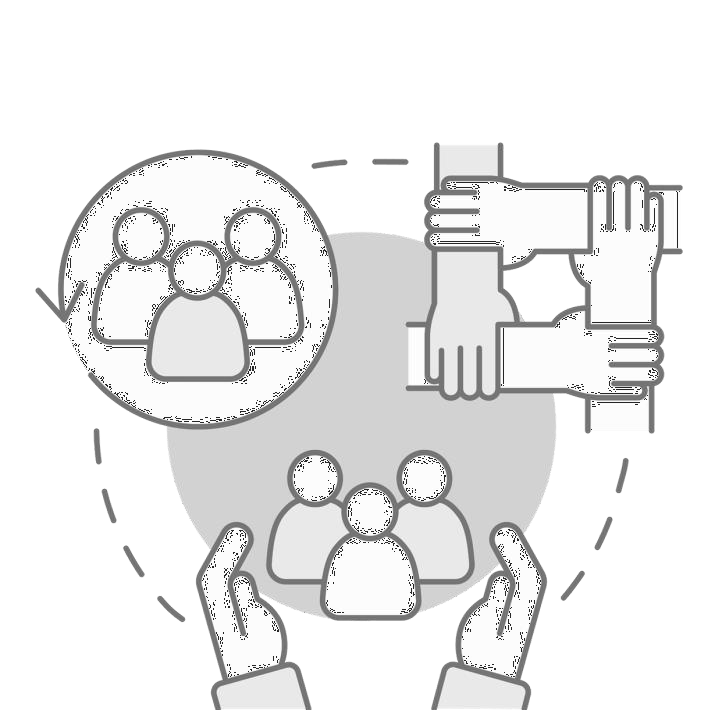 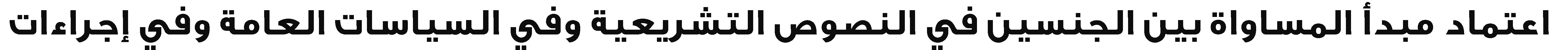 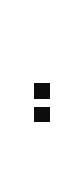 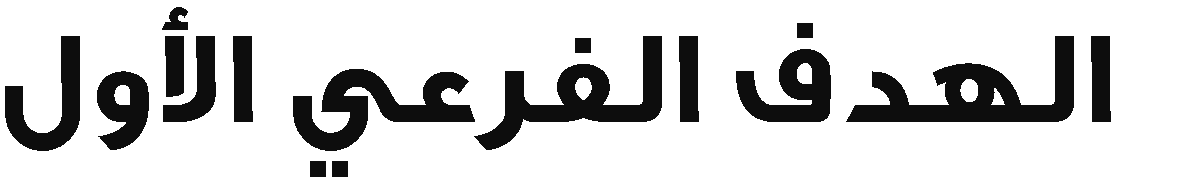 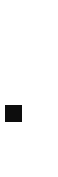 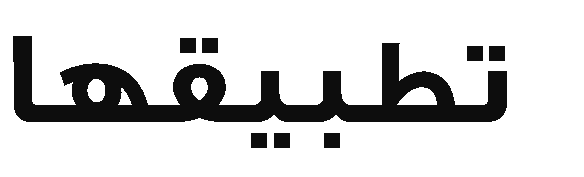 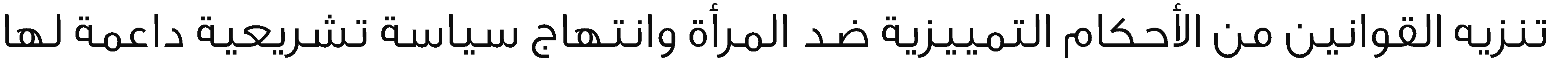 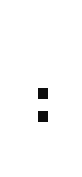 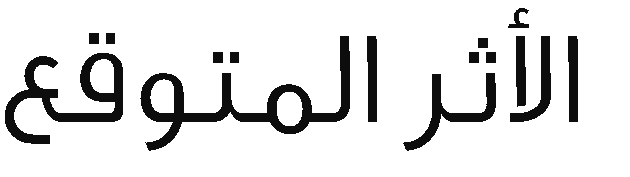 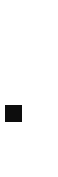 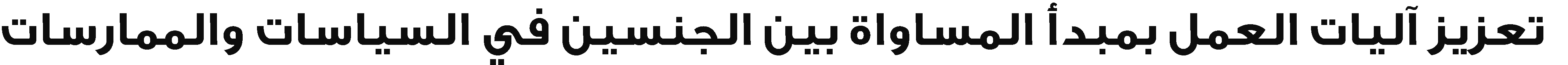 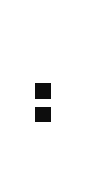 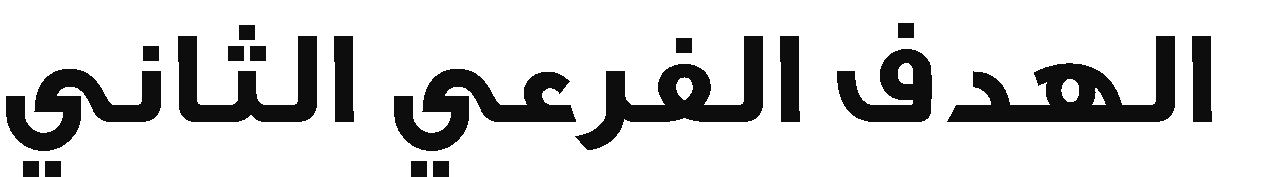 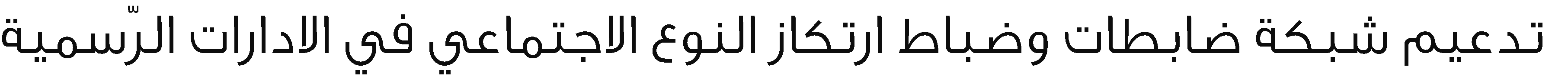 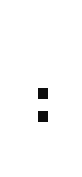 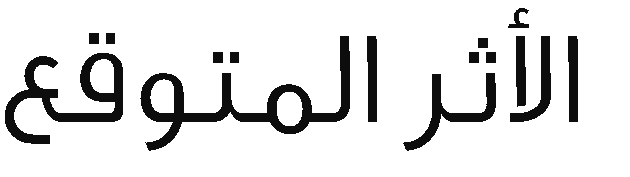 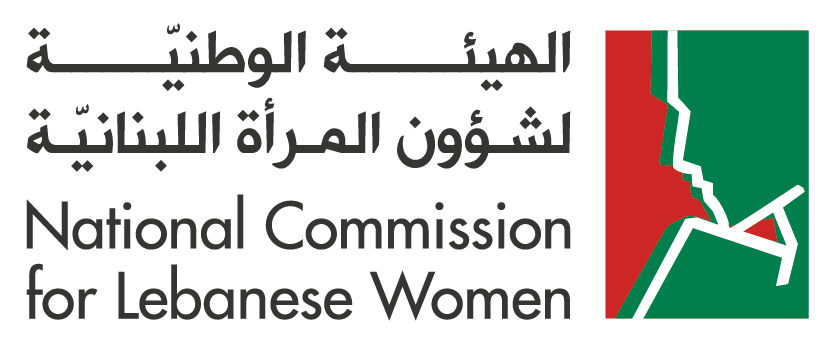 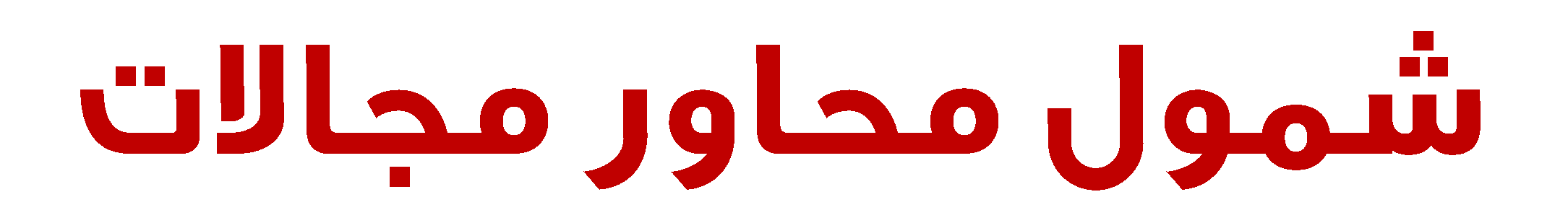 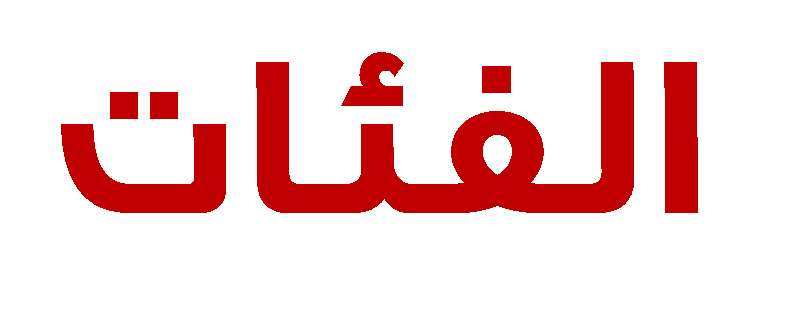 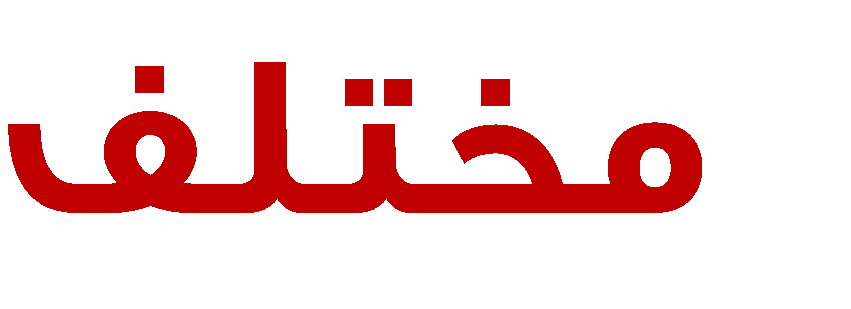 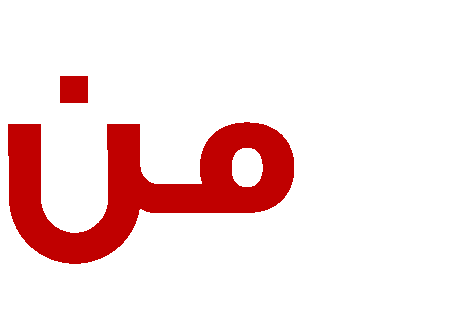 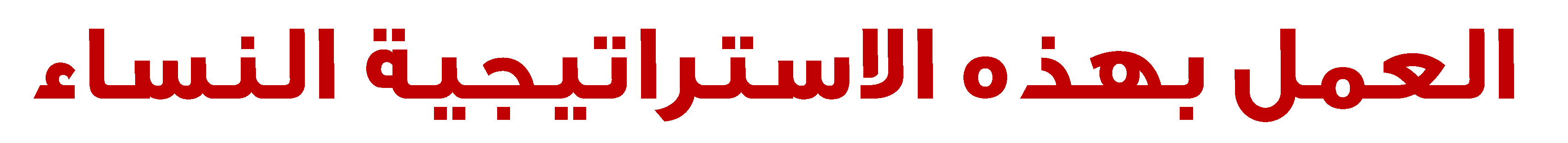 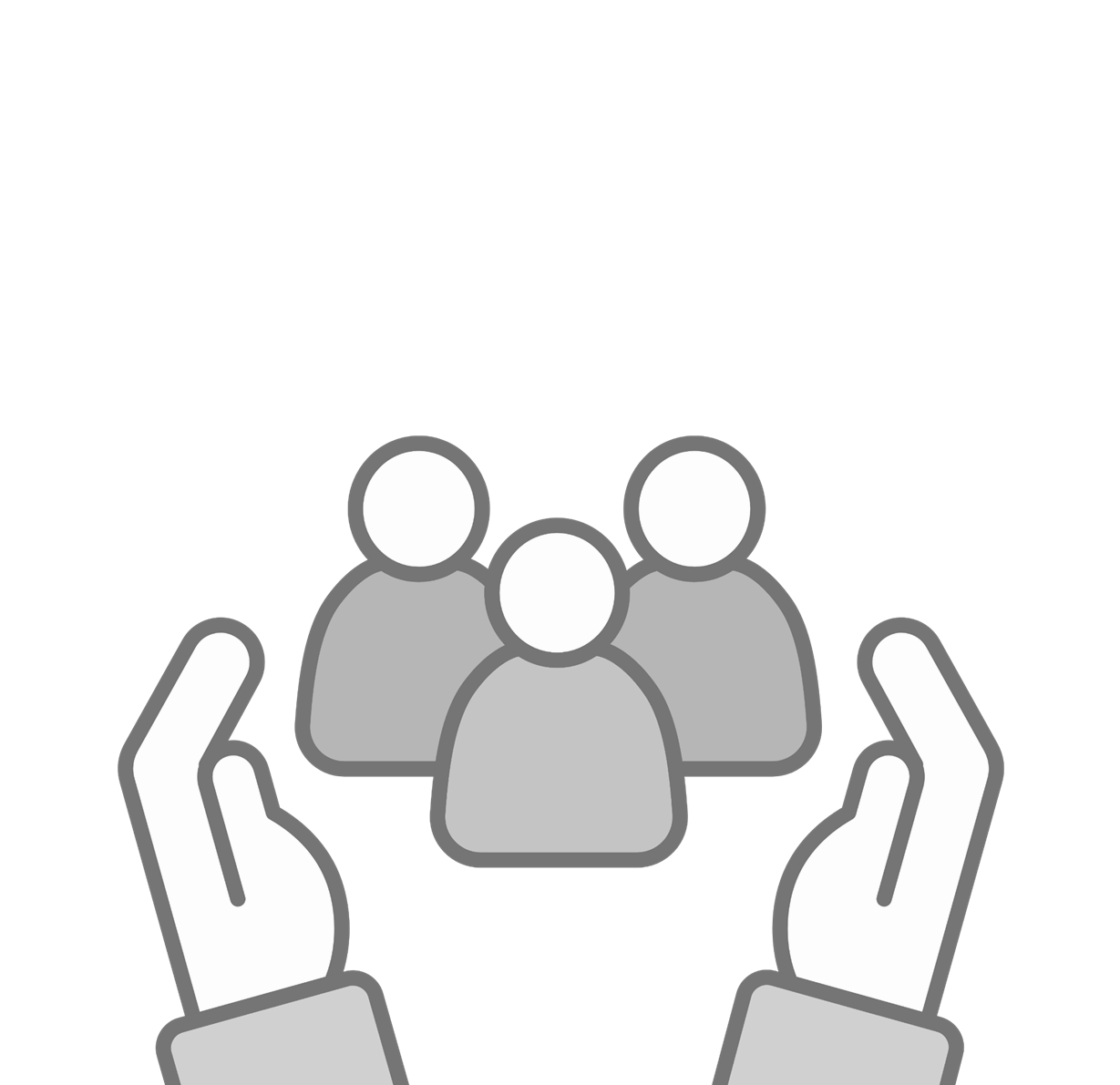 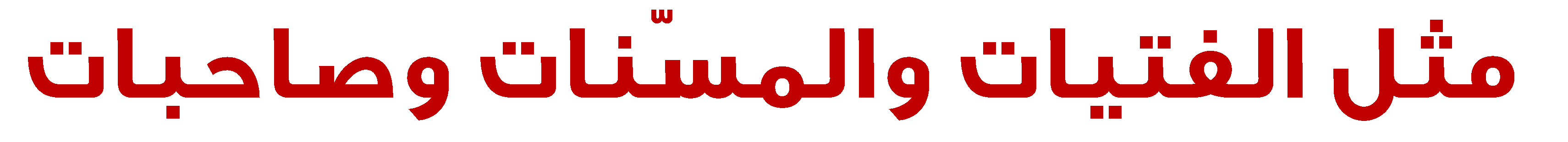 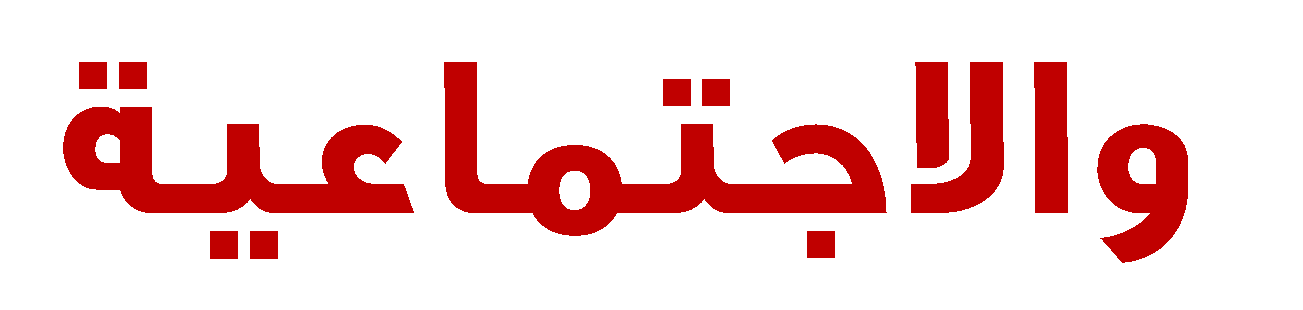 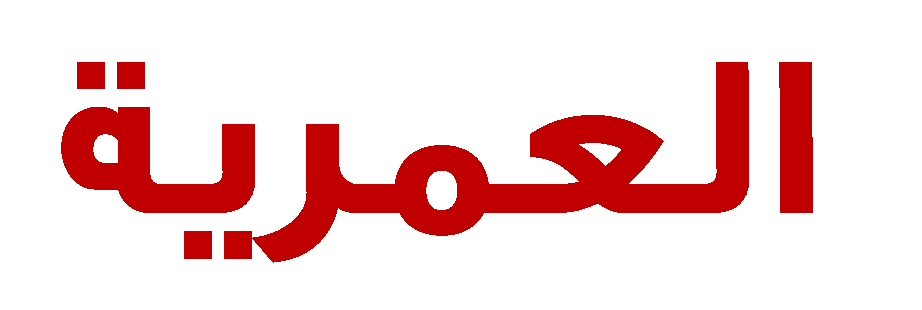 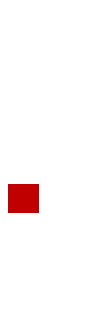 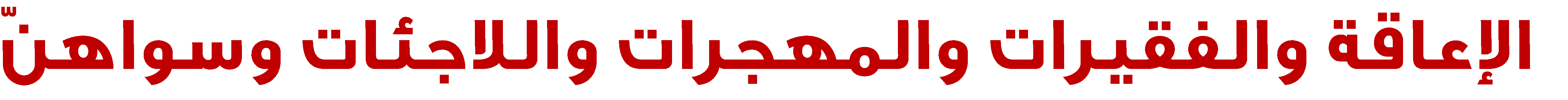 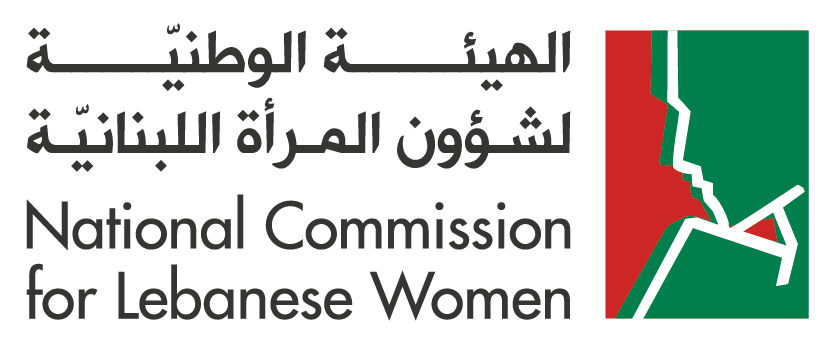 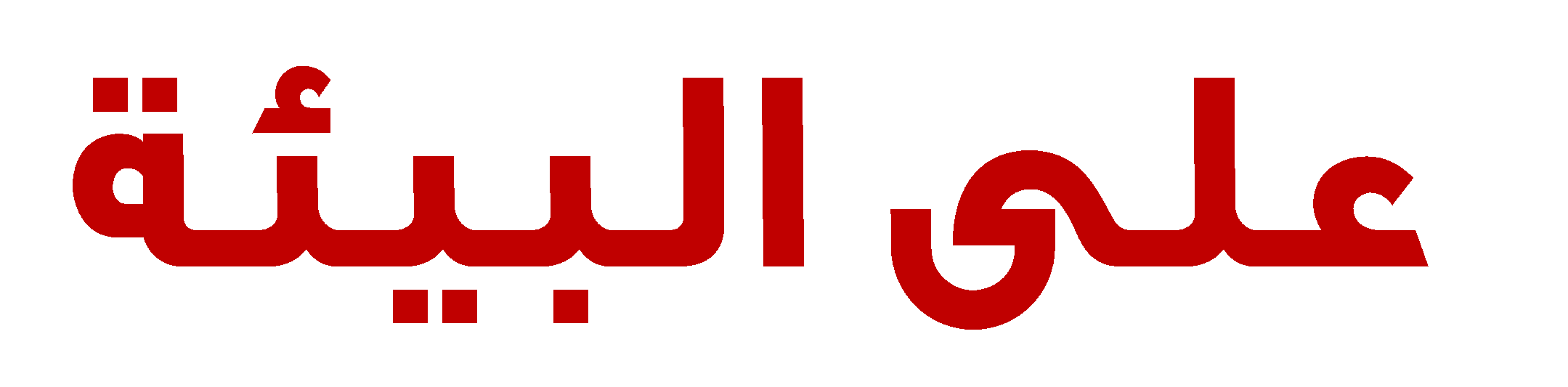 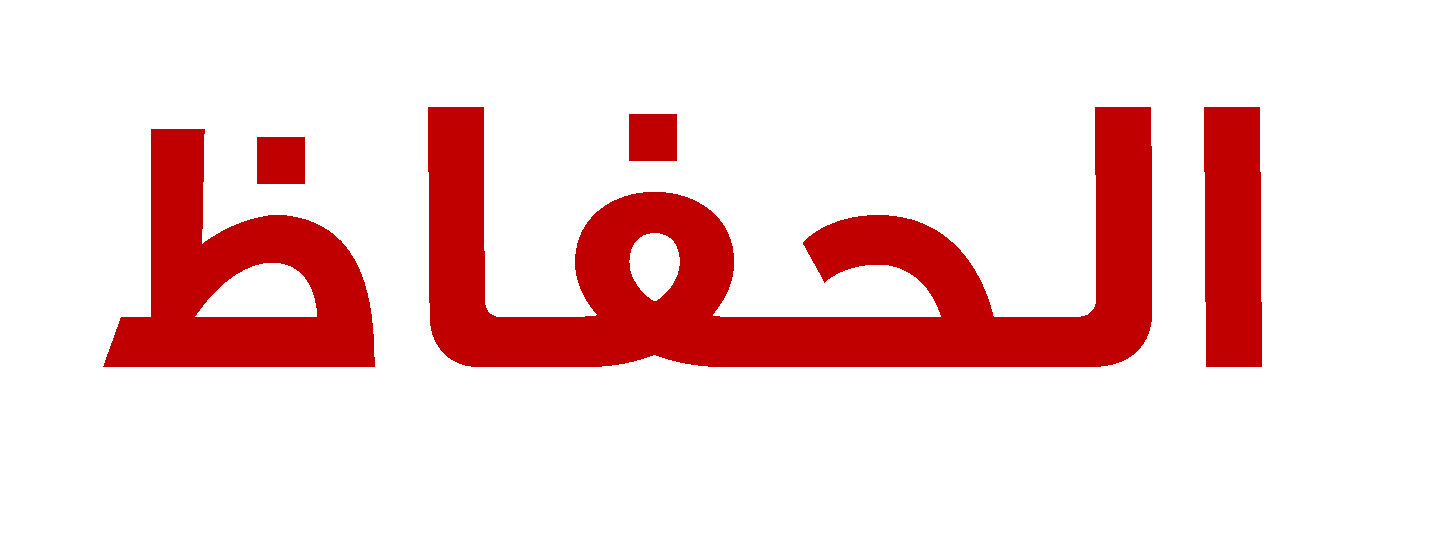 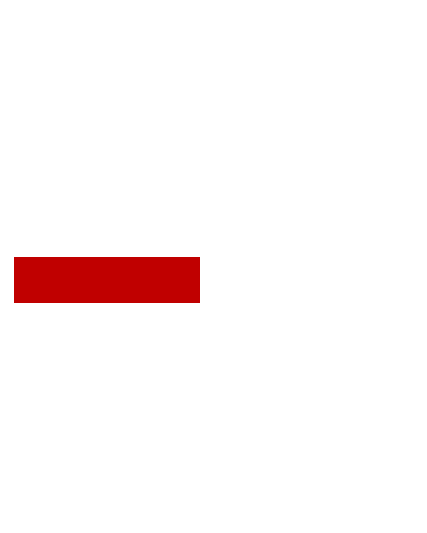 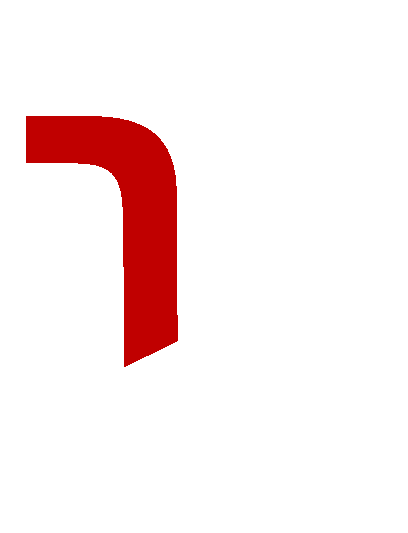 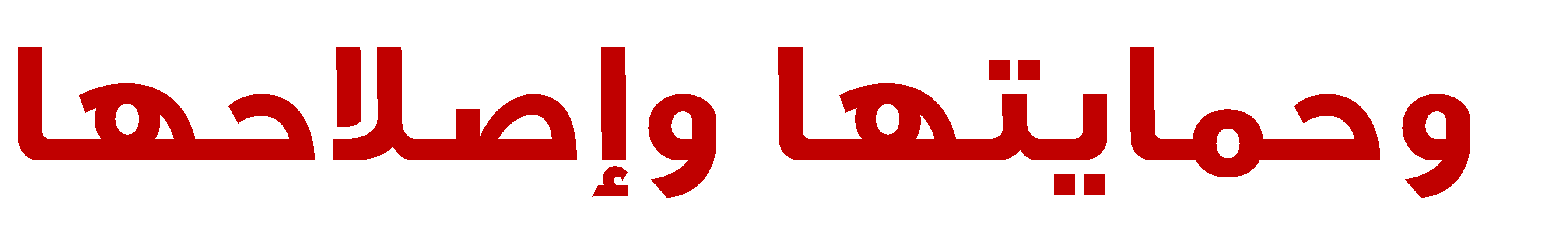 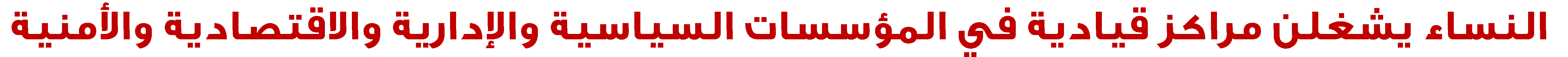 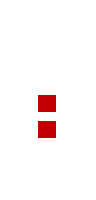 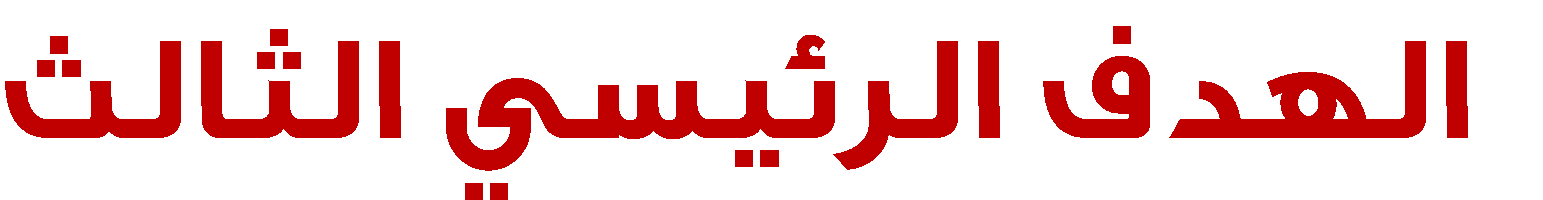 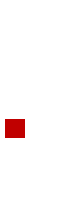 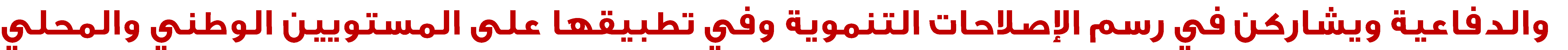 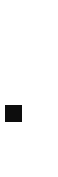 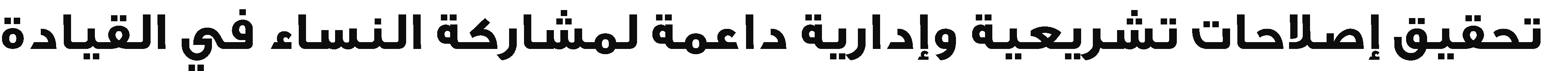 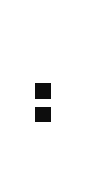 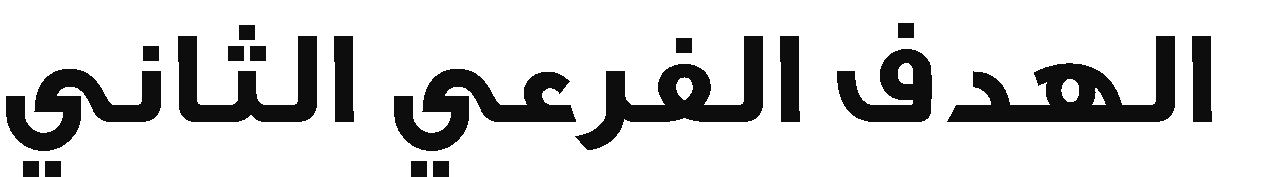 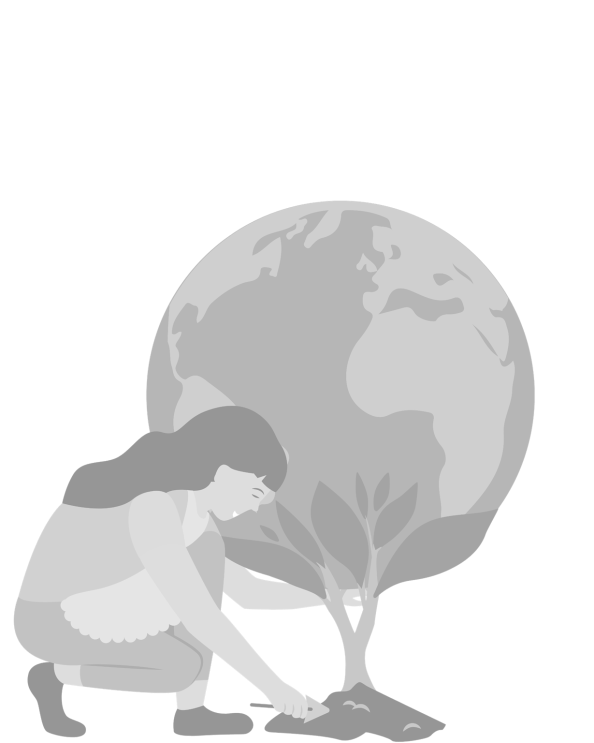 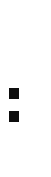 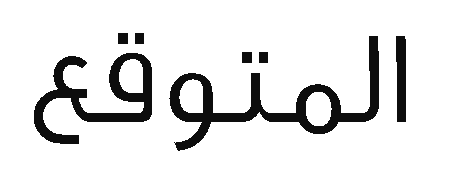 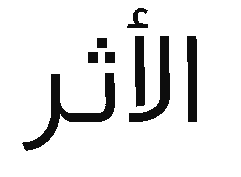 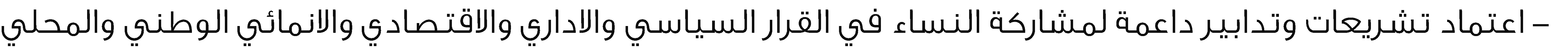 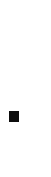 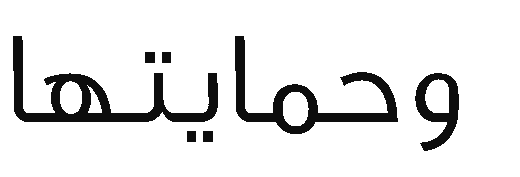 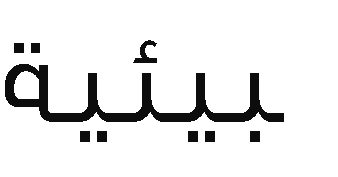 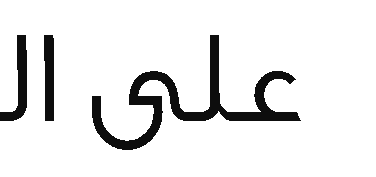 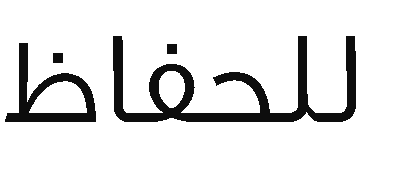 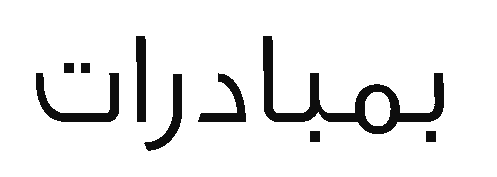 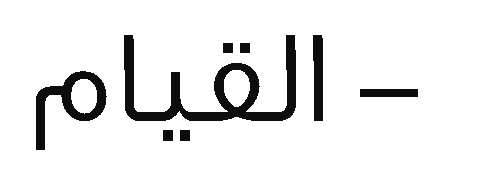 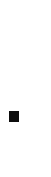 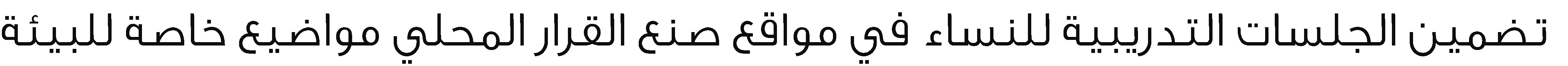 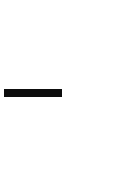 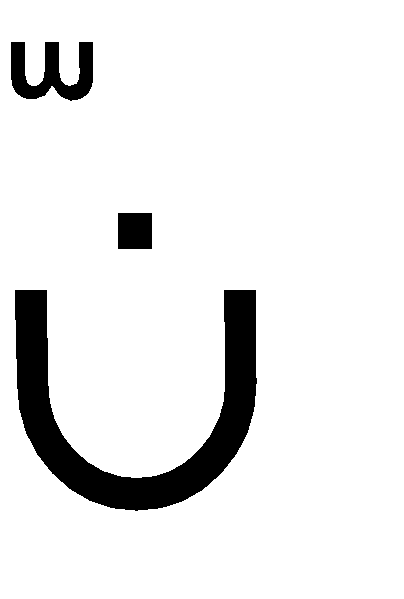 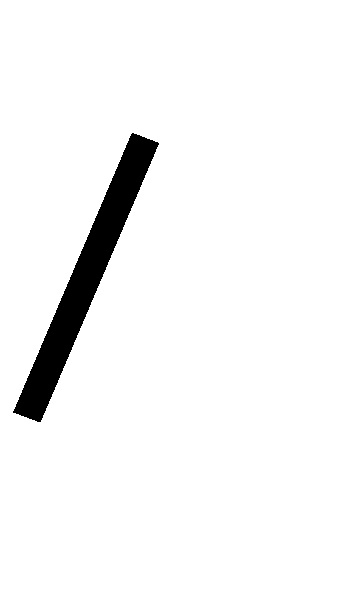 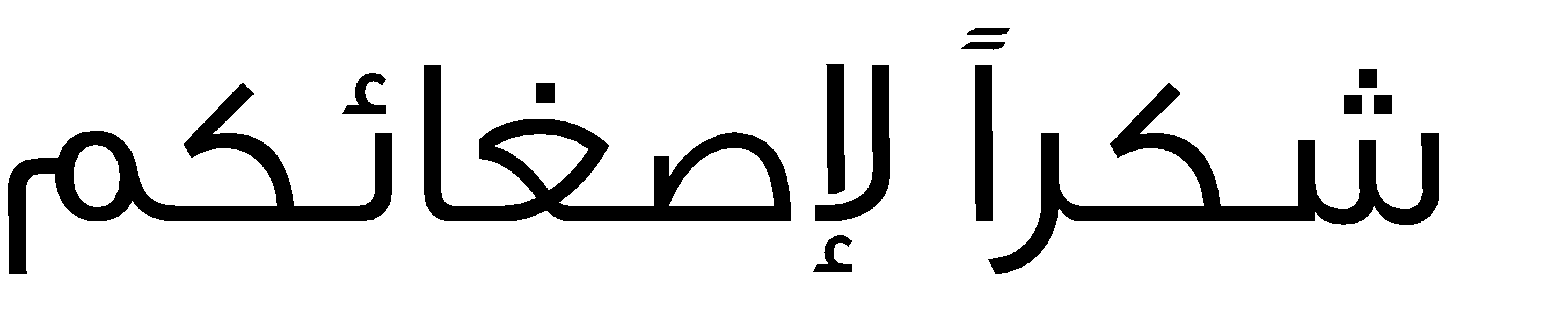 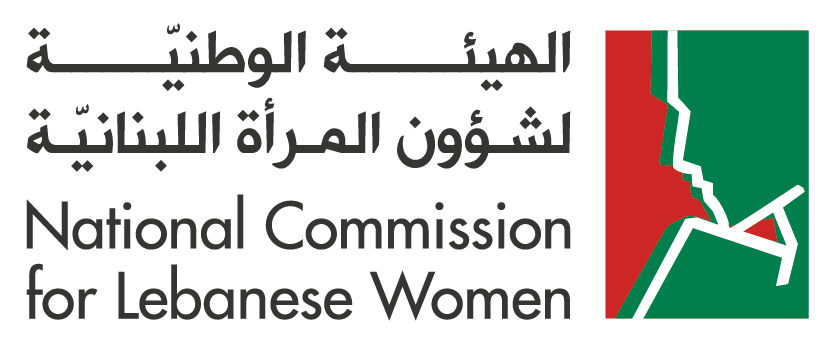 القسم الثالث: التقدم المحرز عبر مجالات الاهتمام الحاسمة الاثني عشر
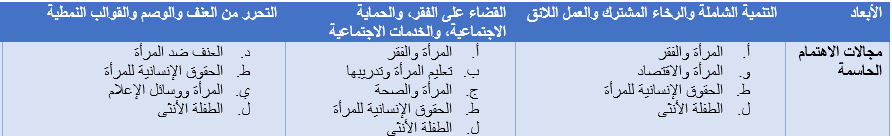 اشكال العنف التي اولتها الدولة اولوياتها
الاجراءات والسياسات والاستراتيجيات التي اتخذتها الدولة للتصدي للعنف ضد النساء والفتيات
الاجراءات للحد من العنف الذي تيسره التكنولوجيا
اجراءات لمعالجة قضايا المراة في الاعلام (مثل التمييز ضد المراة، الانماط المجتمعية)
الاجراءات التي تتخذها الدولة في المجالات التالية:
القضاء على الفقر بين النساء 
الوصول على الحماية الاجتماعية
تحسين النتائج الصحية للنساء
تحسين نتائج ومهارات تعليم المرأة
الاجراءات التي تتخذها الدولة للمساواة بين الجنسين في بيئة العمل
تعزيز حقوق العاملين في مجال الرعاية مدفوعة الاجر
تقليص الفجوة الرقمية بين الجنسين
سياسات الاقتصاد الكلي والسياسات المالية لدعم اقتصاد يحقق المساواة بين الجنسين
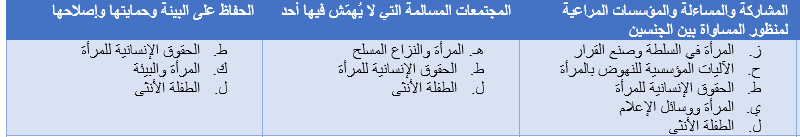 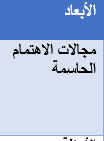 الاجراءات لتعزيز مشاركة المراة في الحياة العامة وصنع القرار
السياسات التي اتخذتها الدولة لزيادة تمكين المراة في التعبير والمشاركة في صنع القرار في وسائل الاعلام بما في ذلك من خلال تكنولوجيا المعلومات والاتصالات
وصف الاجهزة الوطنية المتخصصة بقضايا المراة
آليات وأدوات اخرى لتعميم المساواة بين الجنسين
تنفيذ خطة عمل المراة والامن والسلام
الاجراءات لزيادة قيادة المراة ومشاركتها في منع الصراعات وحلها واقامة السلام والاستجابة للازمات 
الاجراءات لتعزيز المساءلة القضائية وغير القضائية عن انتهاك القانون الانساني الدولي وانتهاك حقوق الانسان للنساء  في حالات النزاع المسلح
القضاء على التمييزوانتهاك حقوق الاطفال الاناث والمراهقات
الاجراءات التي اتخذتها الدولة لدمج منظور المساواة بين الجنسين في السياسات البيئية والتغير المناخي والتخفيف من اثاره والحفاظ على التنوع البيولوجي للحد من تدهور الاراضي
اجراءات للحد من مخاطر الكوارث وبناء القدرات على التكيف البيئي والمناخي
شكرا لحسن استماعكم